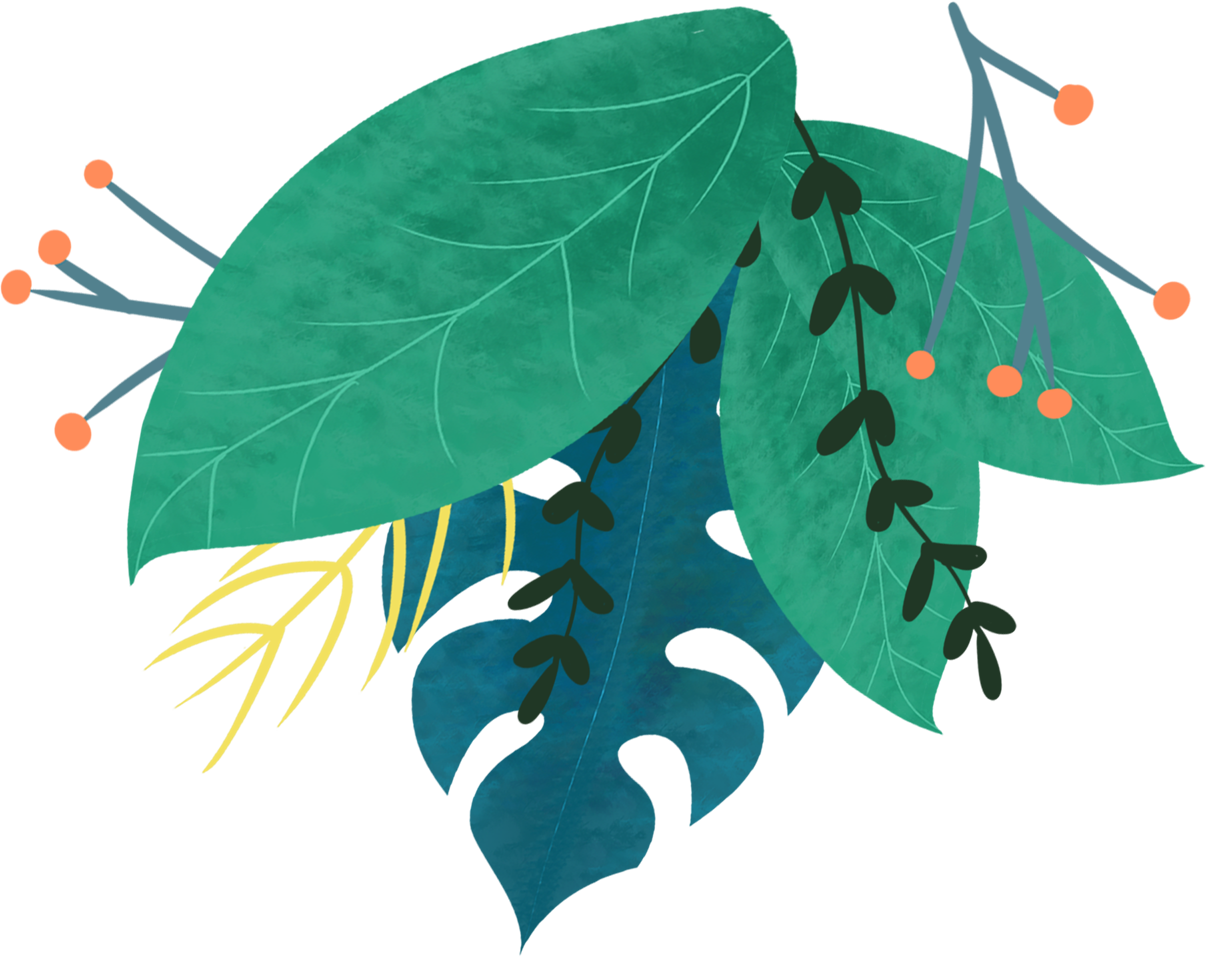 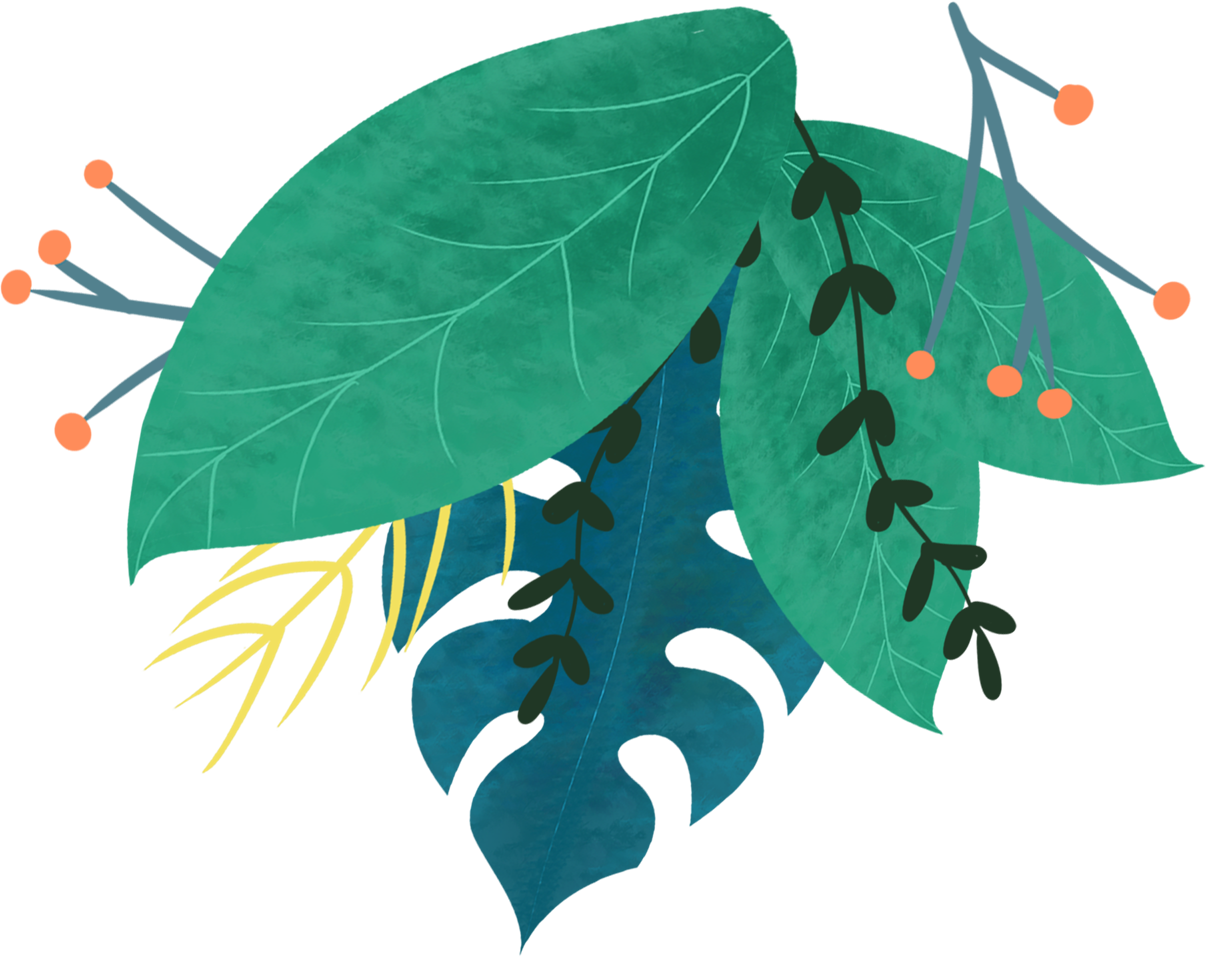 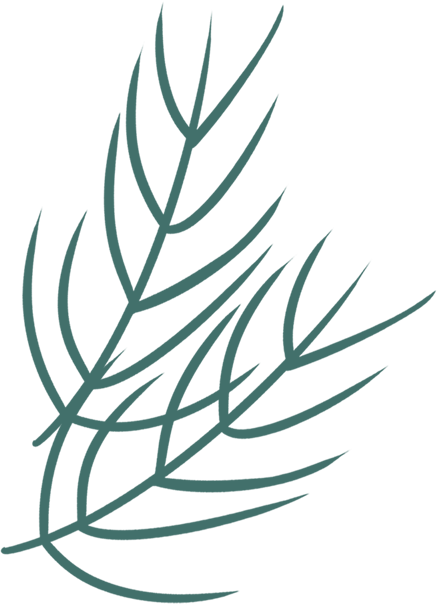 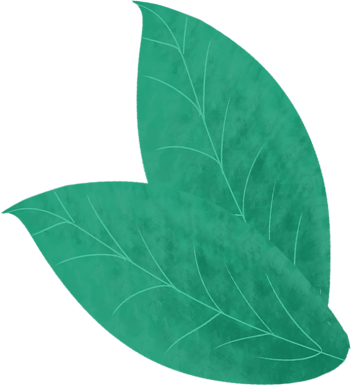 LOGO
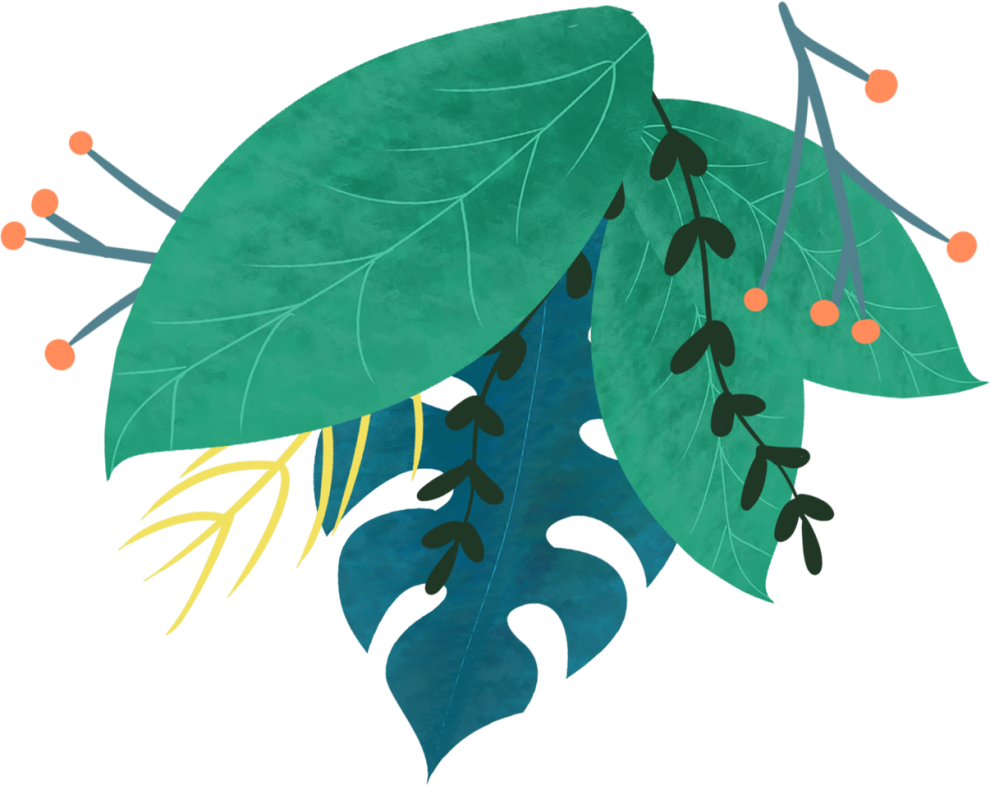 FREE PPT TEMPLATES
Insert the Subtitle of Your Presentation
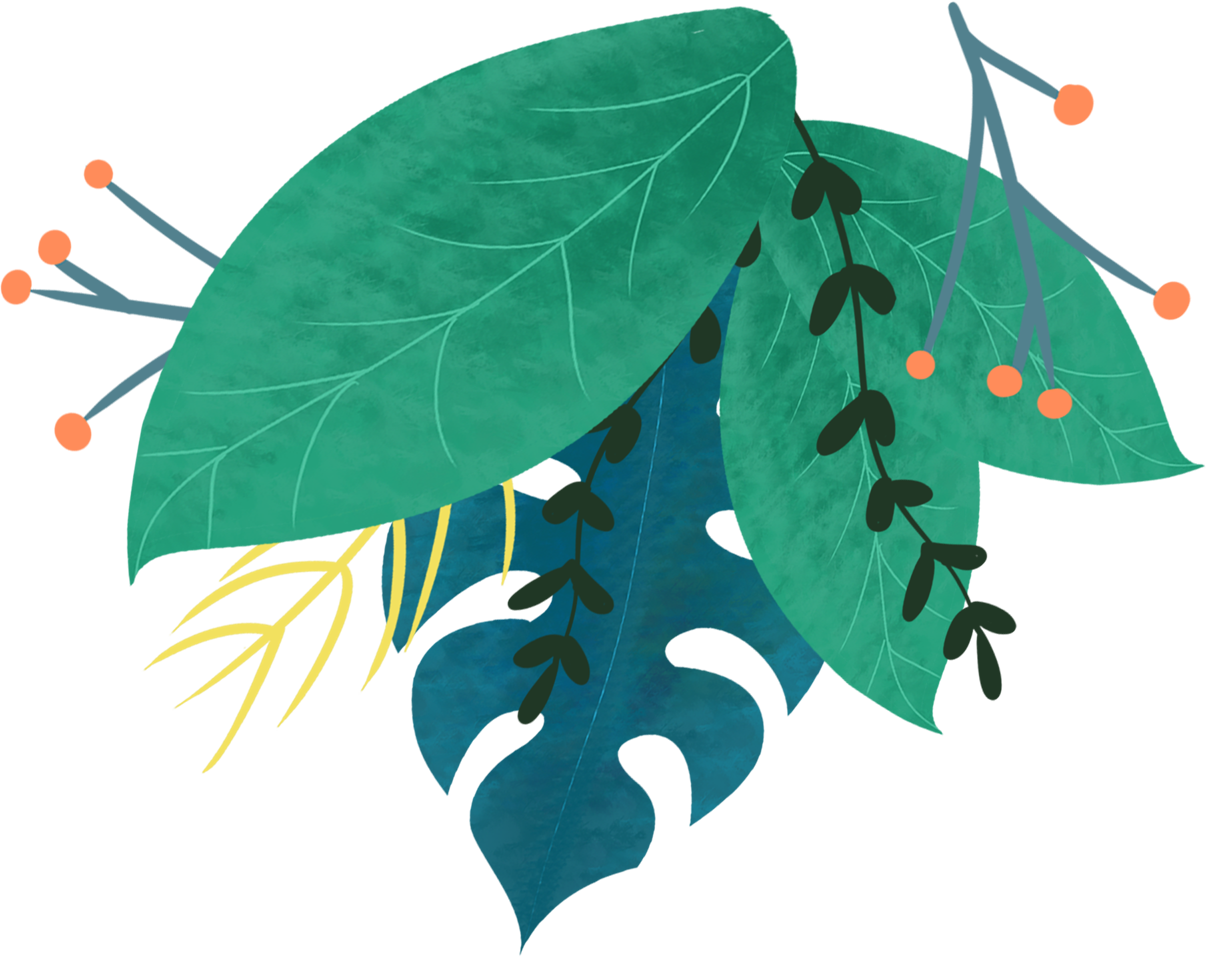 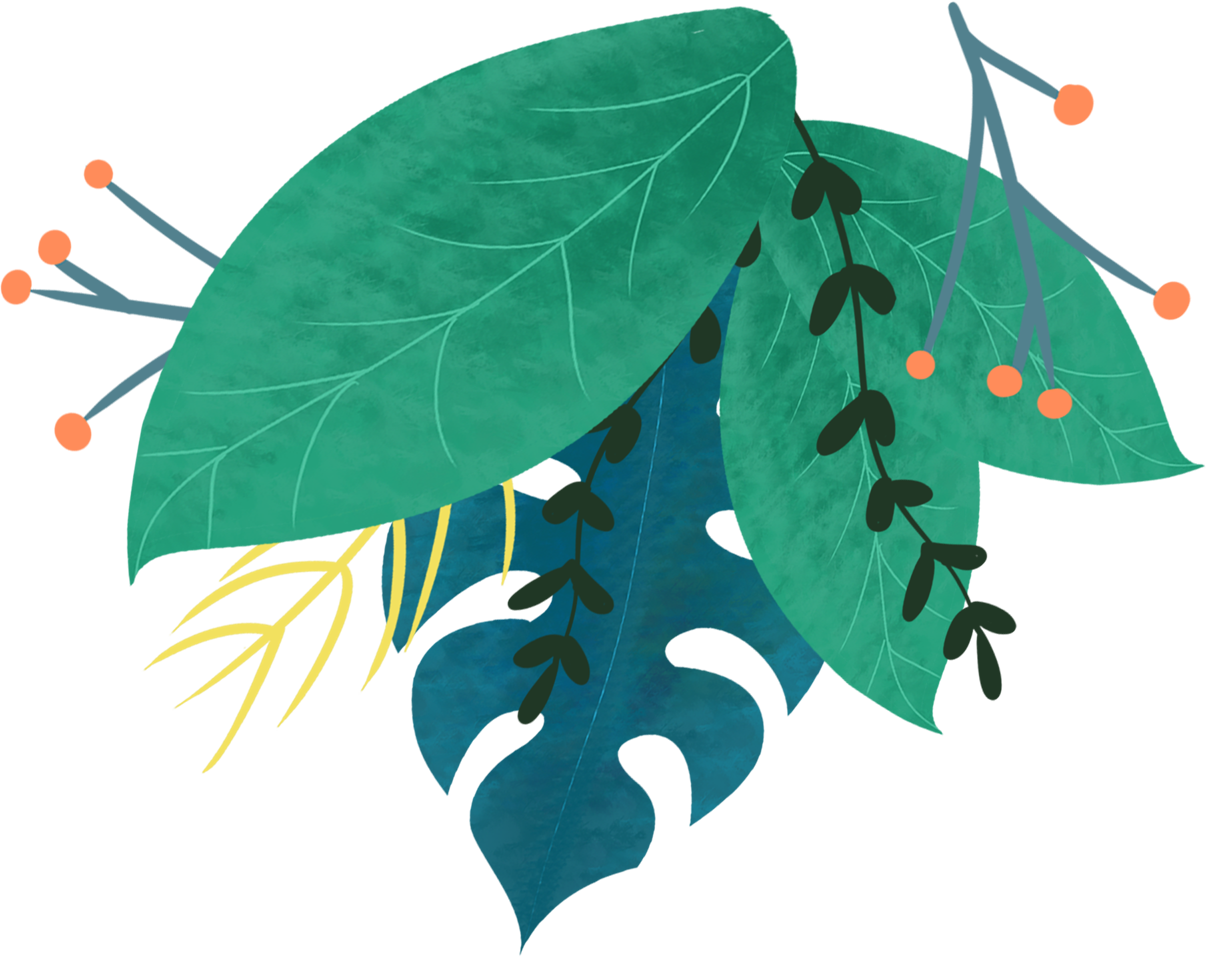 www.freeppt7.com
Time ：2030
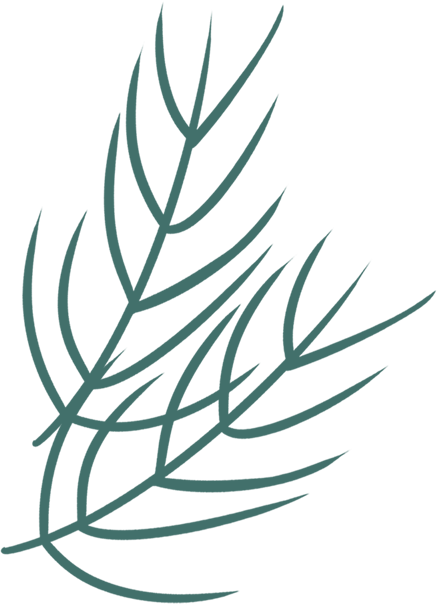 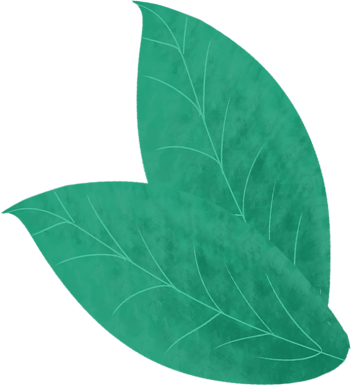 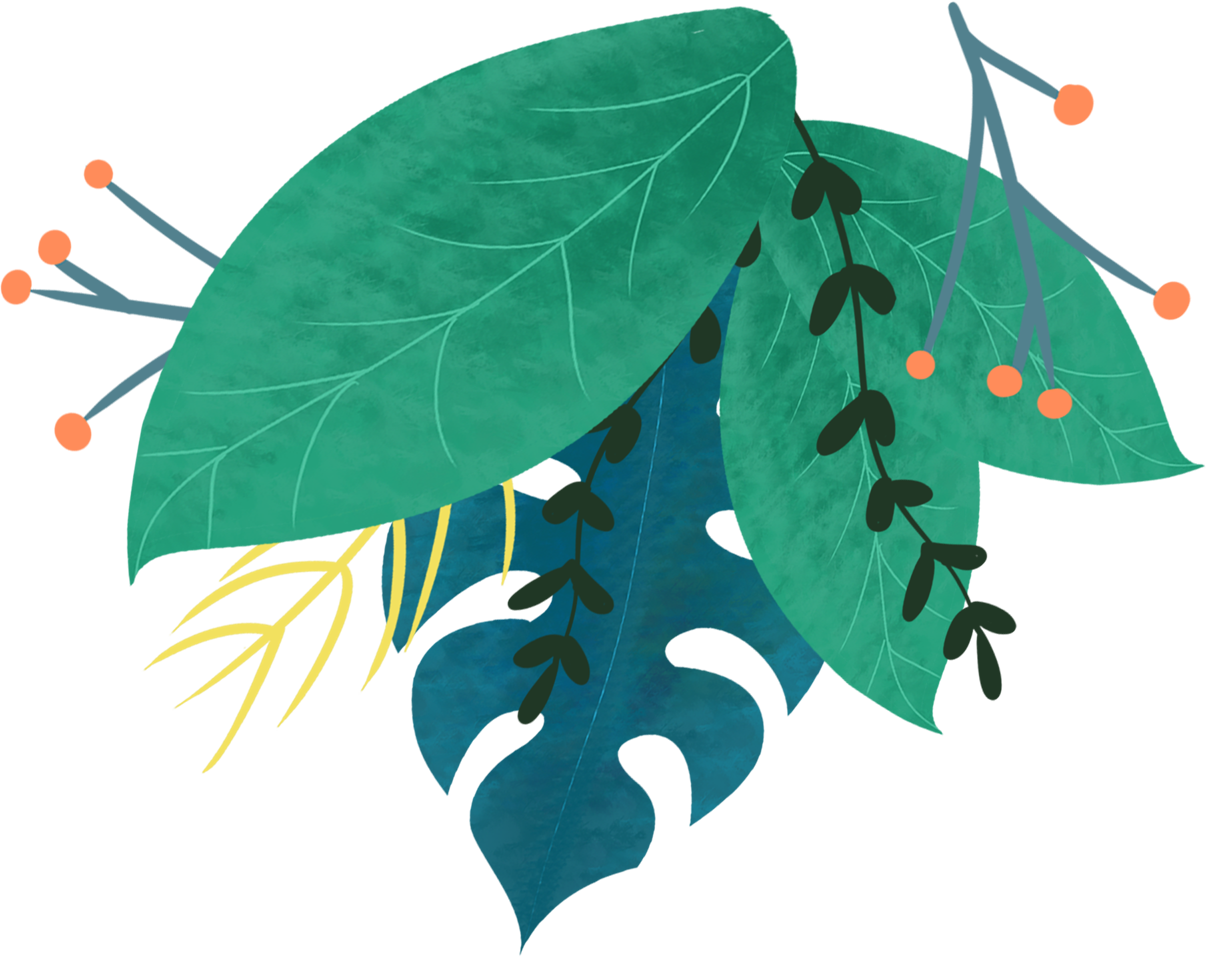 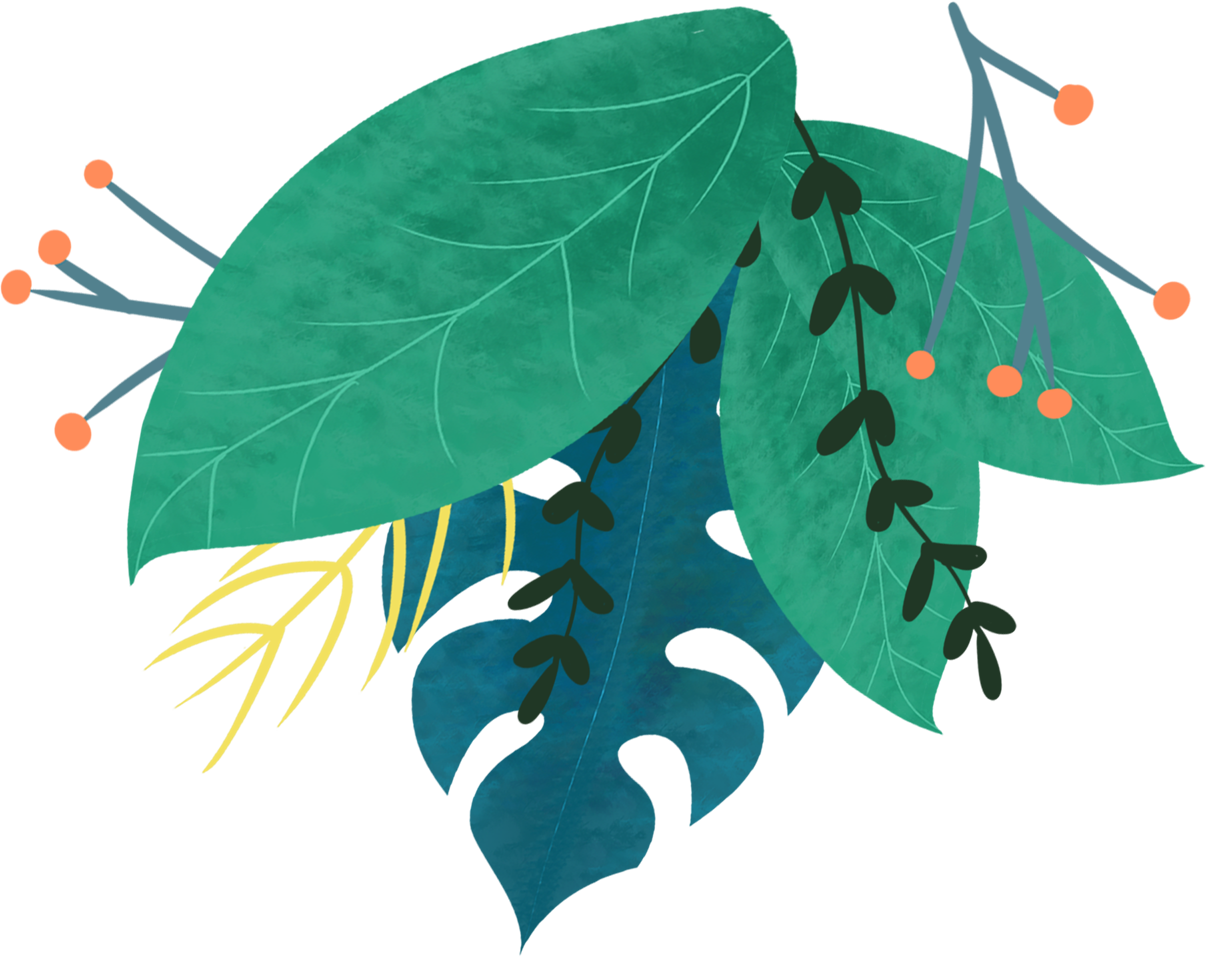 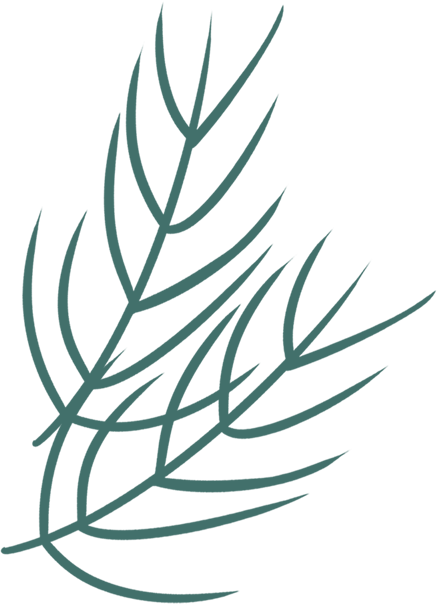 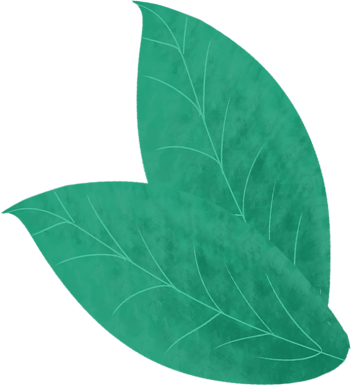 行业PPT模板http://www.1ppt.com/hangye/
CONTENTS
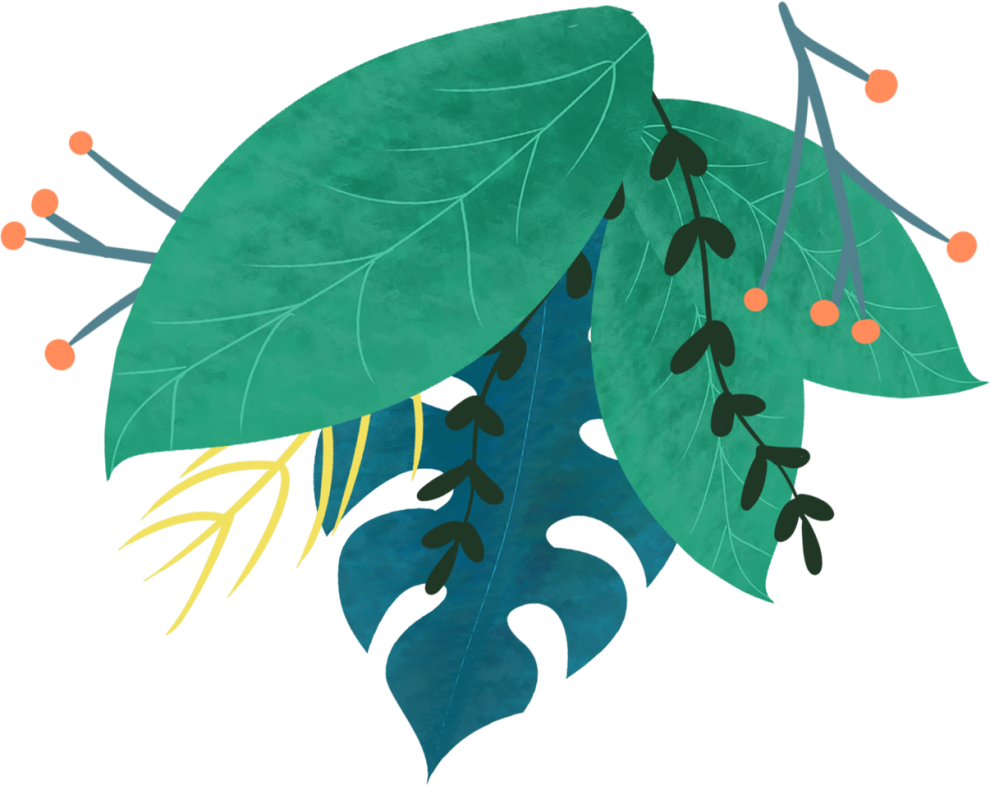 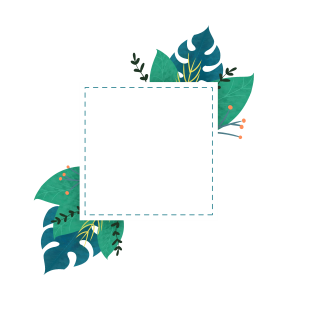 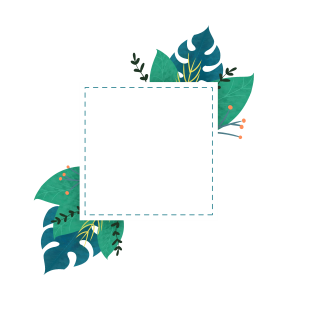 Add title text
01
Add title text
02
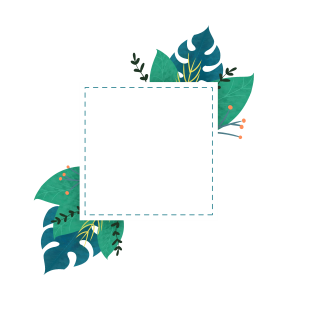 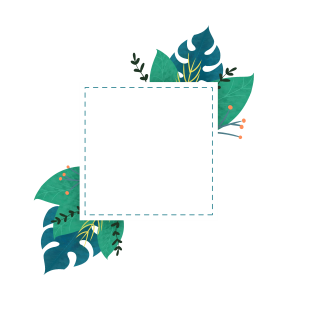 Add title text
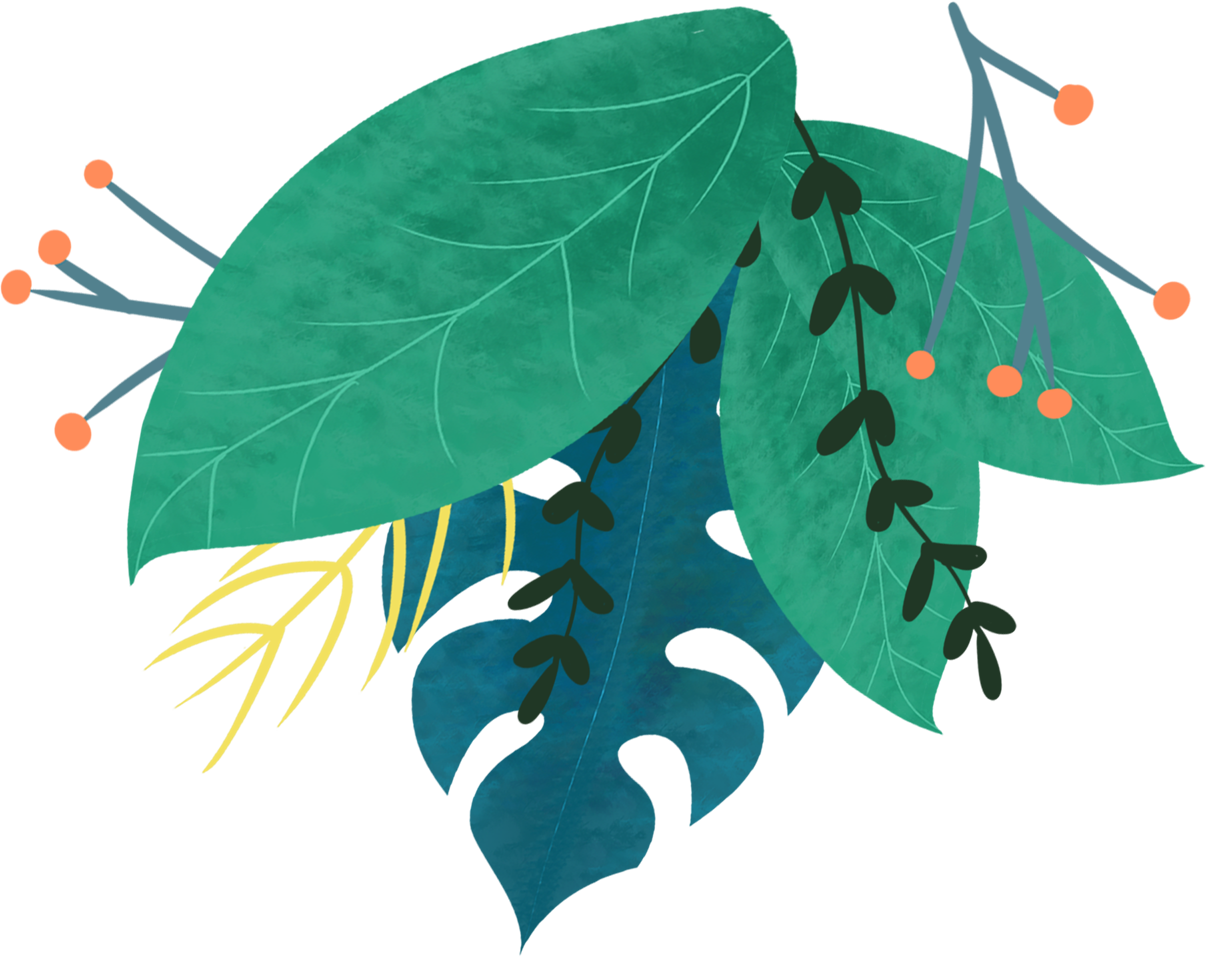 03
Add title text
04
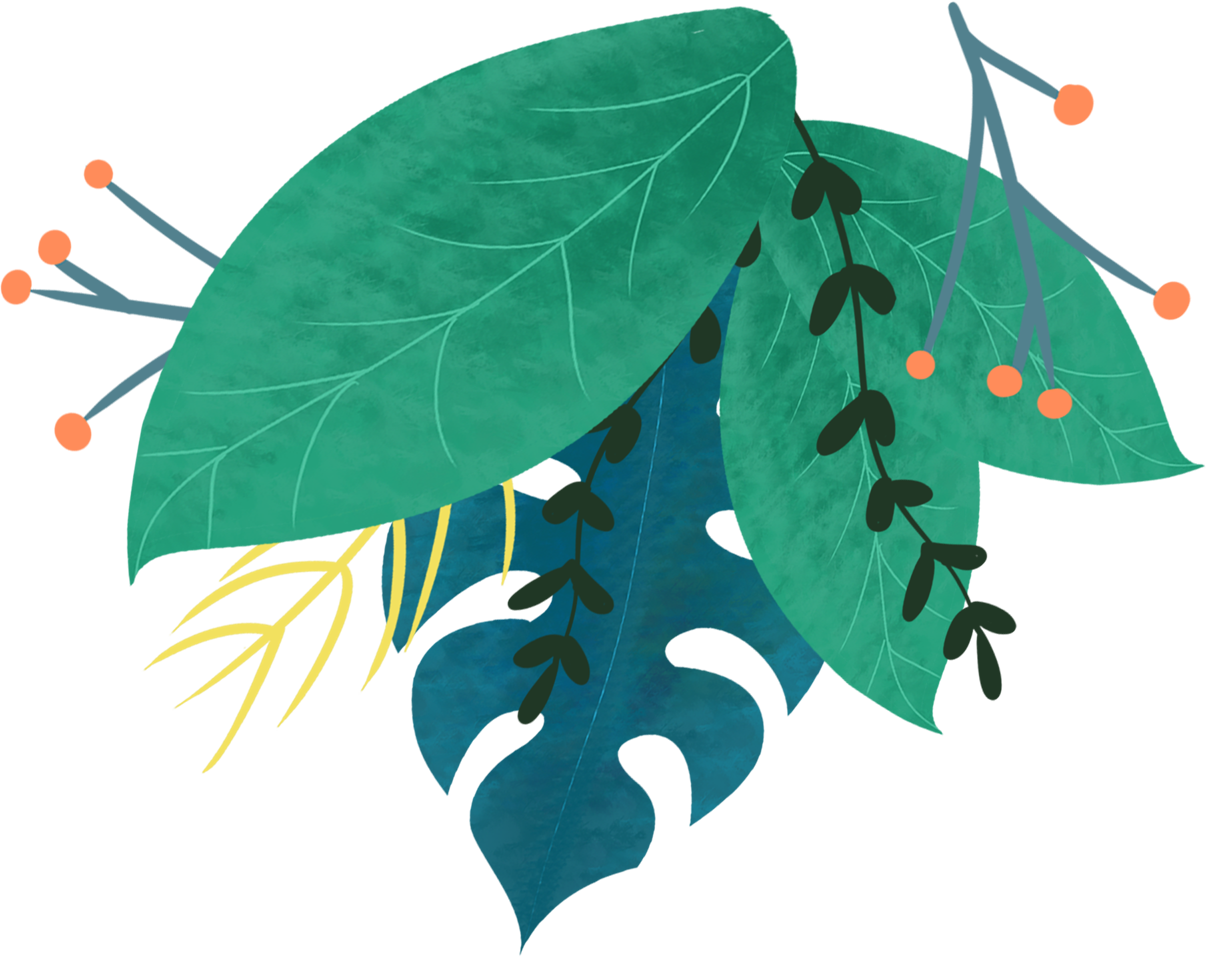 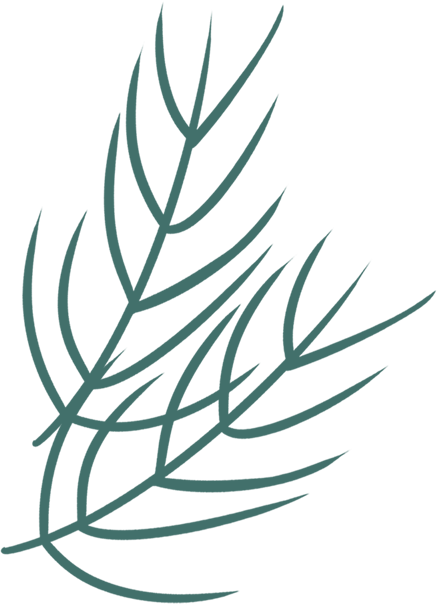 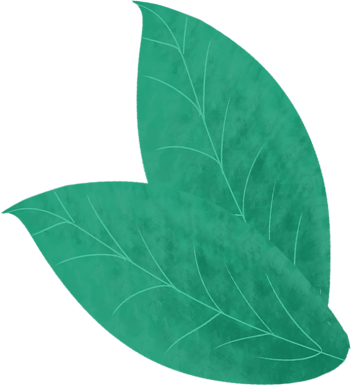 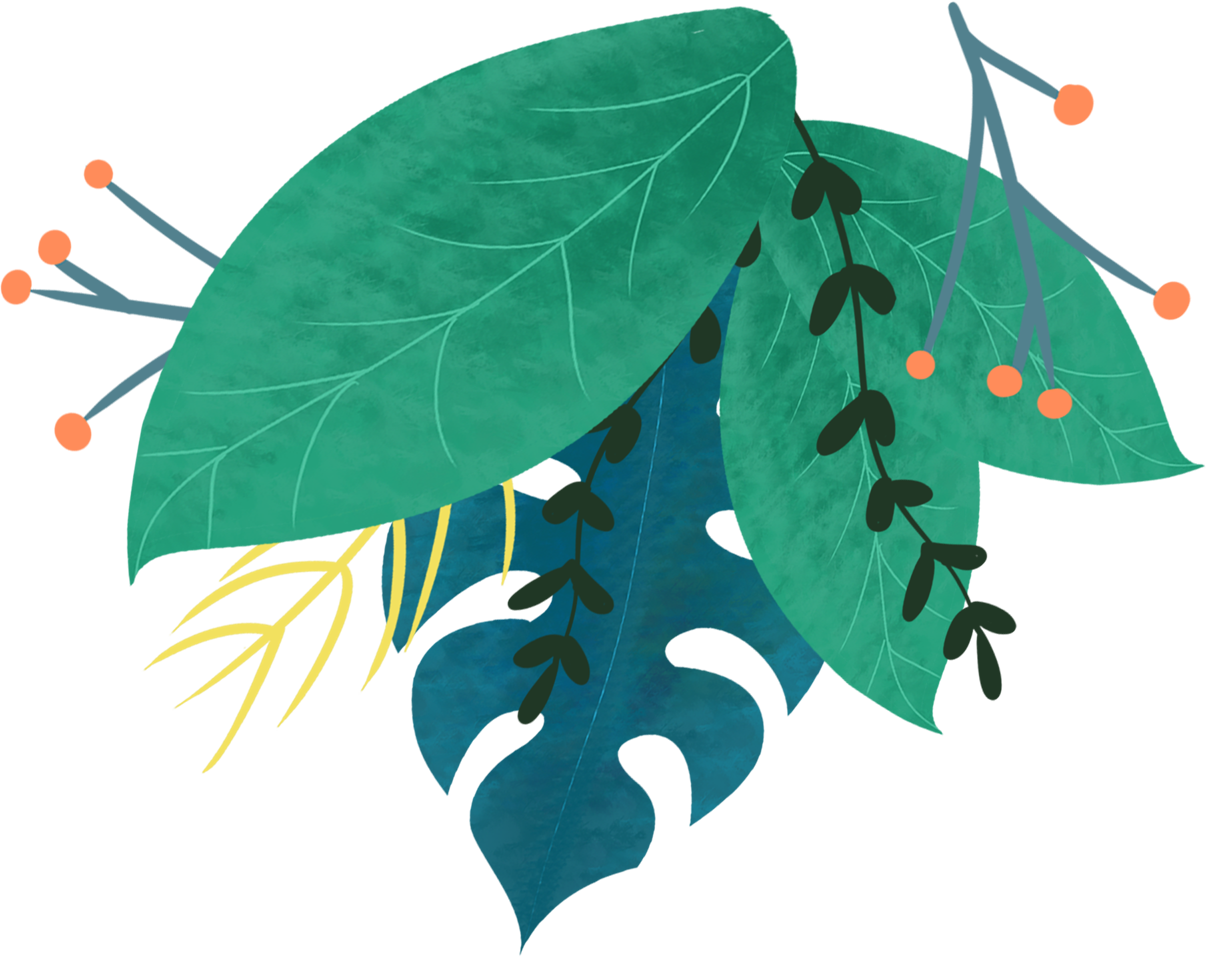 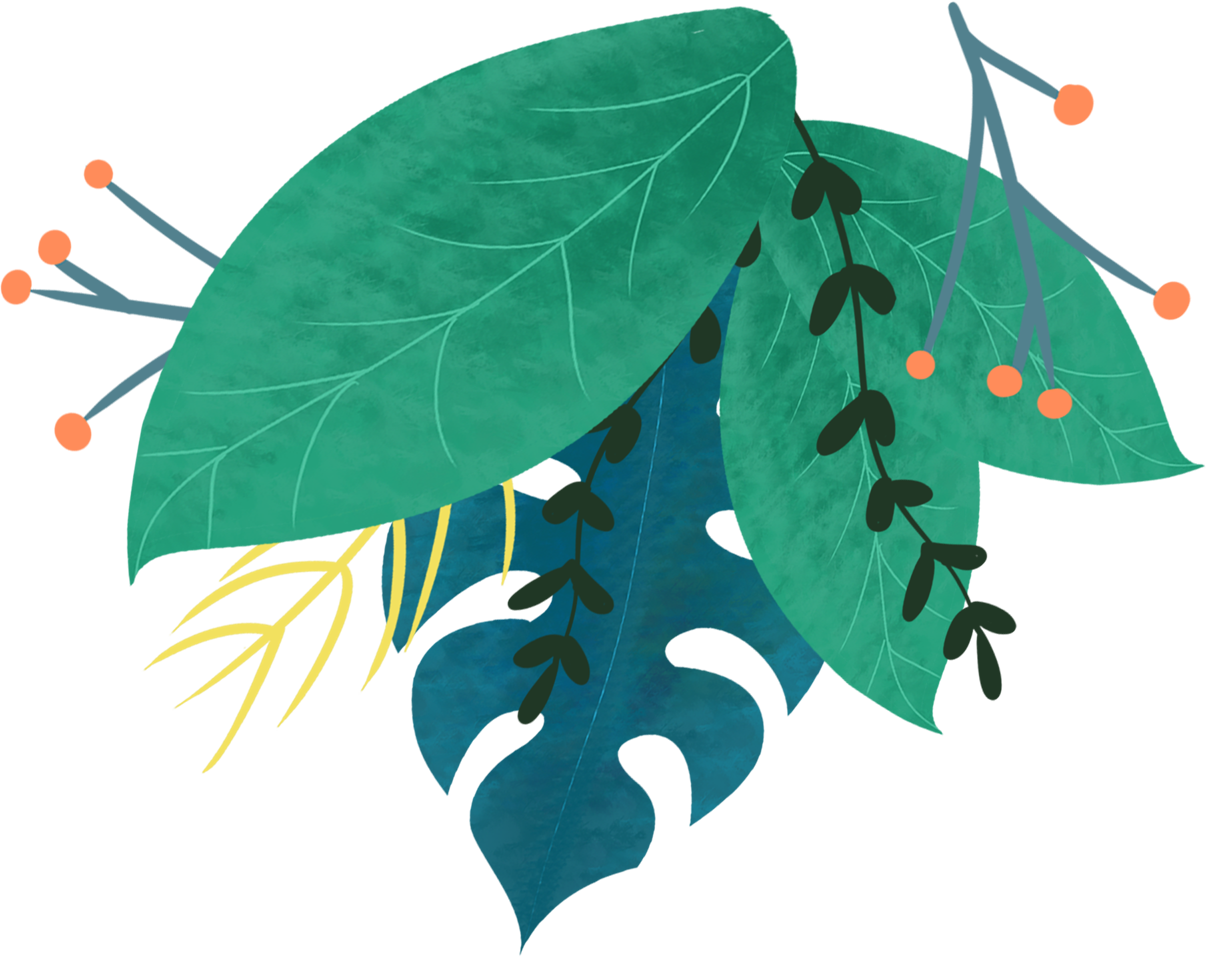 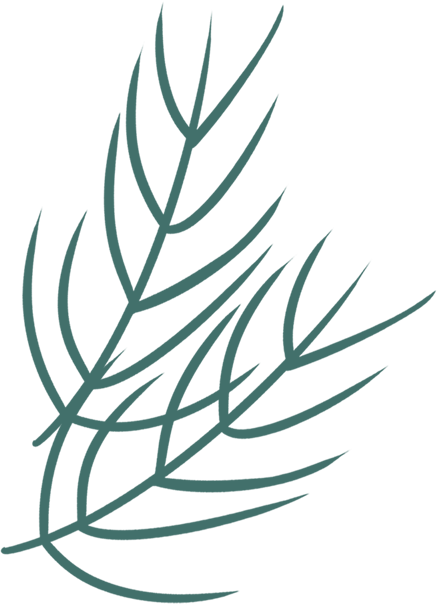 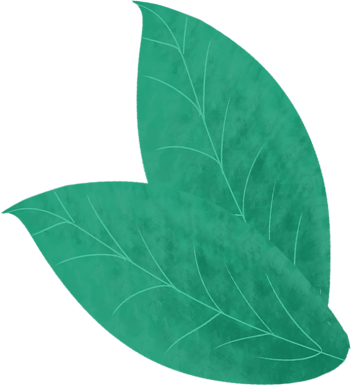 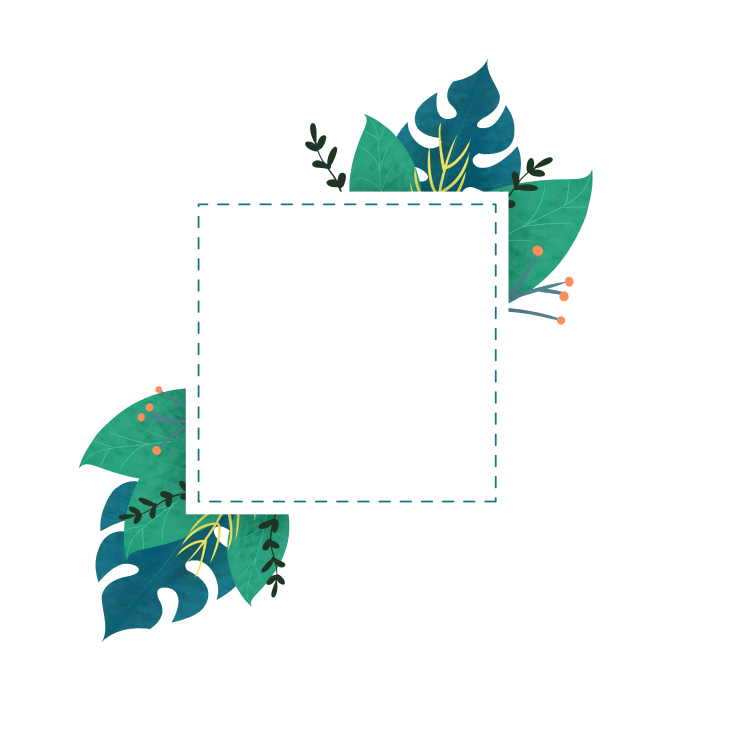 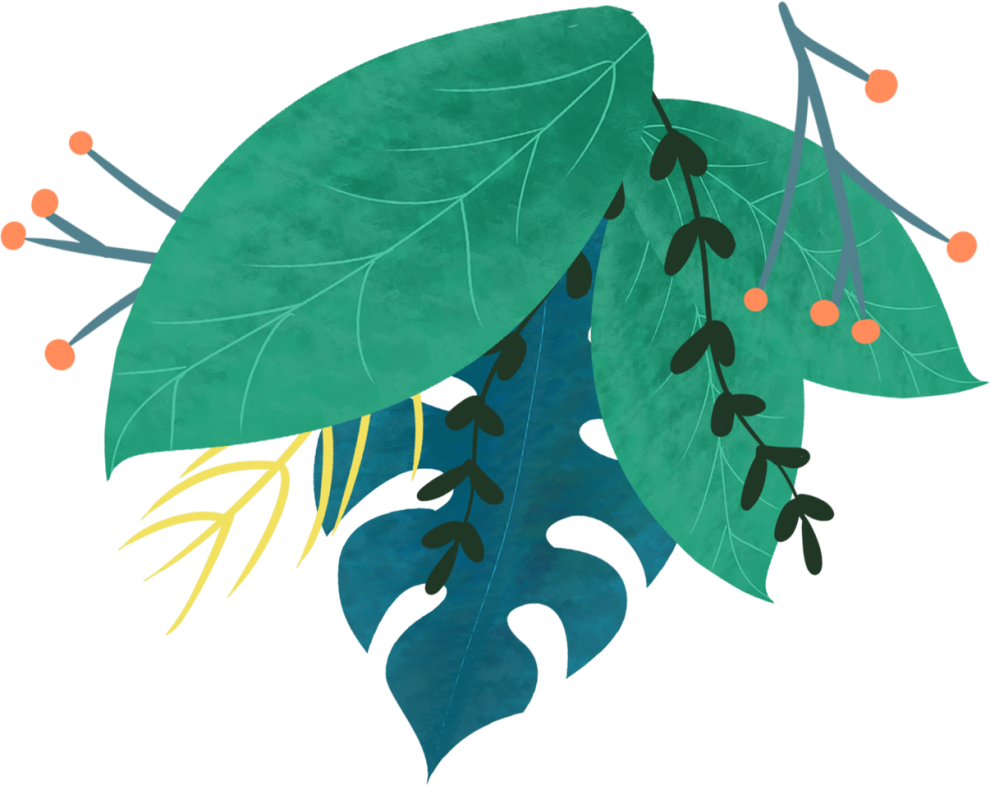 01
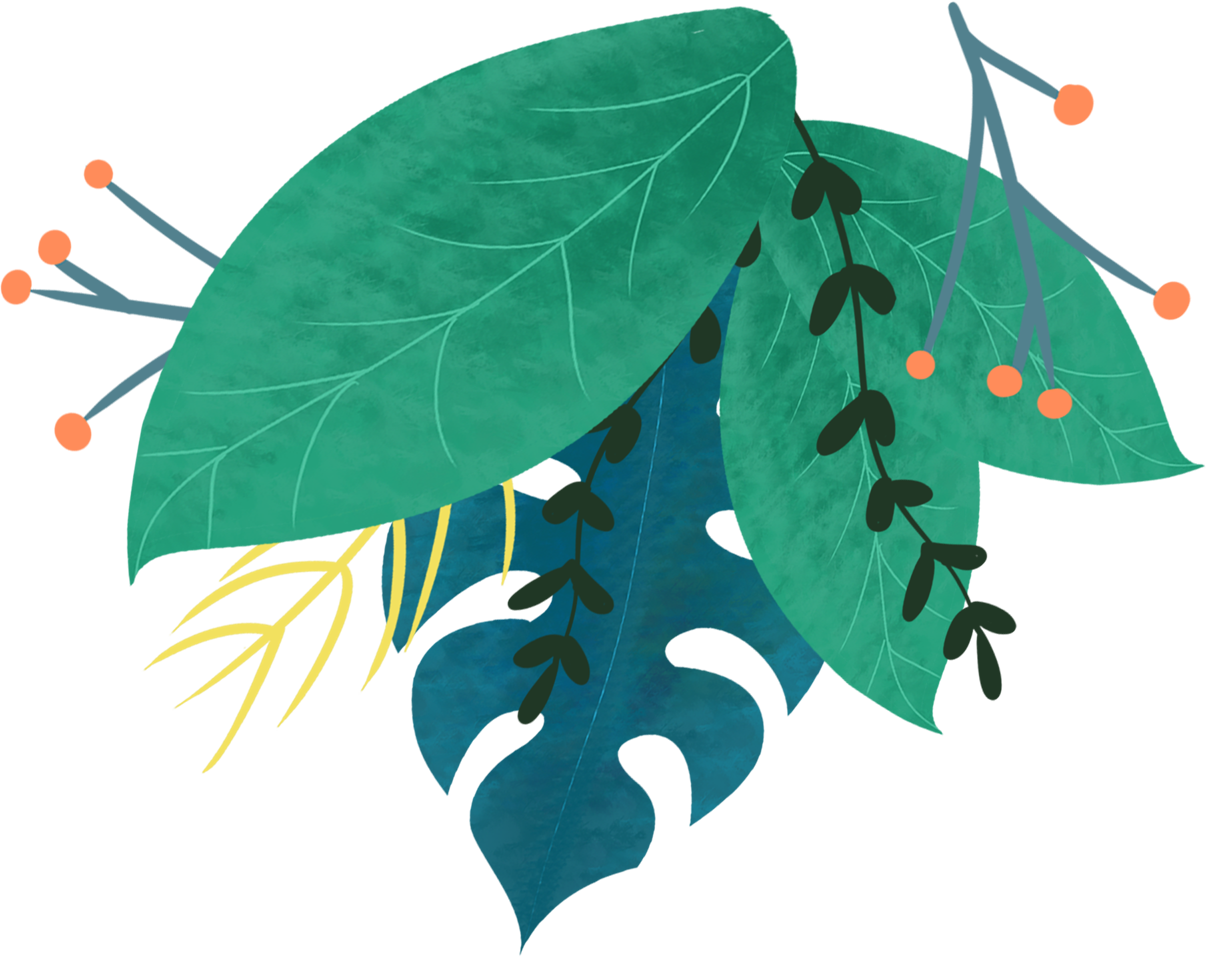 Add title text
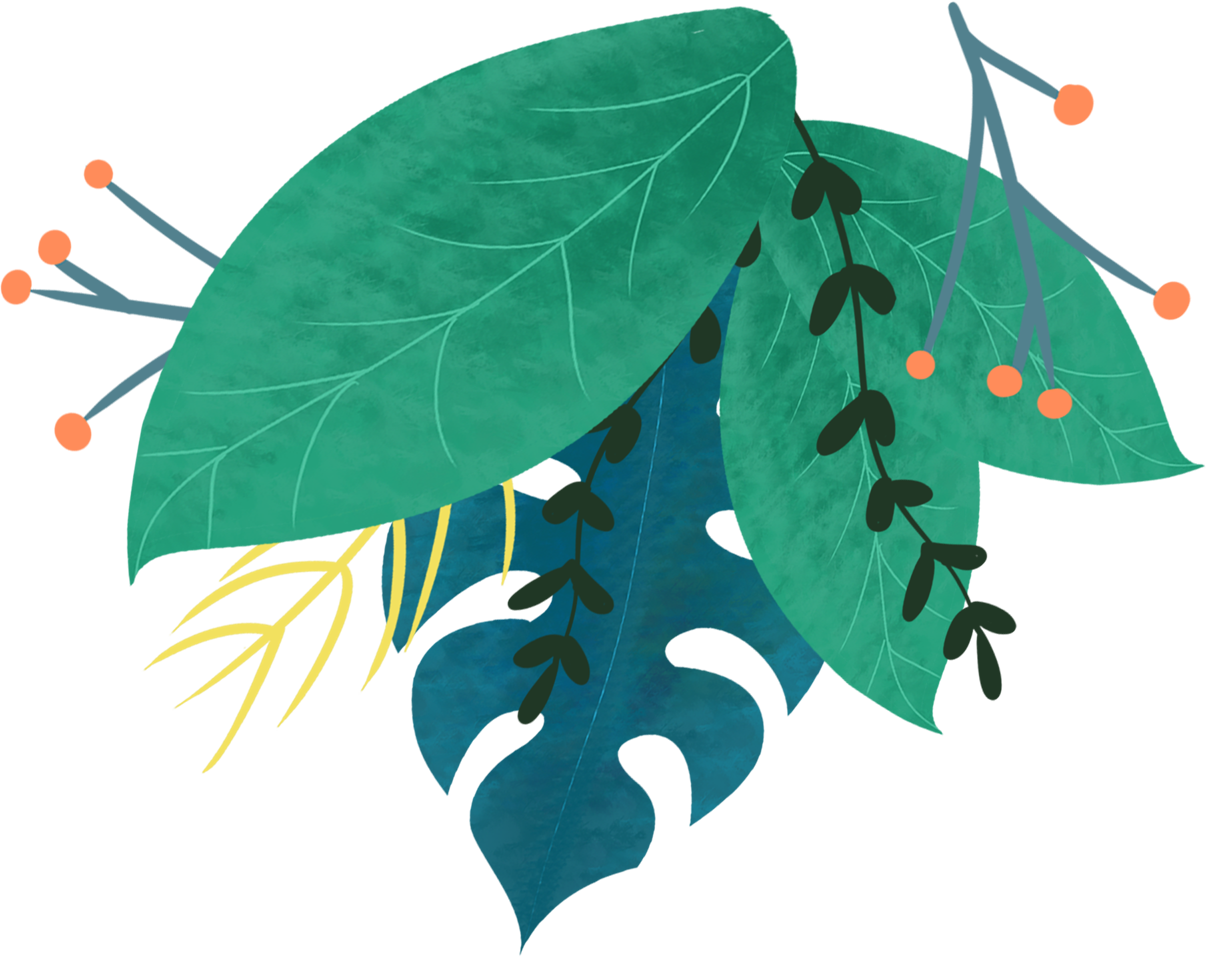 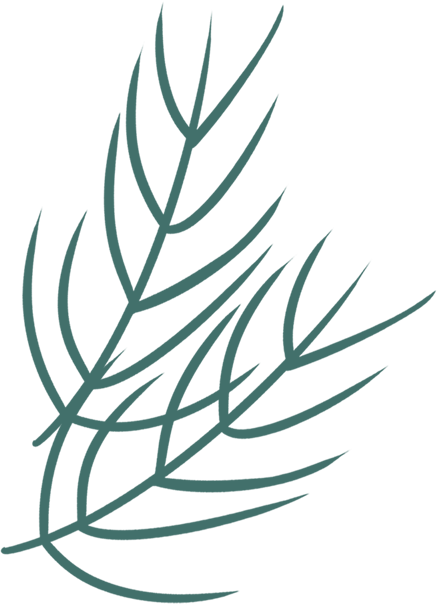 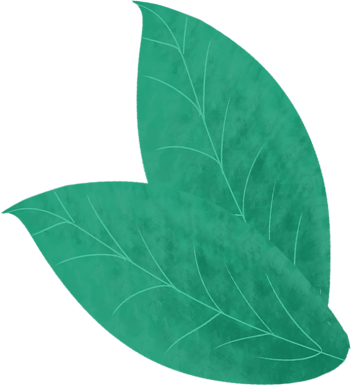 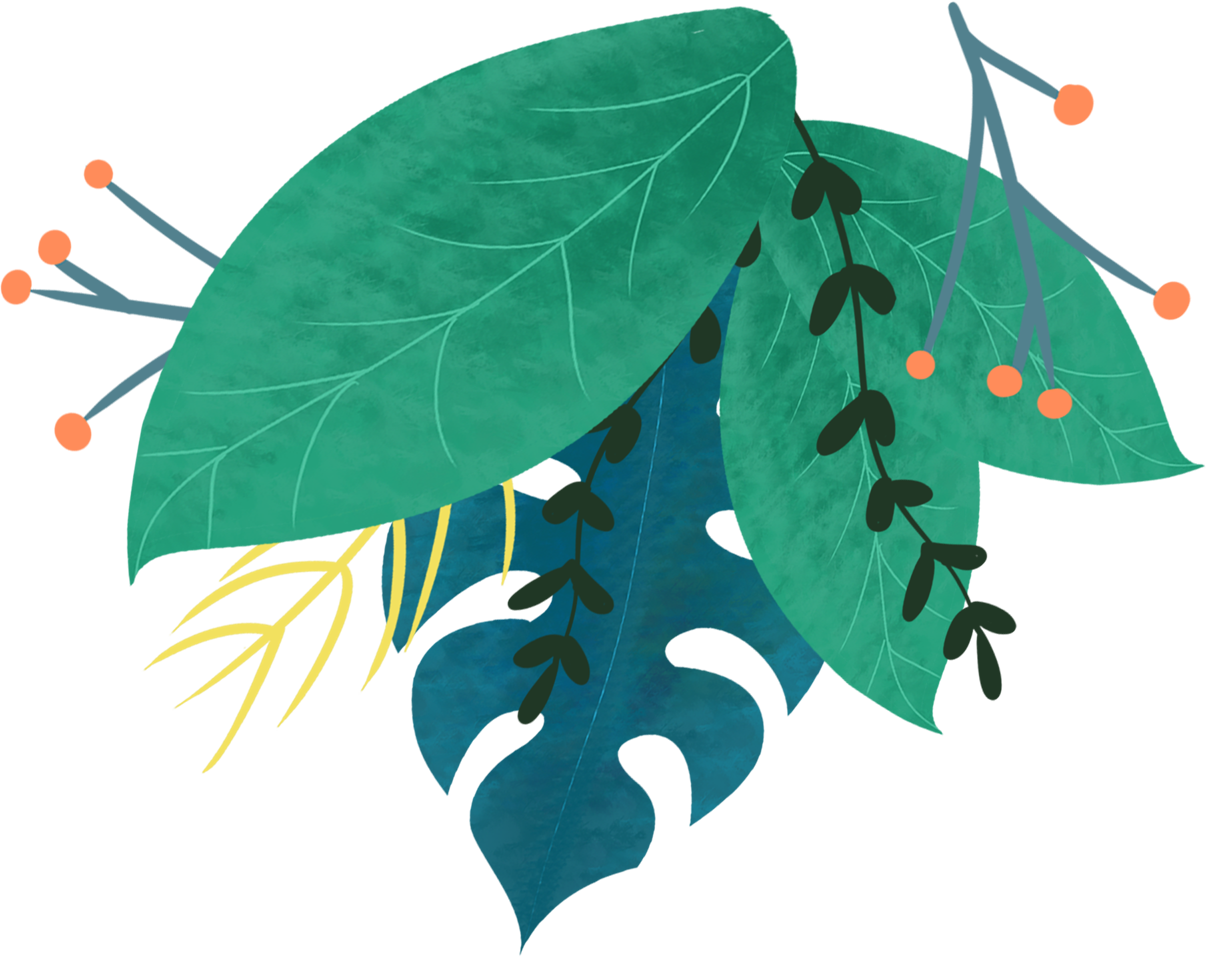 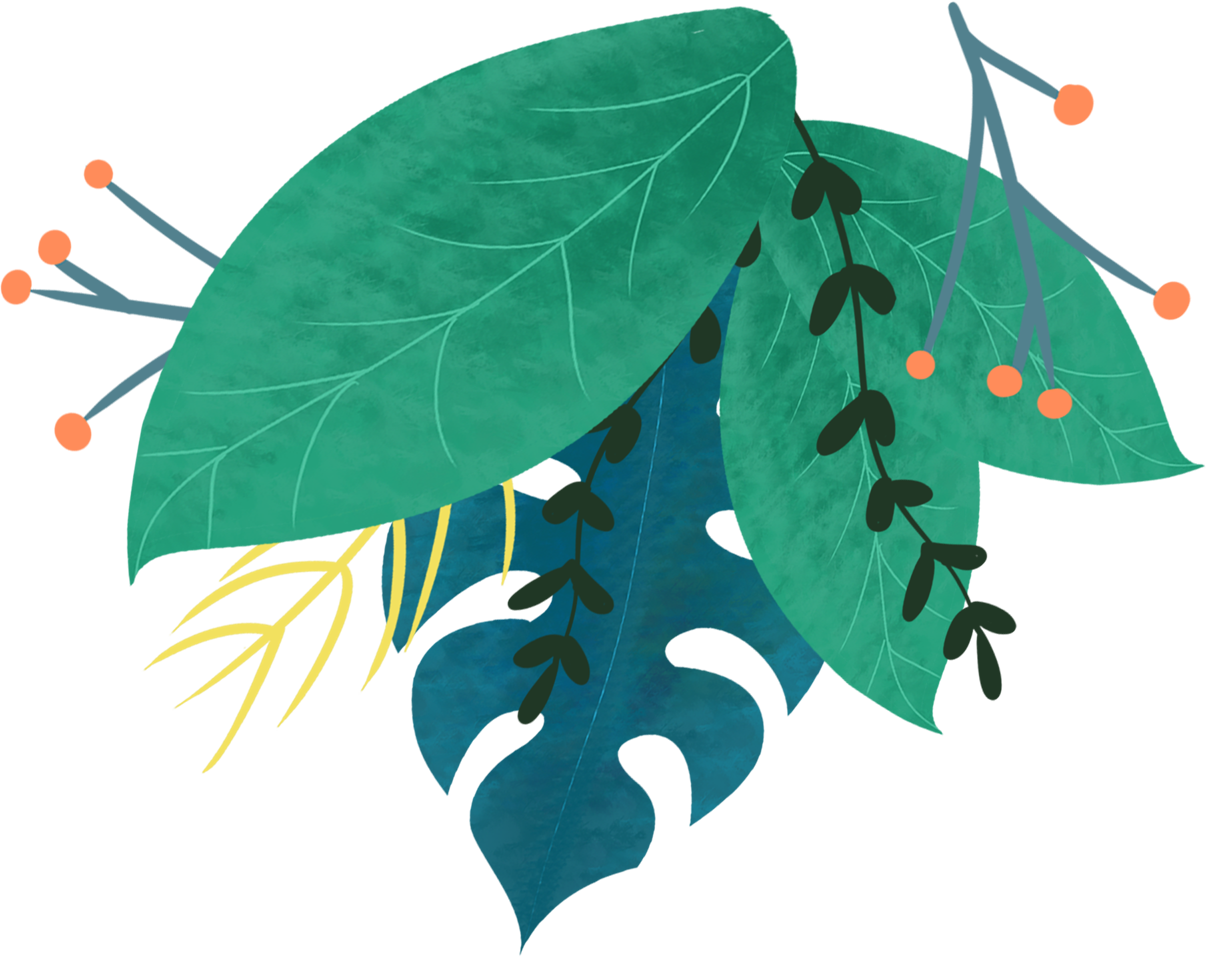 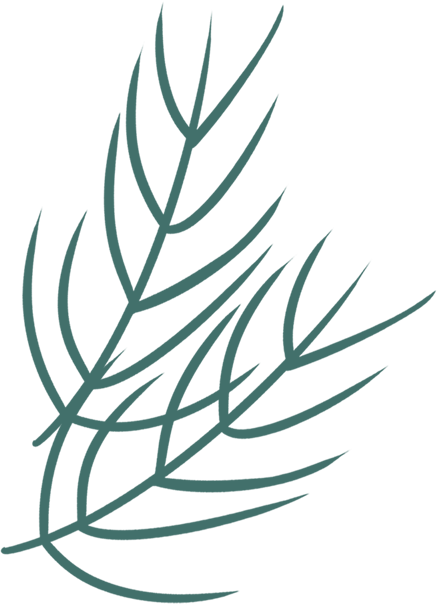 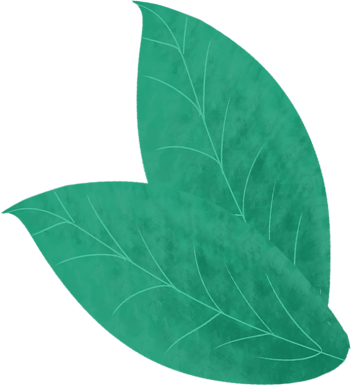 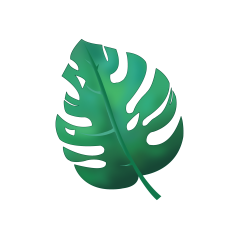 Add title text
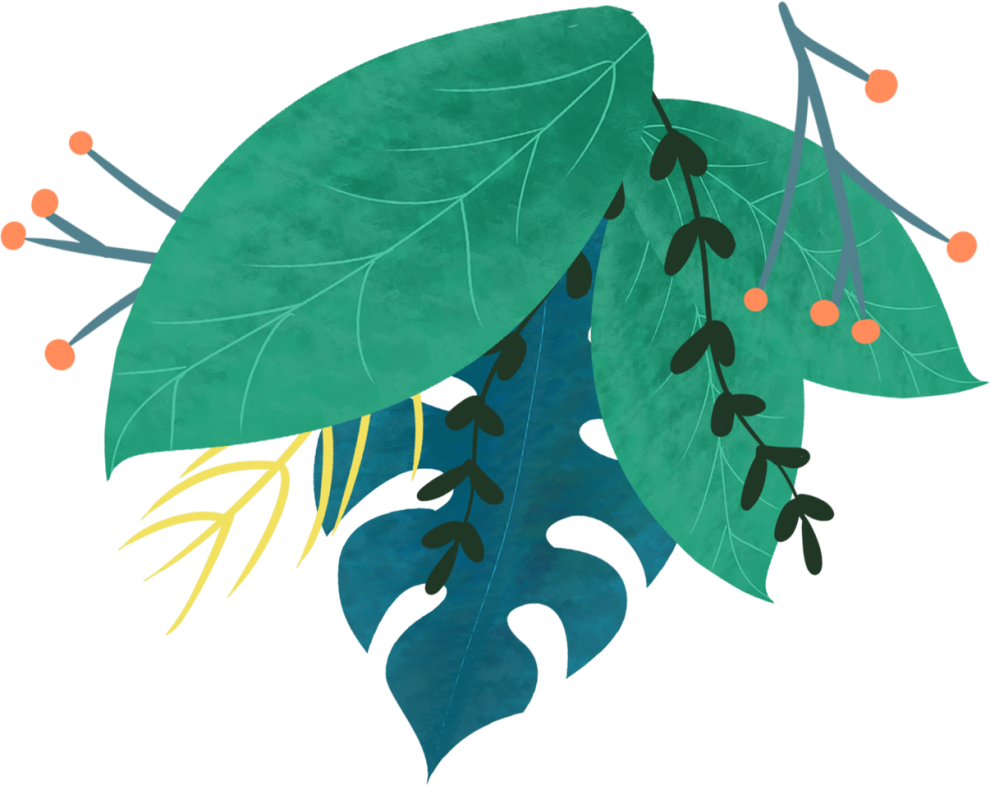 Add title text
Add title text
Click here to add content, content to match the title.
Click here to add content, content to match the title.
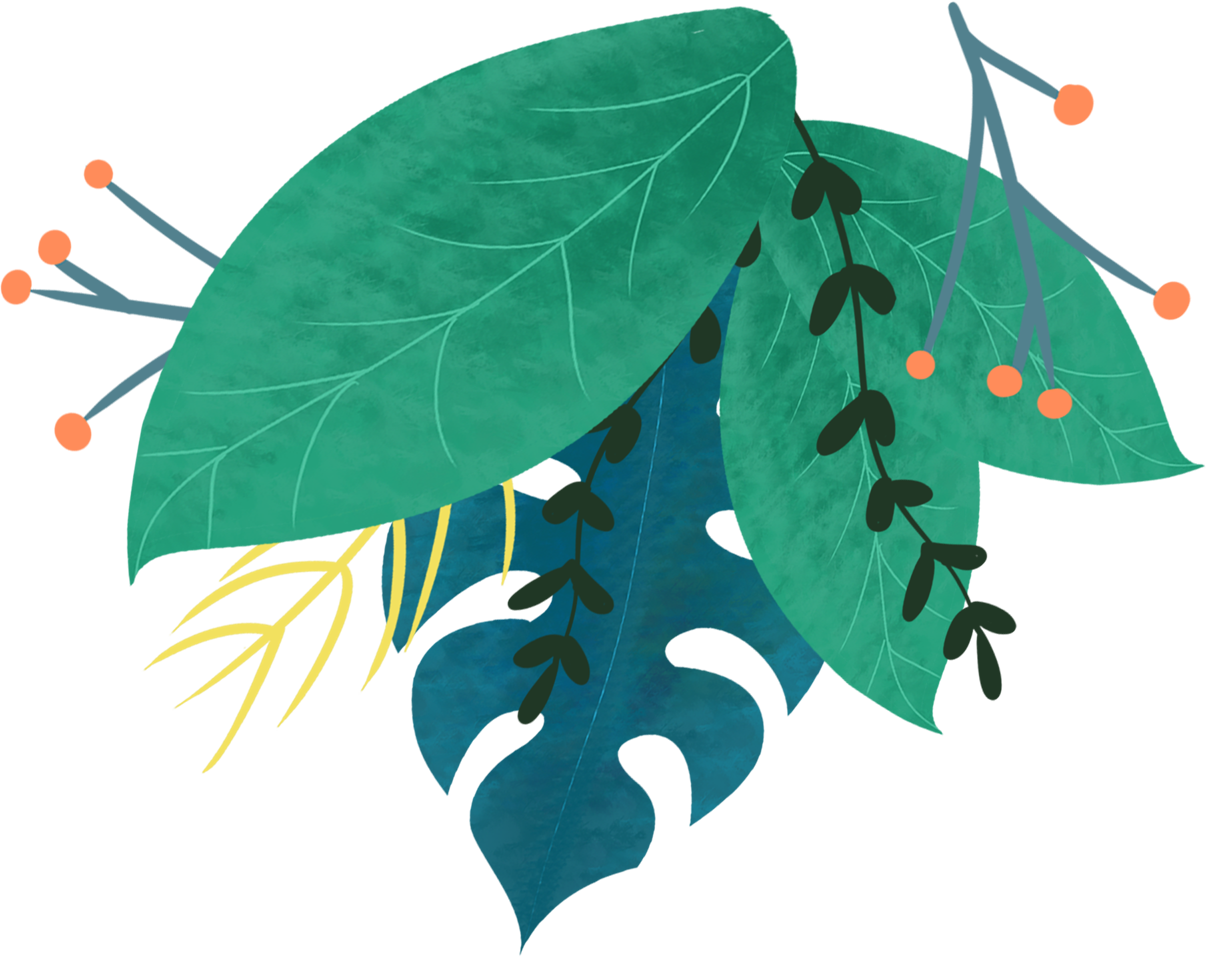 Add title text
Add title text
Click here to add content, content to match the title.
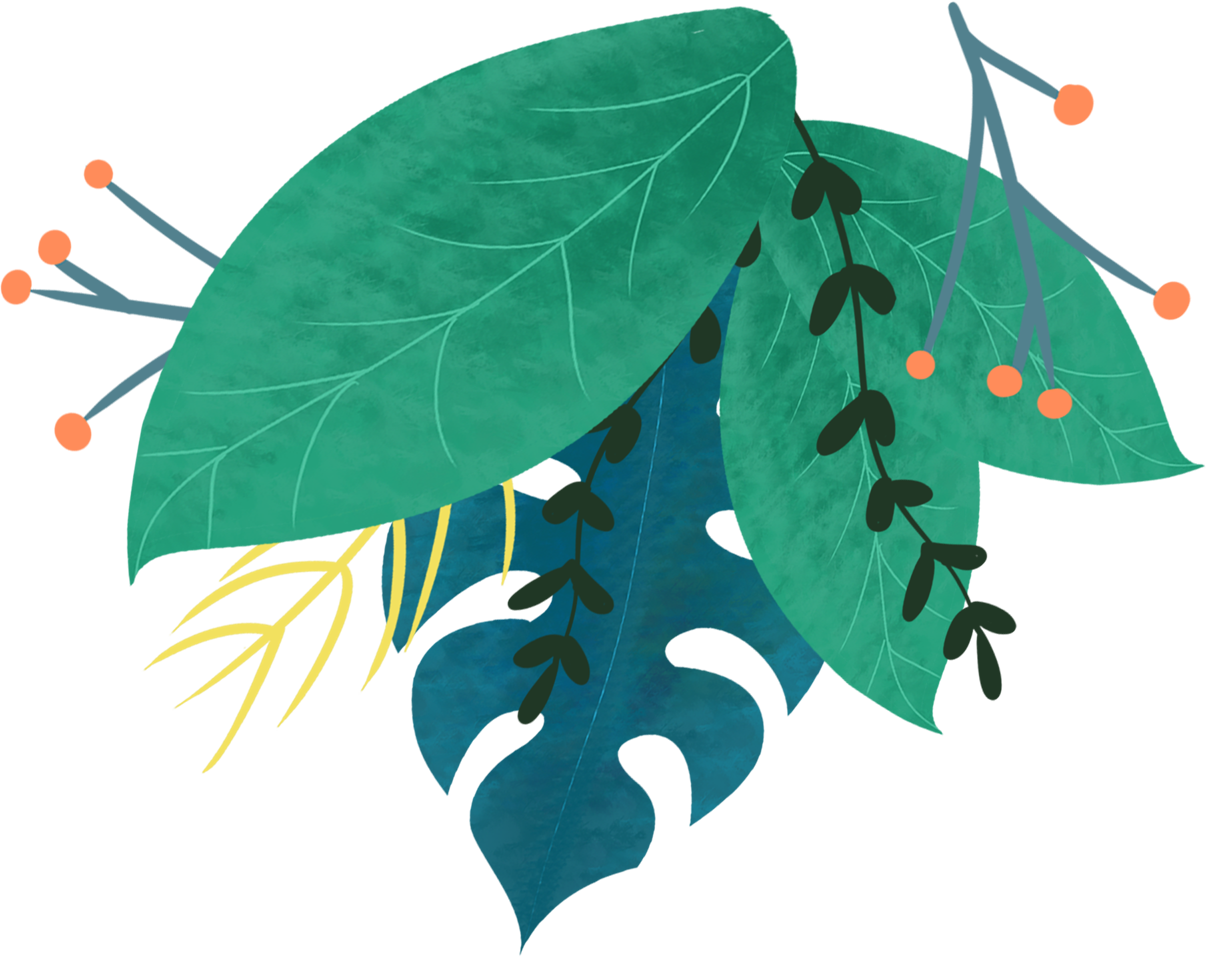 Click here to add content, content to match the title.
Add title text
Add title text
Click here to add content, content to match the title.
Click here to add content, content to match the title.
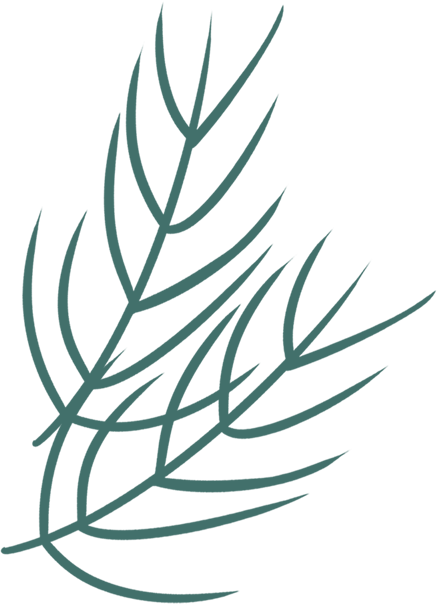 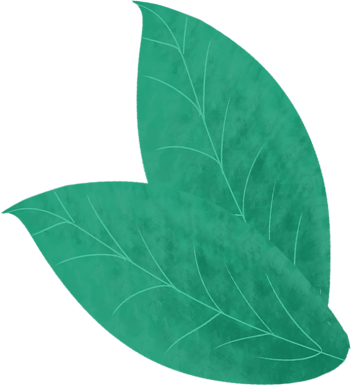 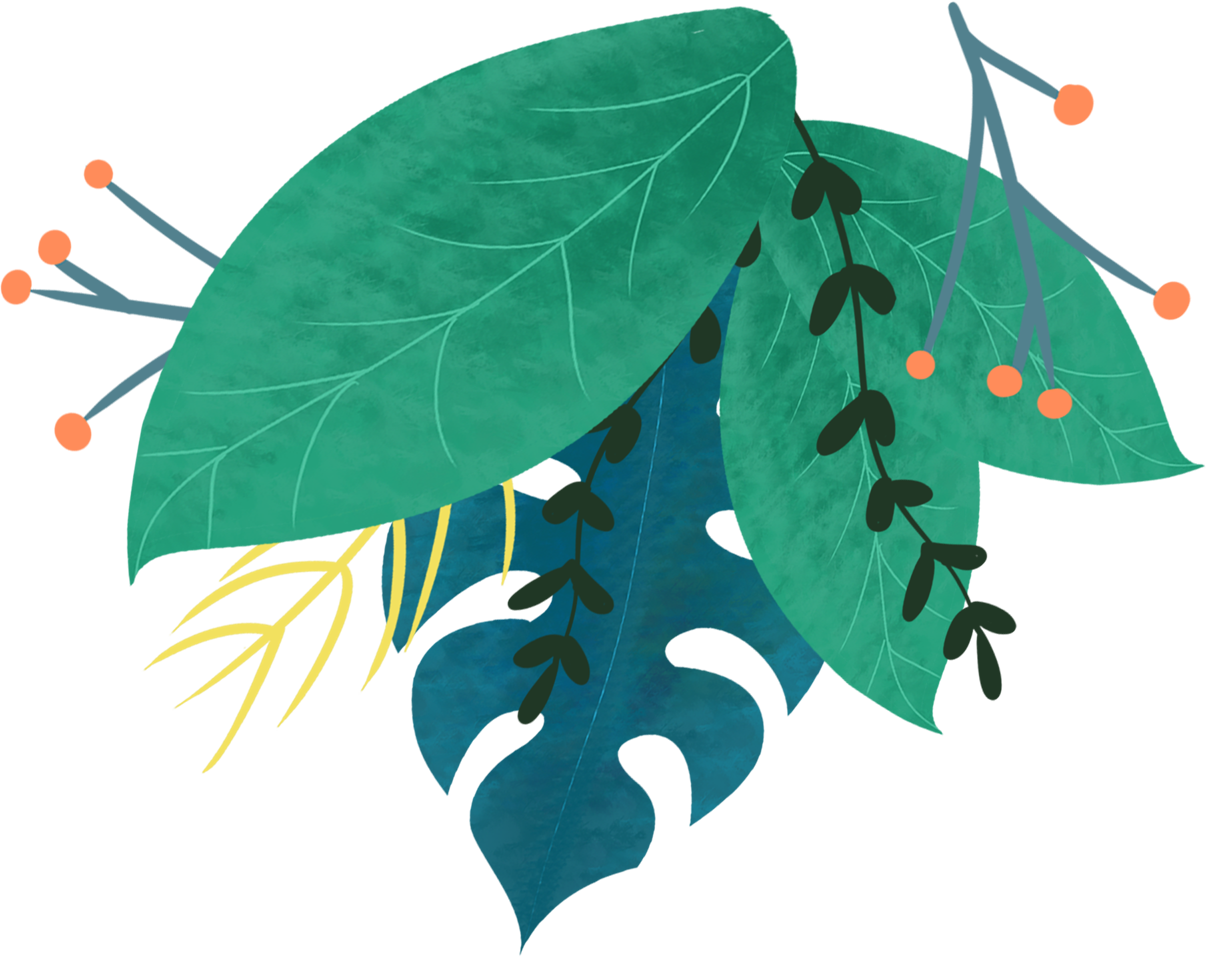 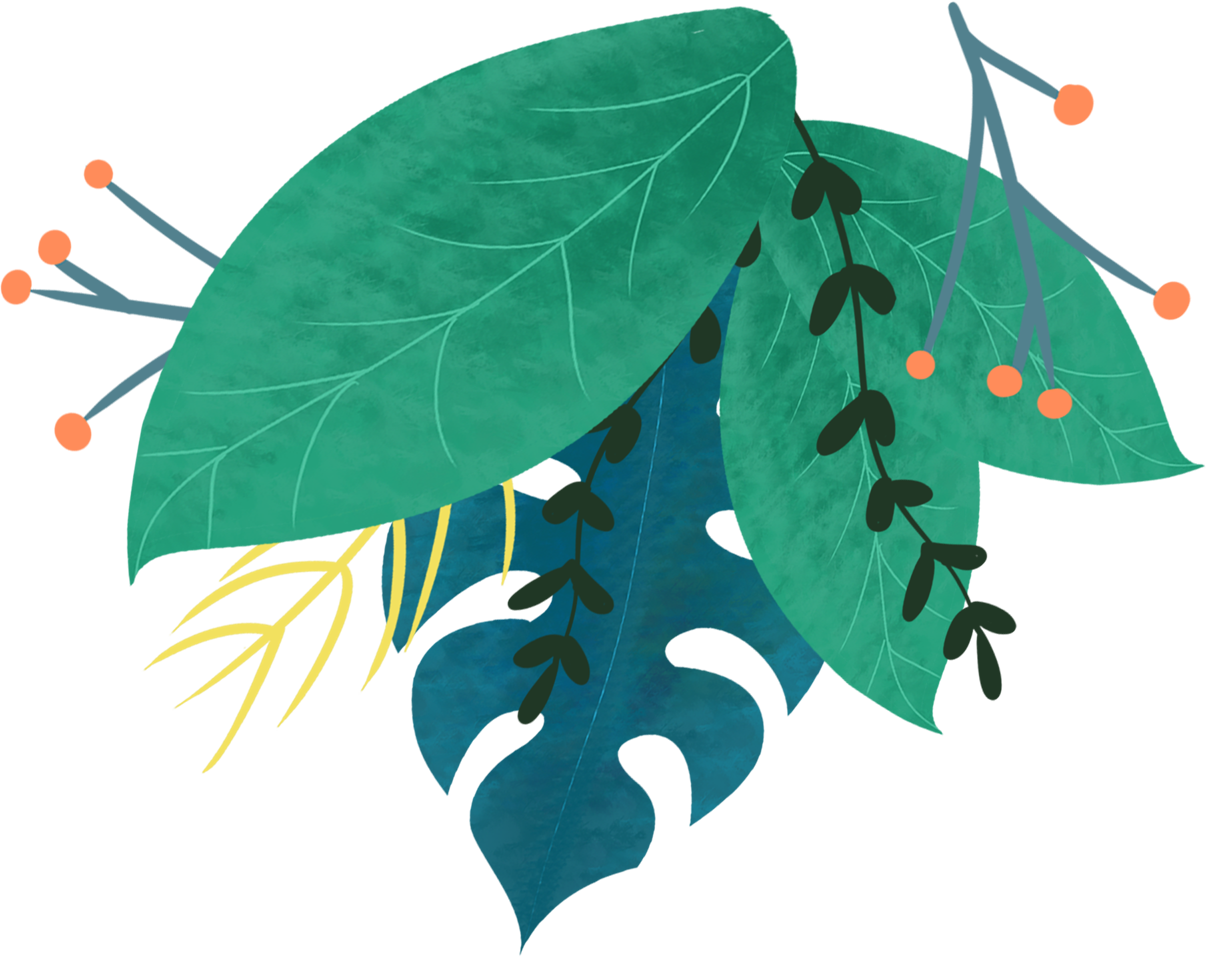 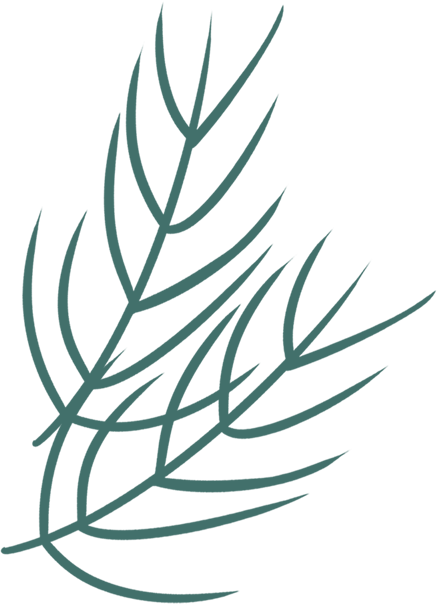 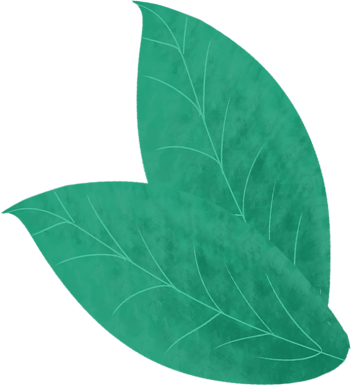 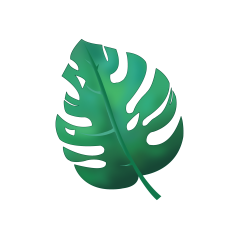 Add title text
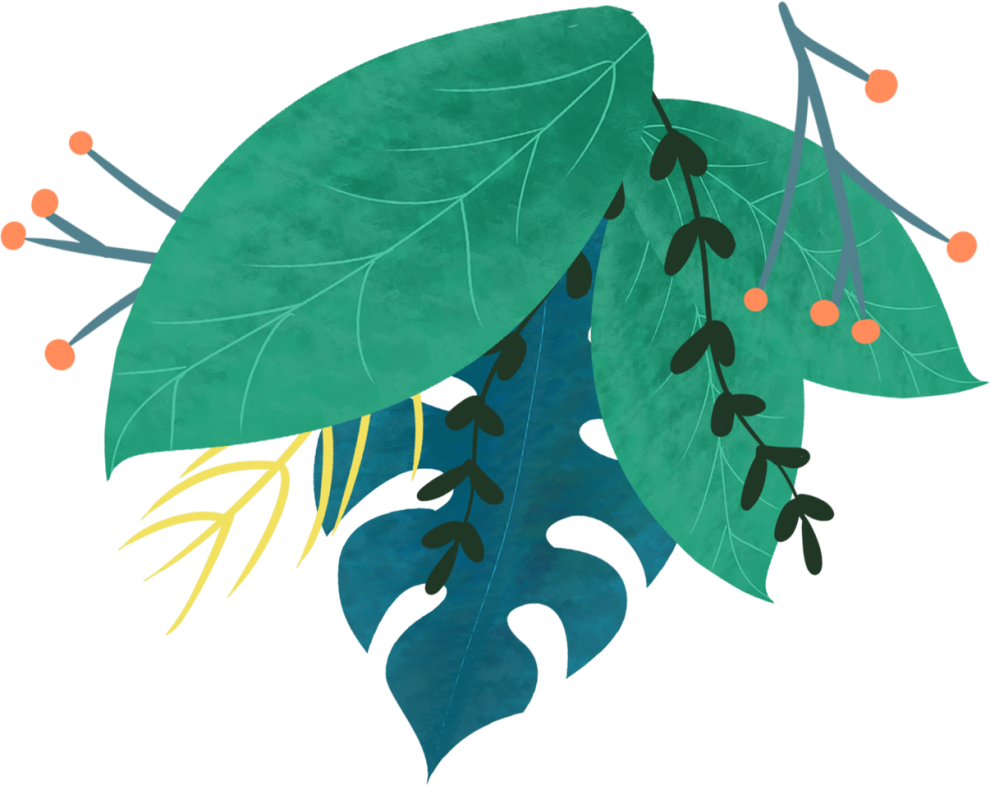 Add title text
Click here to add content, content to match the title.
Add title text
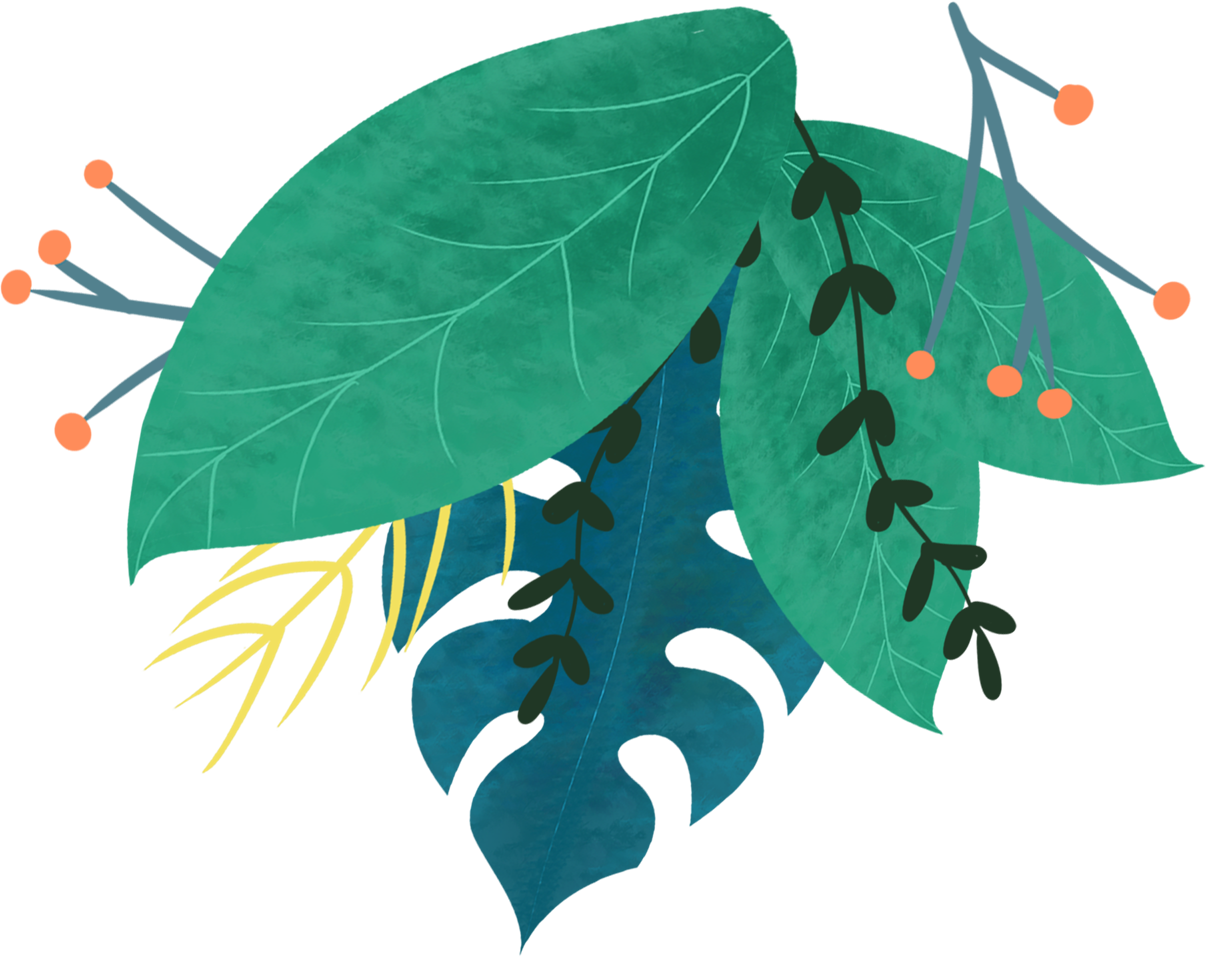 Click here to add content, content to match the title.
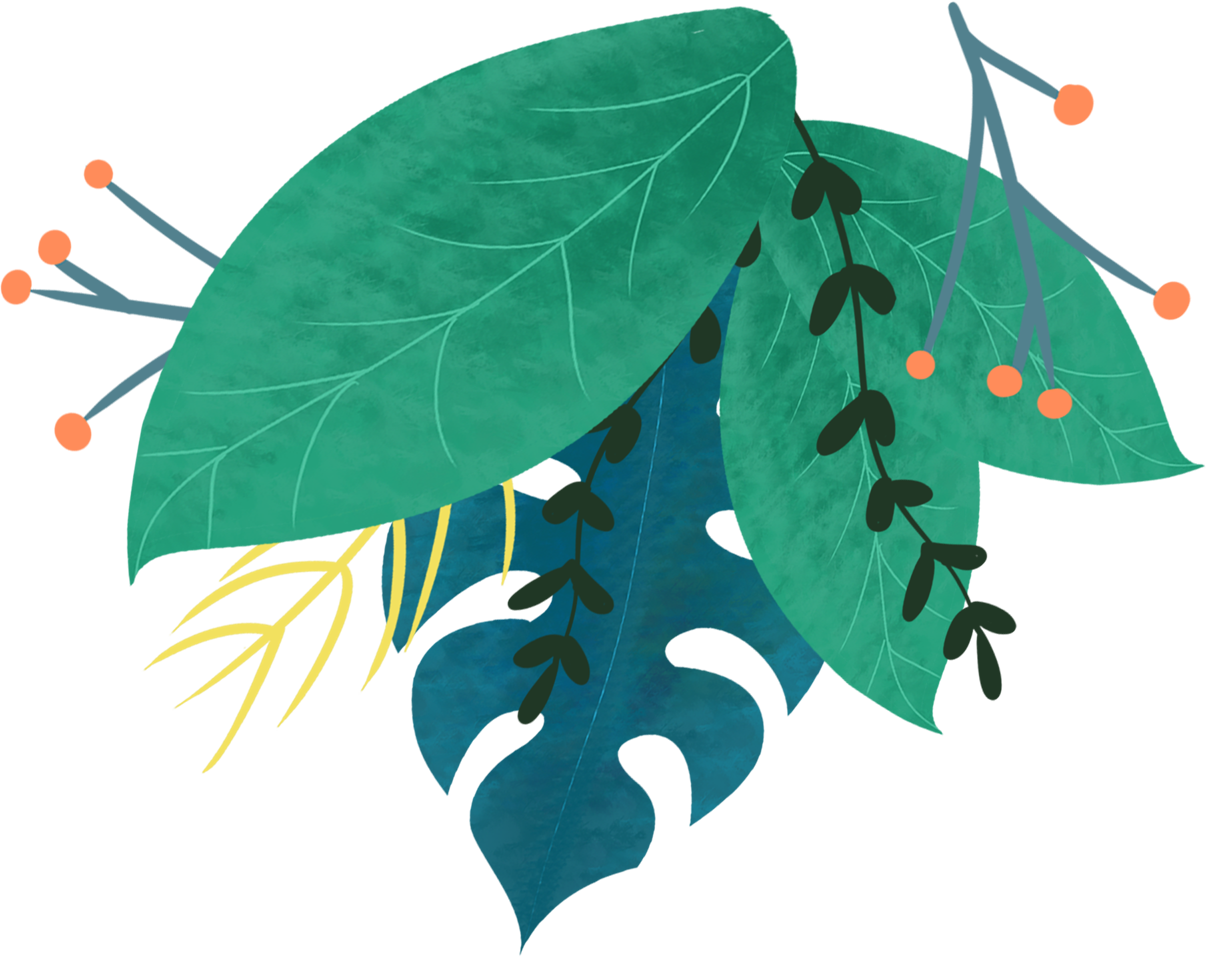 Add title text
Click here to add content, content to match the title.
Add title text
Click here to add content, content to match the title.
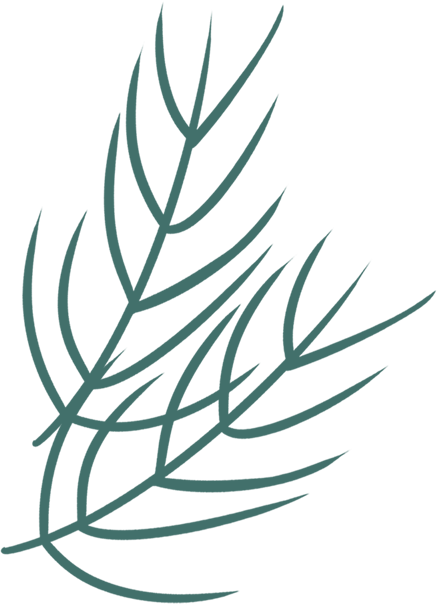 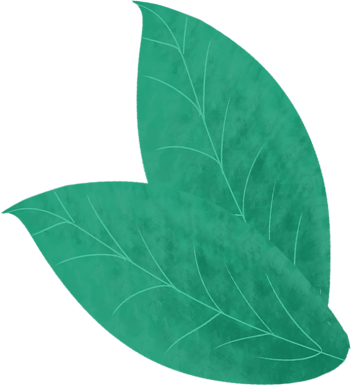 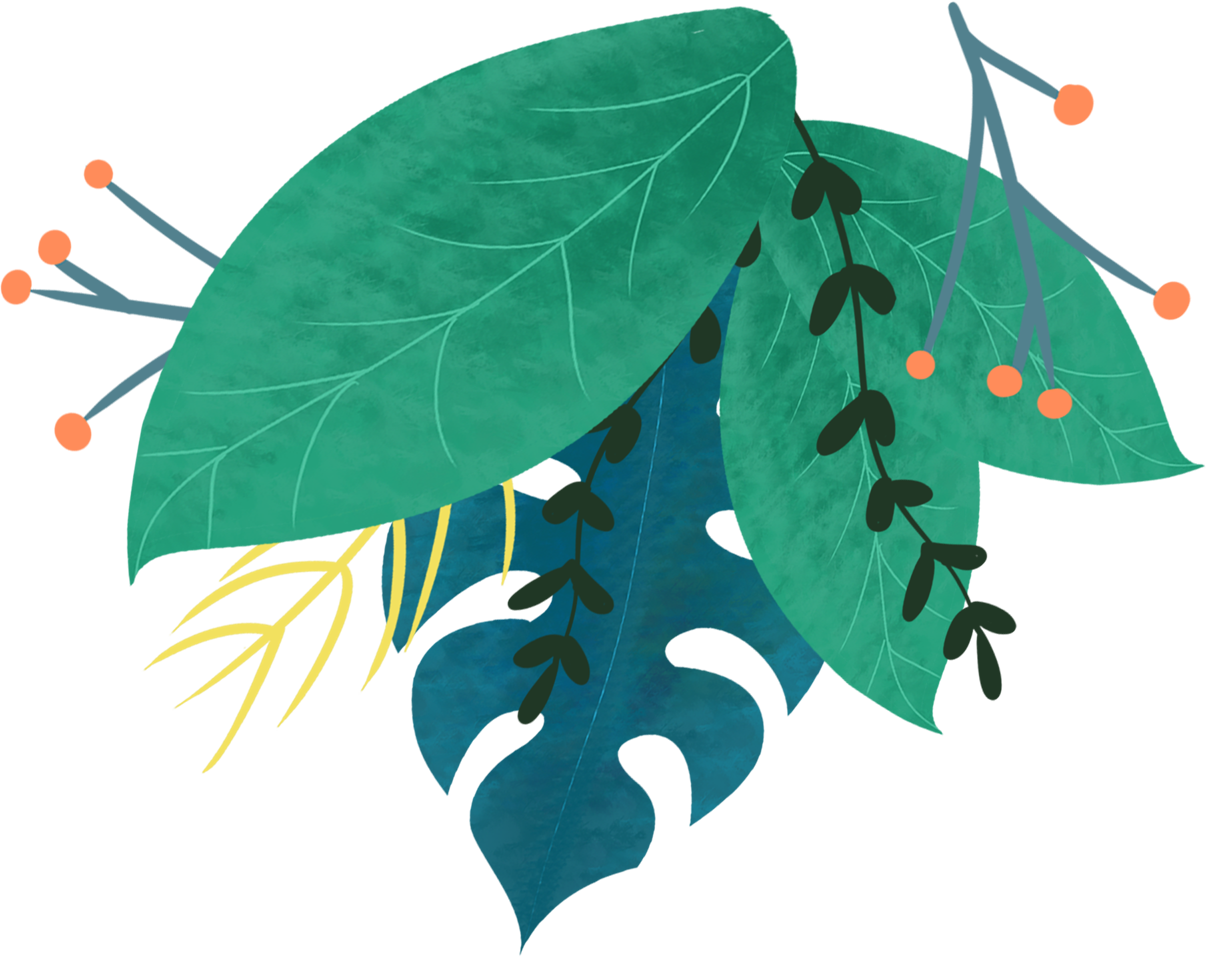 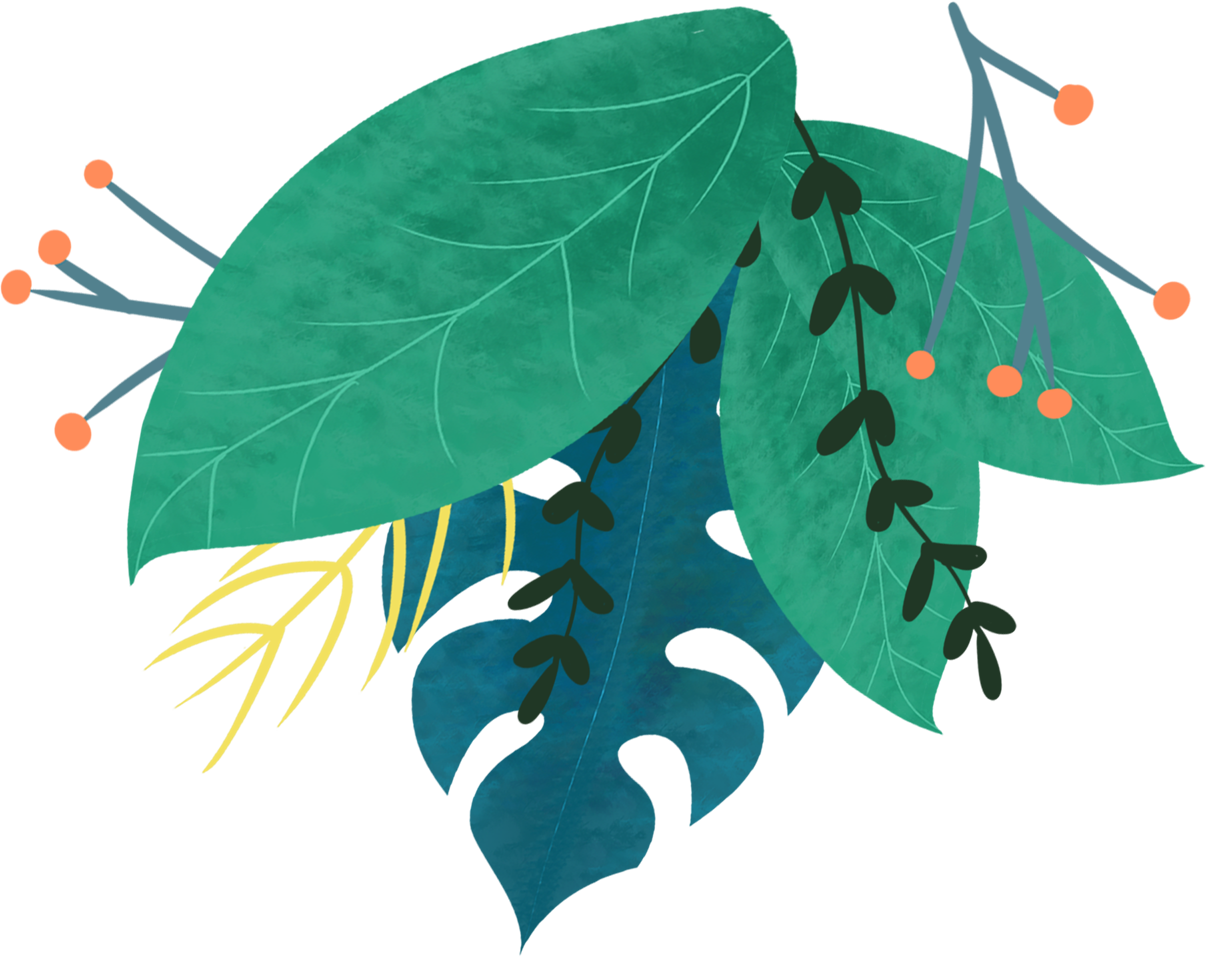 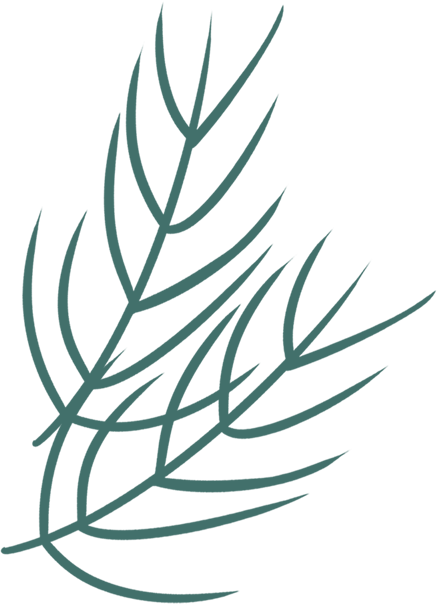 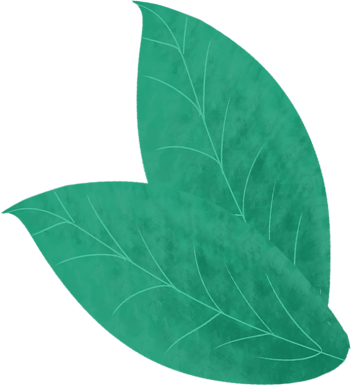 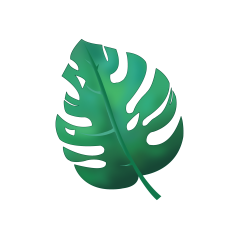 Add title text
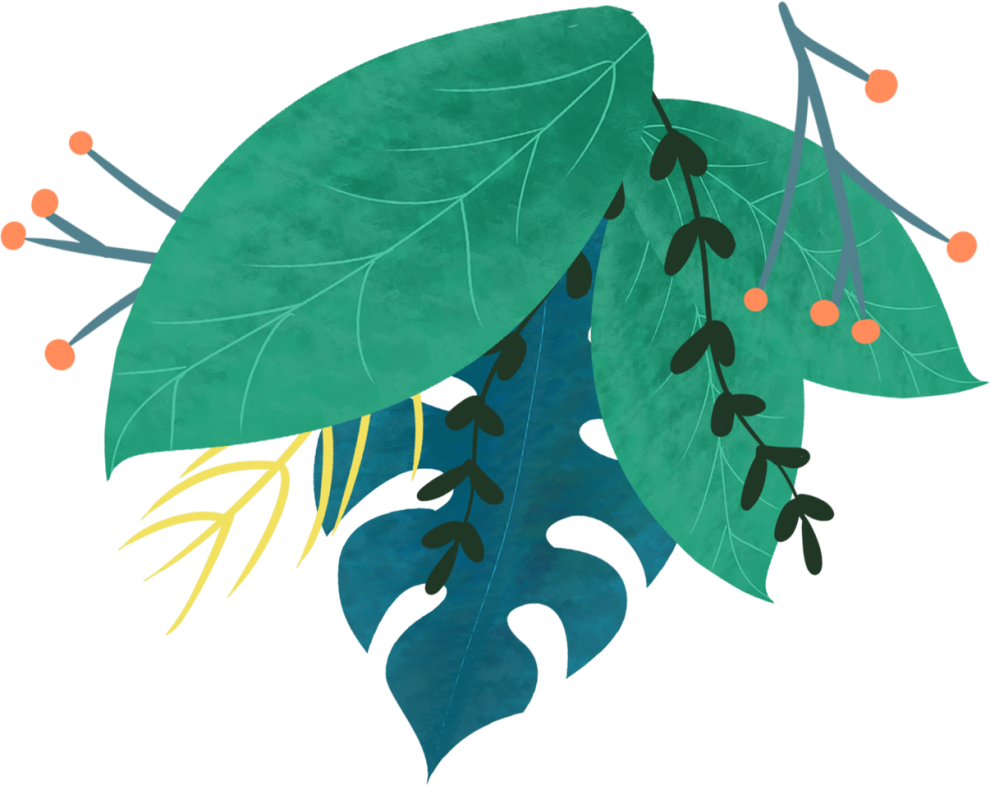 01
Add title text
Click here to add content, content to match the title.
02
Add title text
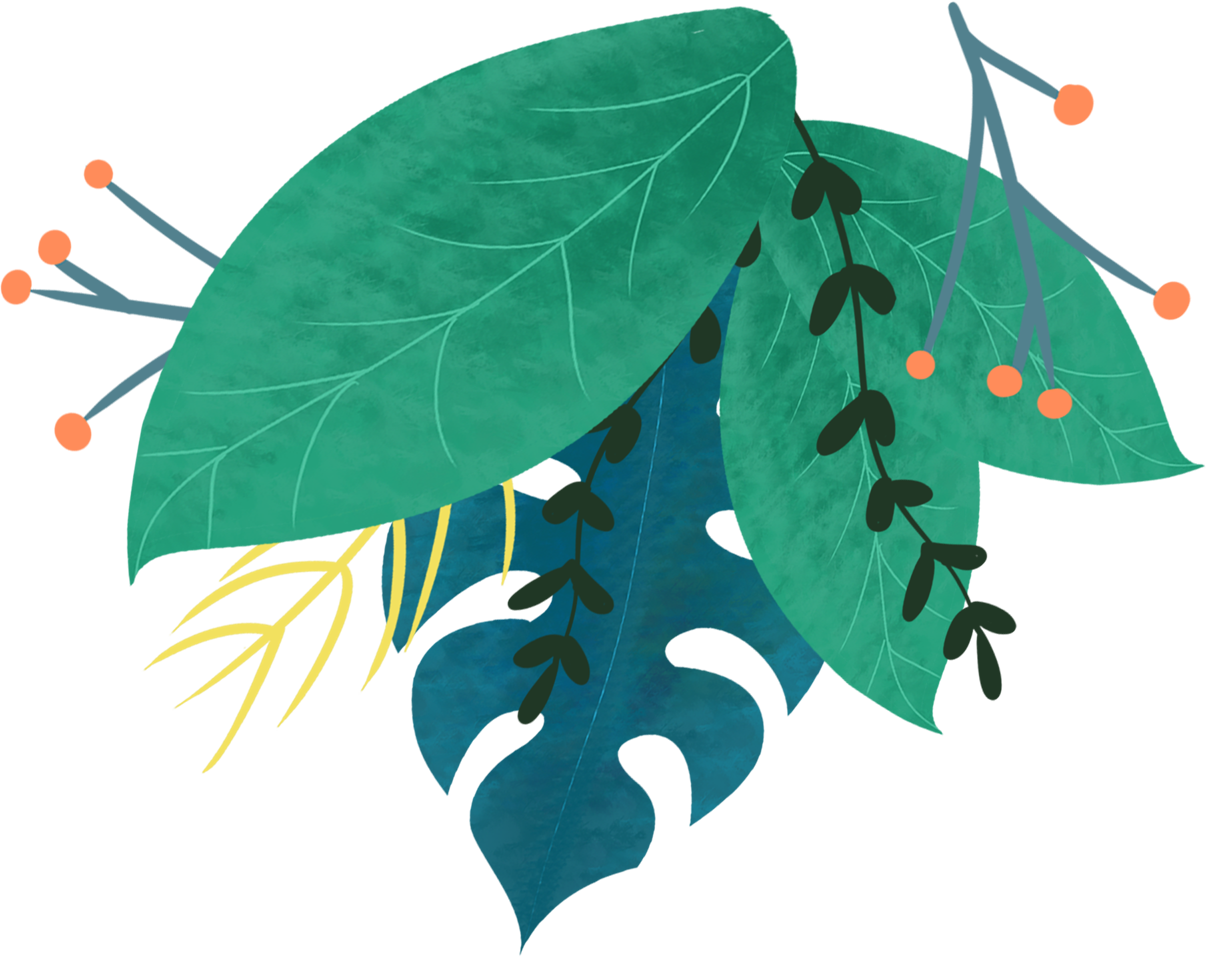 Click here to add content, content to match the title.
03
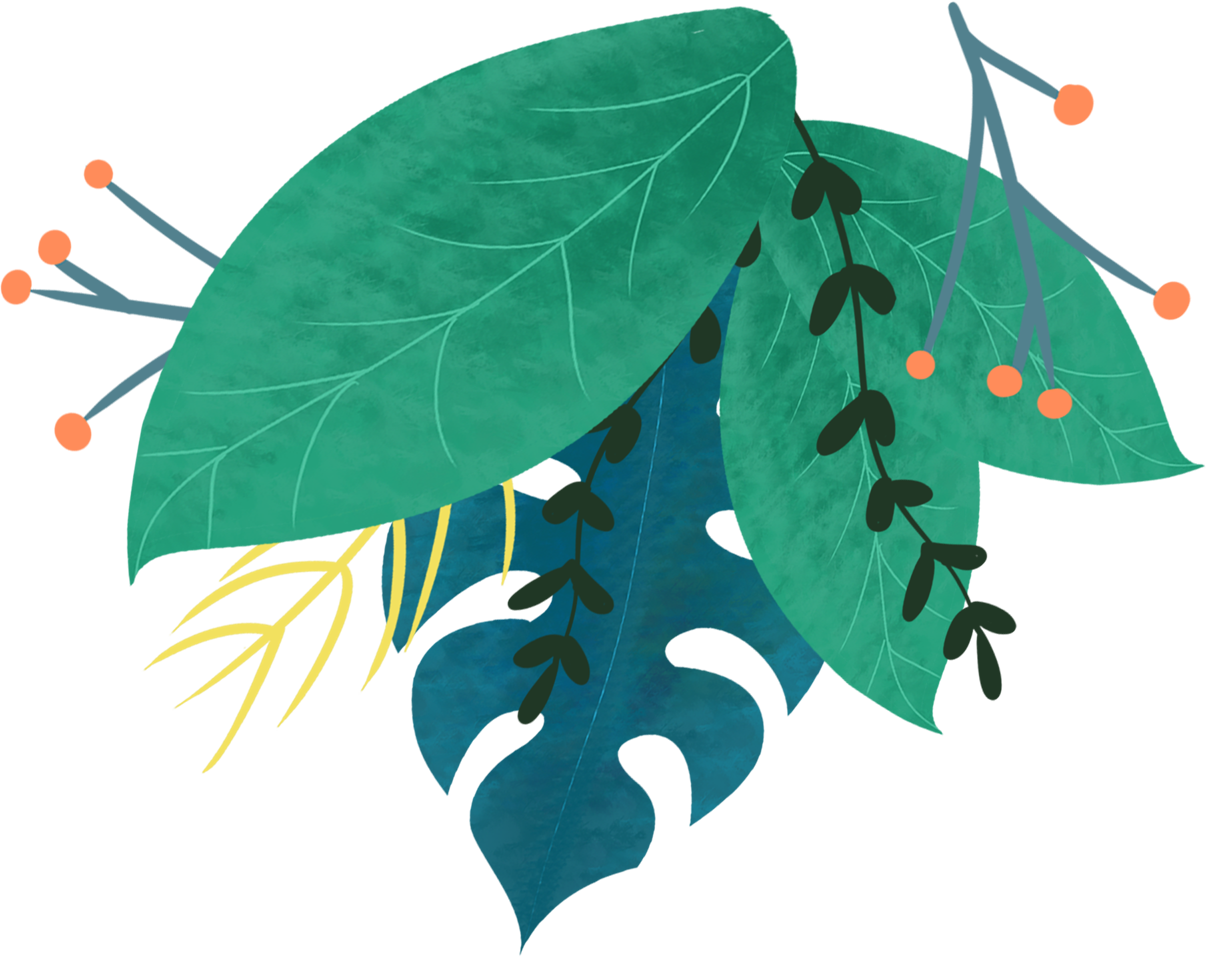 Add title text
Click here to add content, content to match the title.
04
Add title text
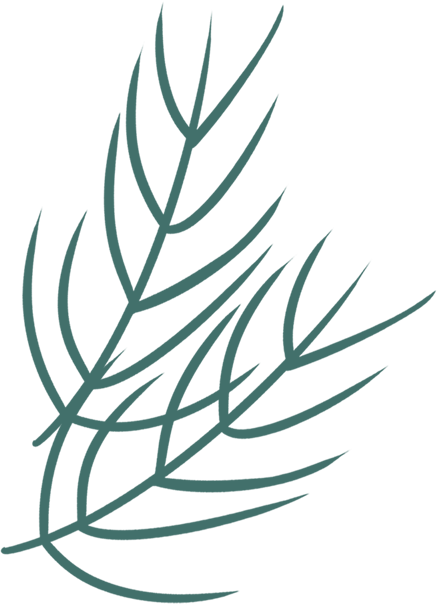 Click here to add content, content to match the title.
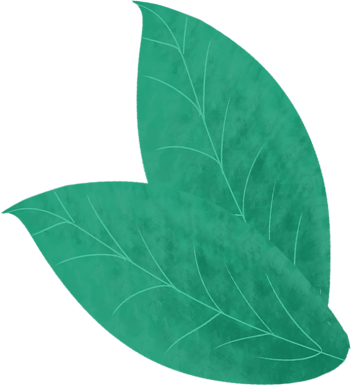 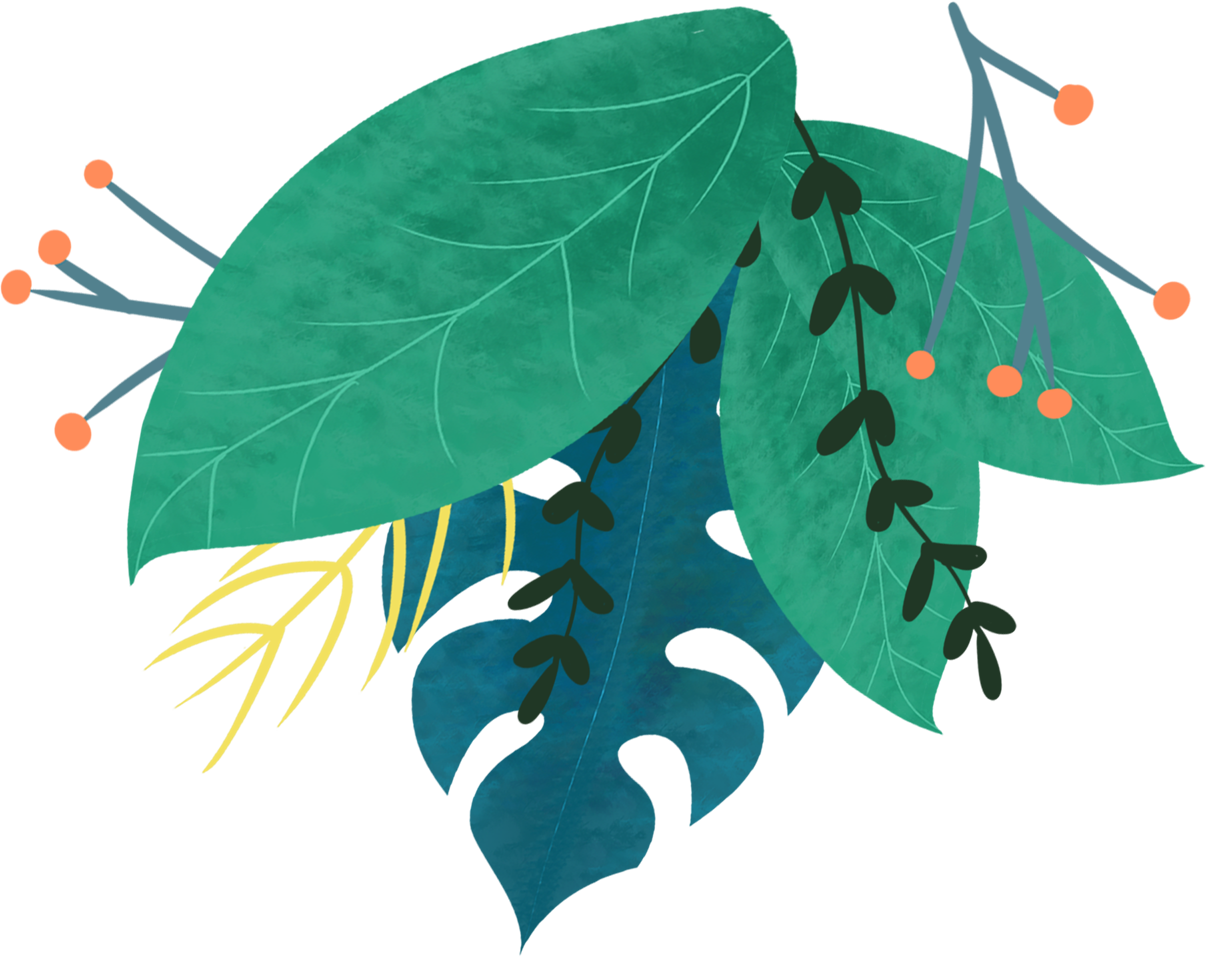 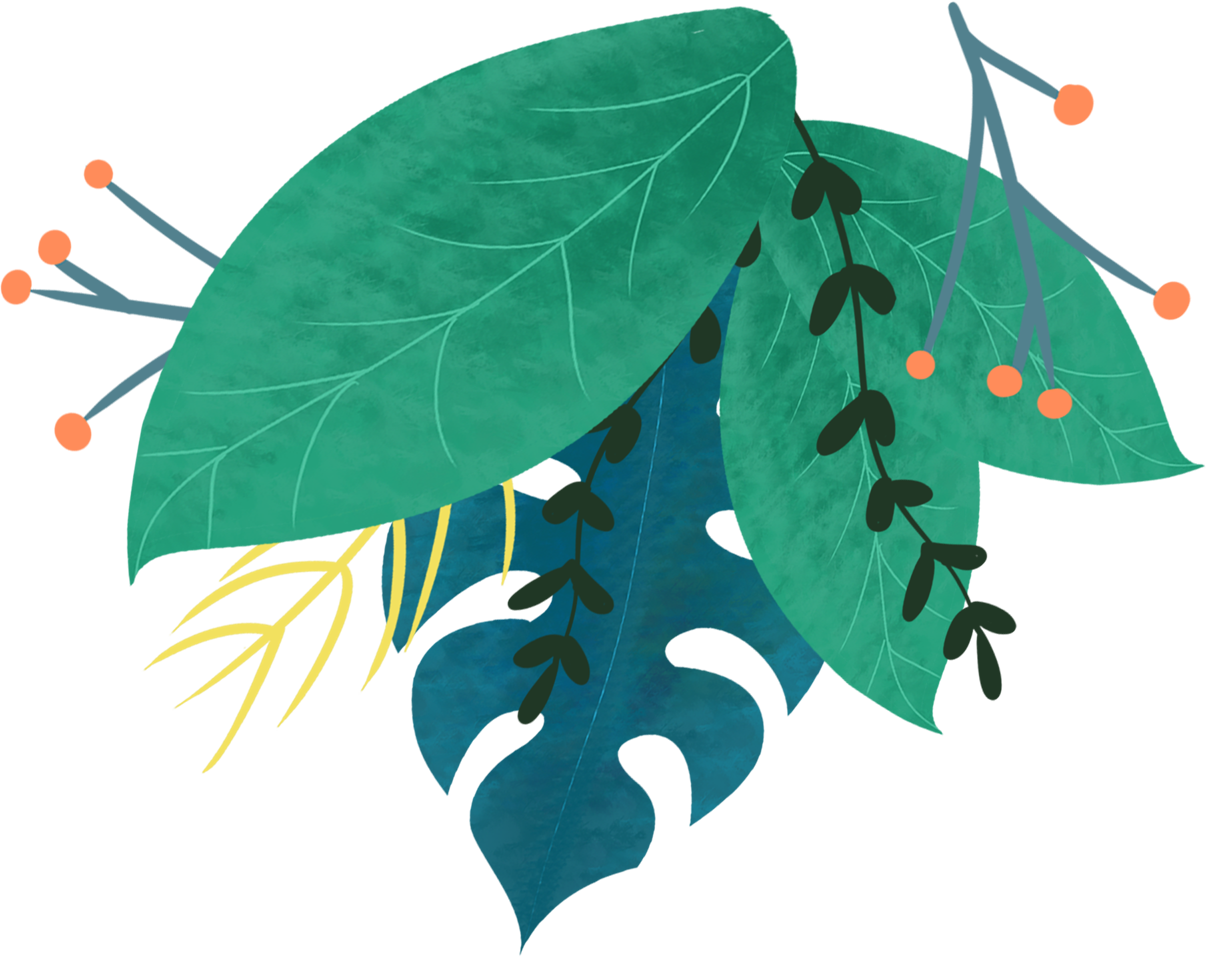 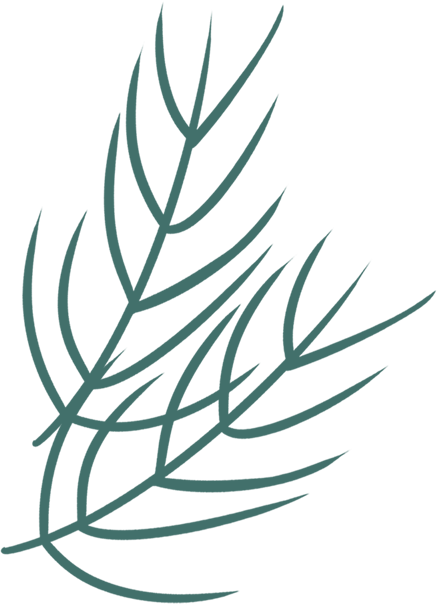 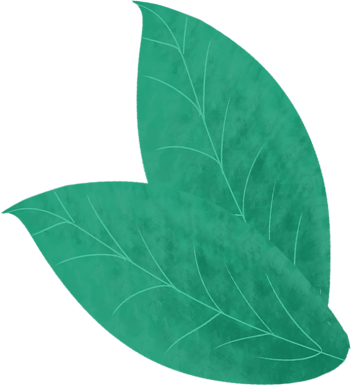 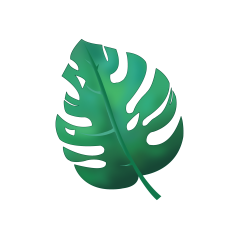 Add title text
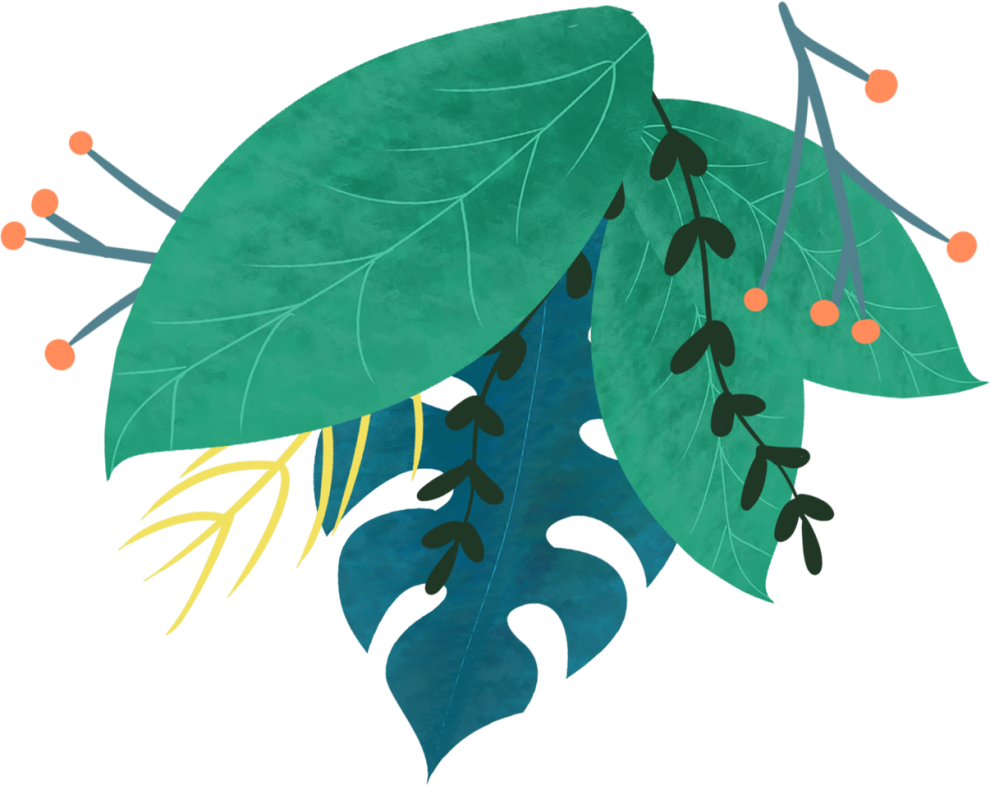 Add title text
Click here to add content, content to match the title. Click here to add content, content to match the title.
1
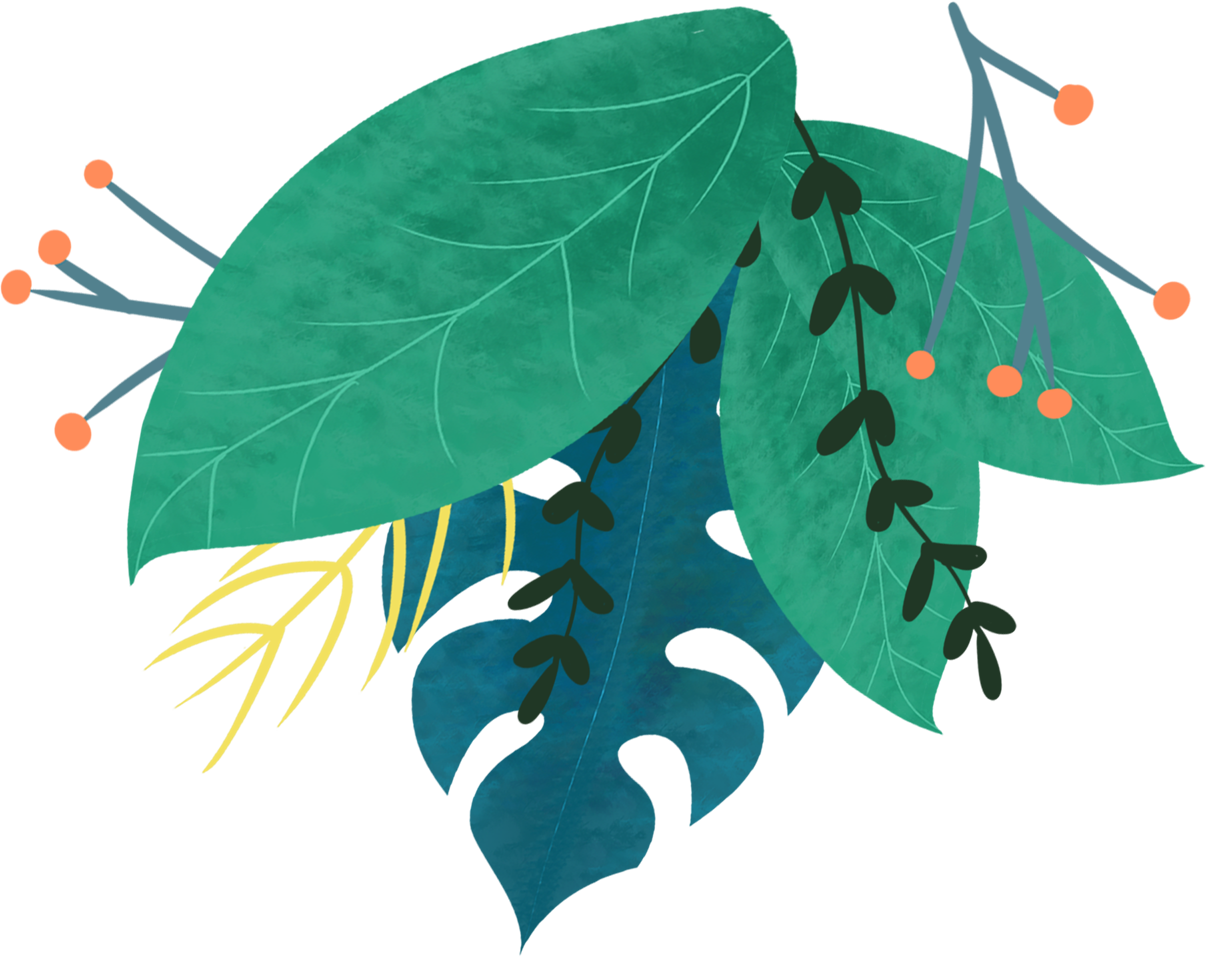 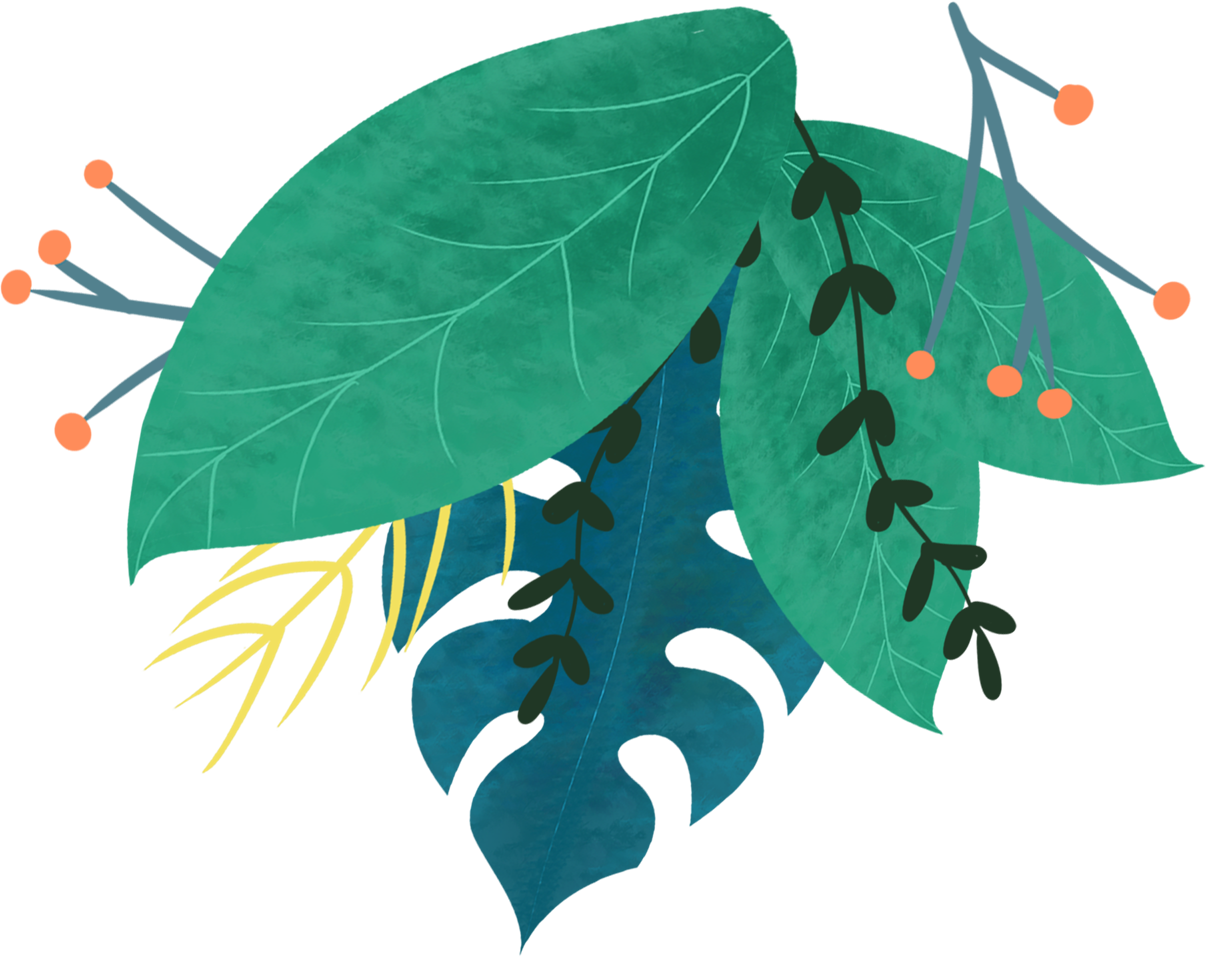 Click here to add content, content to match the title. Click here to add content, content to match the title.
2
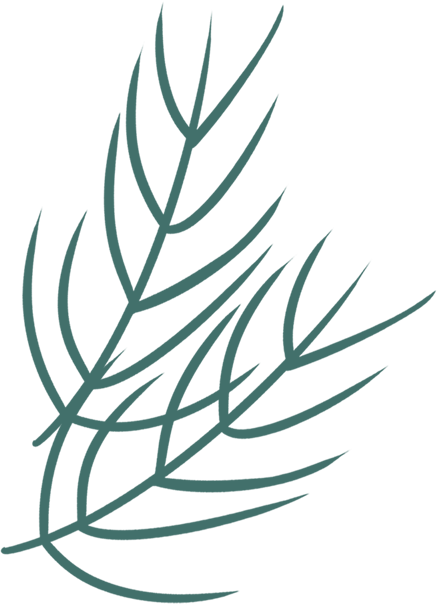 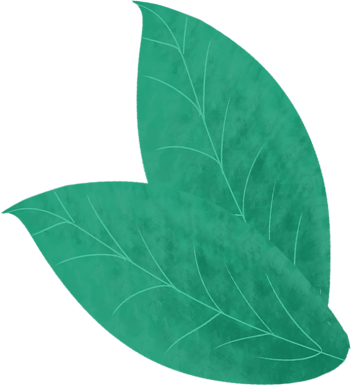 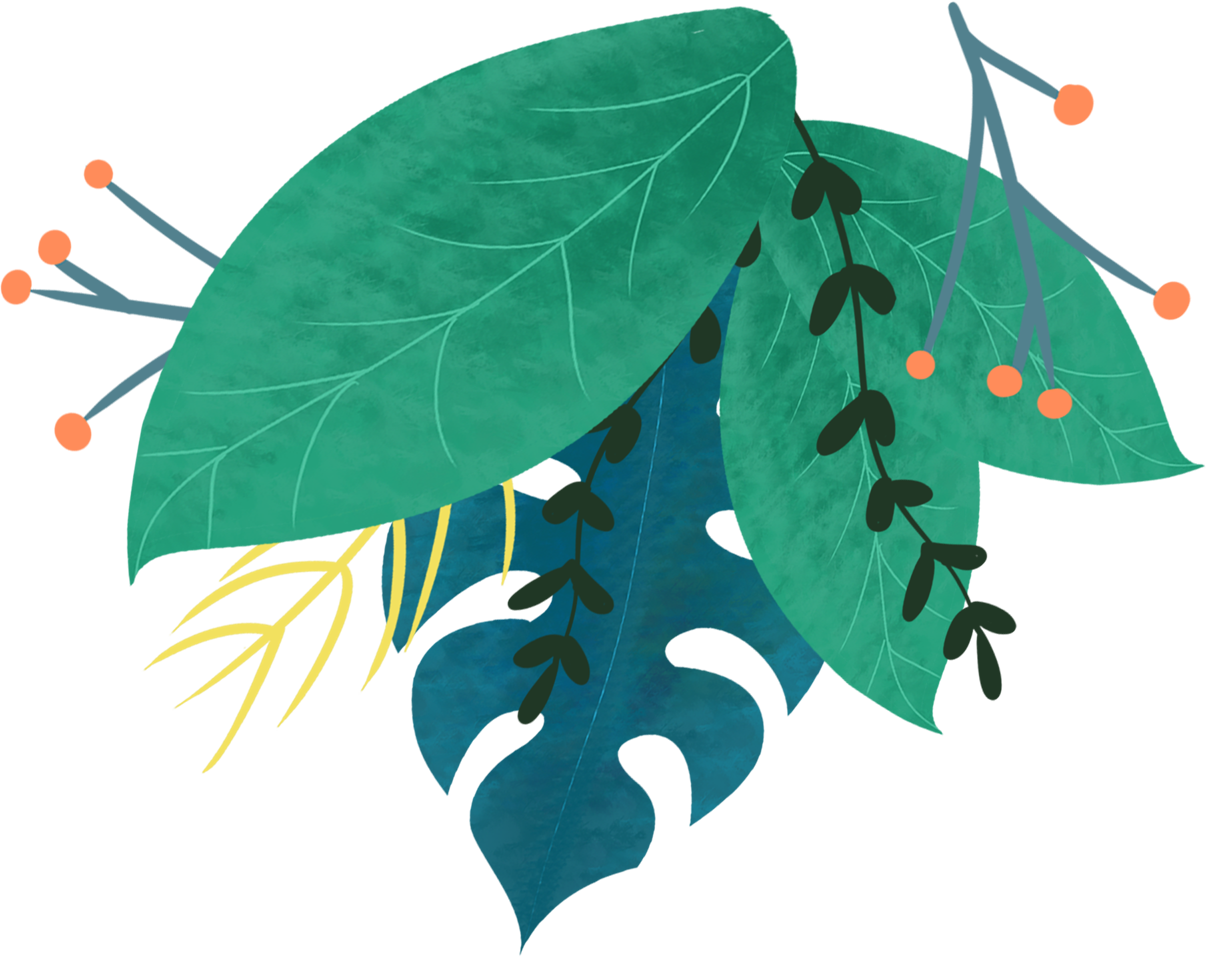 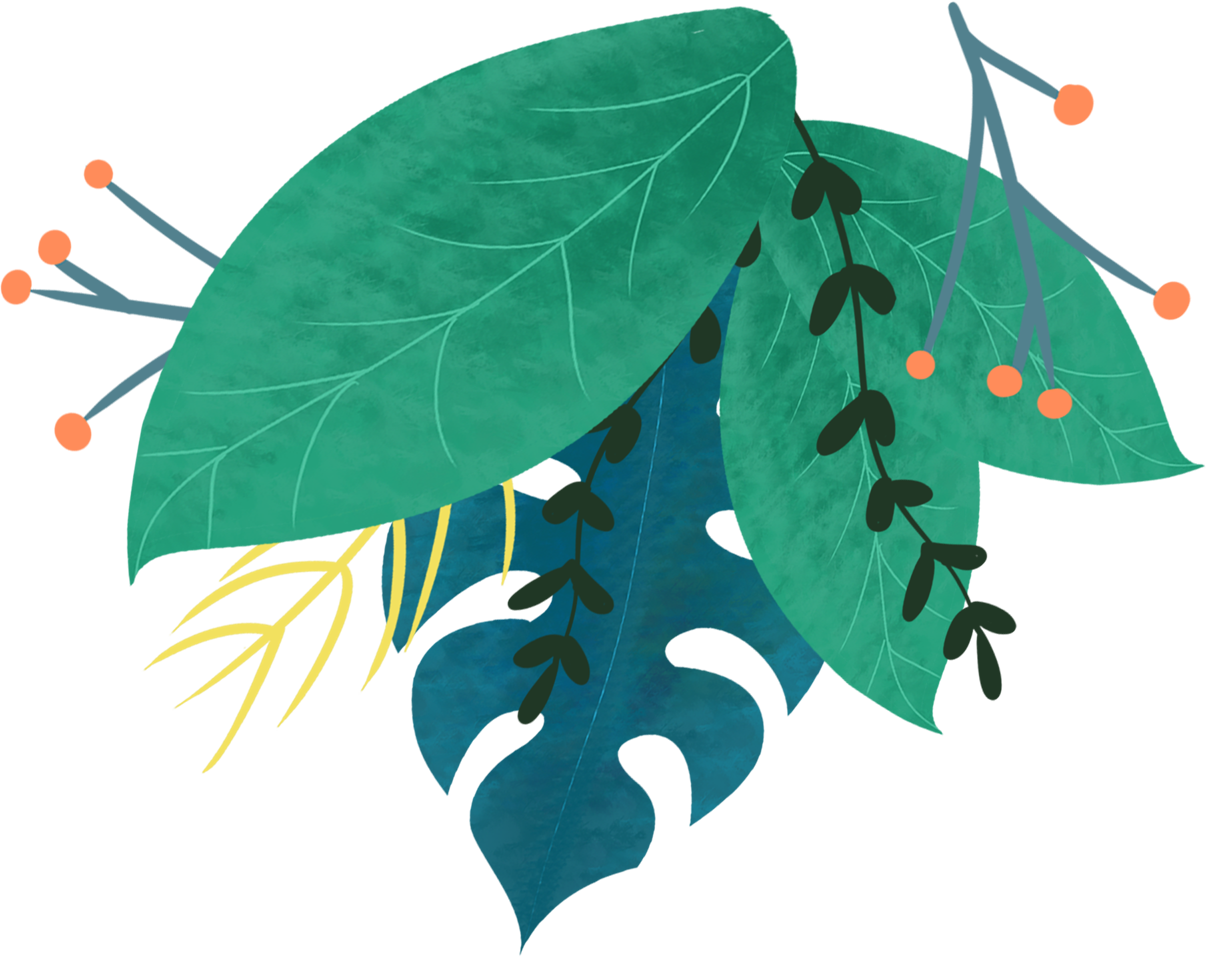 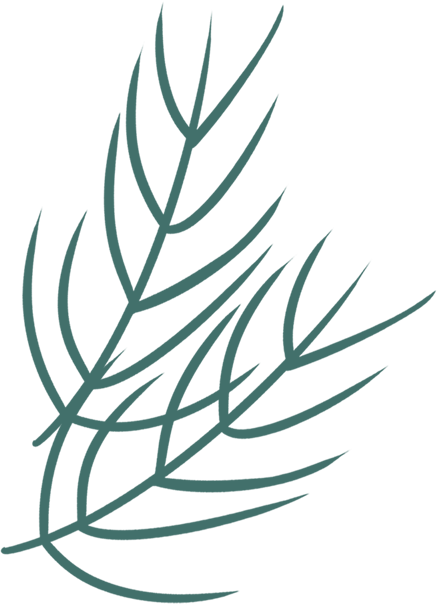 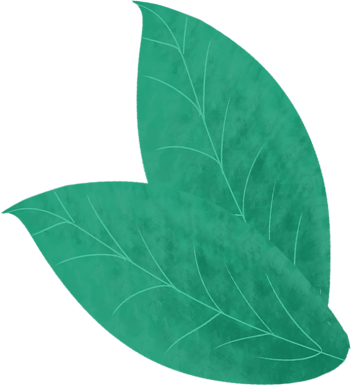 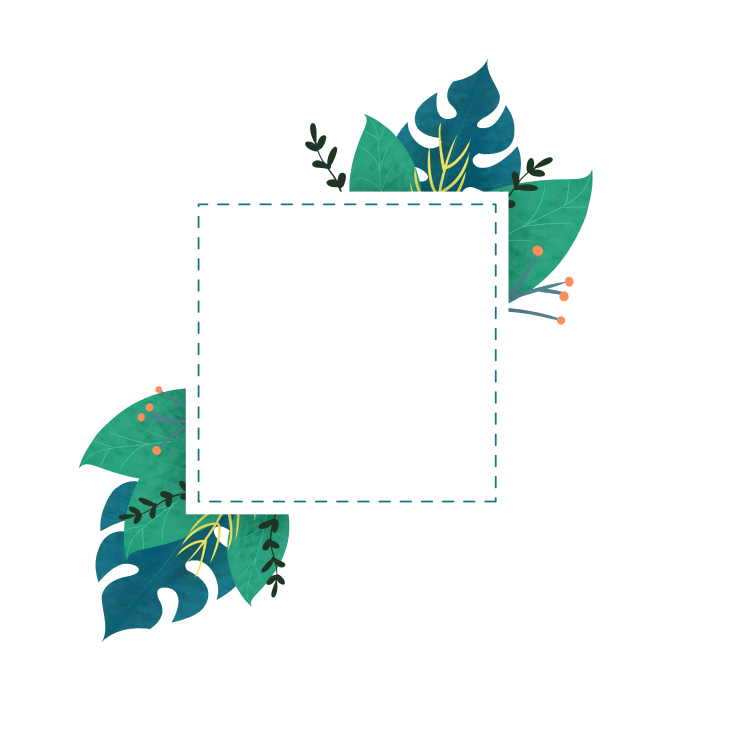 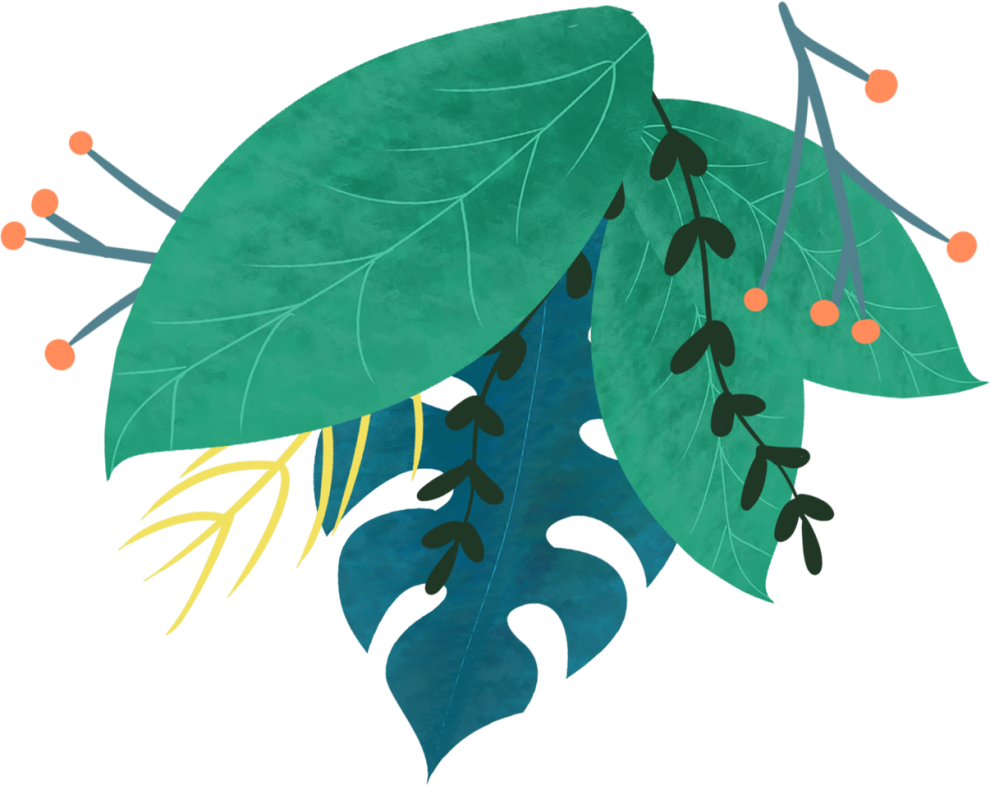 02
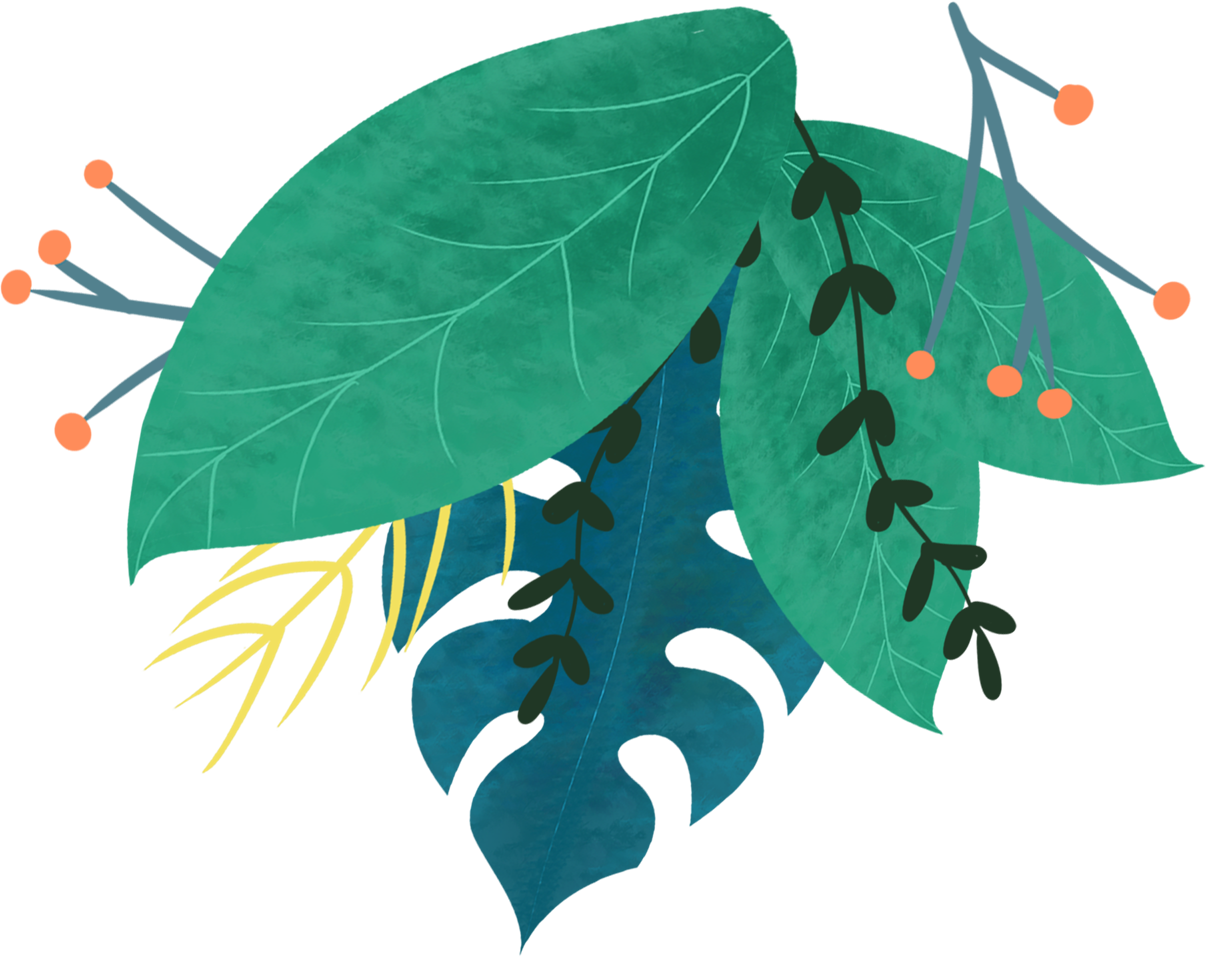 Add title text
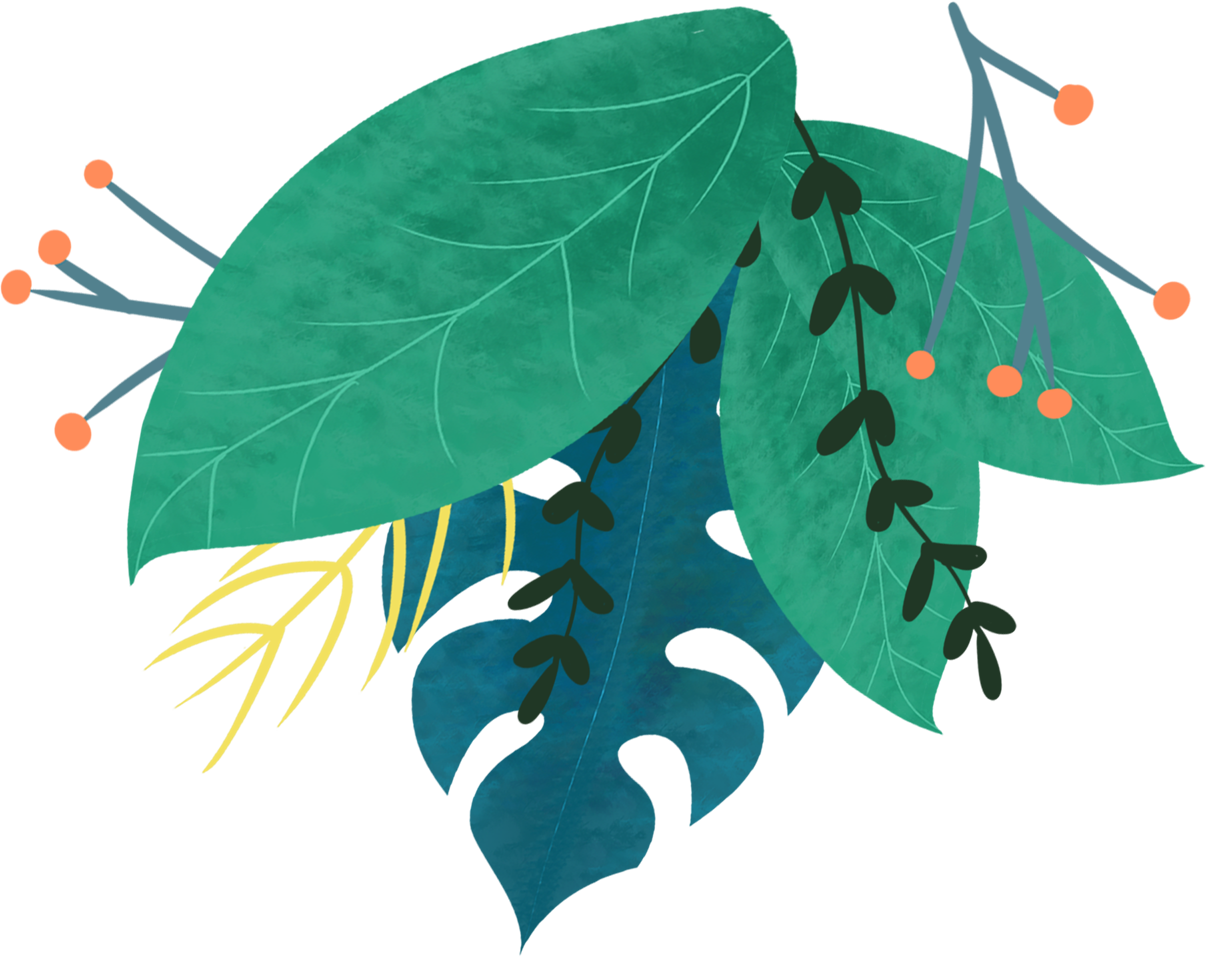 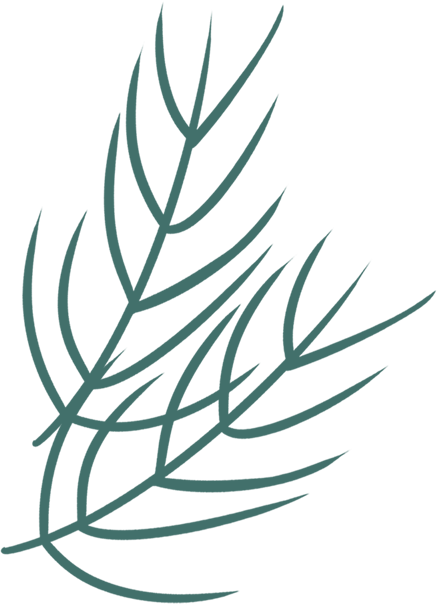 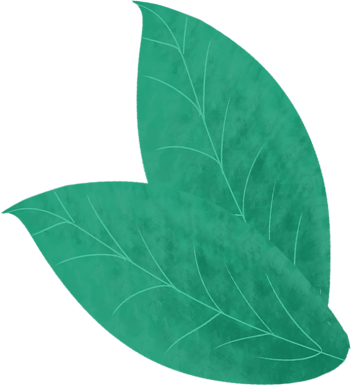 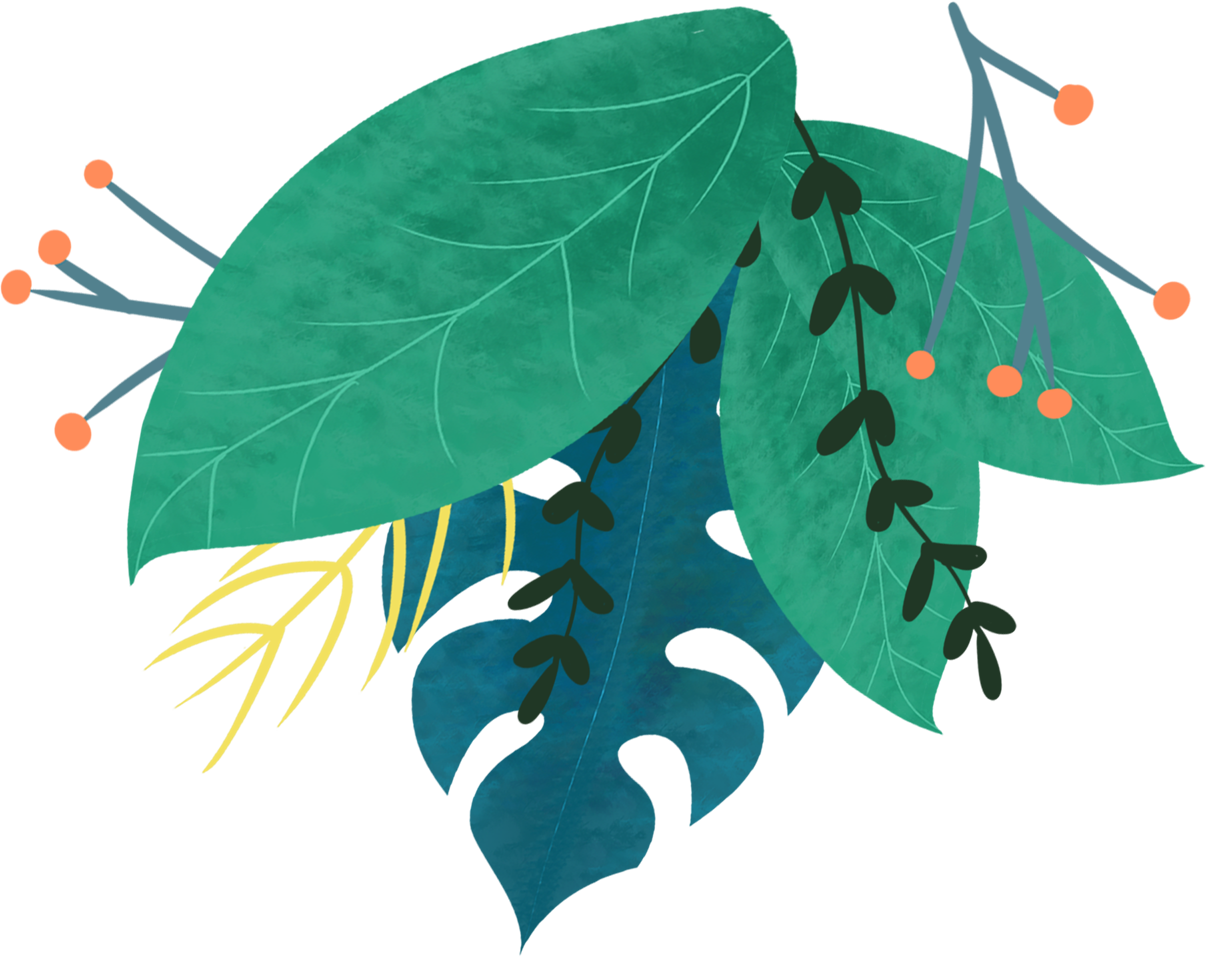 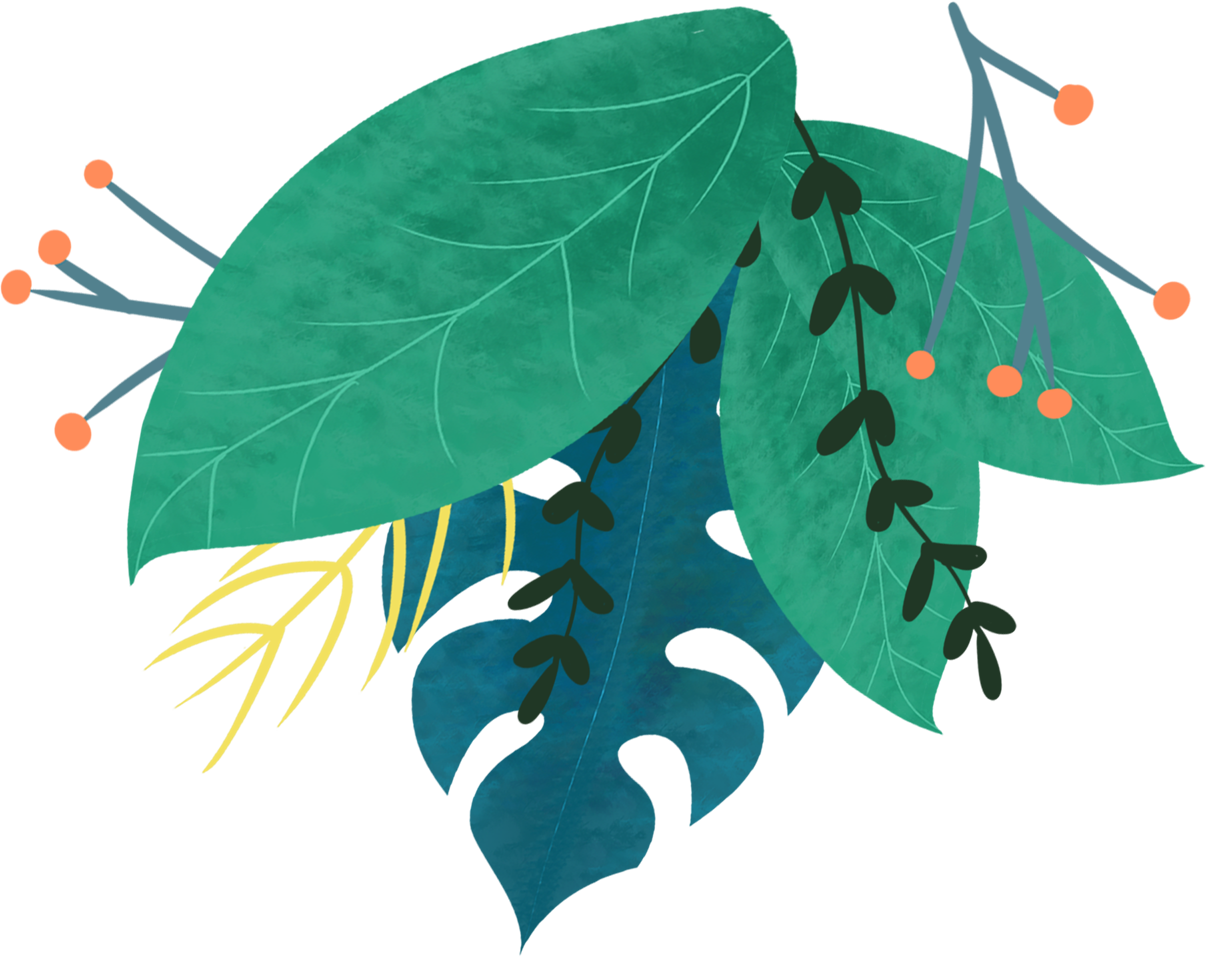 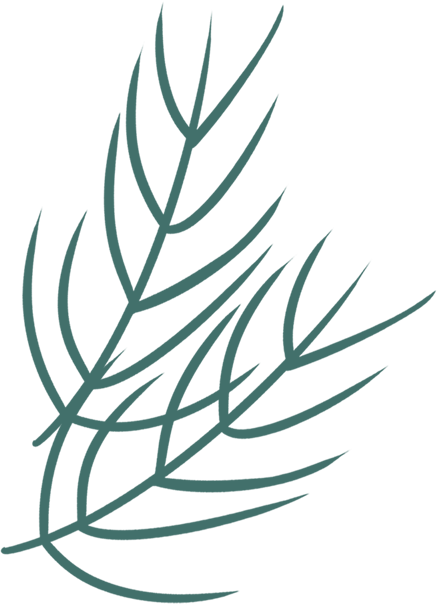 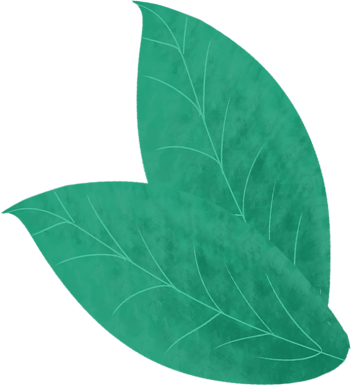 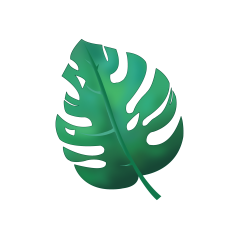 Add title text
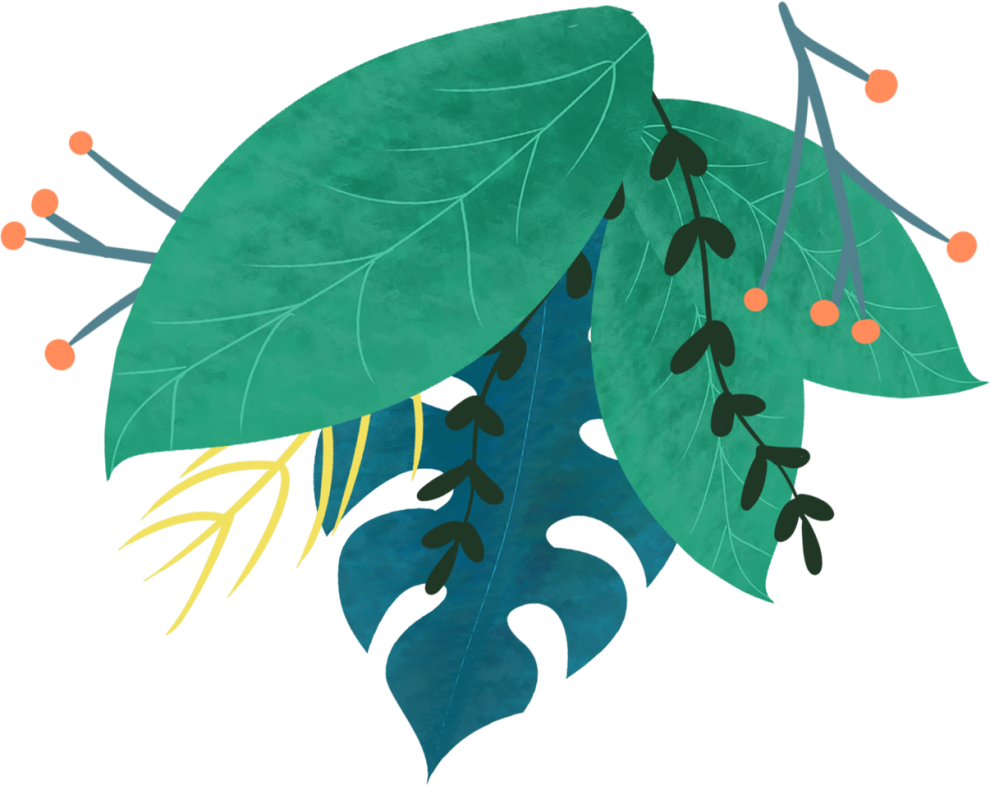 Add title text
Add title text
Click here to add content, content to match the title.
Click here to add content, content to match the title.
Add title text
Add title text
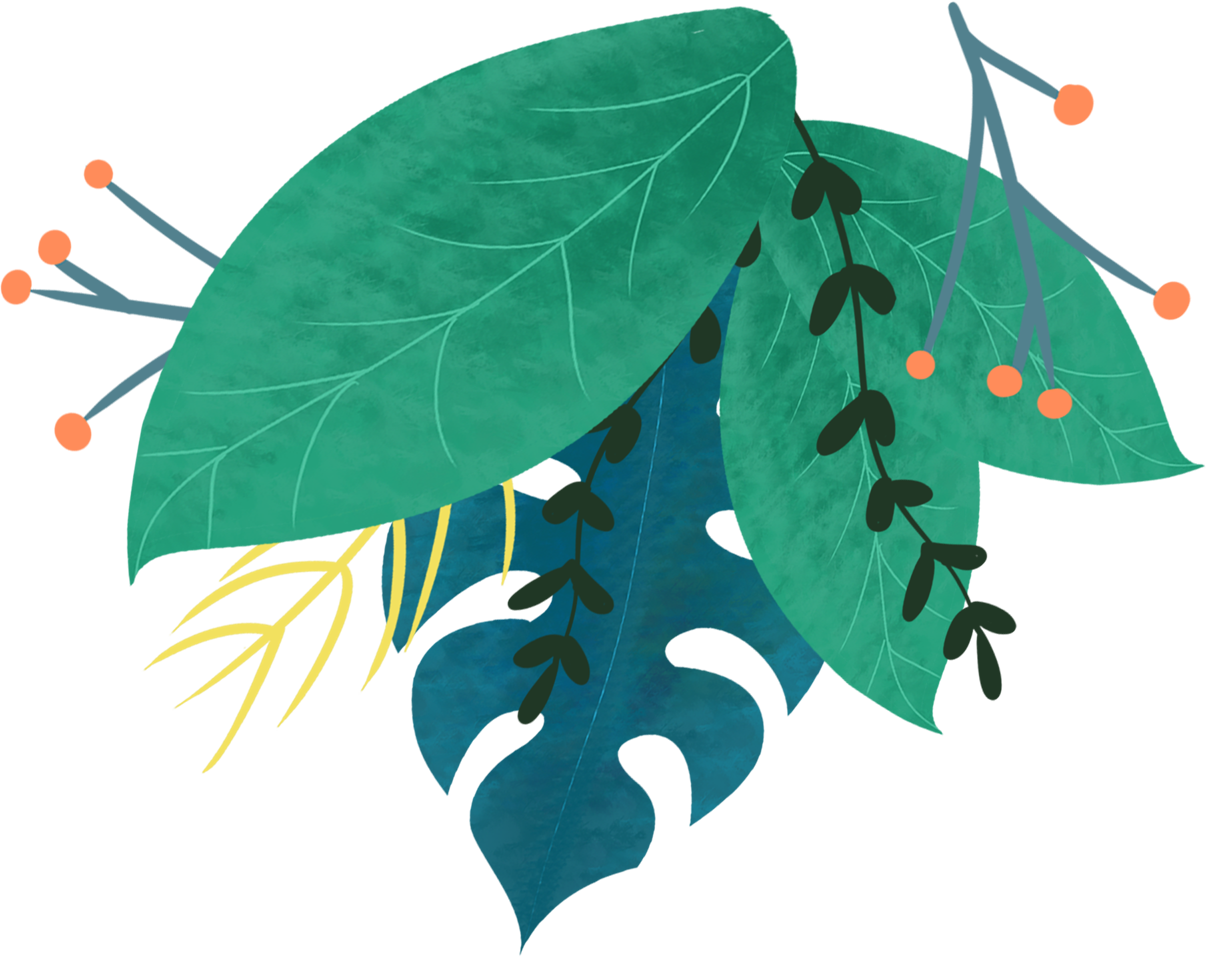 Click here to add content, content to match the title.
Click here to add content, content to match the title.
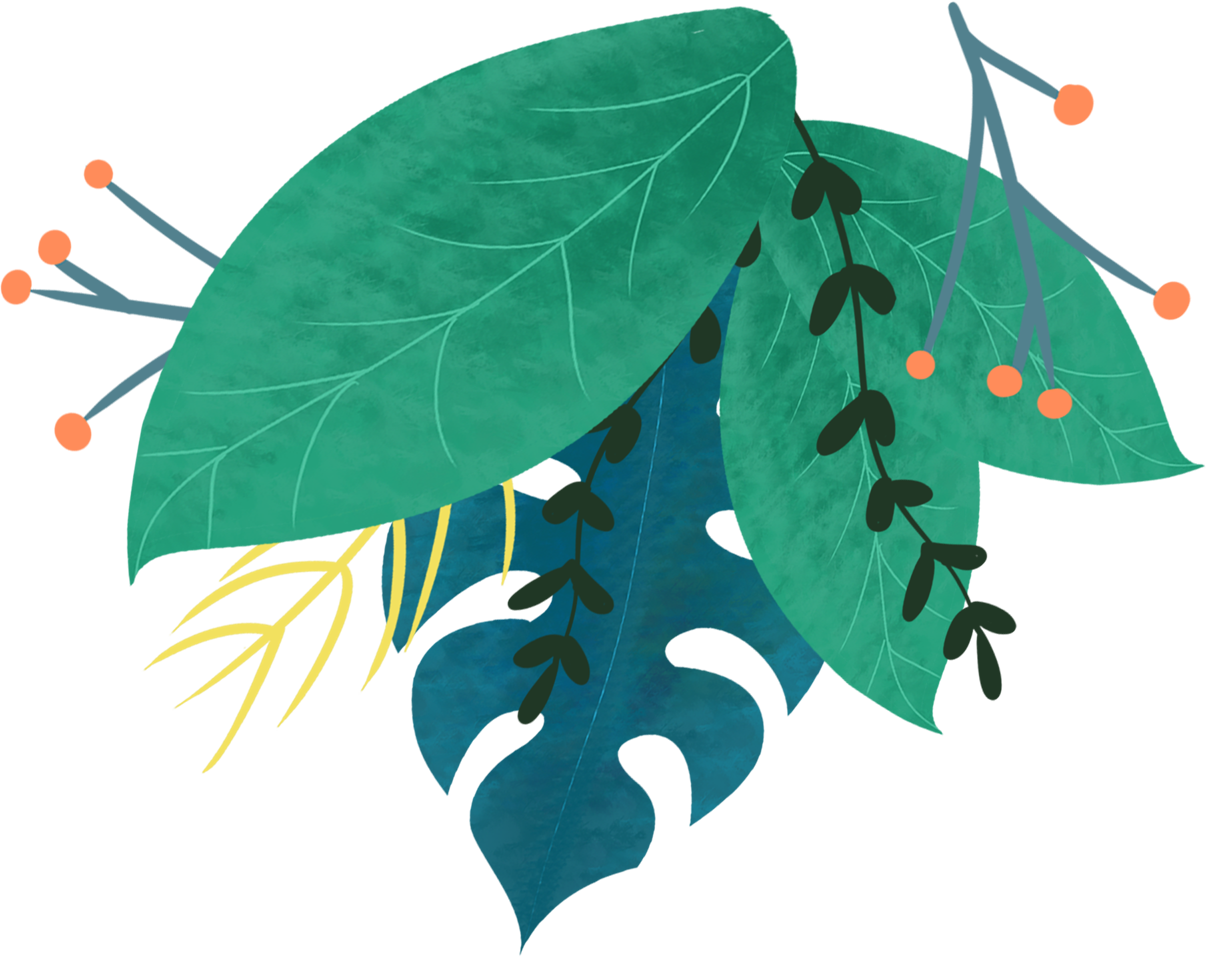 Add title text
Add title text
Click here to add content, content to match the title.
Click here to add content, content to match the title.
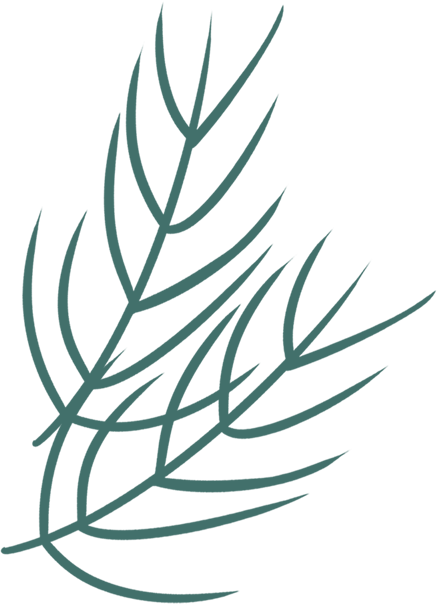 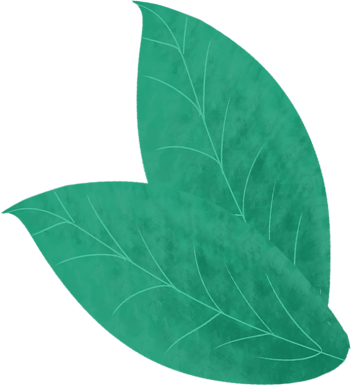 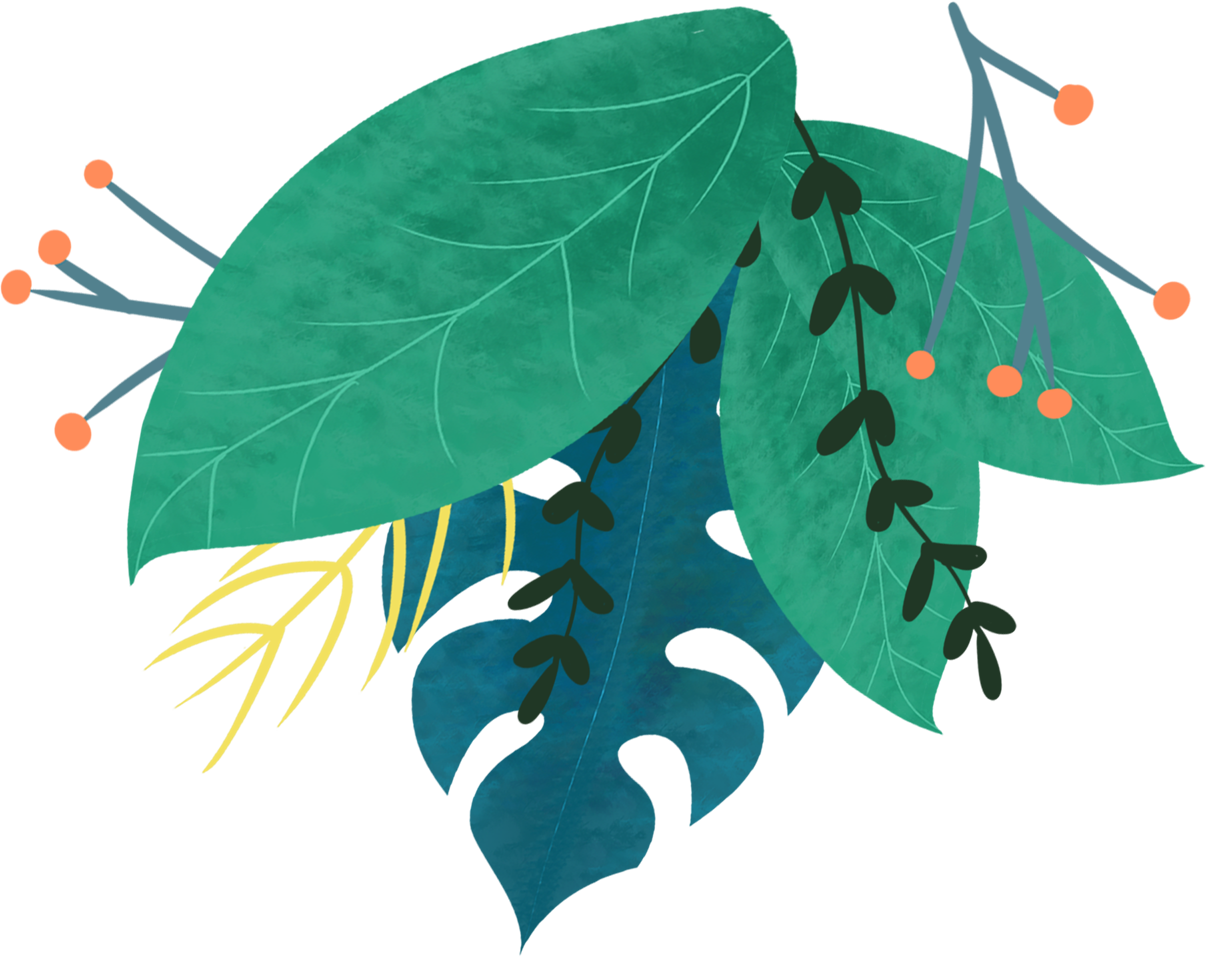 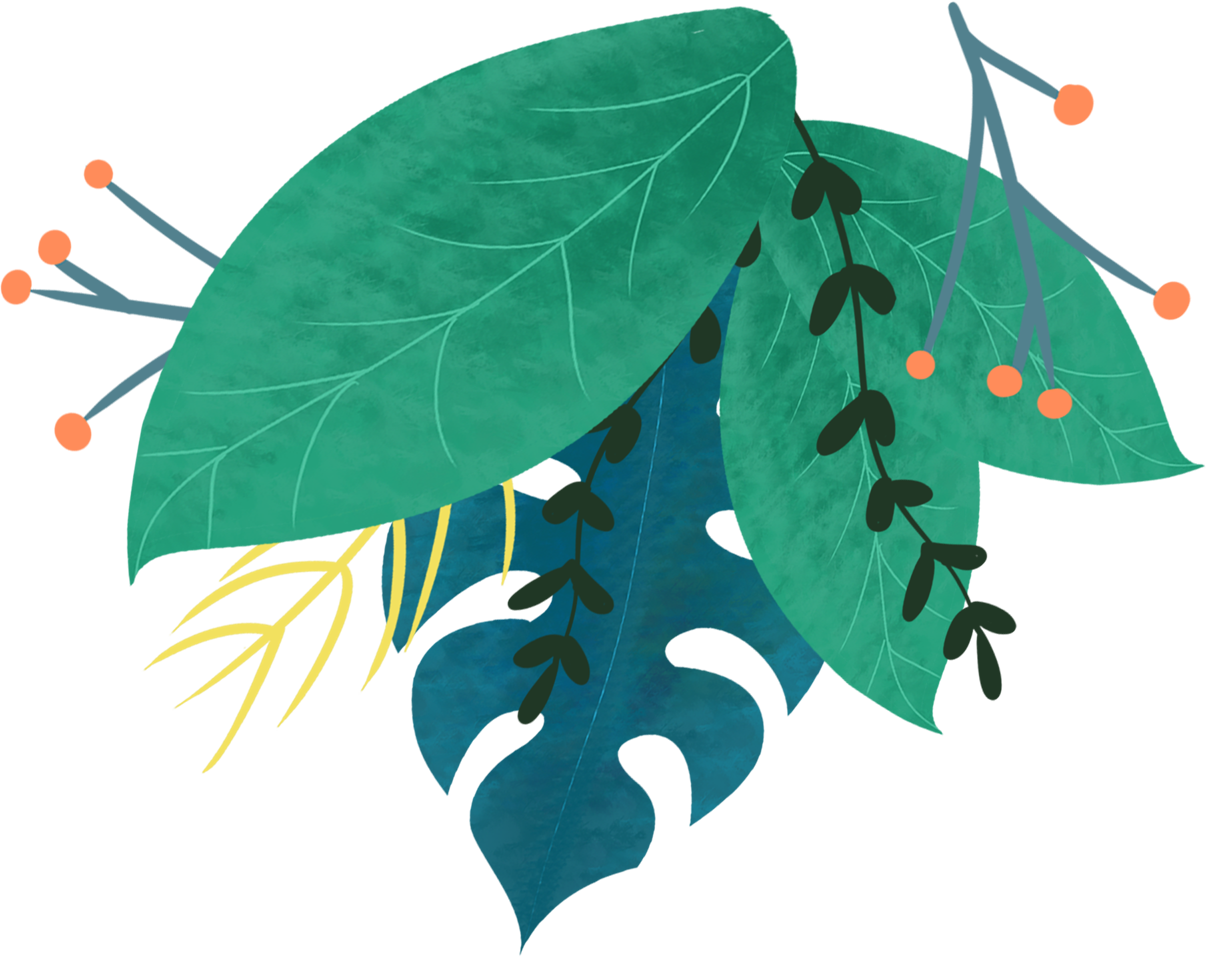 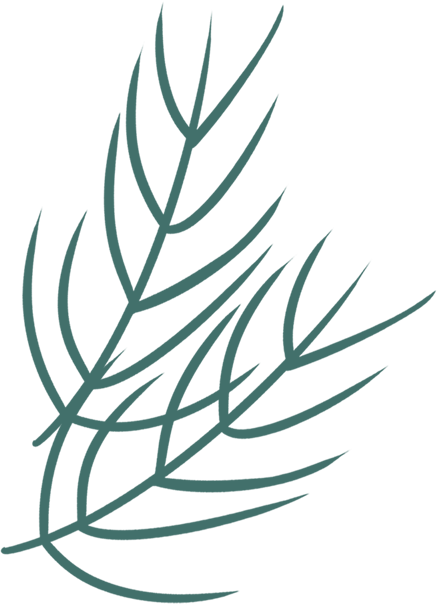 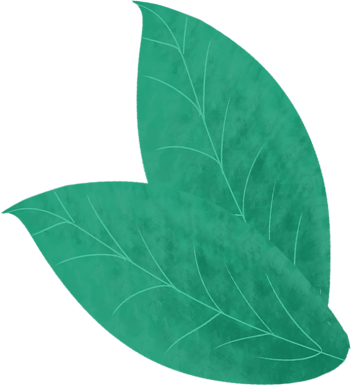 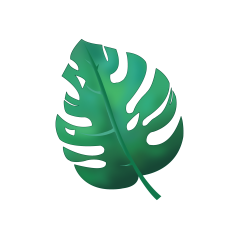 Add title text
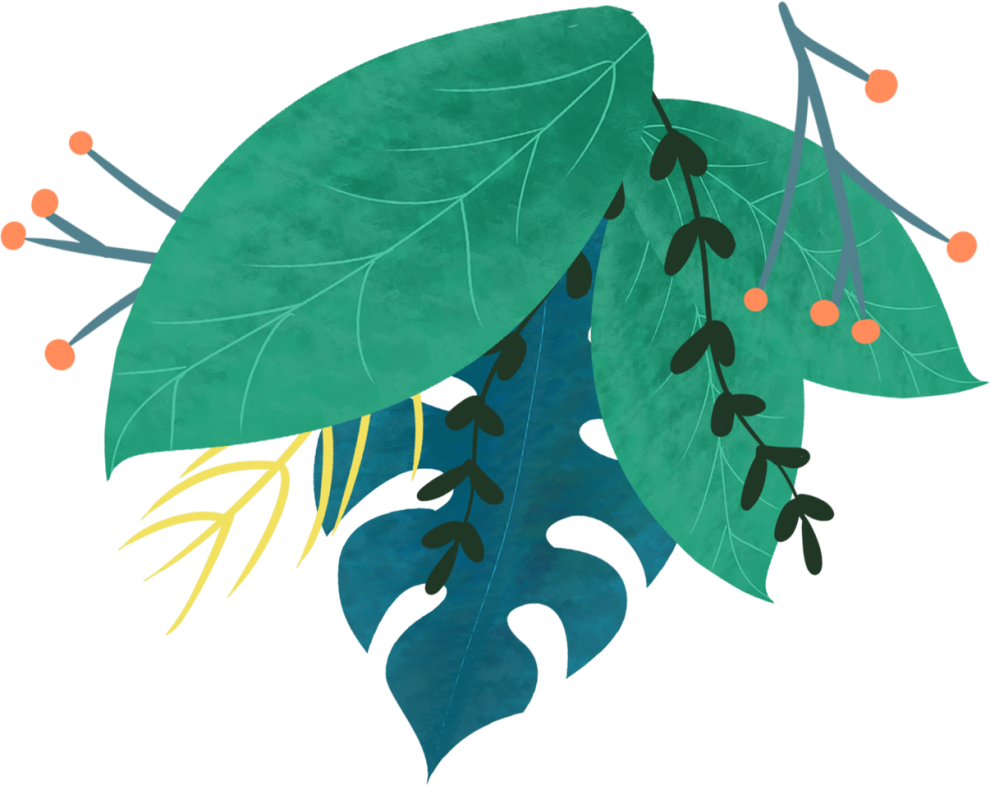 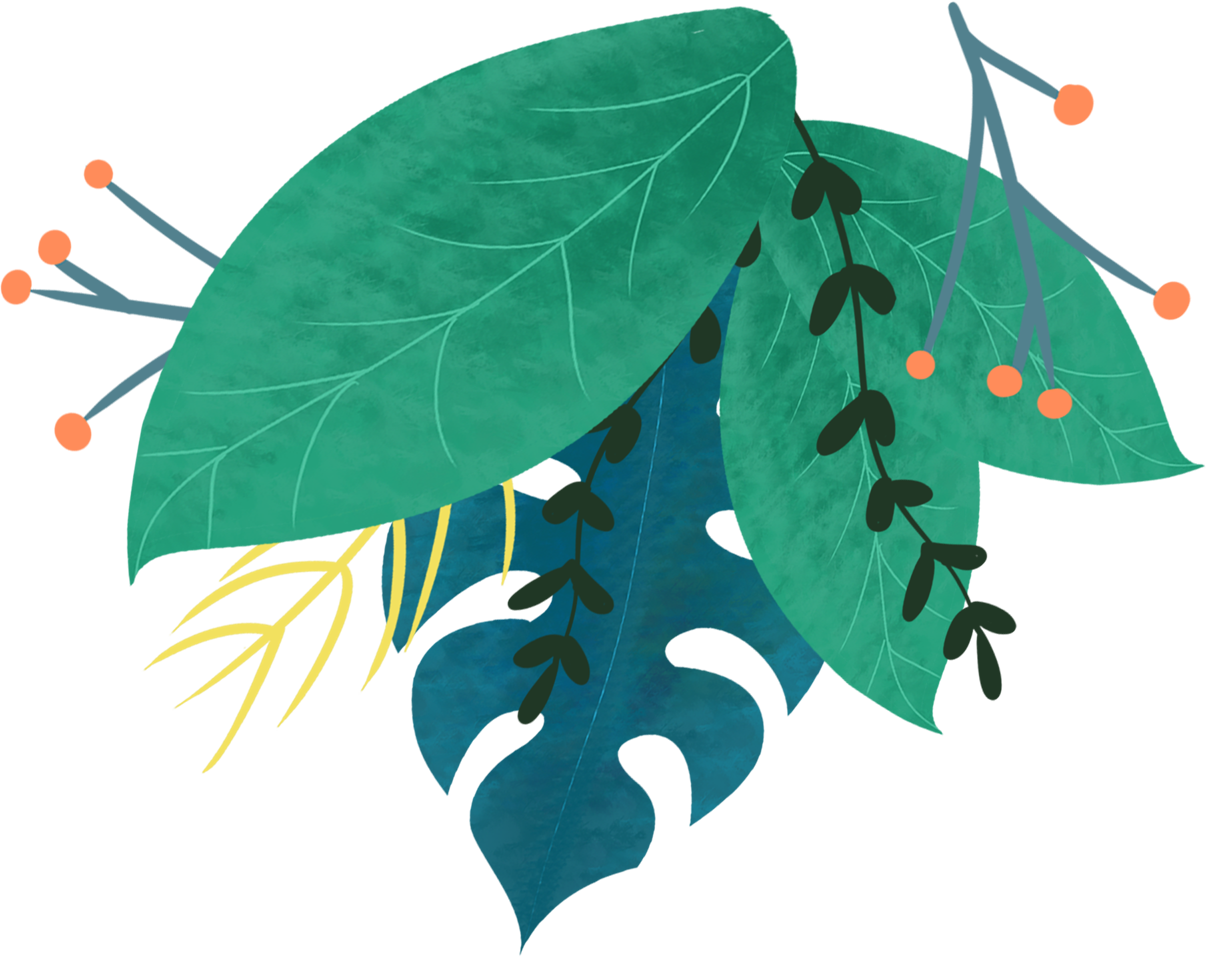 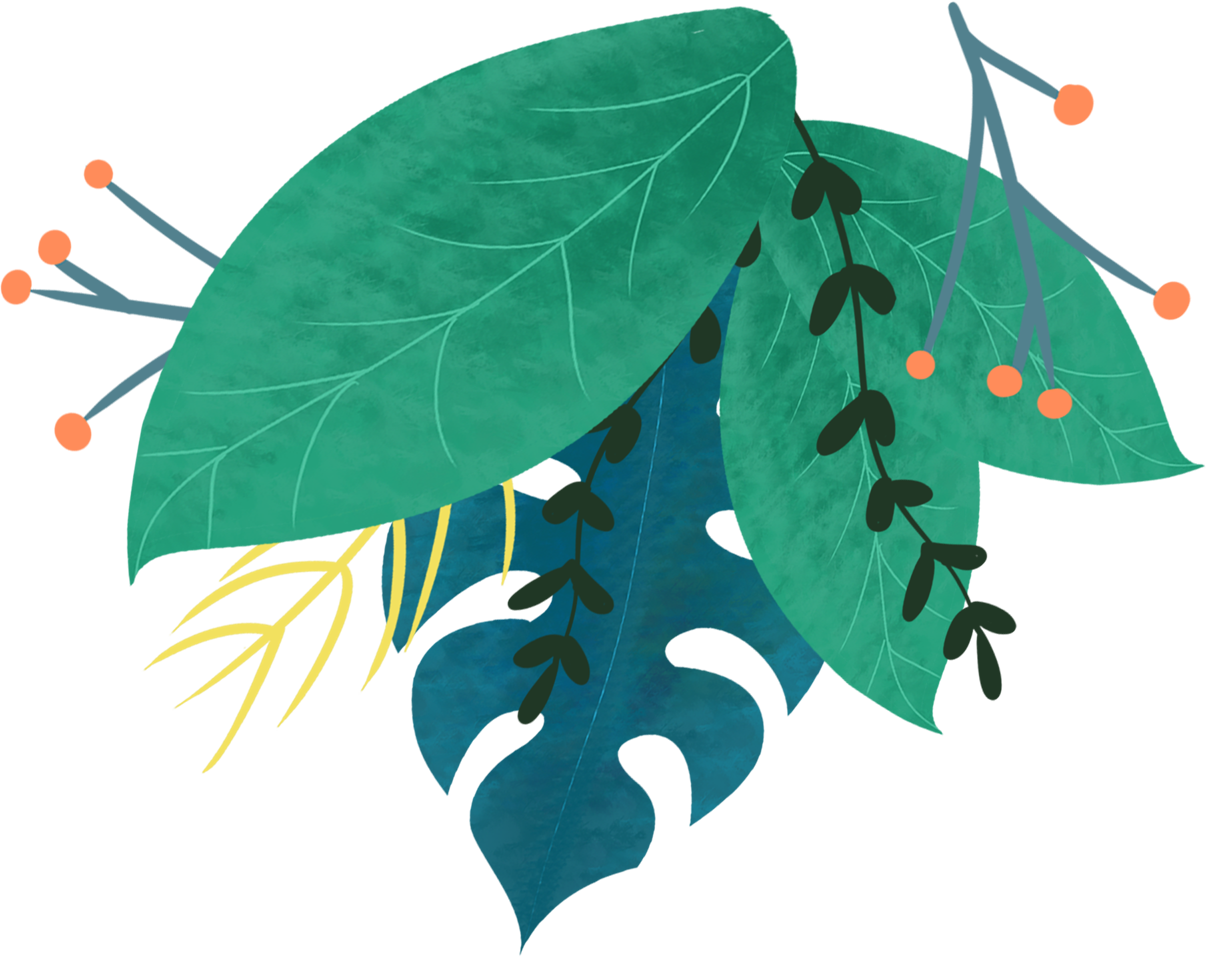 Add title text
Add title text
Add title text
Add title text
Click here to add content, content to match the title.
Click here to add content, content to match the title.
Click here to add content, content to match the title.
Click here to add content, content to match the title.
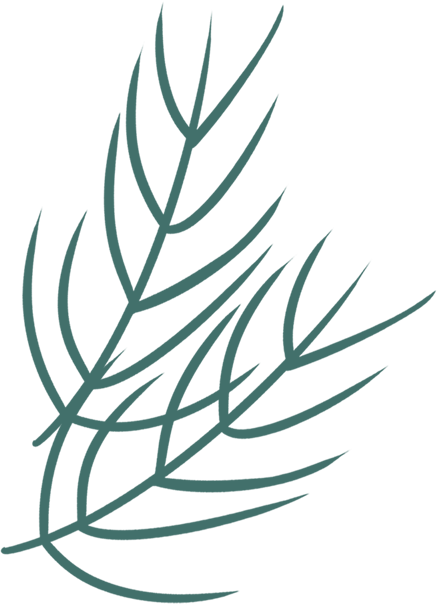 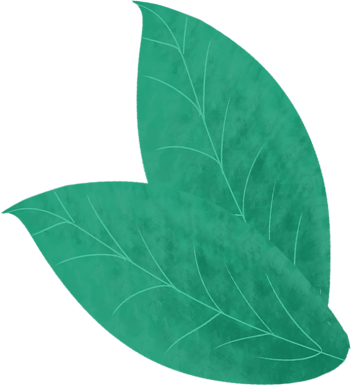 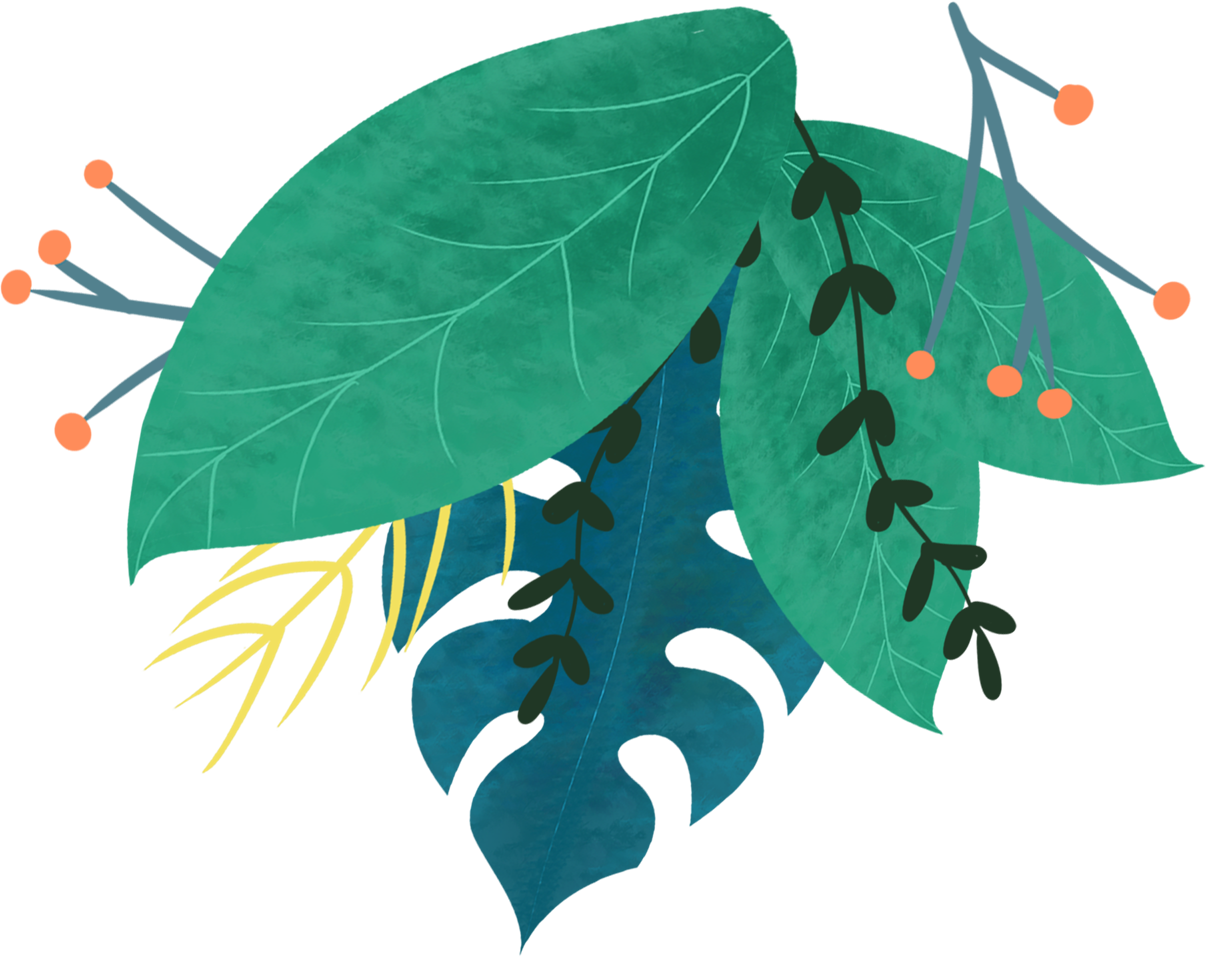 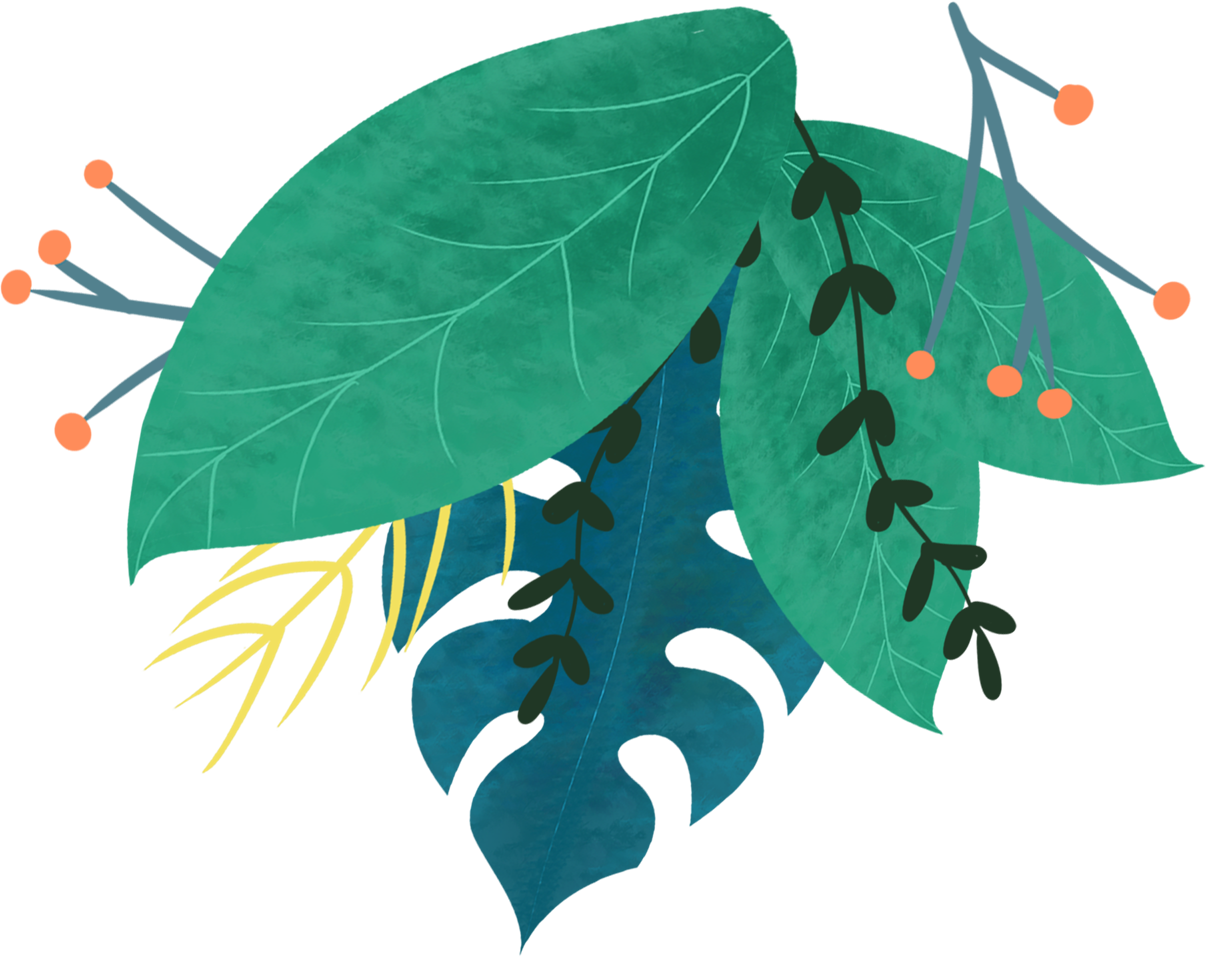 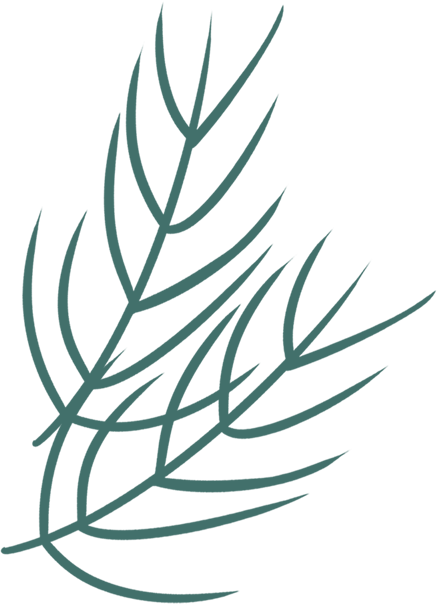 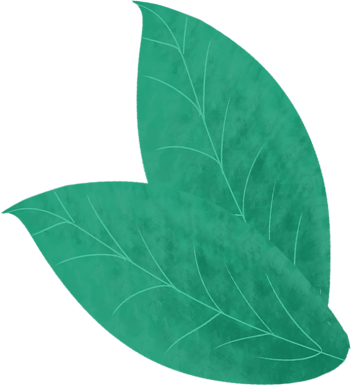 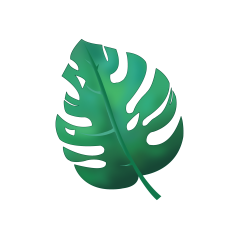 Add title text
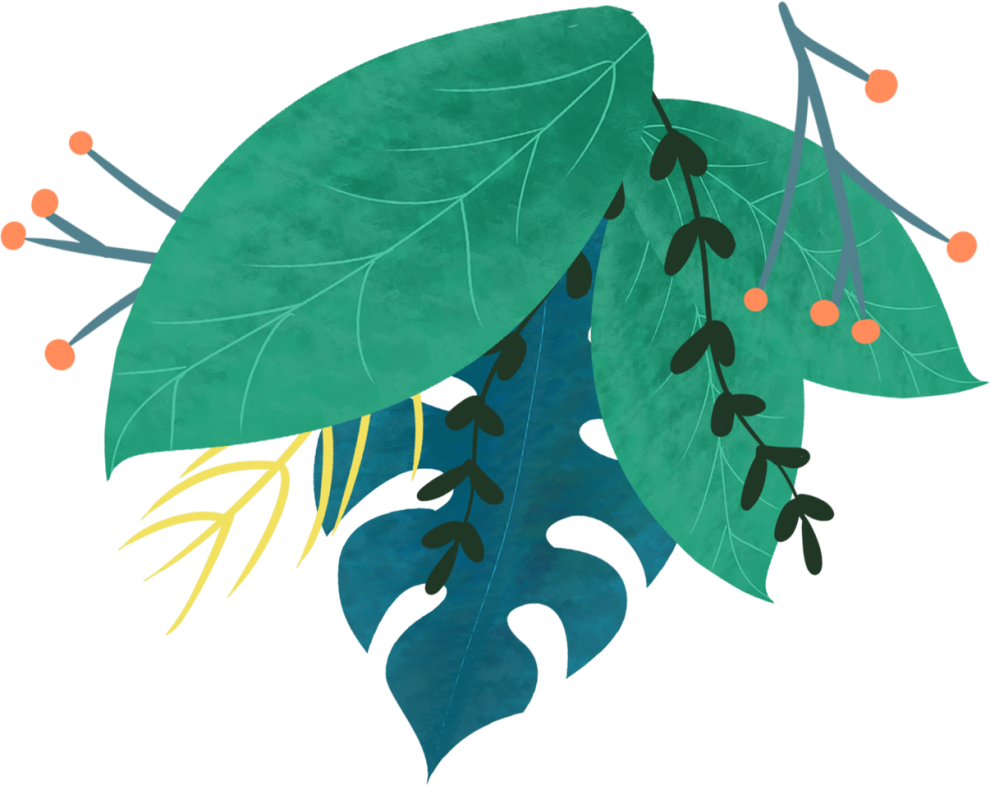 Add title text
Click here to add content, content to match the title.
Add title text
Click here to add content, content to match the title.
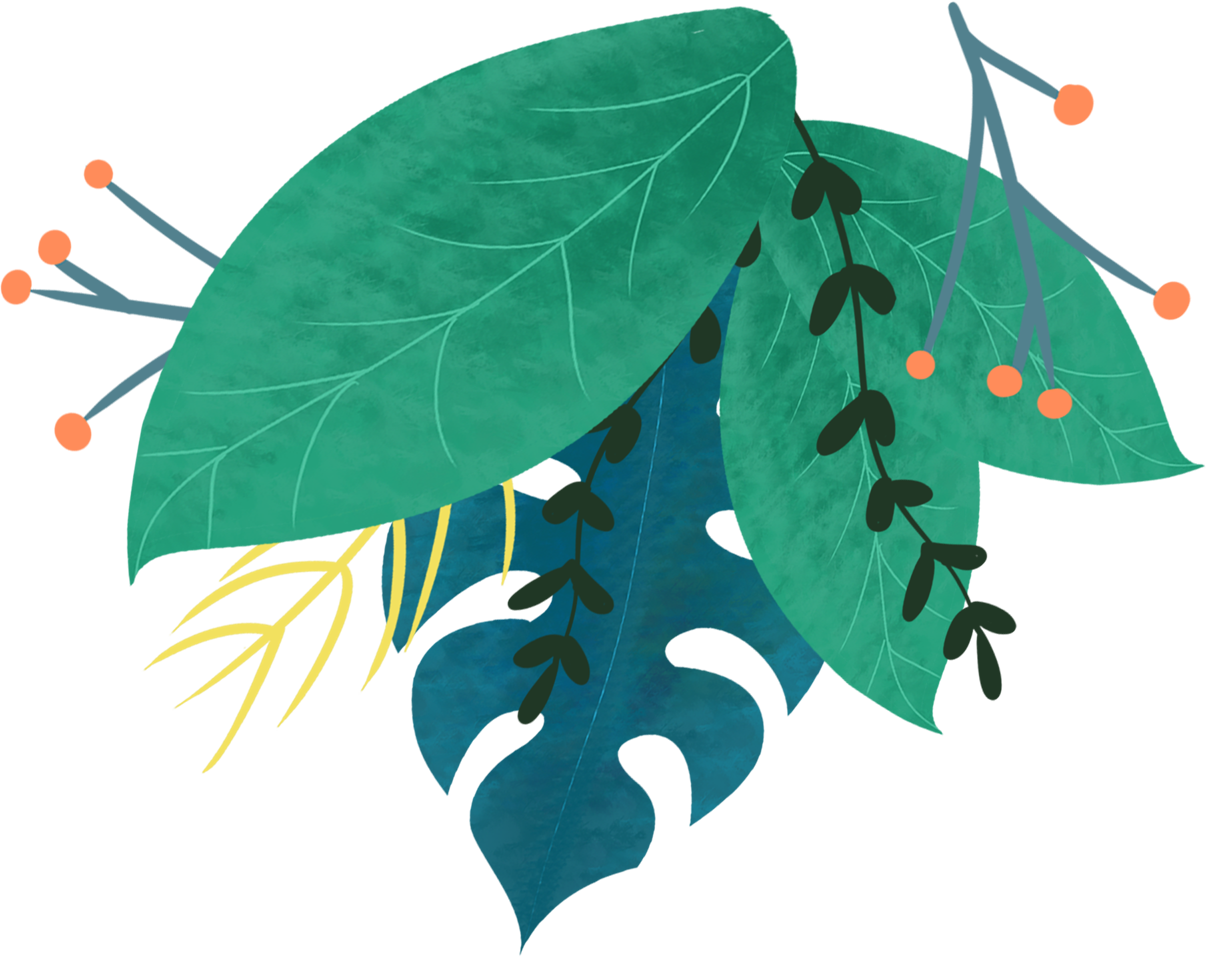 Add title text
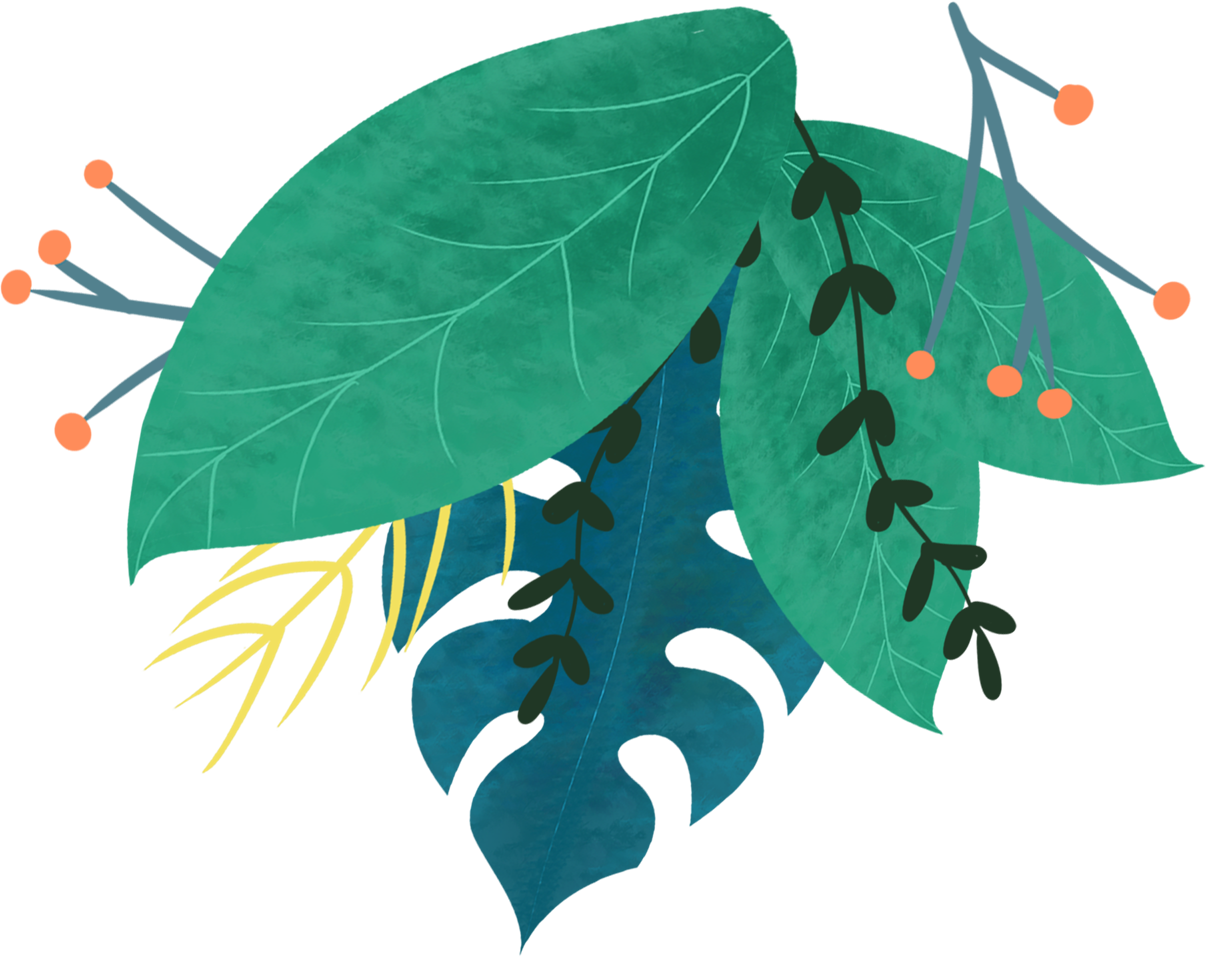 Click here to add content, content to match the title.
Add title text
Click here to add content, content to match the title.
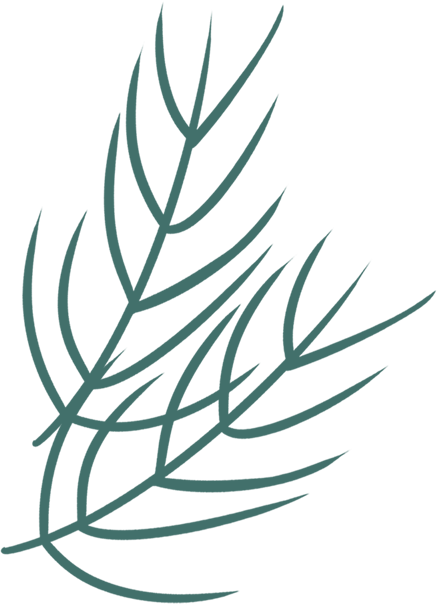 01
02
03
04
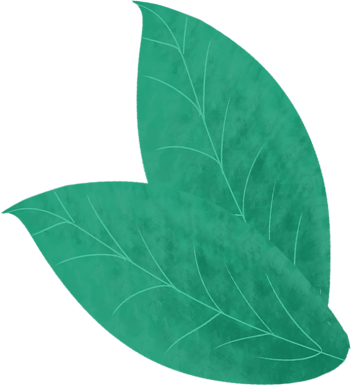 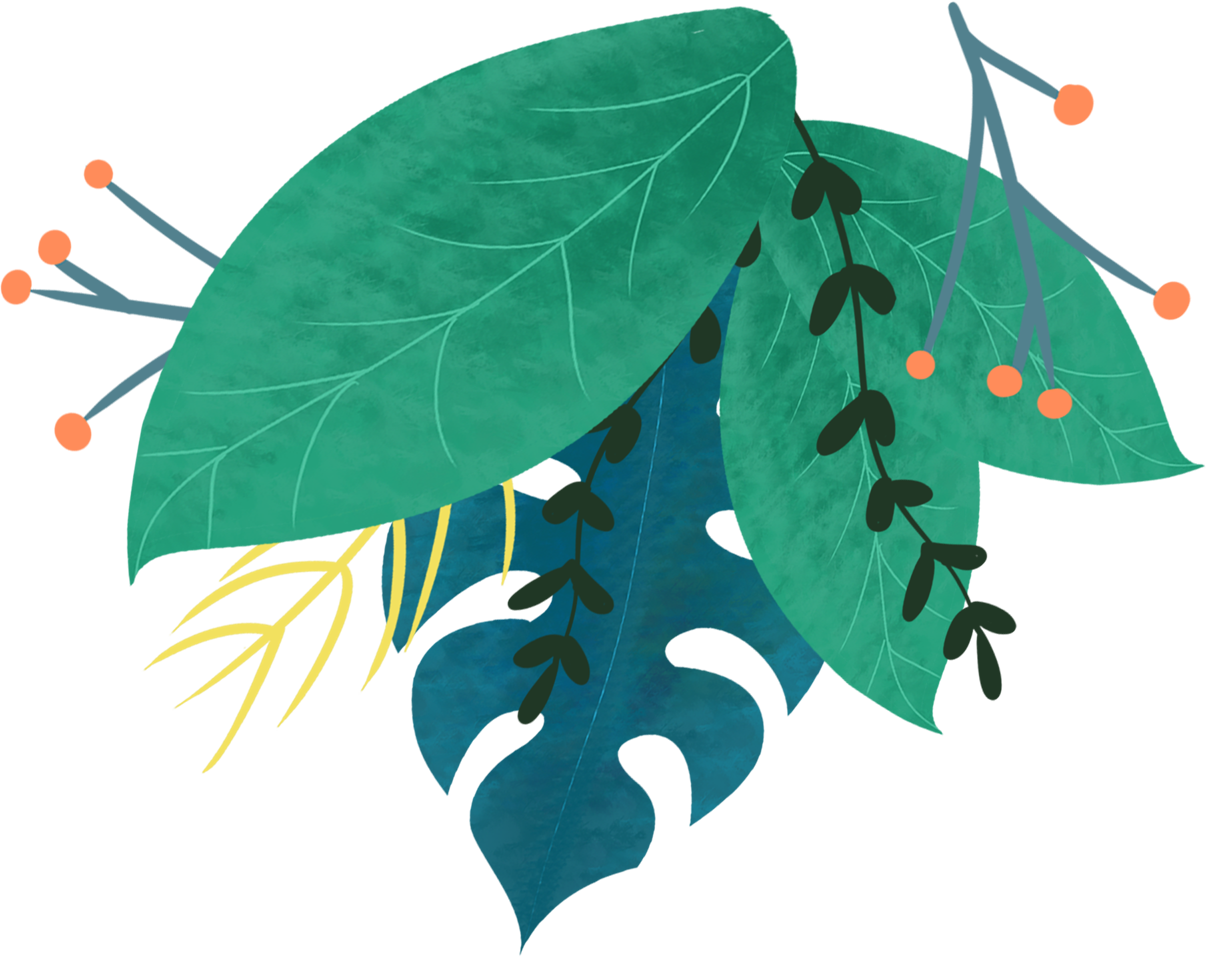 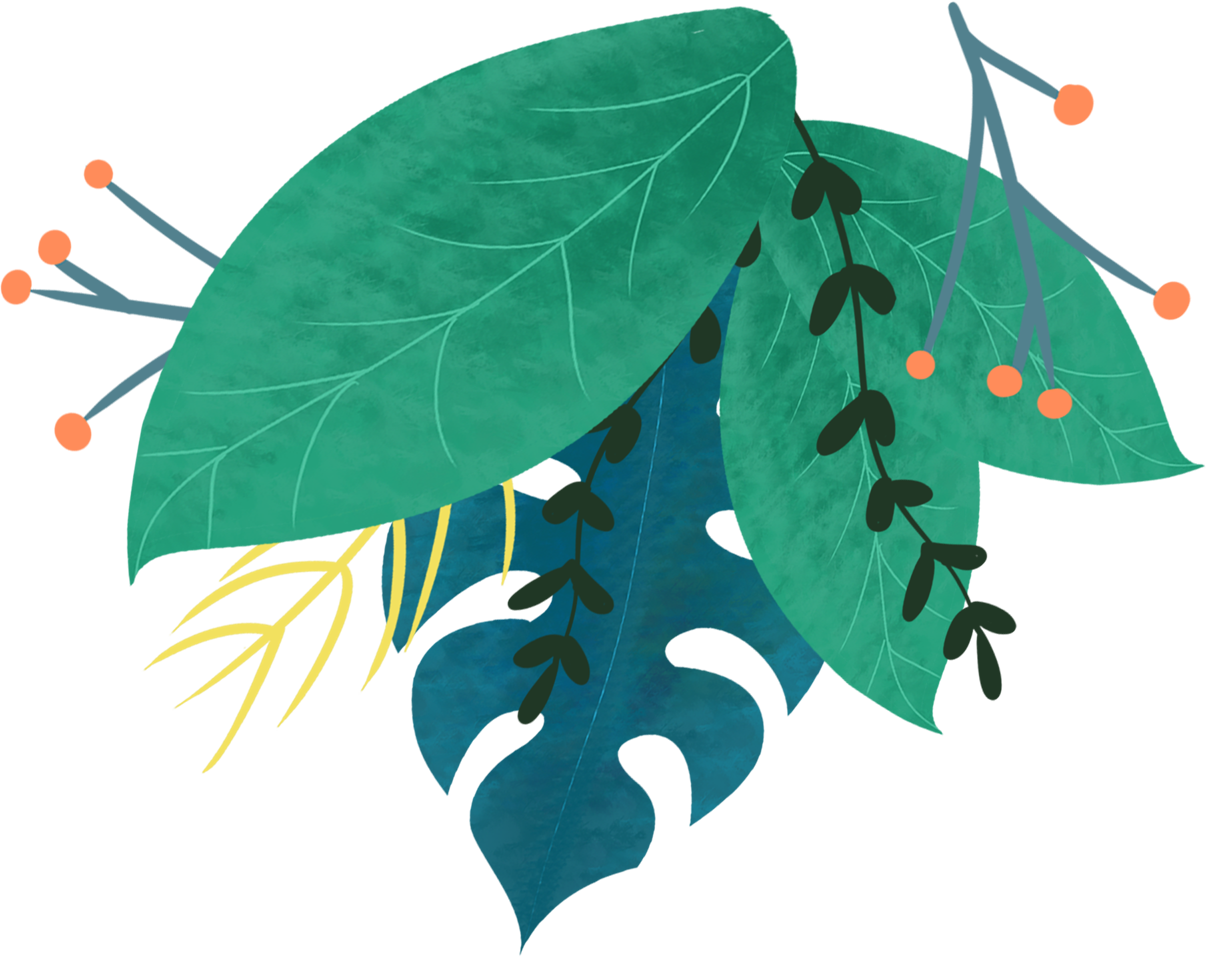 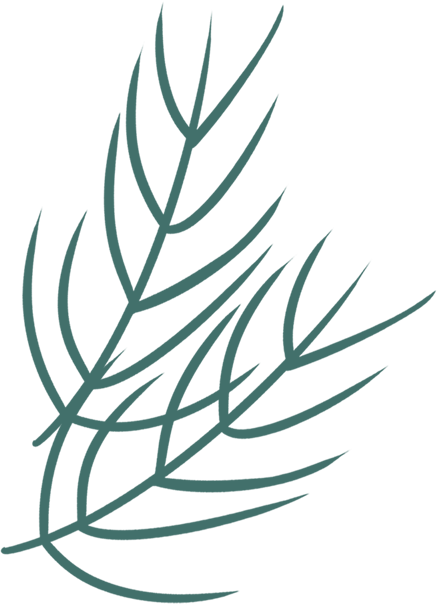 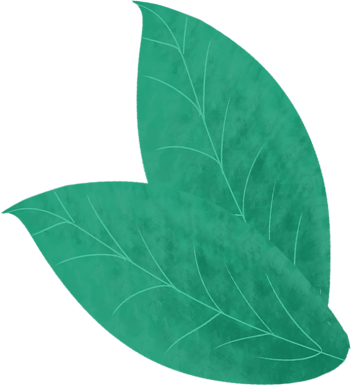 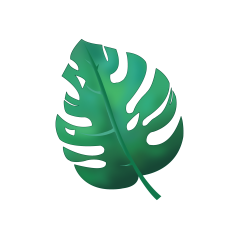 Add title text
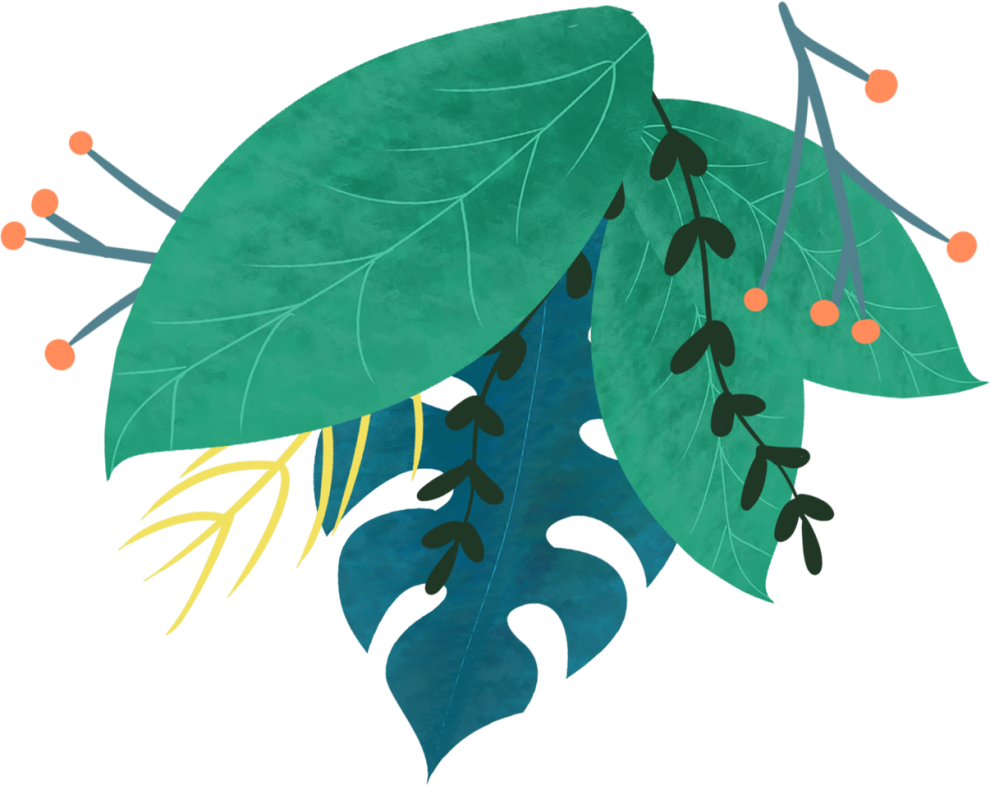 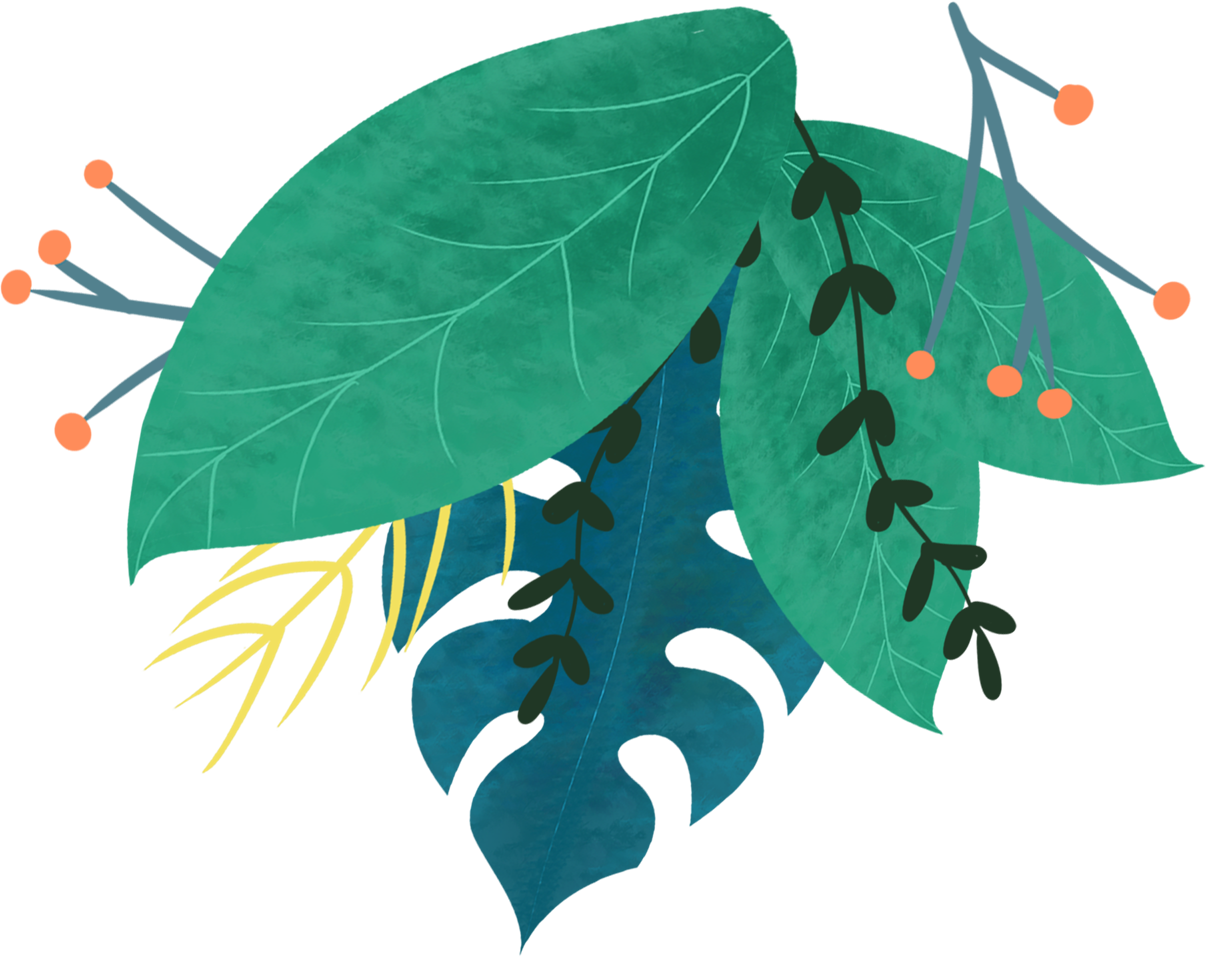 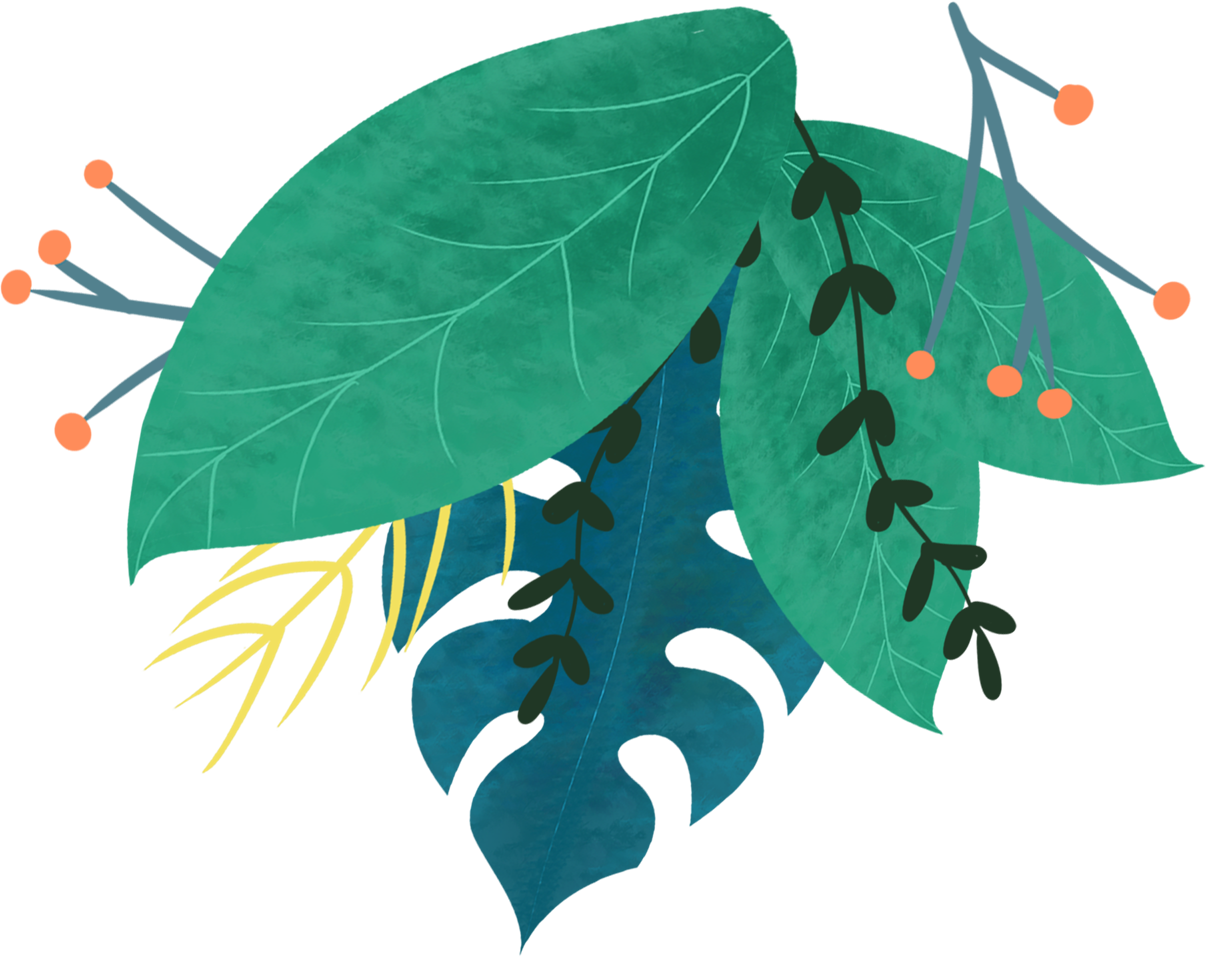 Add title text
Add title text
1
3
Click here to add content, content to match the title.
Click here to add content, content to match the title.
Add title text
Add title text
2
4
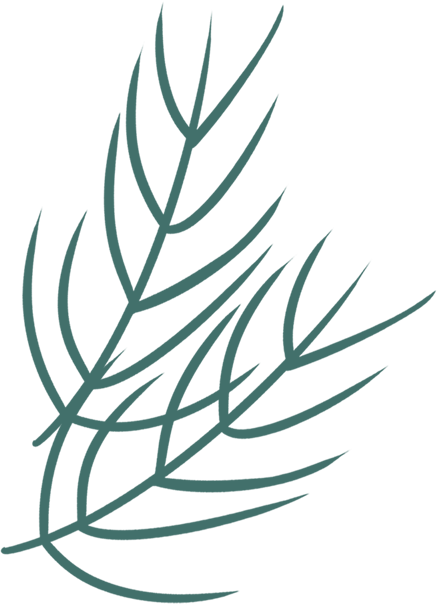 Click here to add content, content to match the title.
Click here to add content, content to match the title.
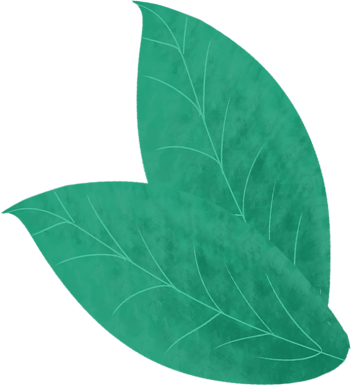 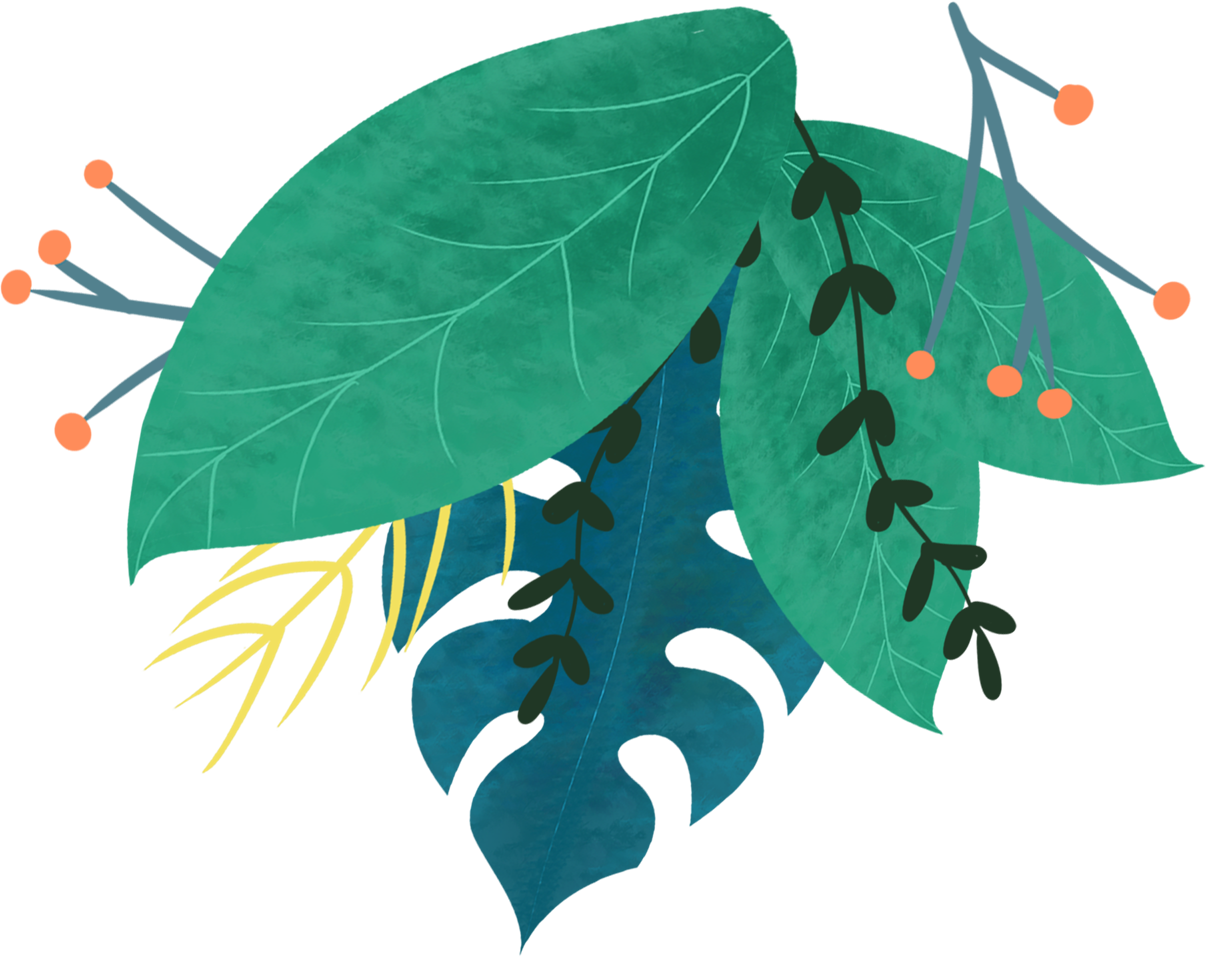 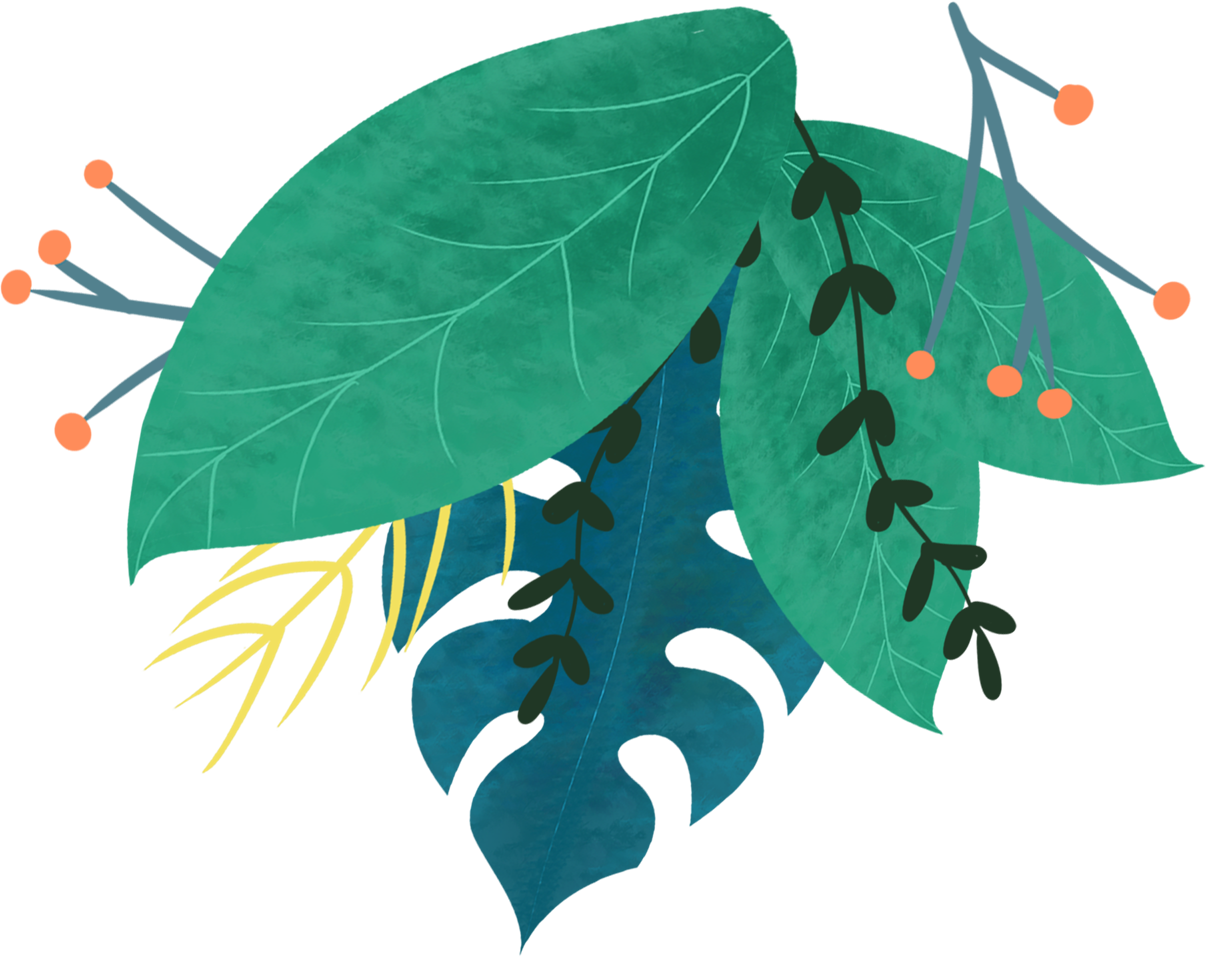 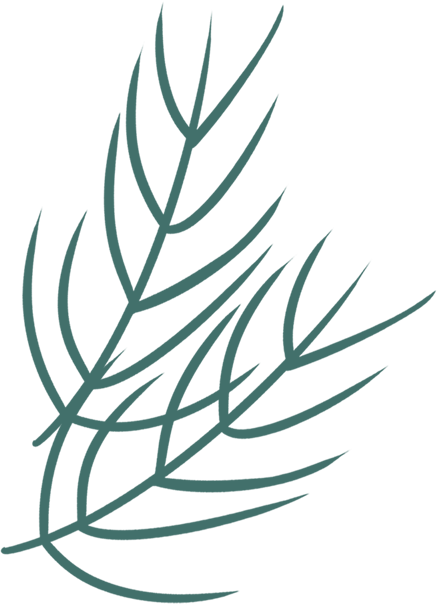 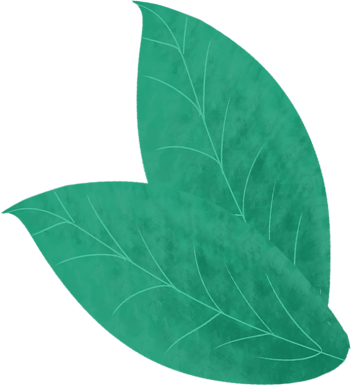 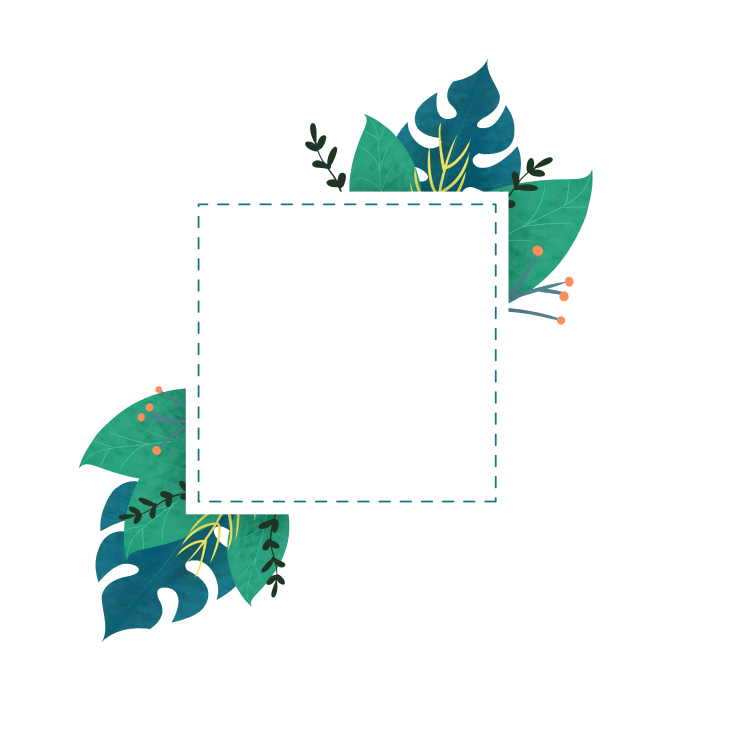 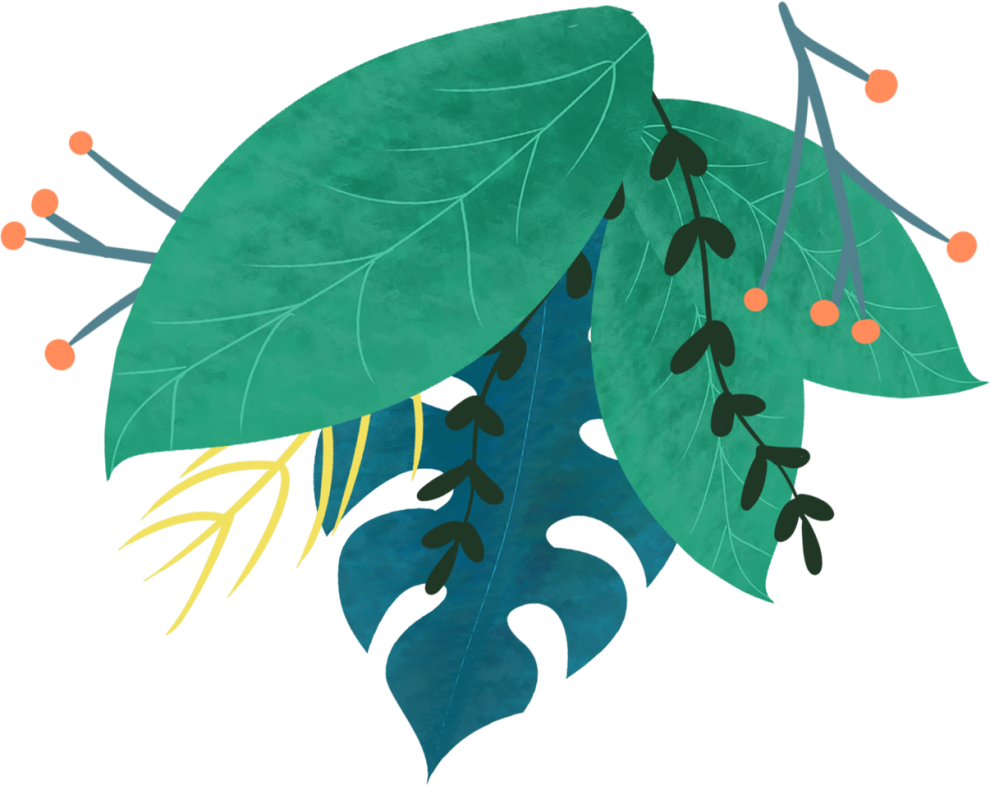 03
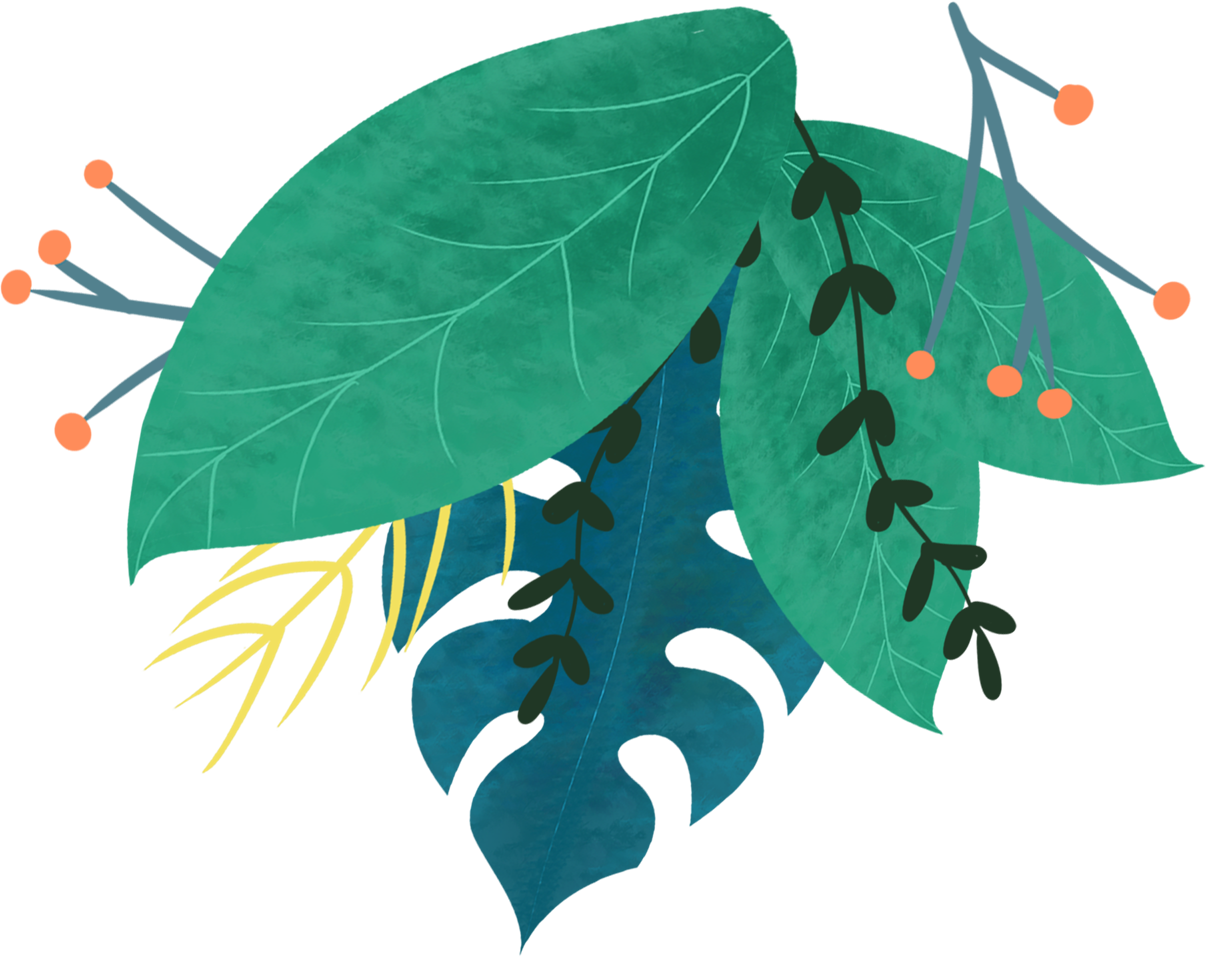 Add title text
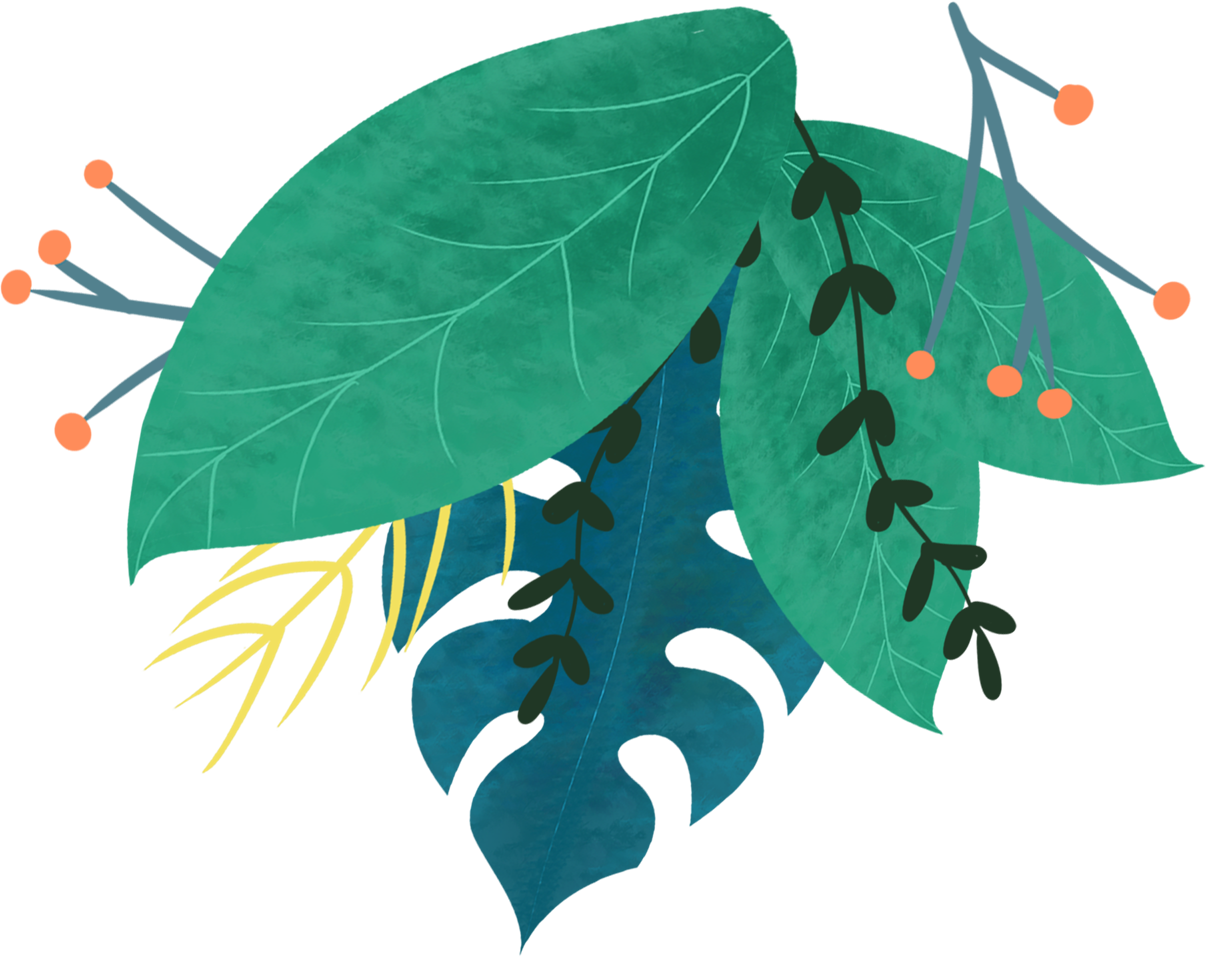 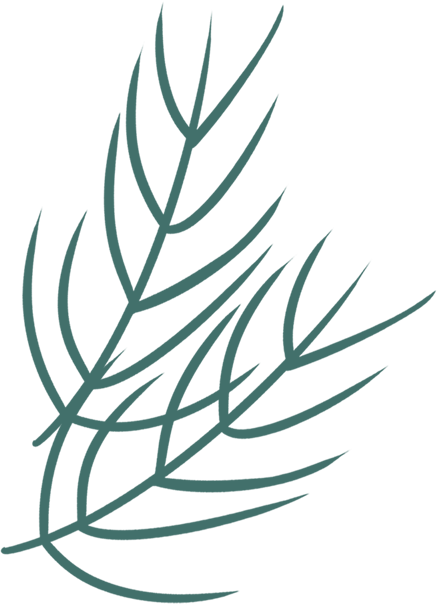 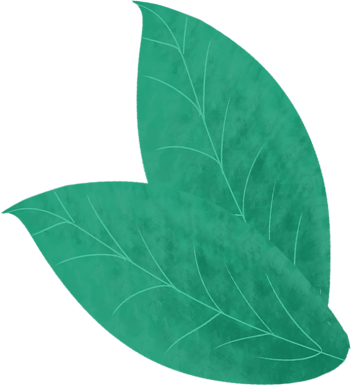 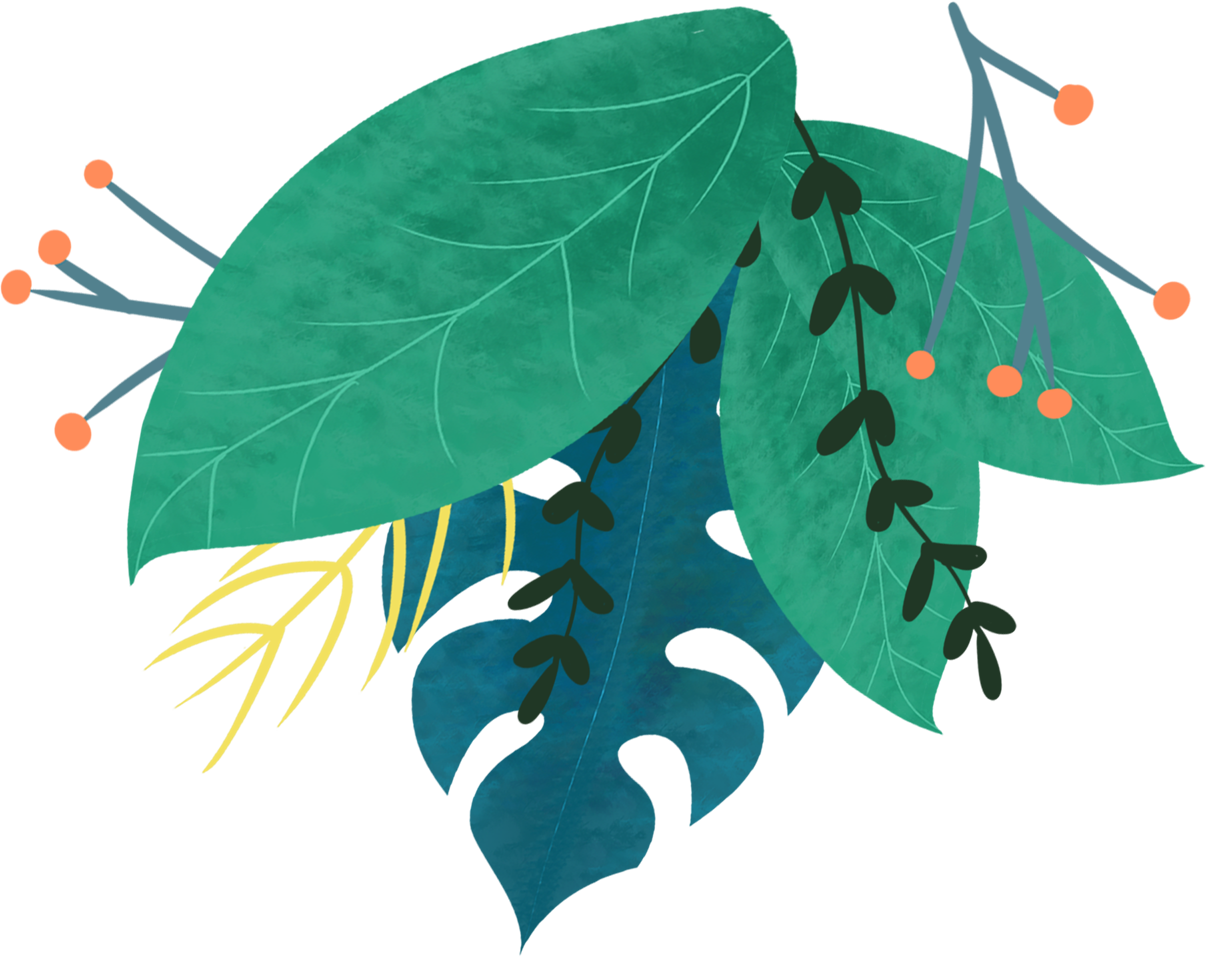 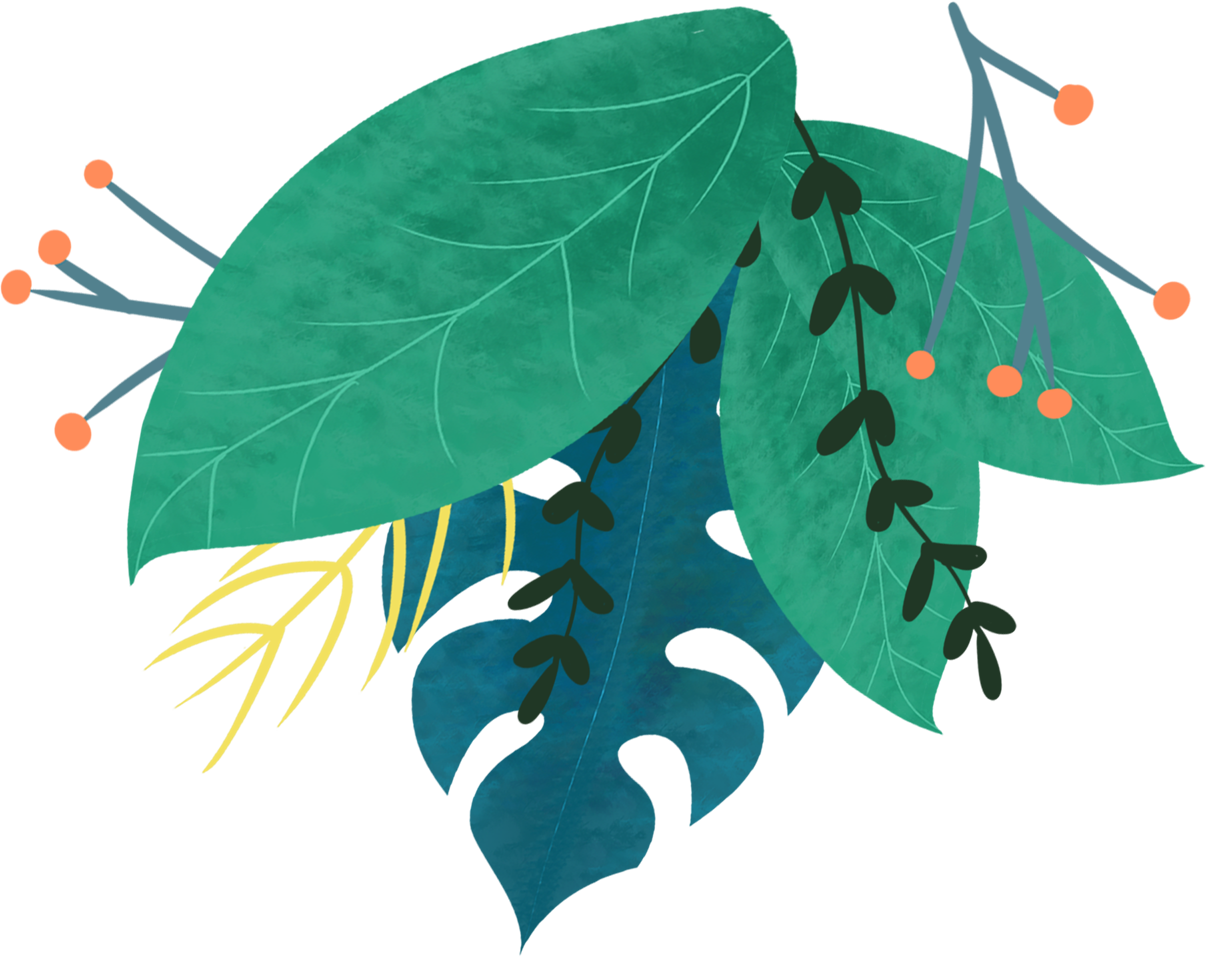 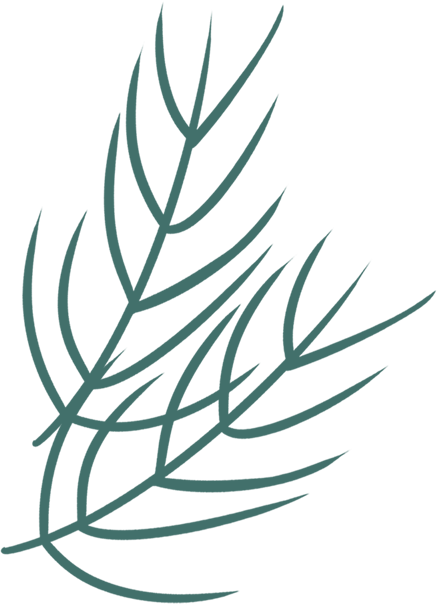 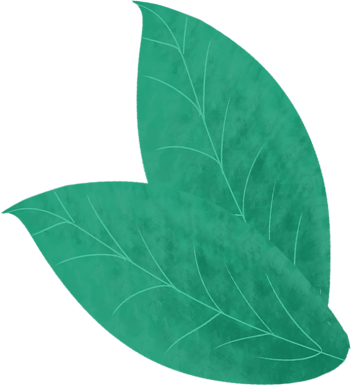 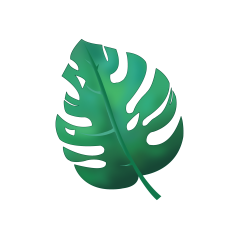 Add title text
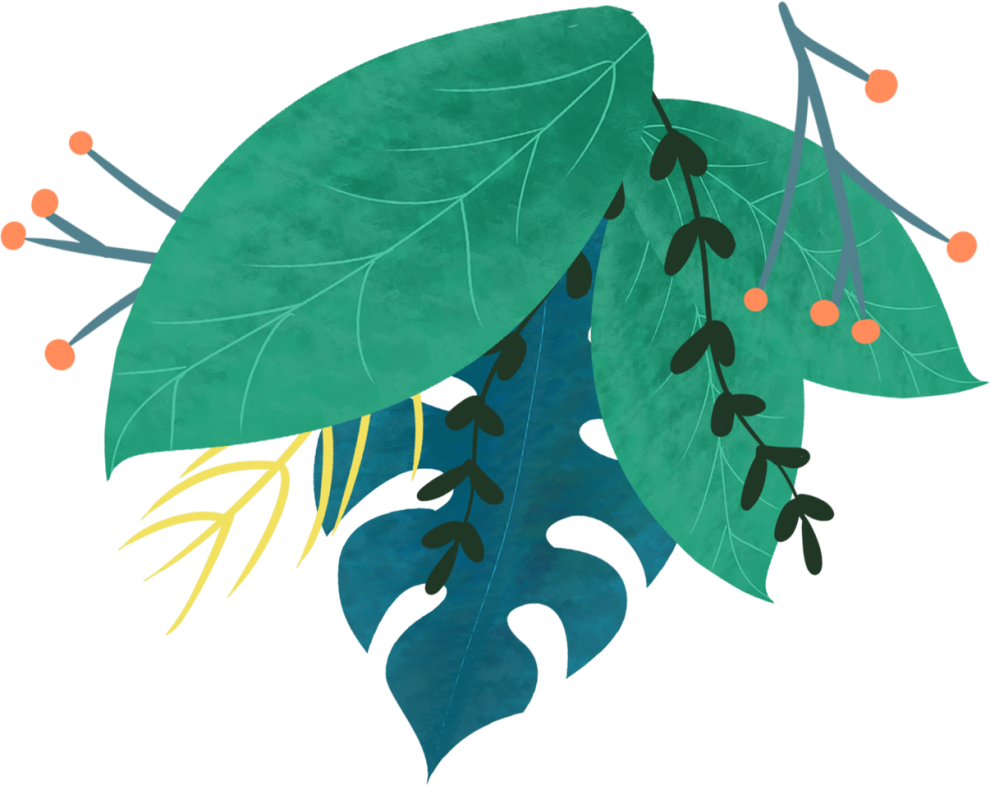 Add title text
Click here to add content, content to match the title.
Add title text
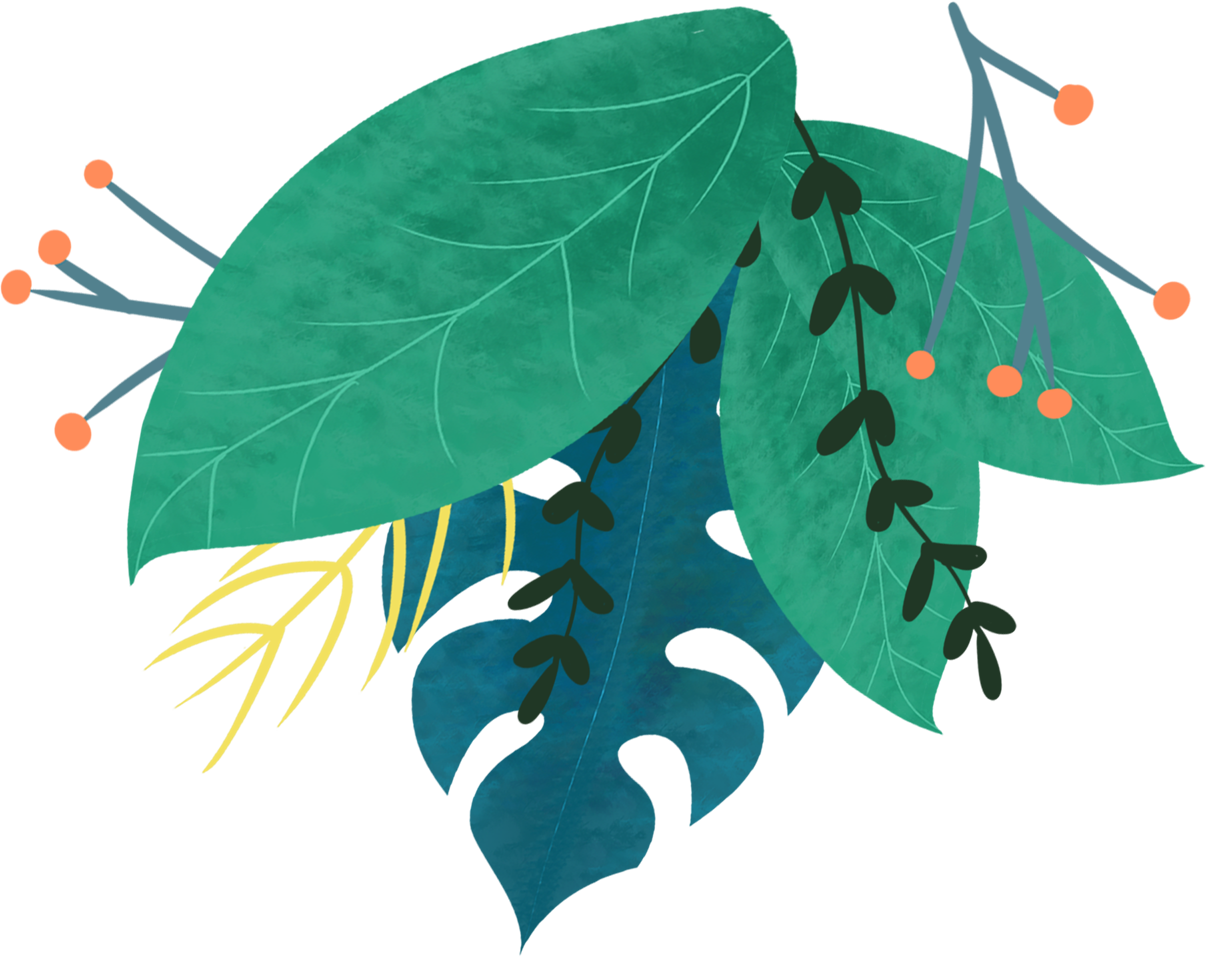 Click here to add content, content to match the title.
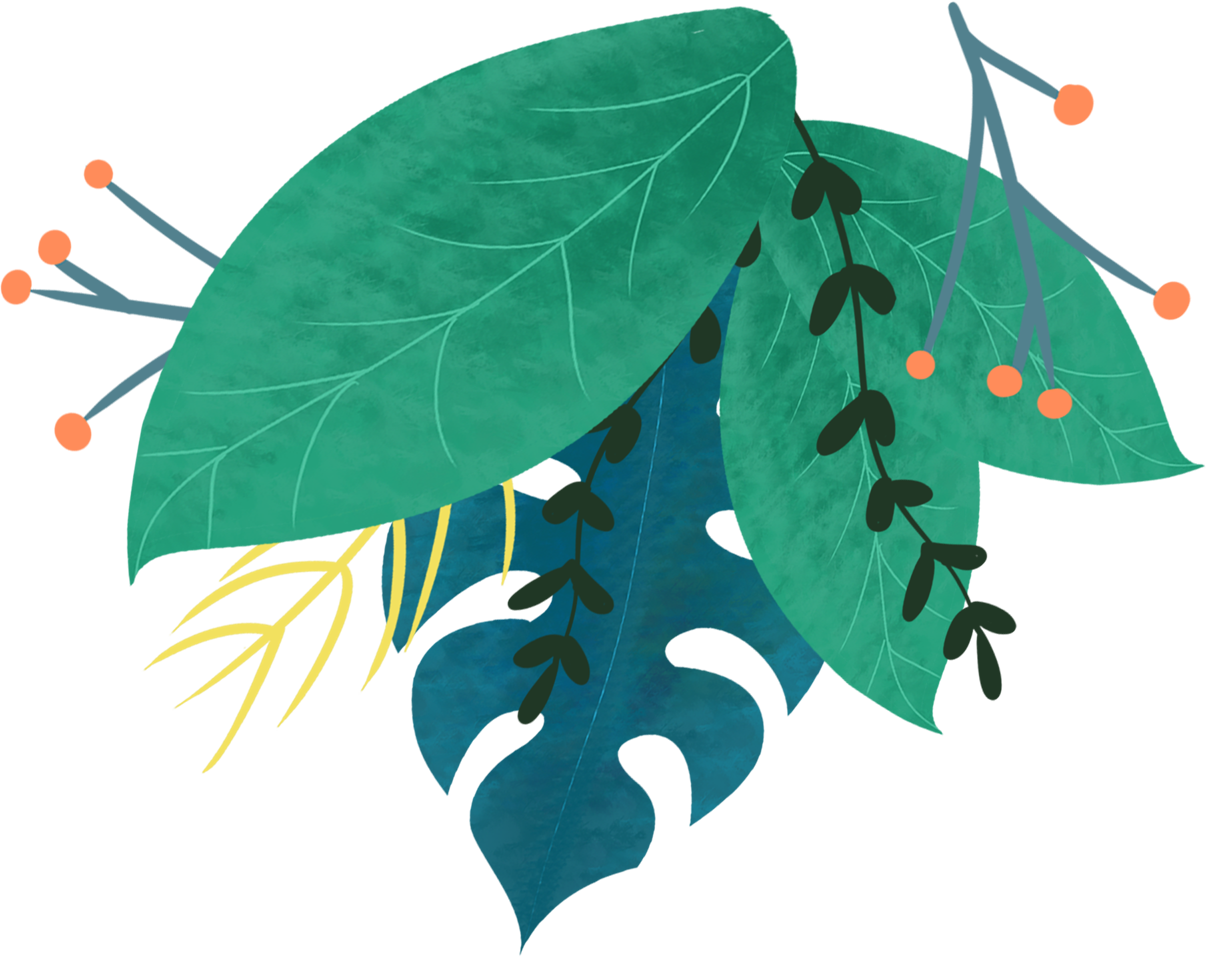 Add title text
Click here to add content, content to match the title.
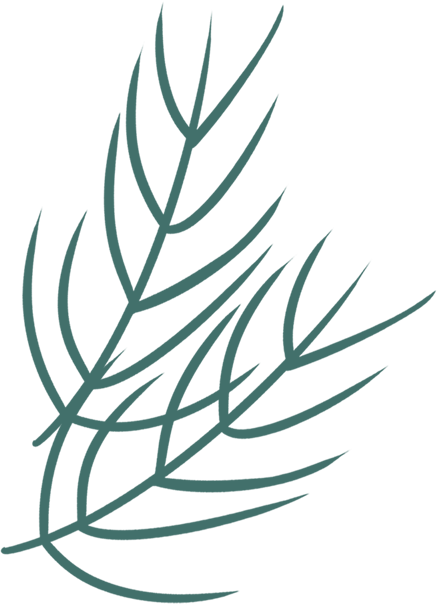 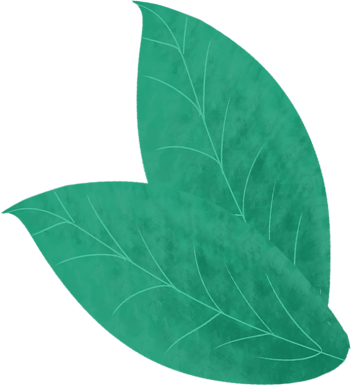 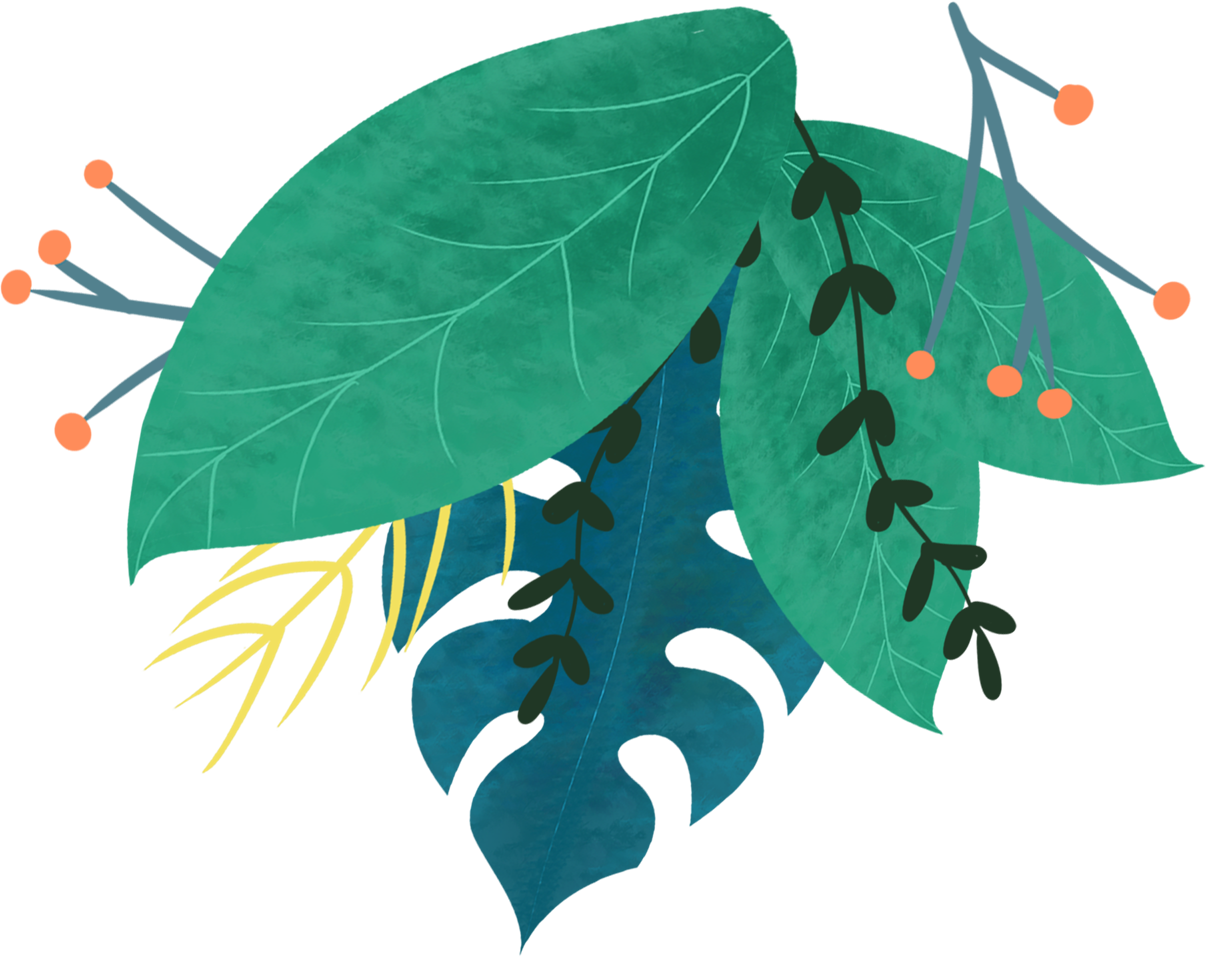 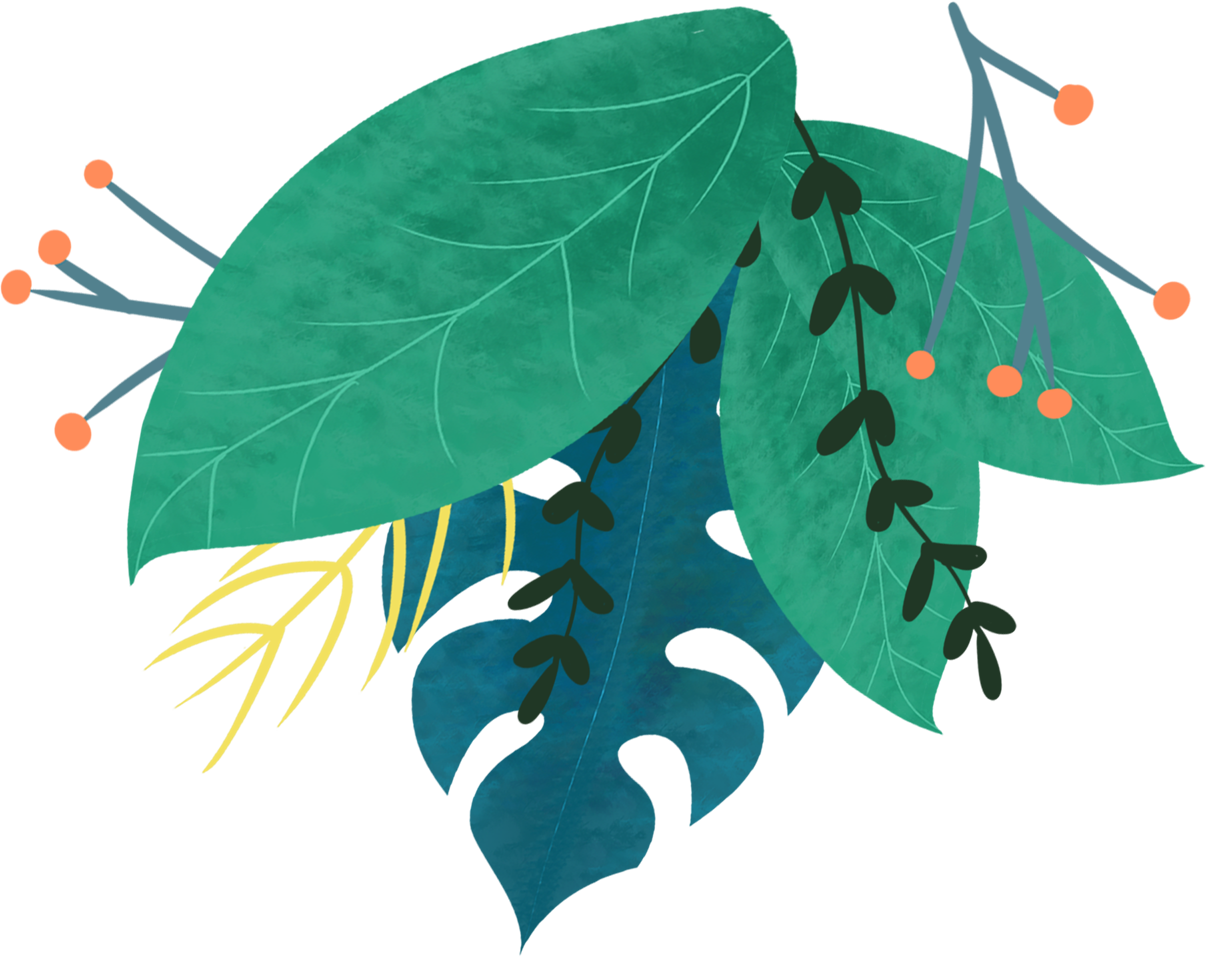 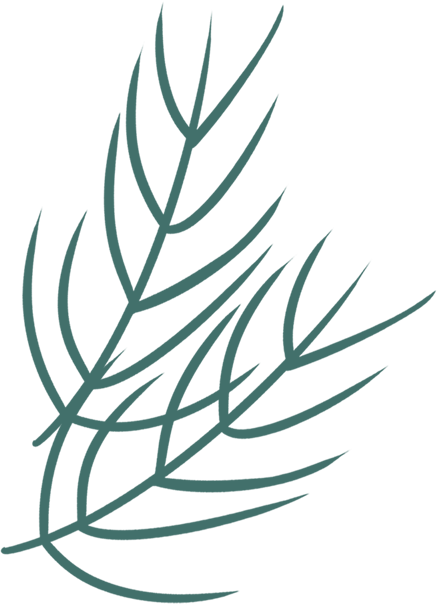 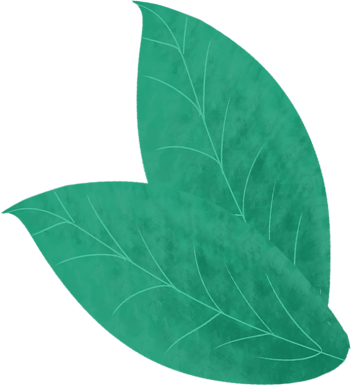 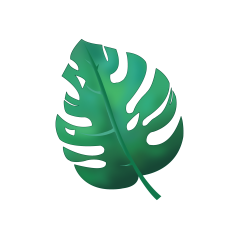 Add title text
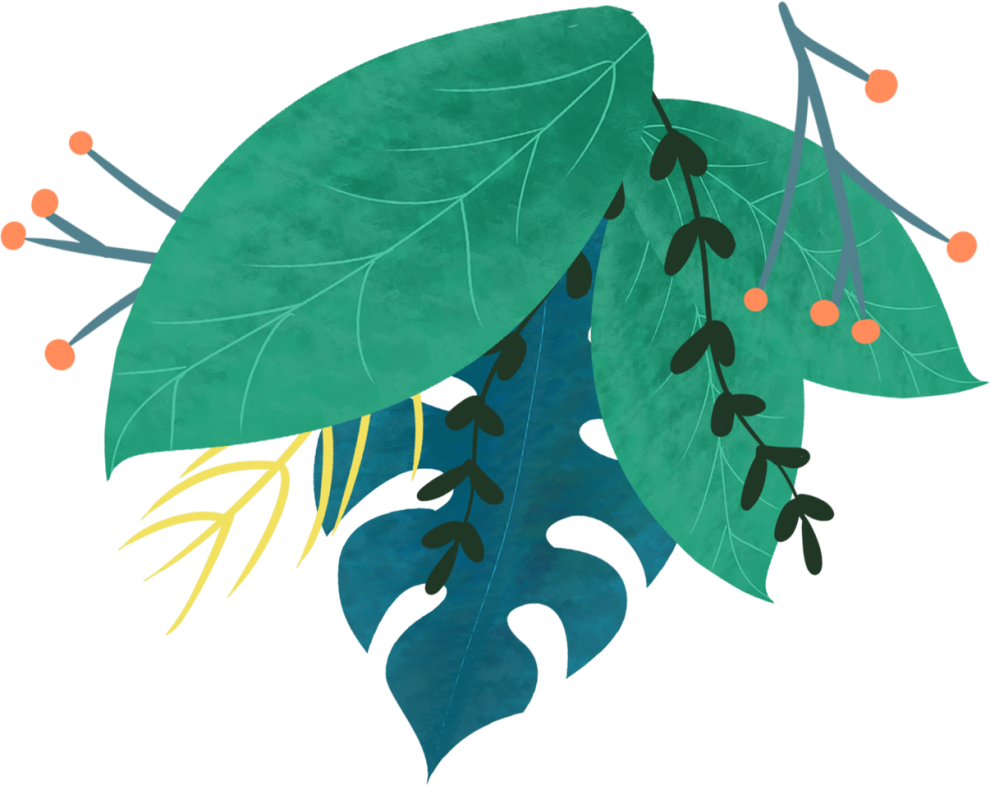 Add title text
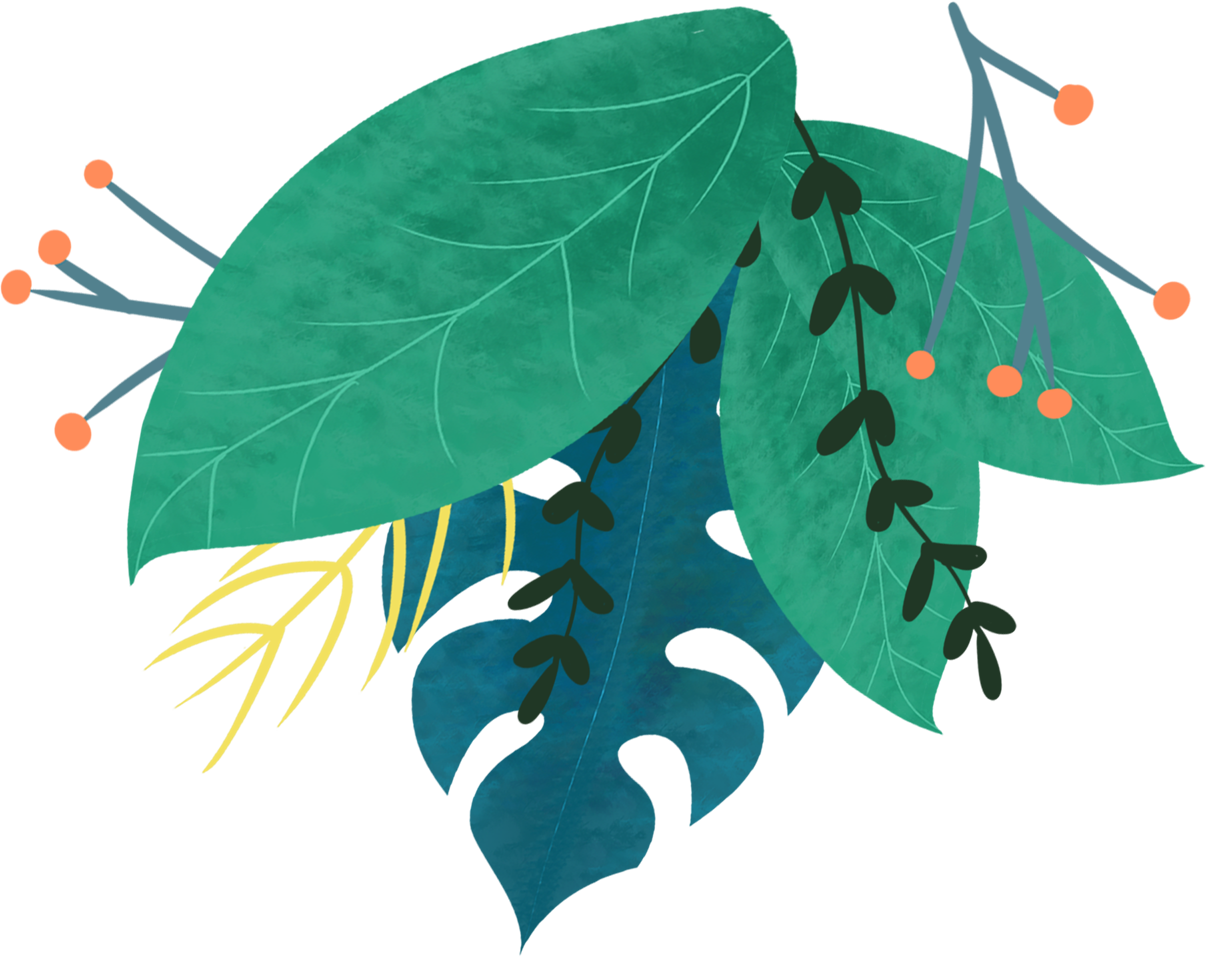 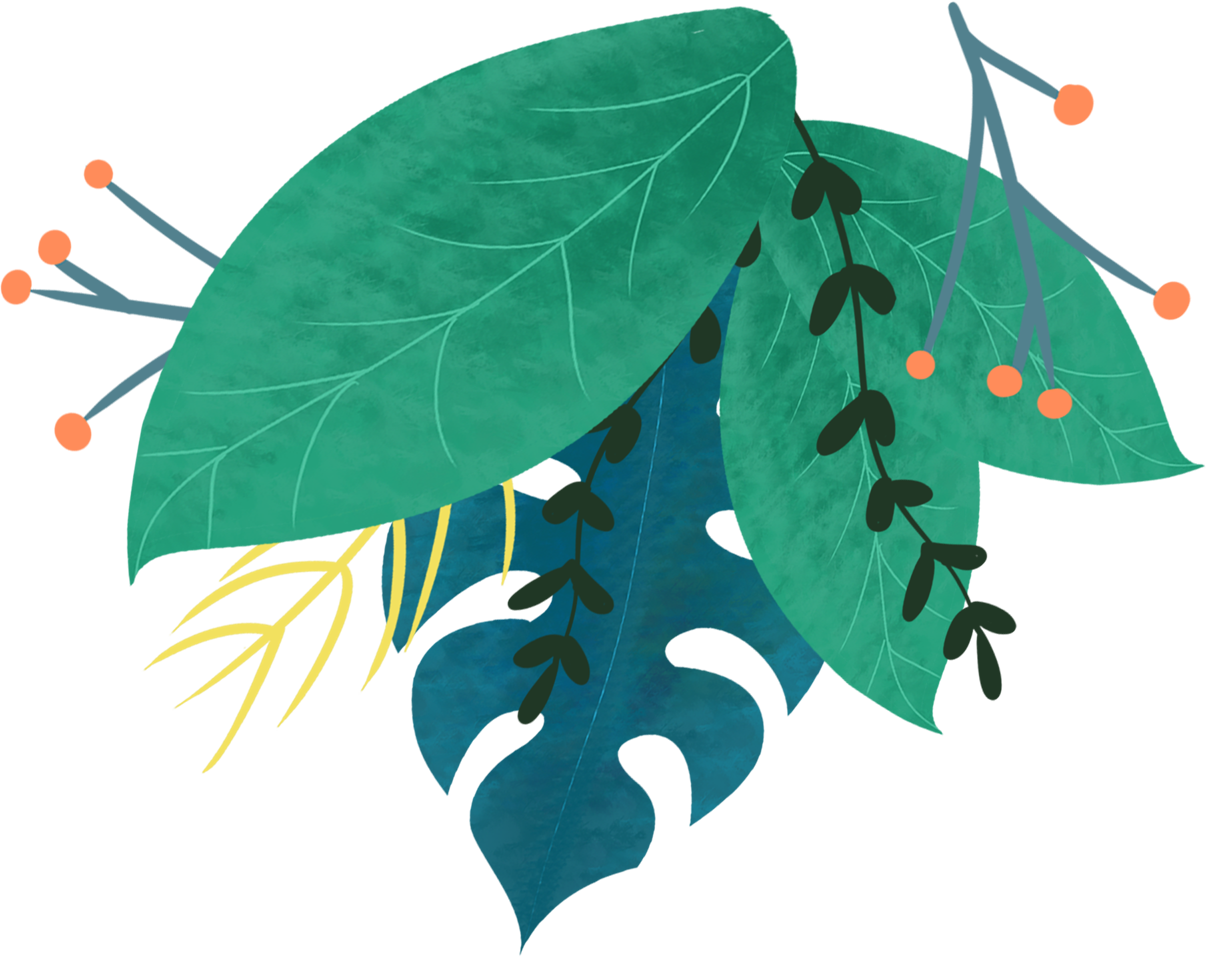 Click here to add content, content to match the title.
Click here to add content, content to match the title.
Click here to add content, content to match the title.
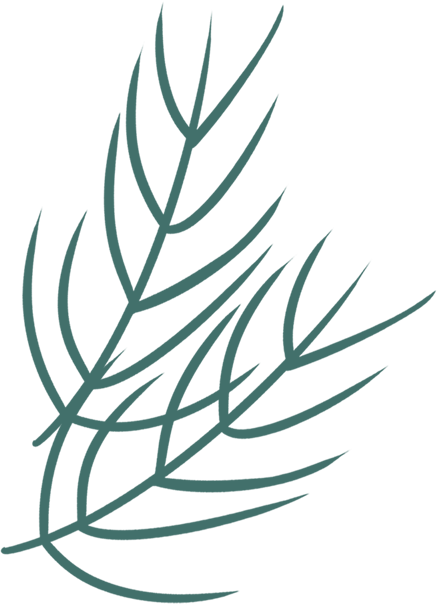 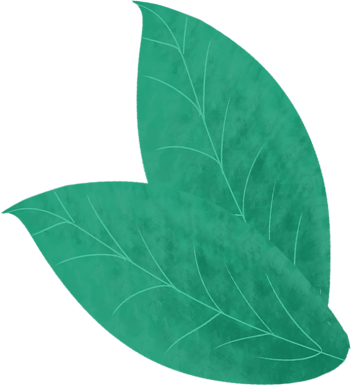 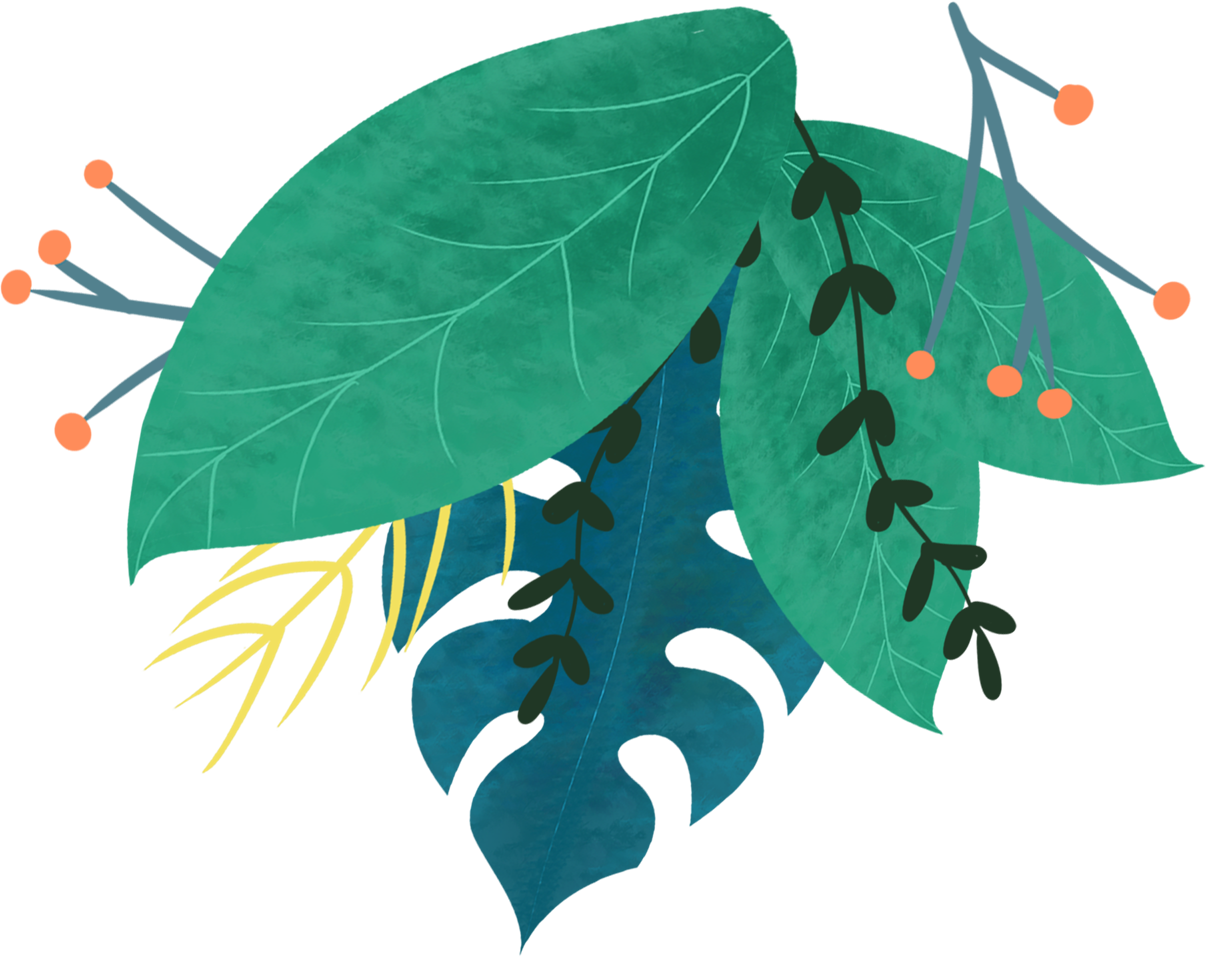 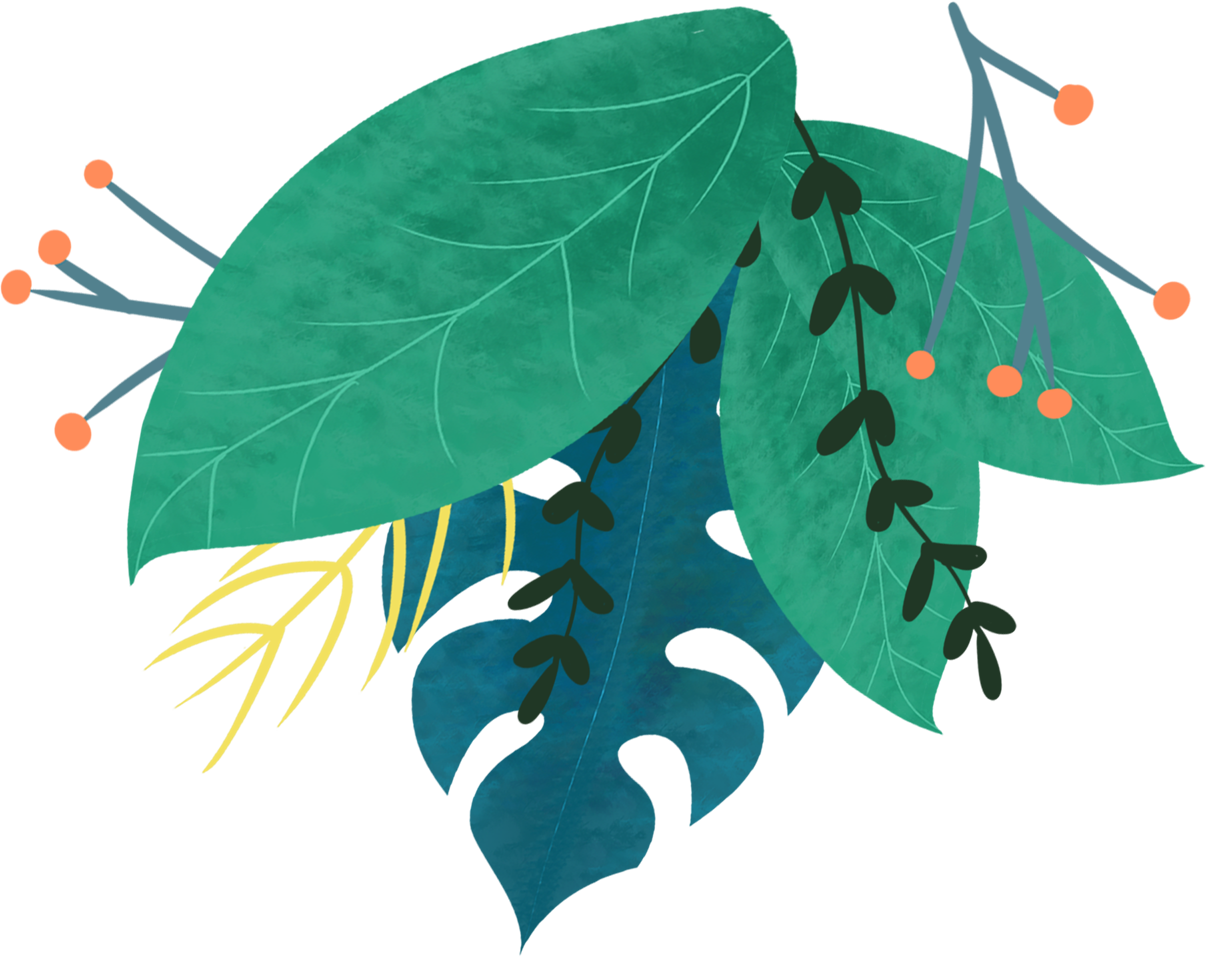 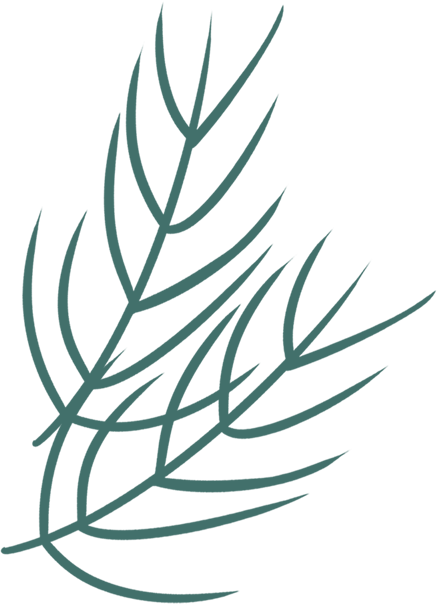 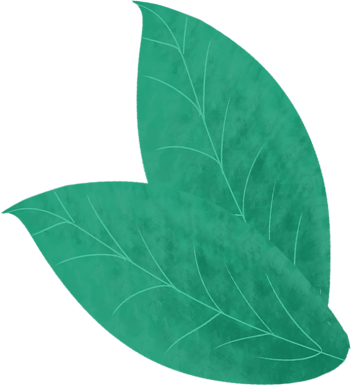 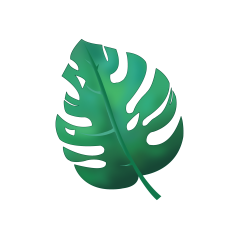 Add title text
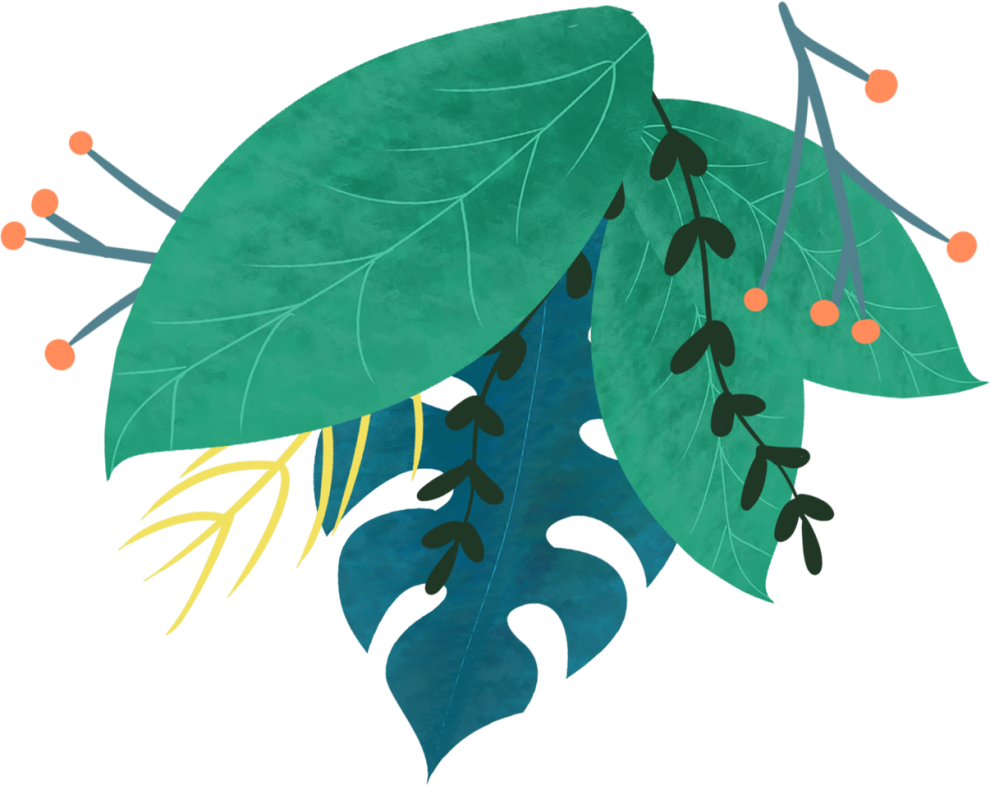 6
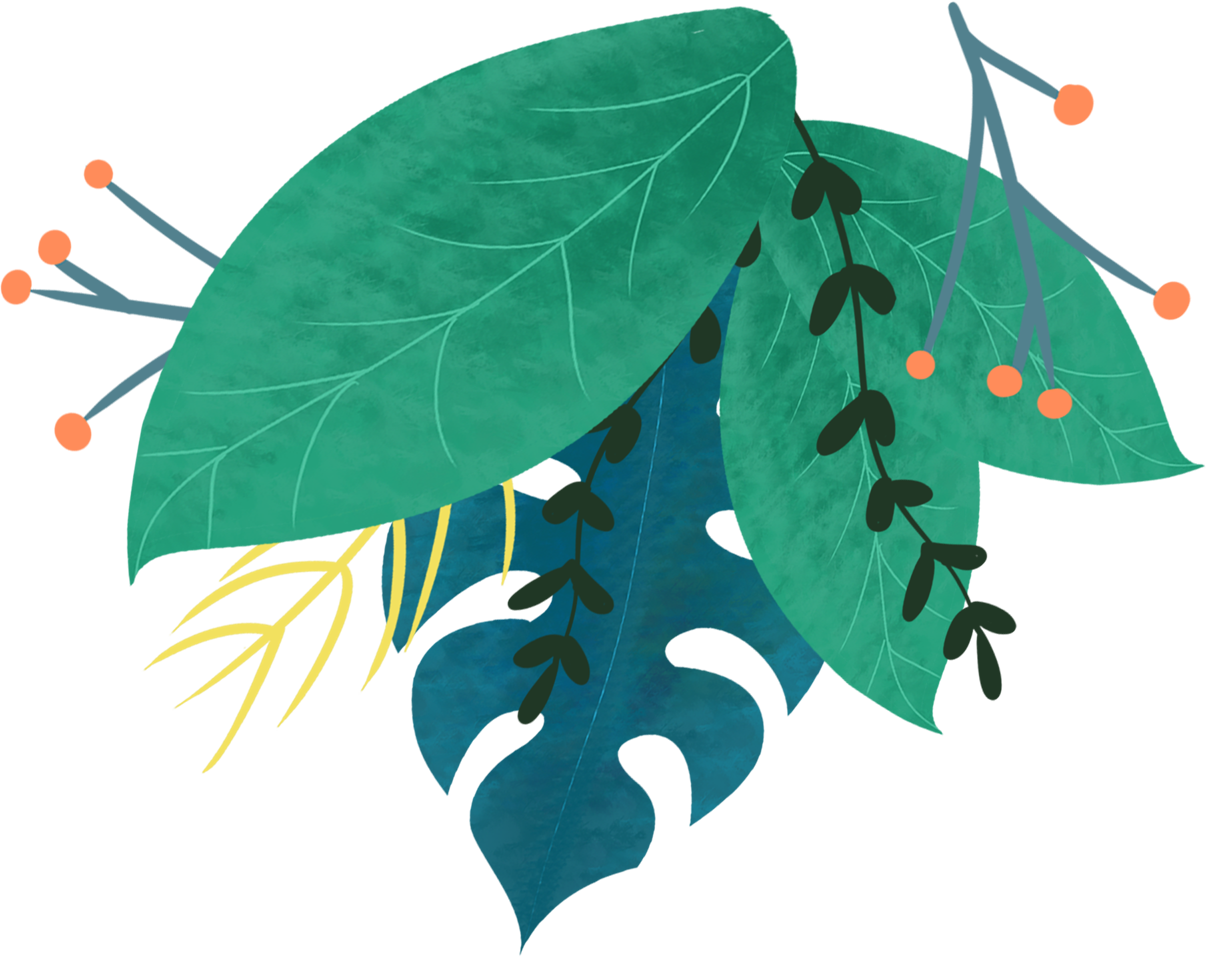 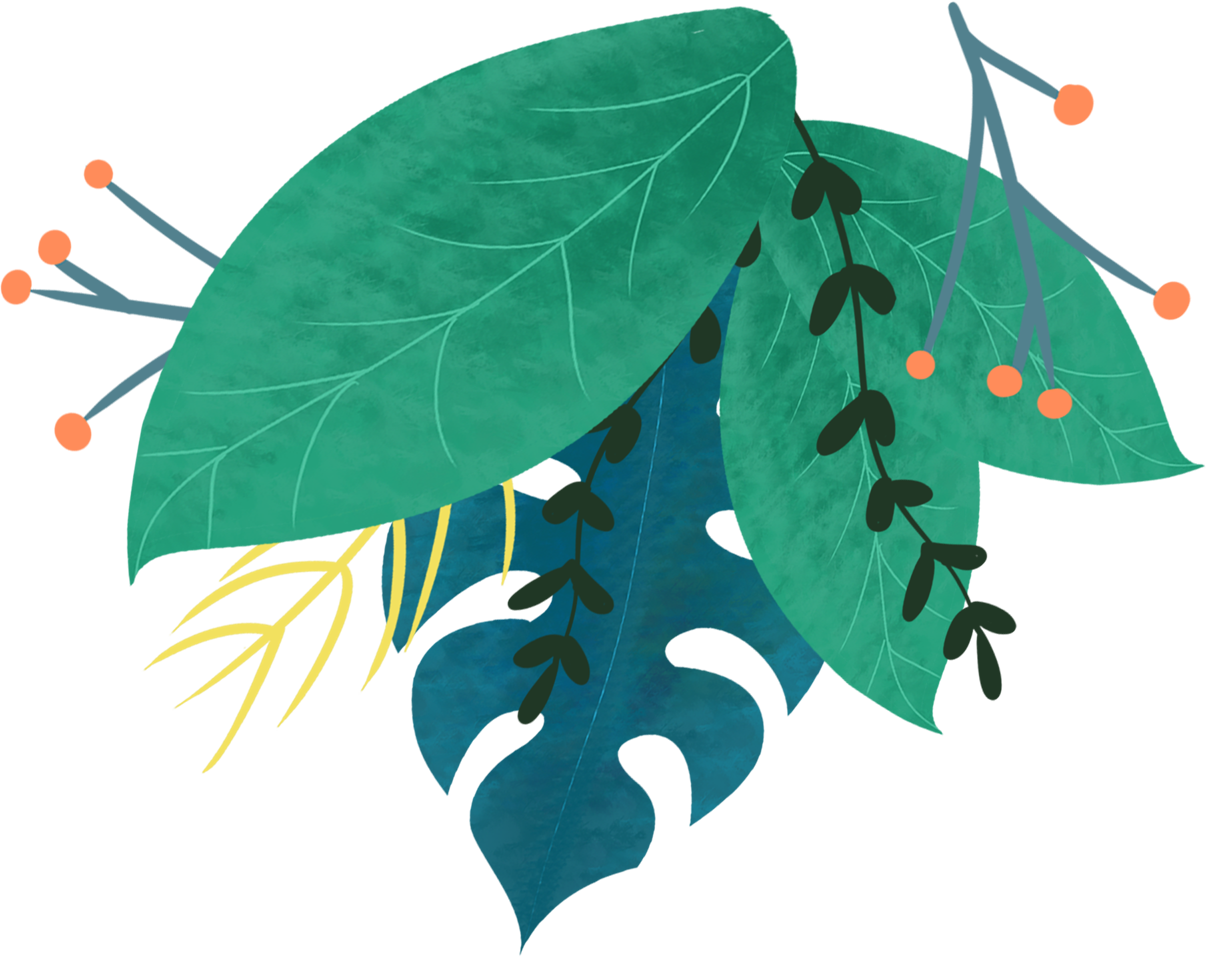 Add title text
Add title text
Add title text
Add title text
Click here to add content, content to match the title.
Click here to add content, content to match the title.
Click here to add content, content to match the title.
Click here to add content, content to match the title.
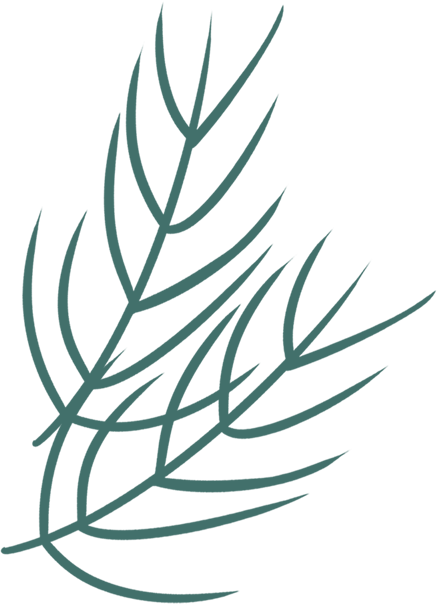 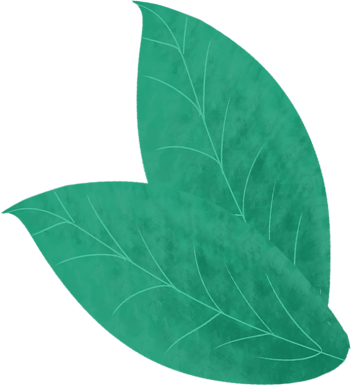 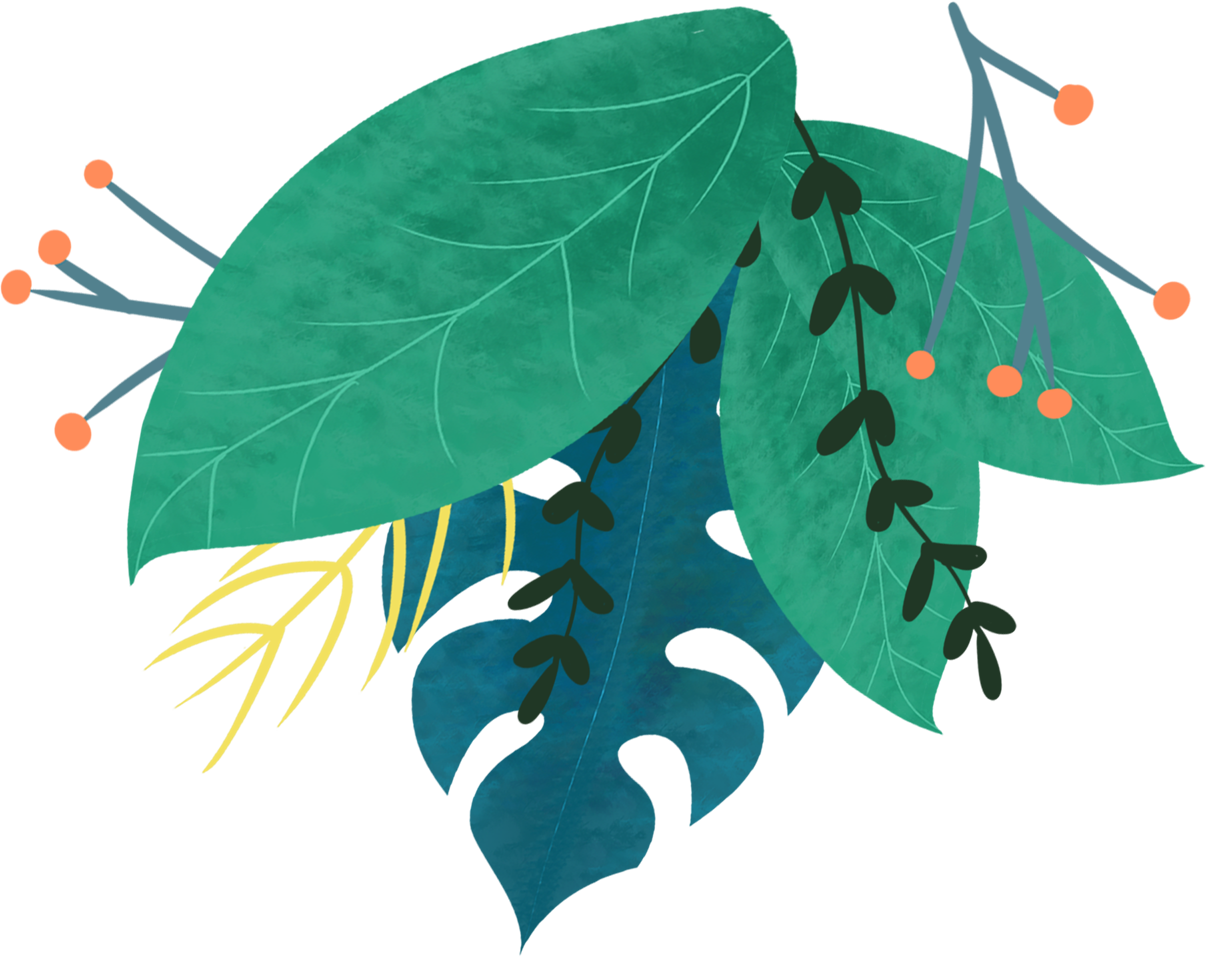 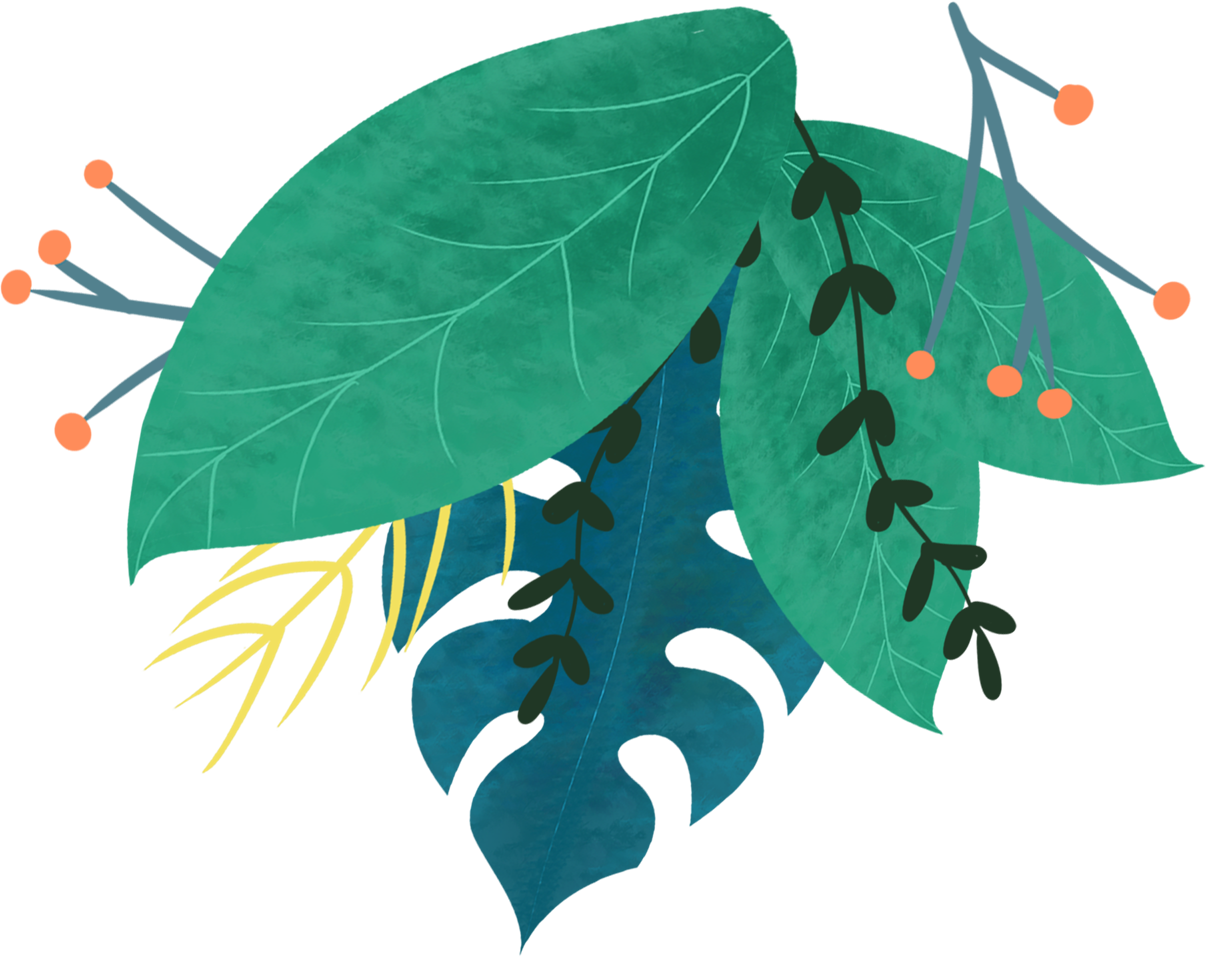 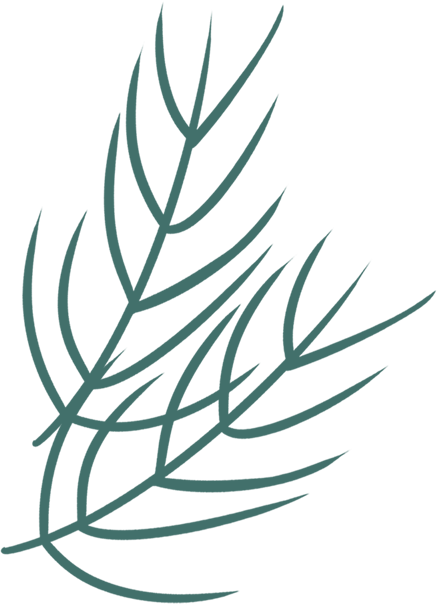 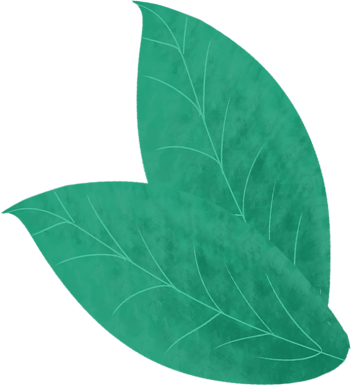 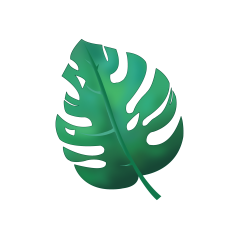 Add title text
Add title text
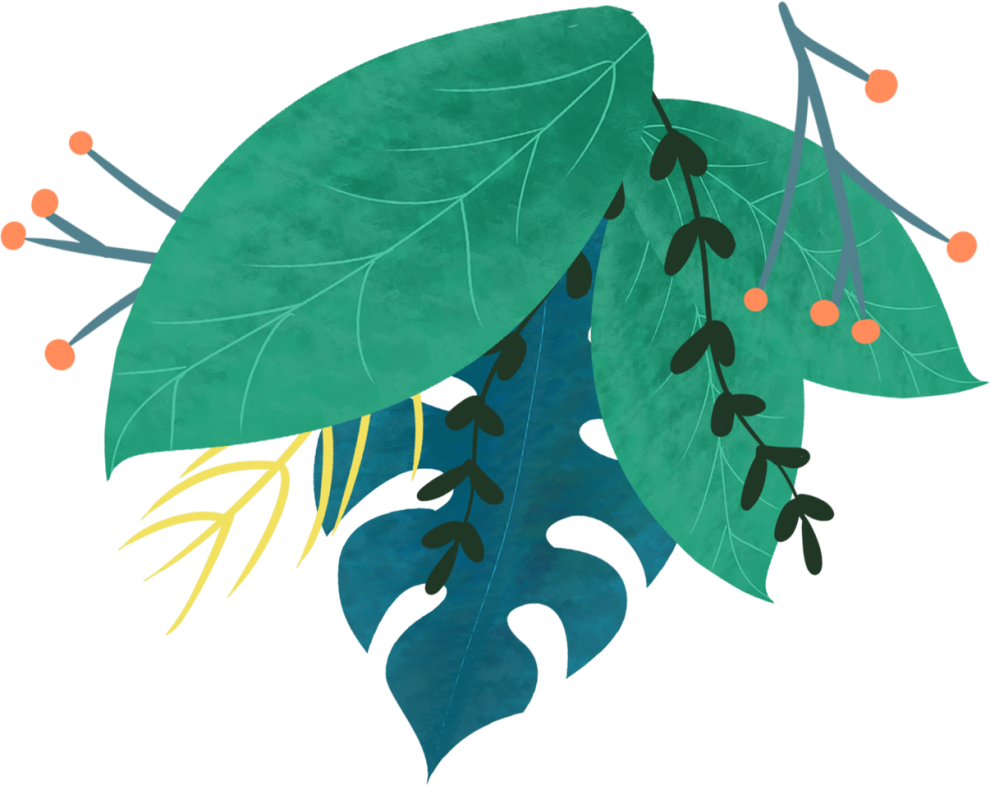 Click here to add content, content to match the title. Click here to add content, content to match the title. Click here to add content, content to match the title. Click here to add content, content to match the title. Click here to add content, content to match the title.
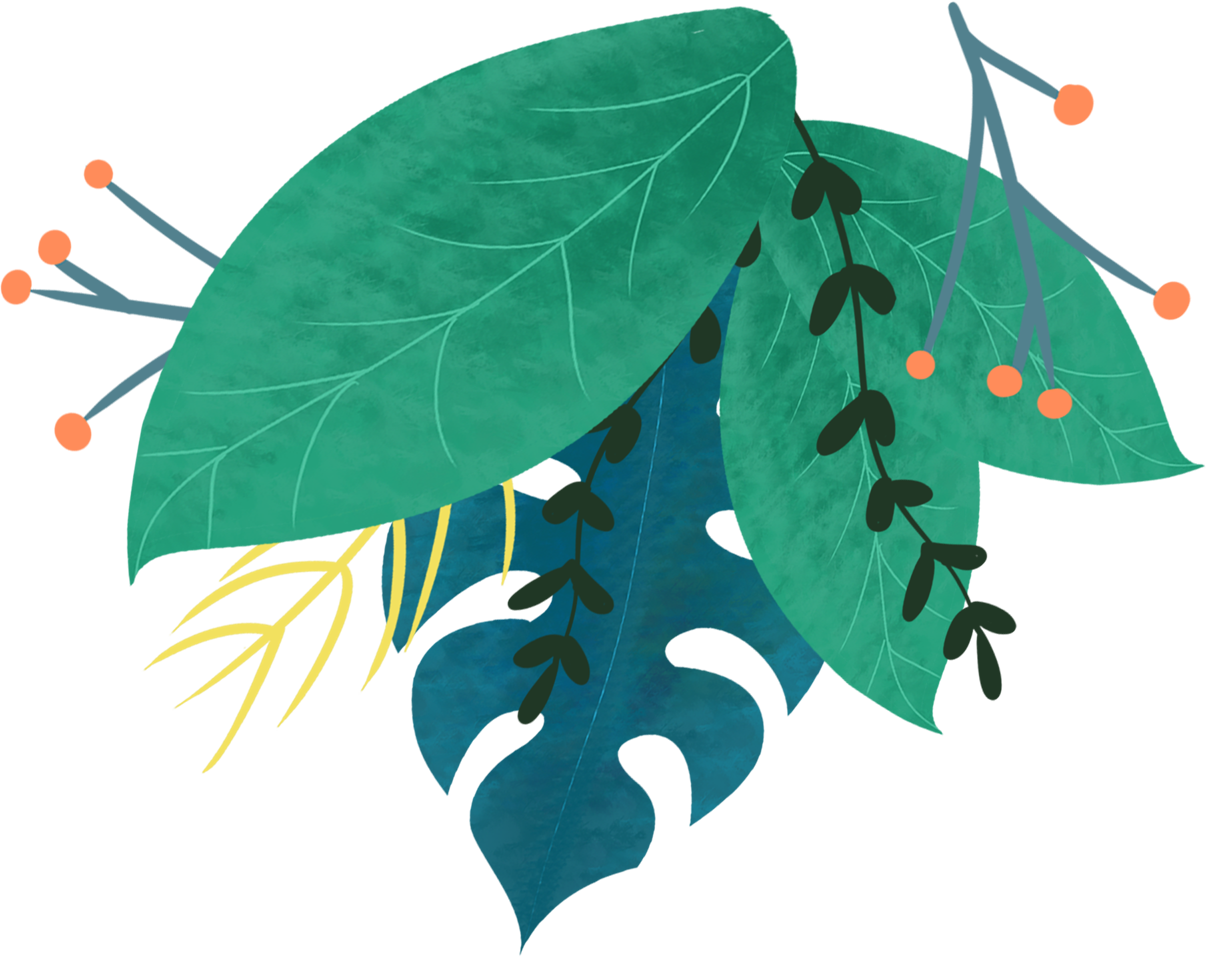 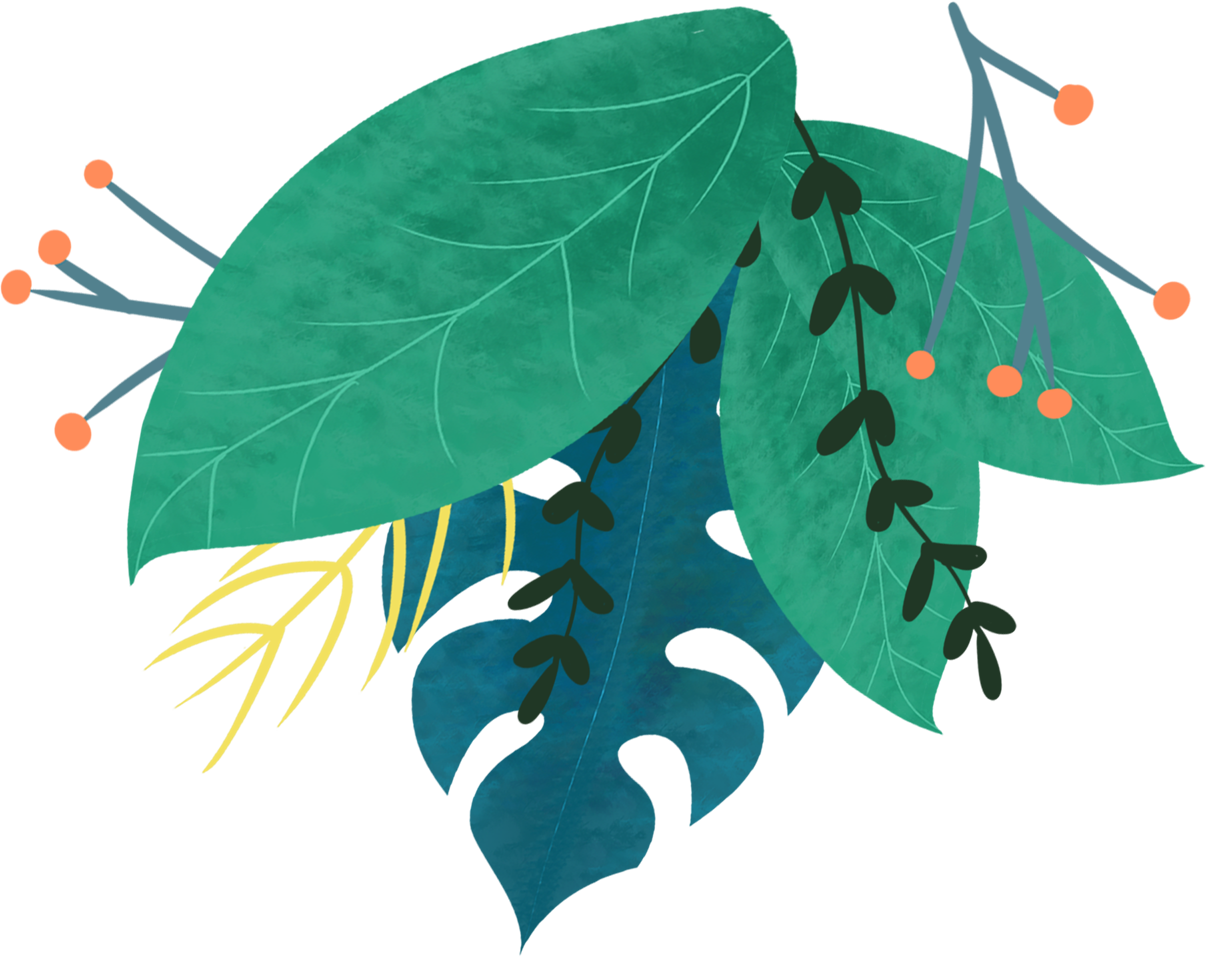 Add title text
Click here to add content, content to match the title. Click here to add content, content to match the title. Click here to add content, content to match the title. Click here to add content, content to match the title. Click here to add content, content to match the title.
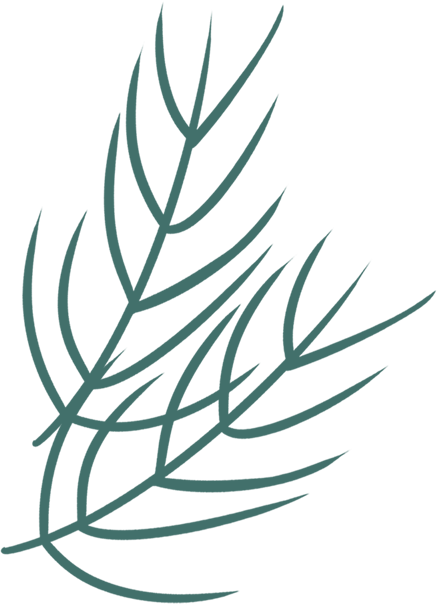 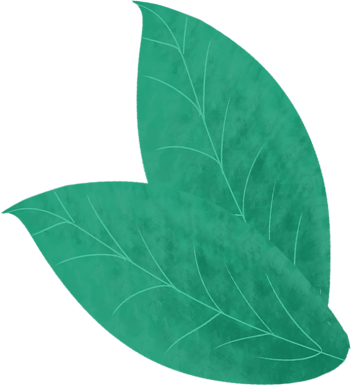 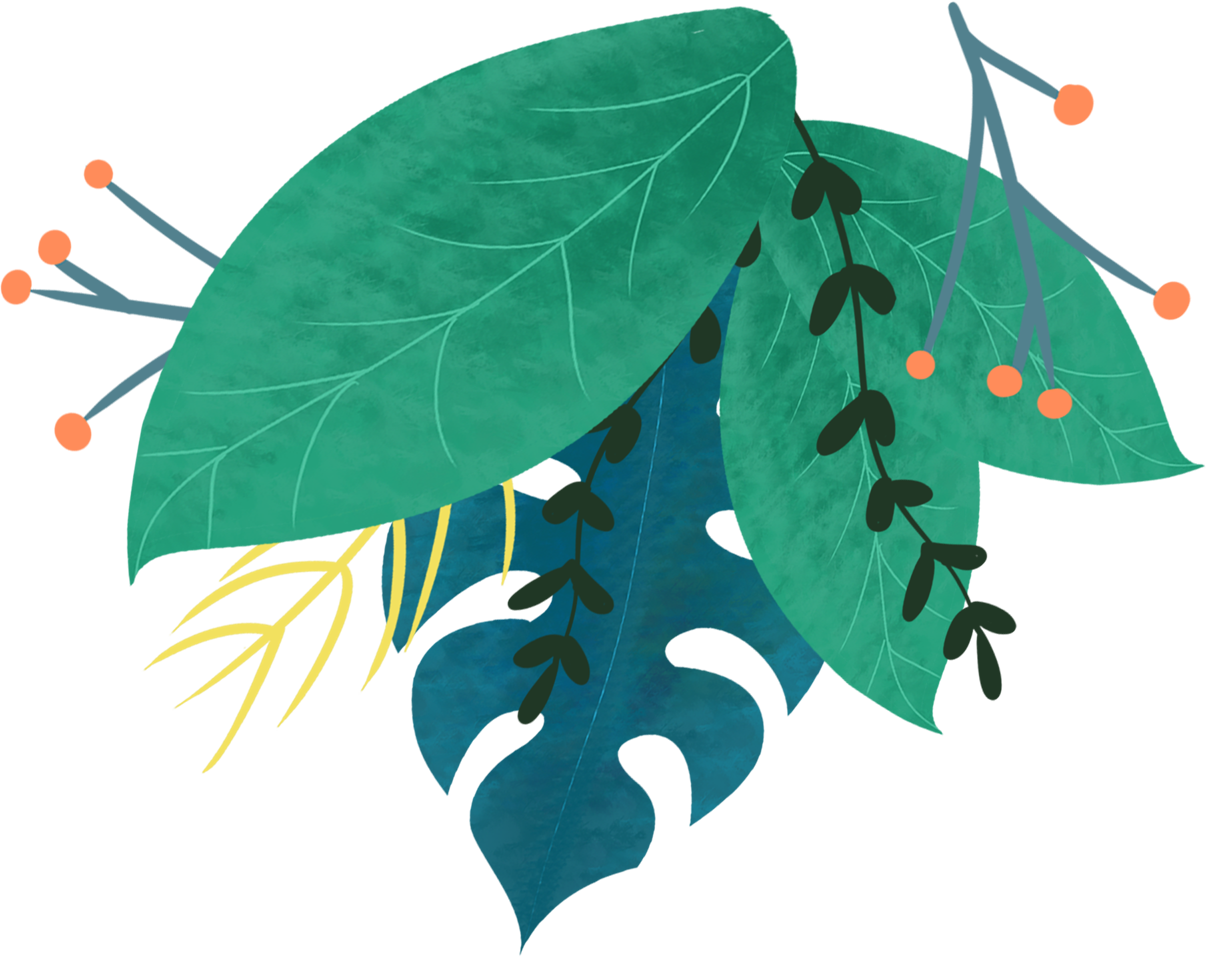 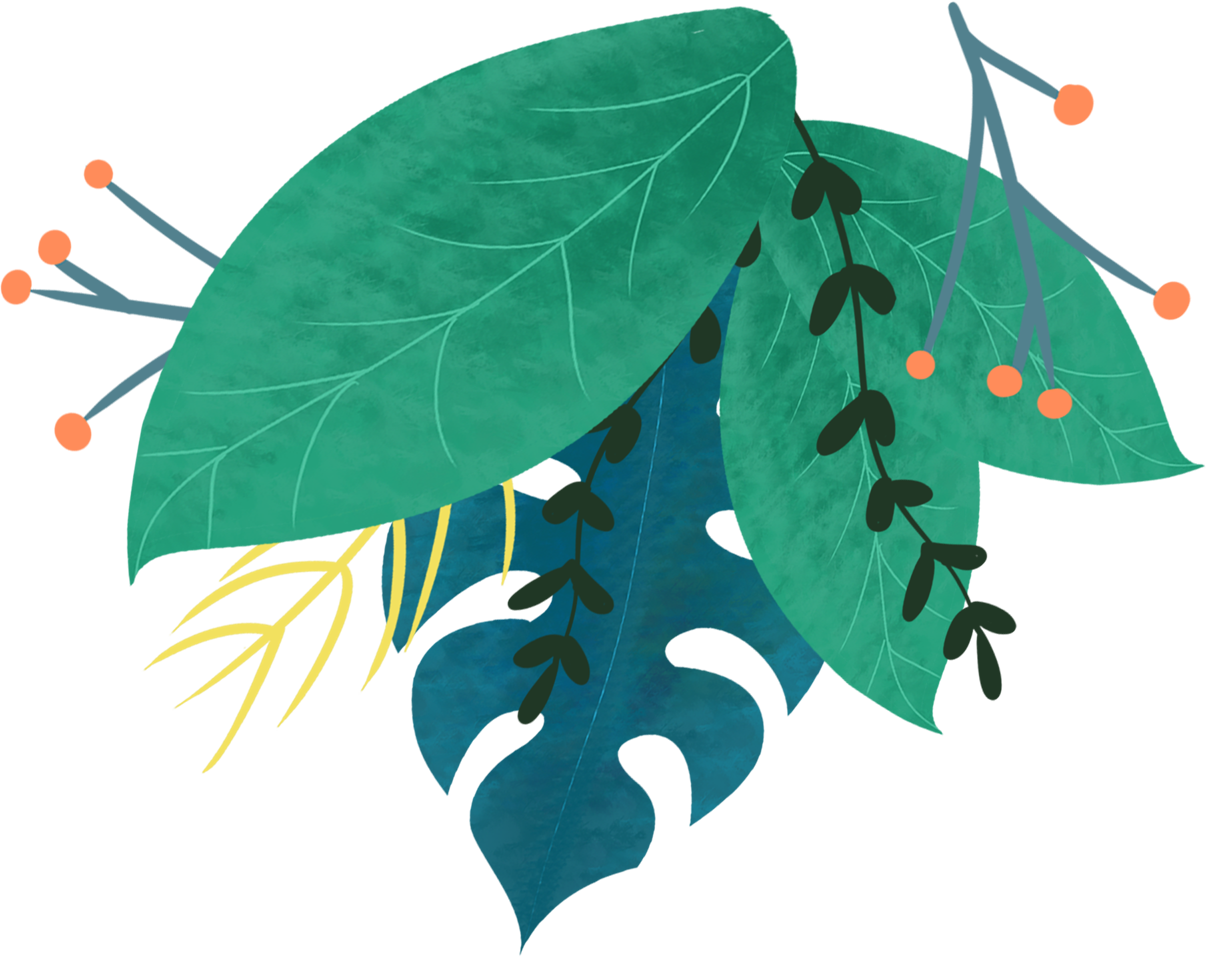 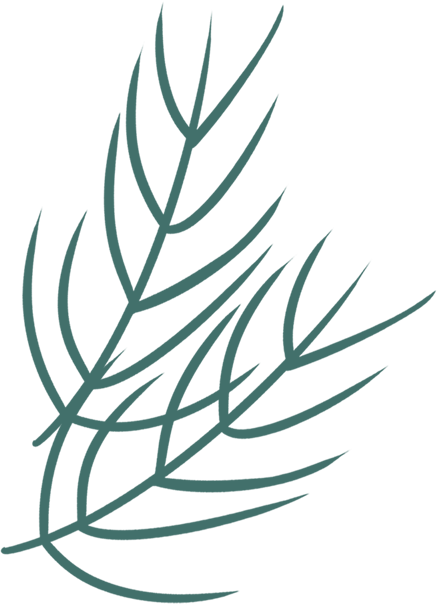 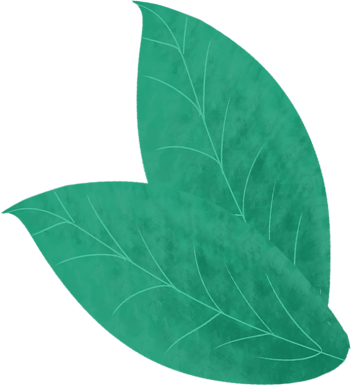 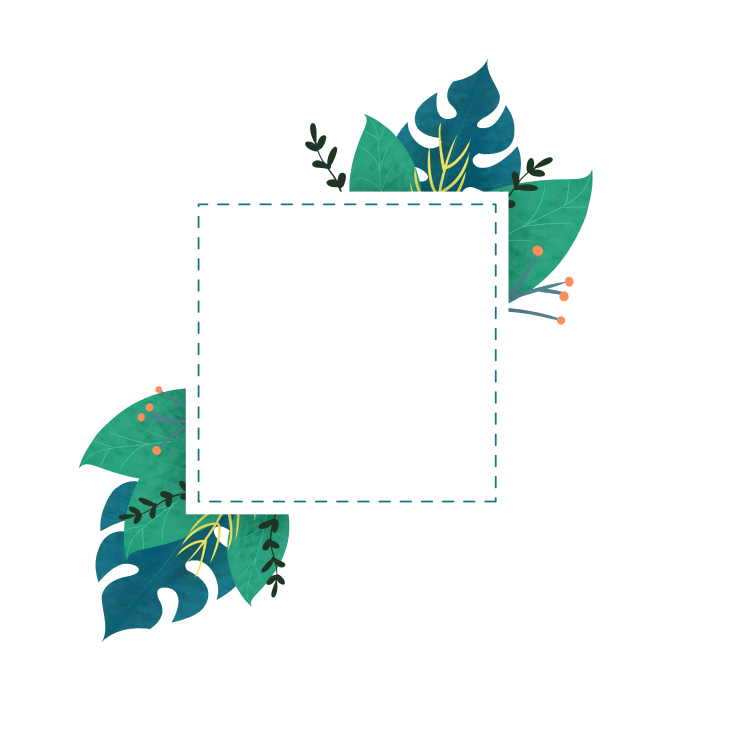 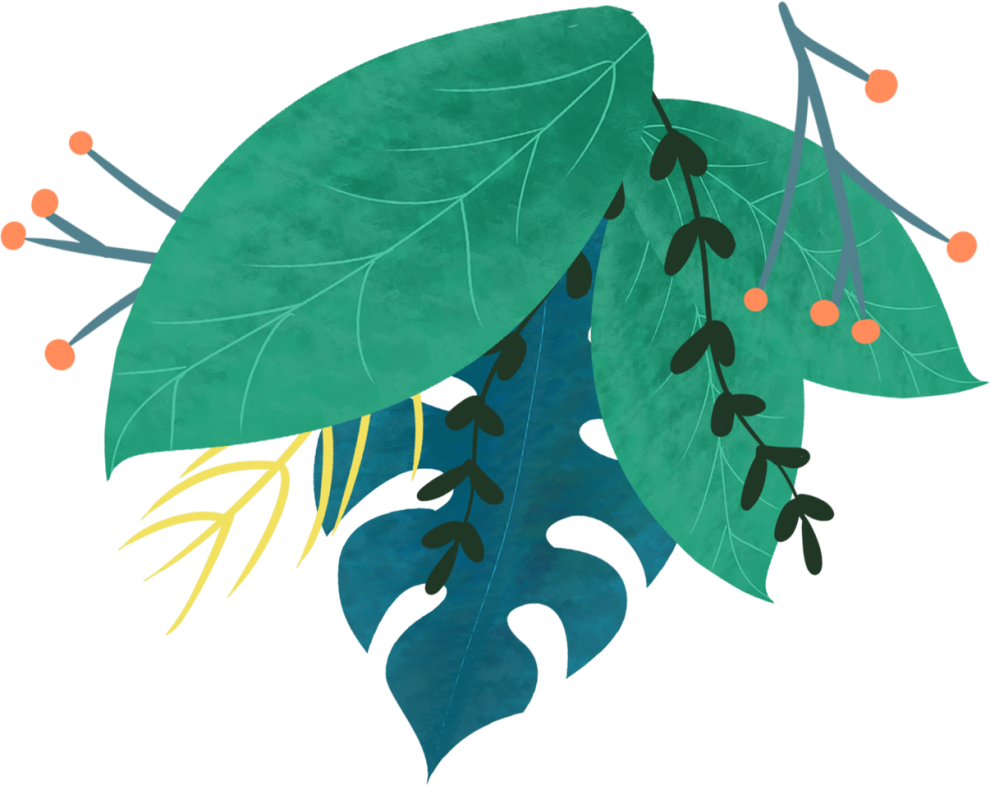 04
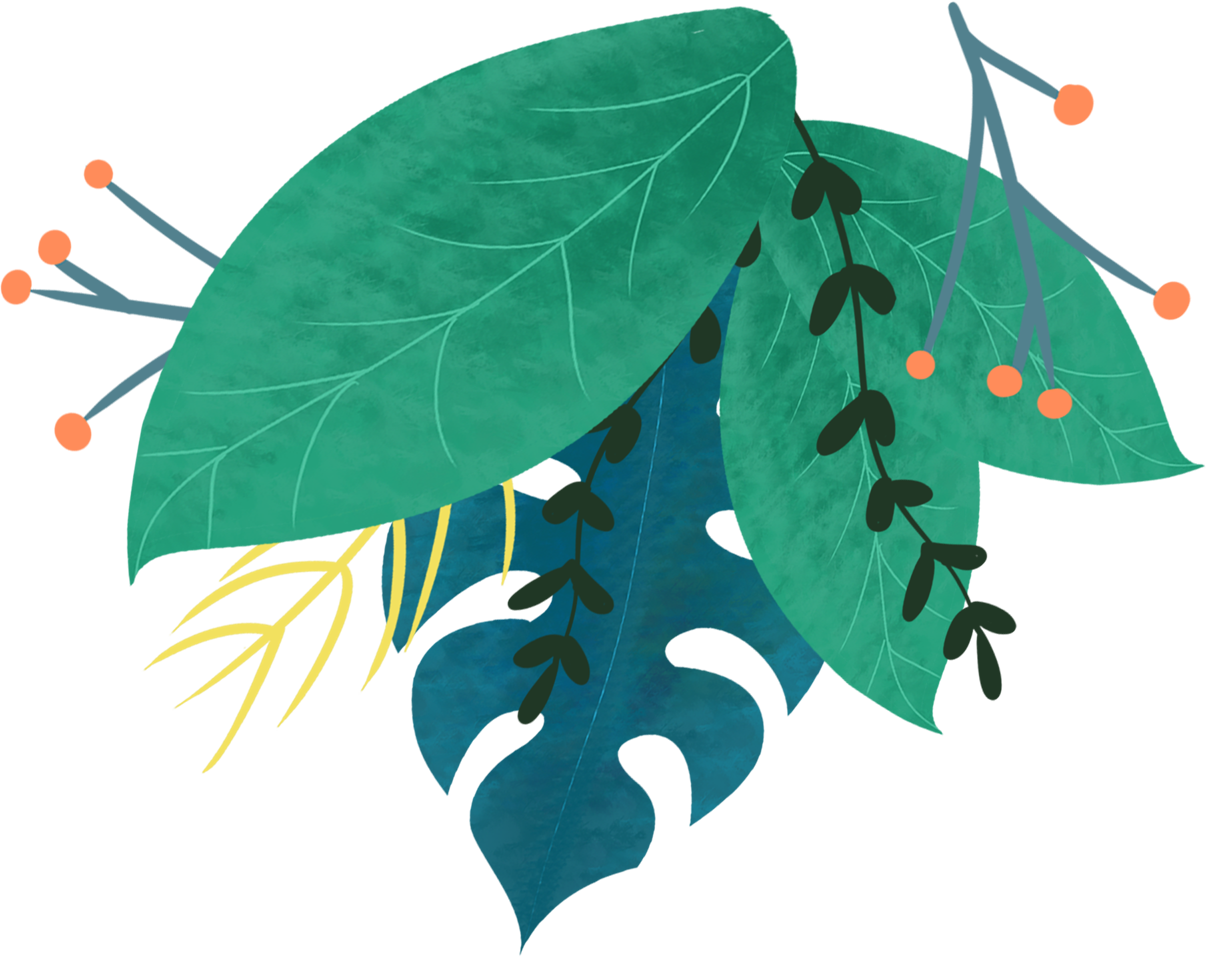 Add title text
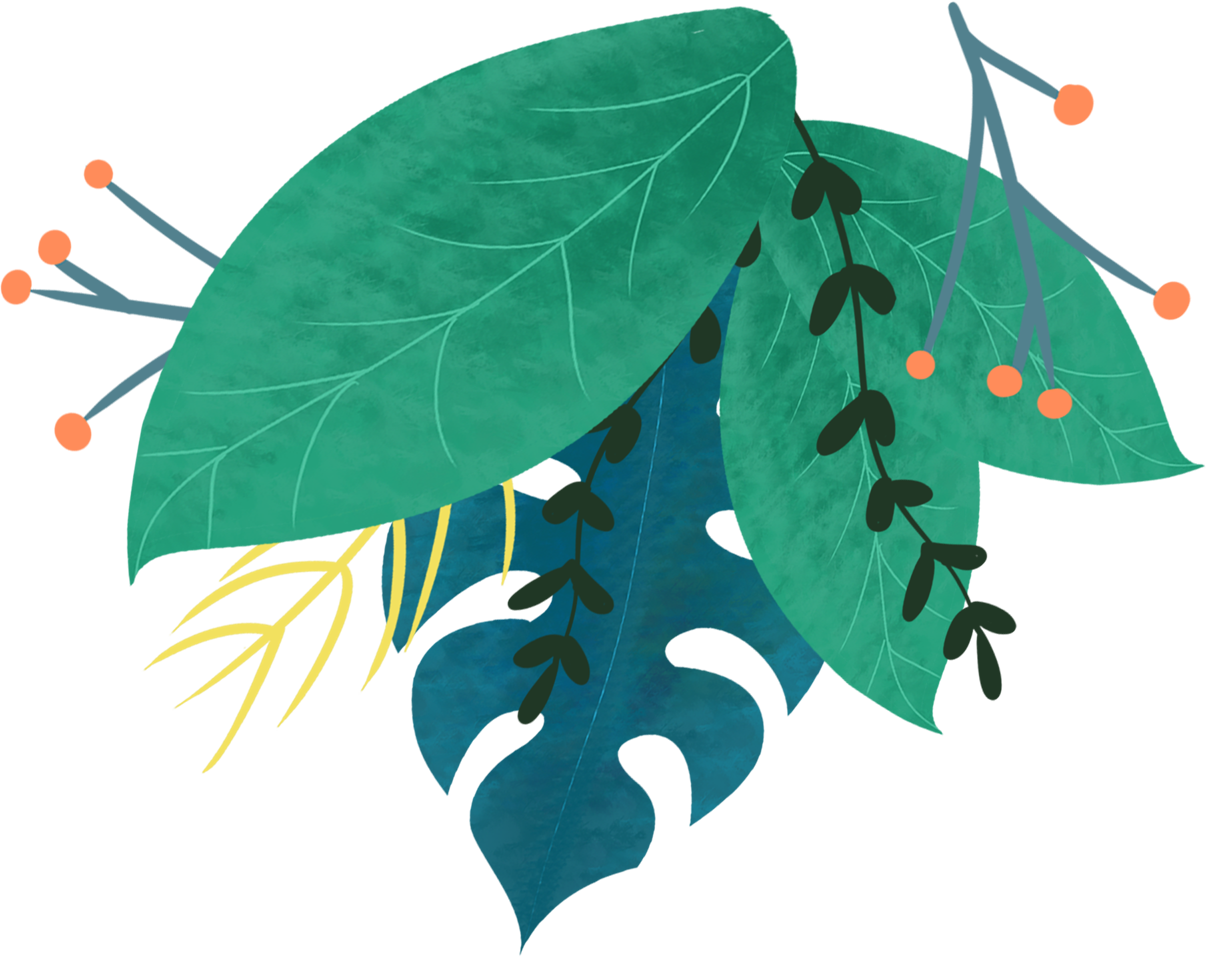 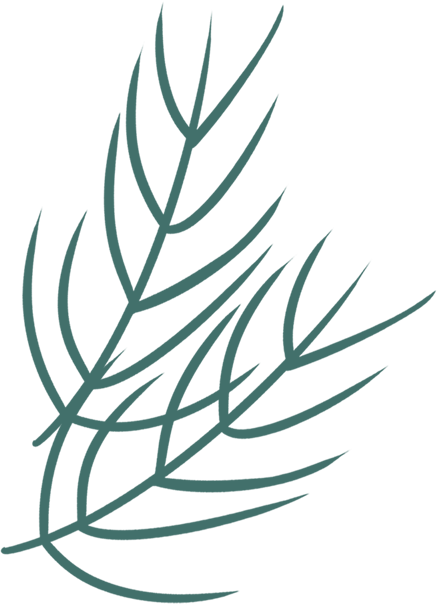 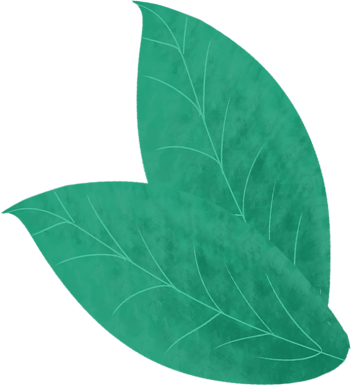 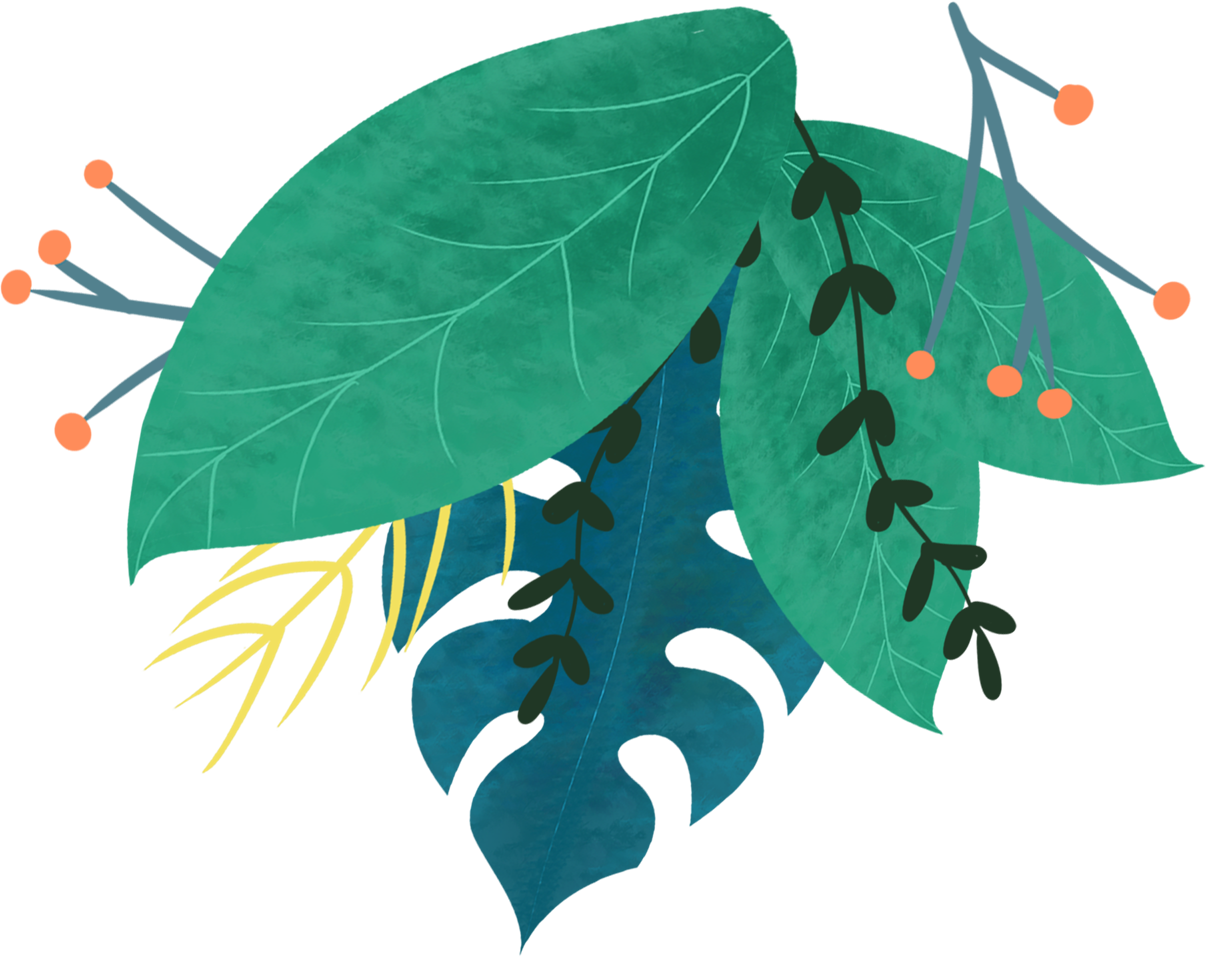 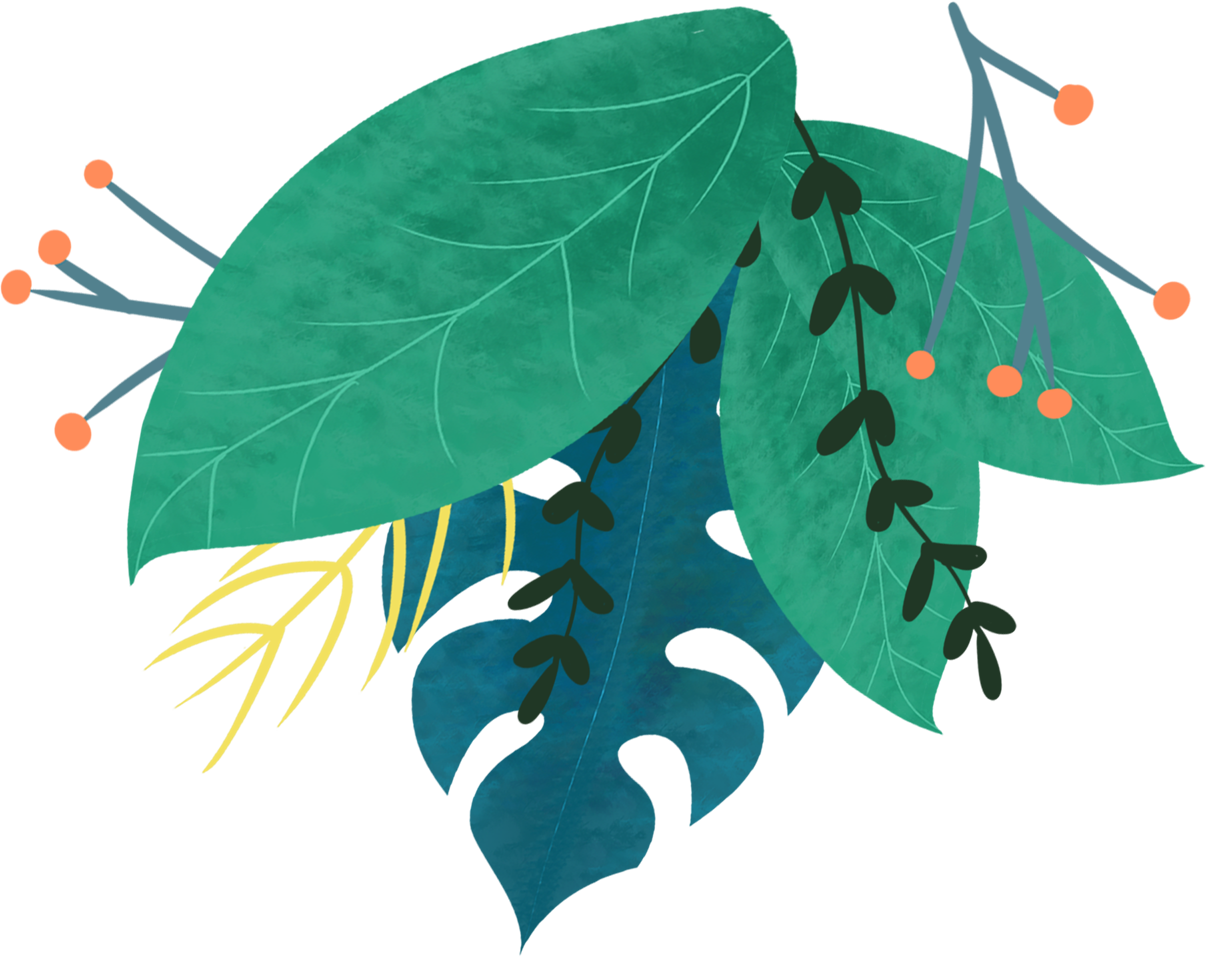 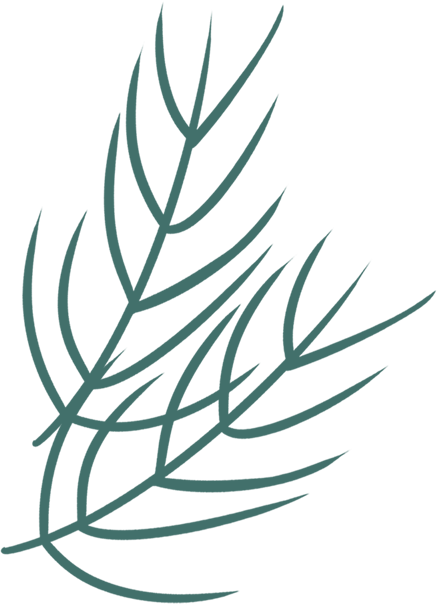 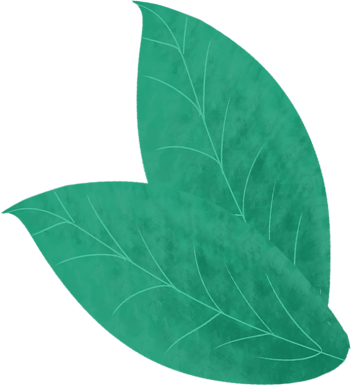 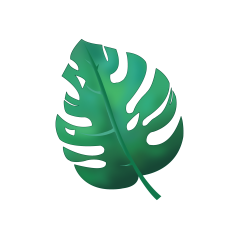 Add title text
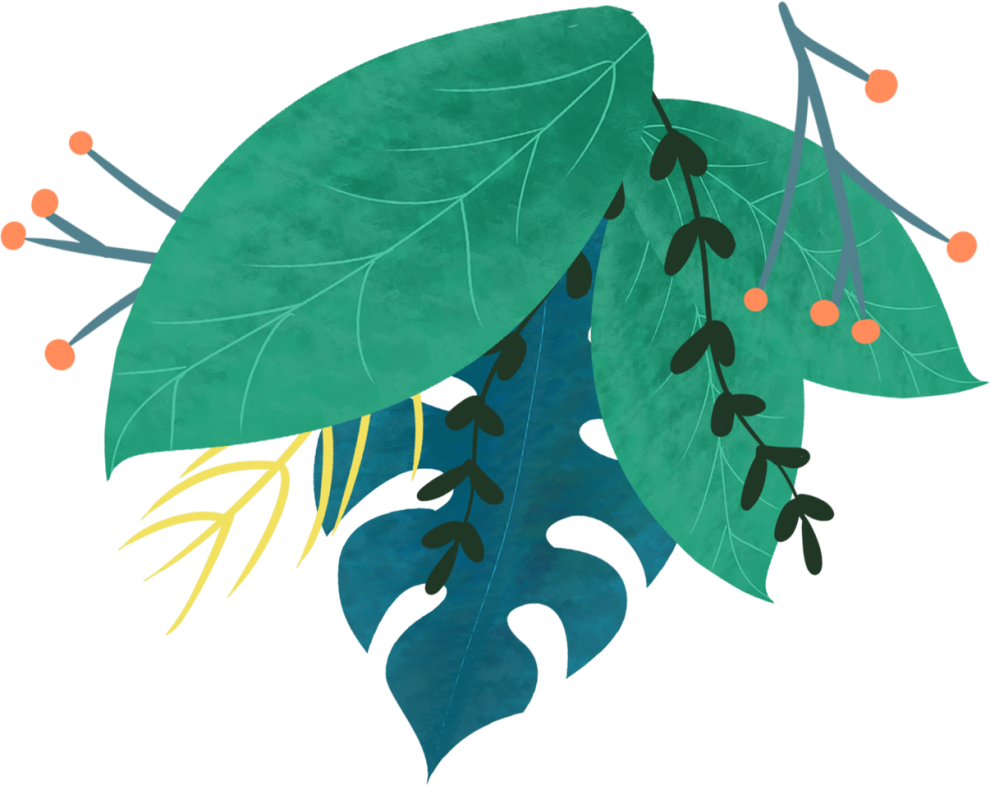 Add title text
Click here to add content, content to match the title.
Add title text
Click here to add content, content to match the title.
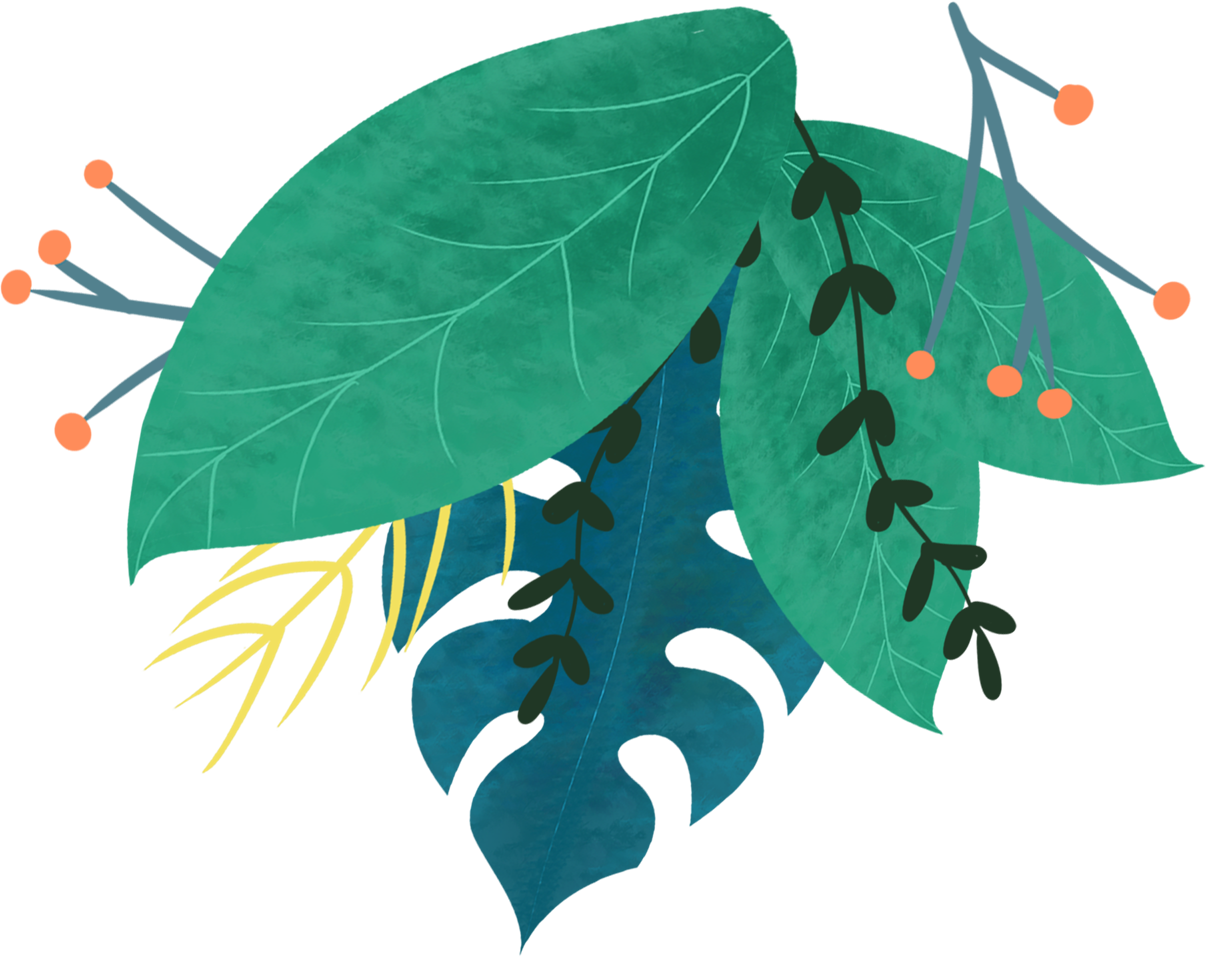 Add title text
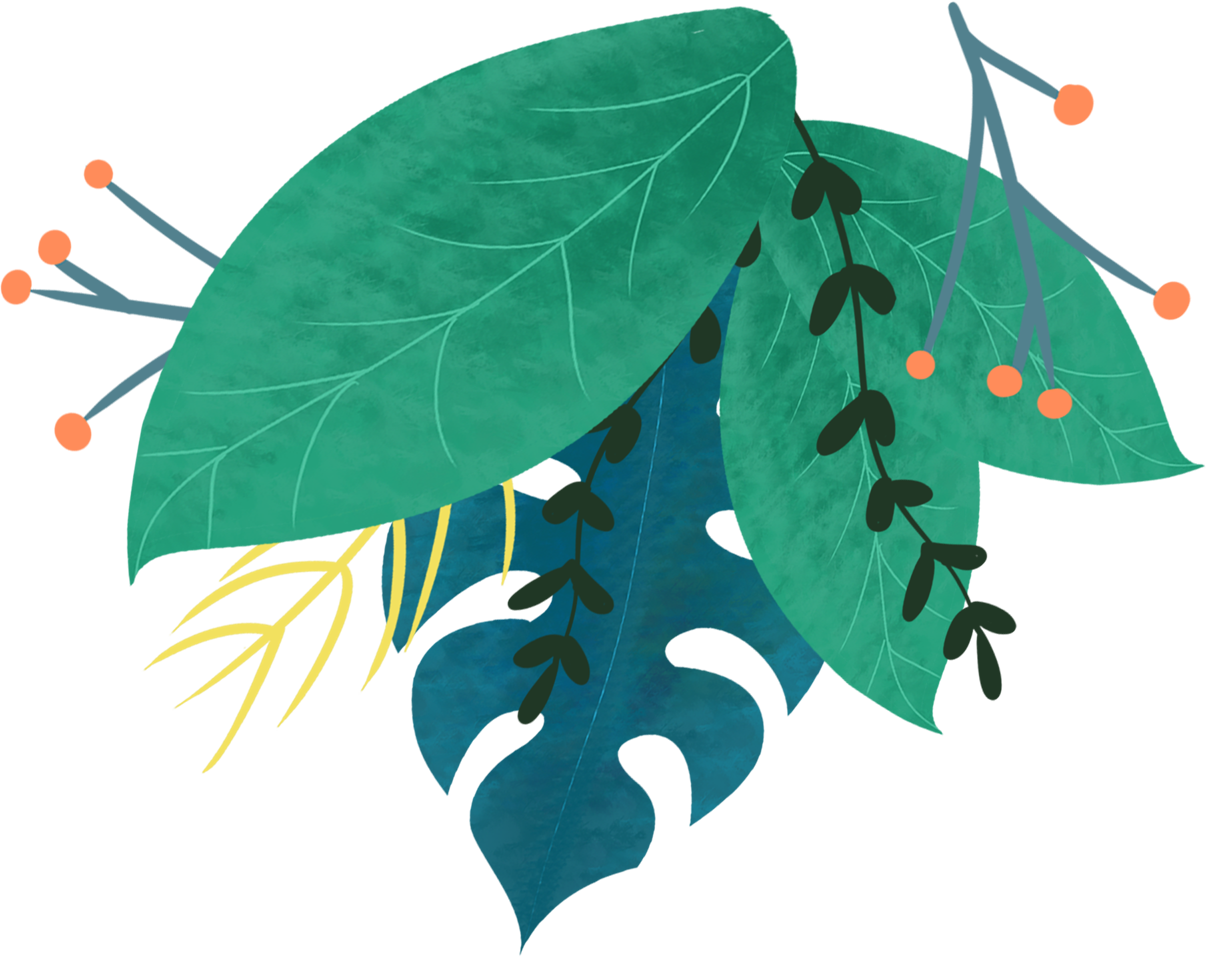 Click here to add content, content to match the title.
Add title text
Click here to add content, content to match the title.
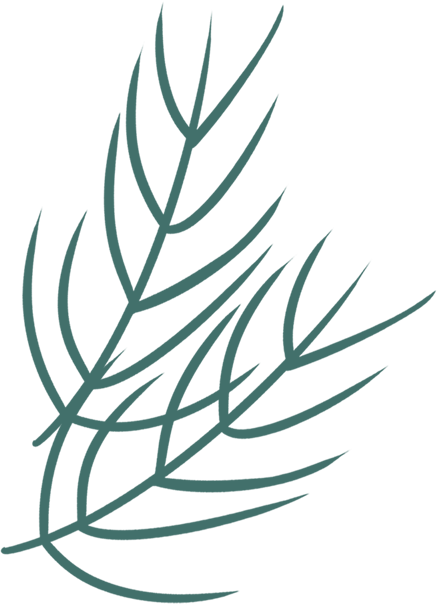 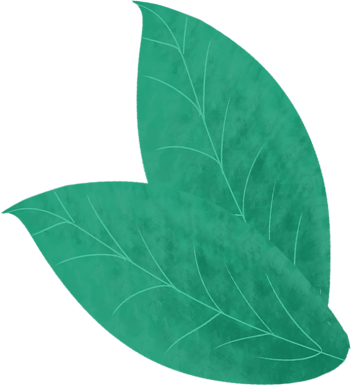 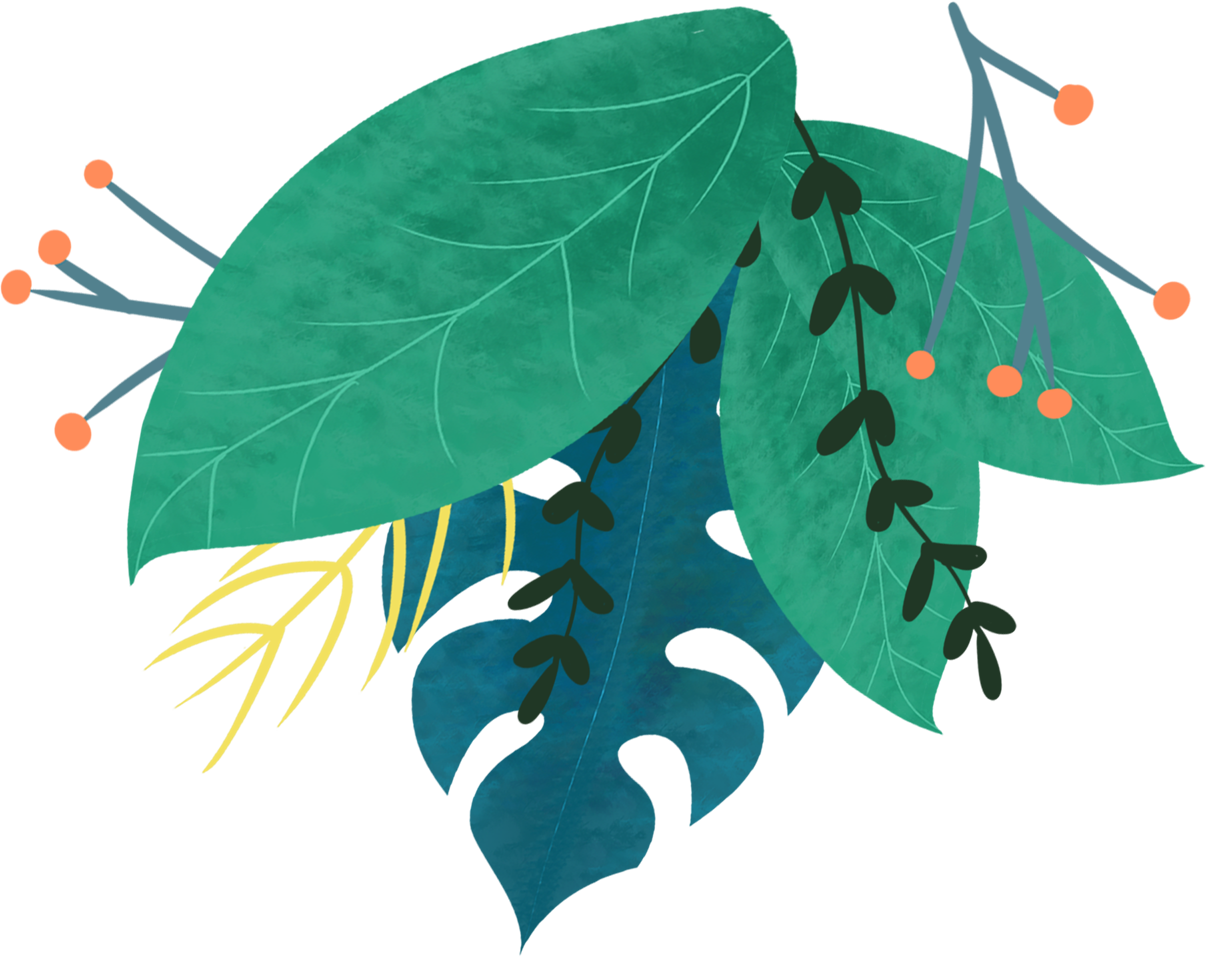 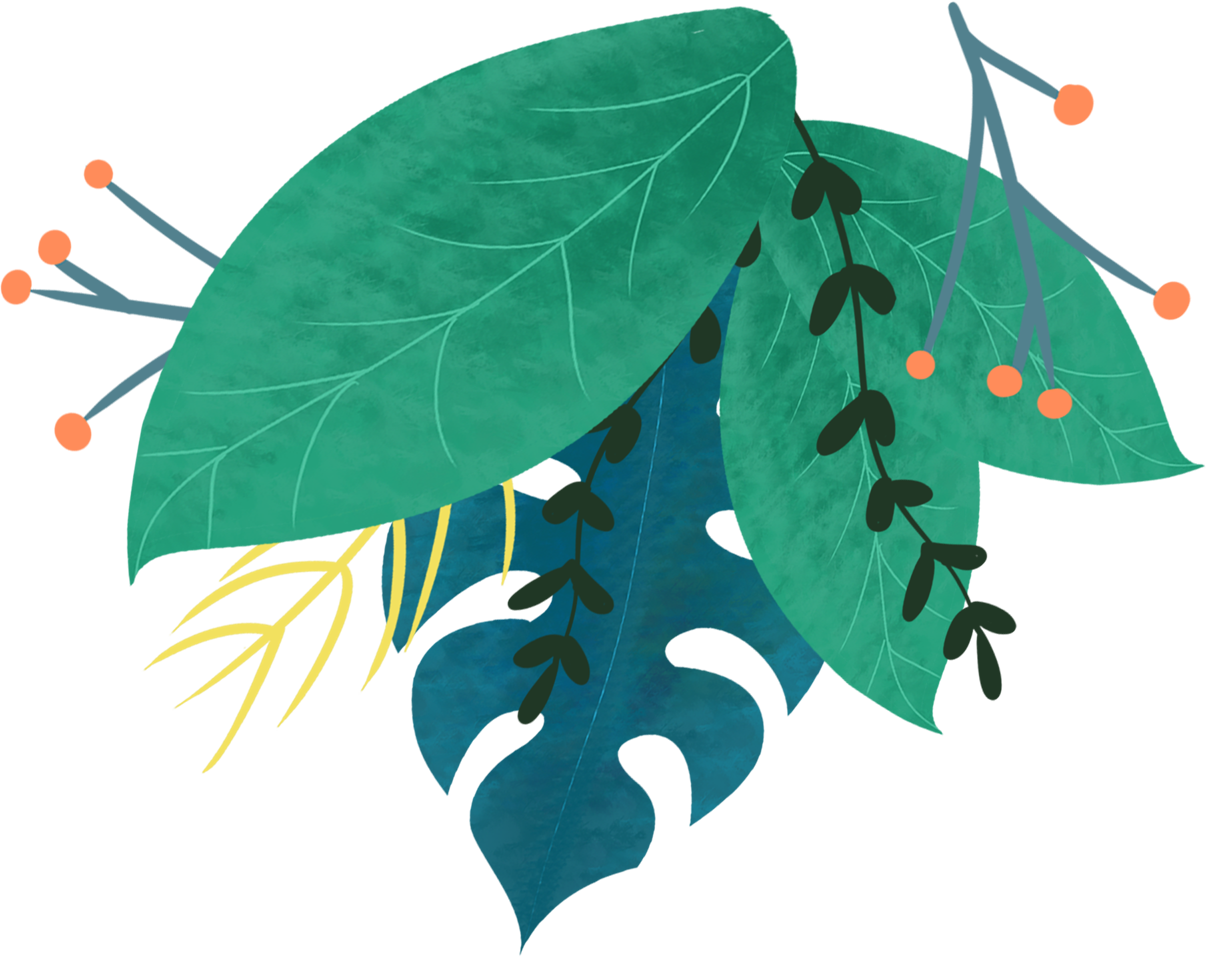 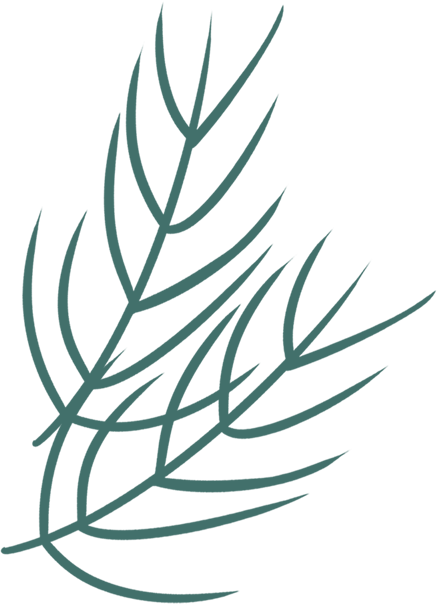 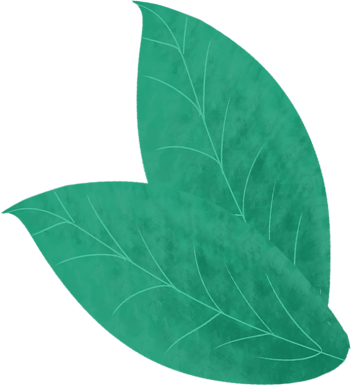 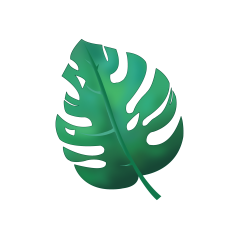 Add title text
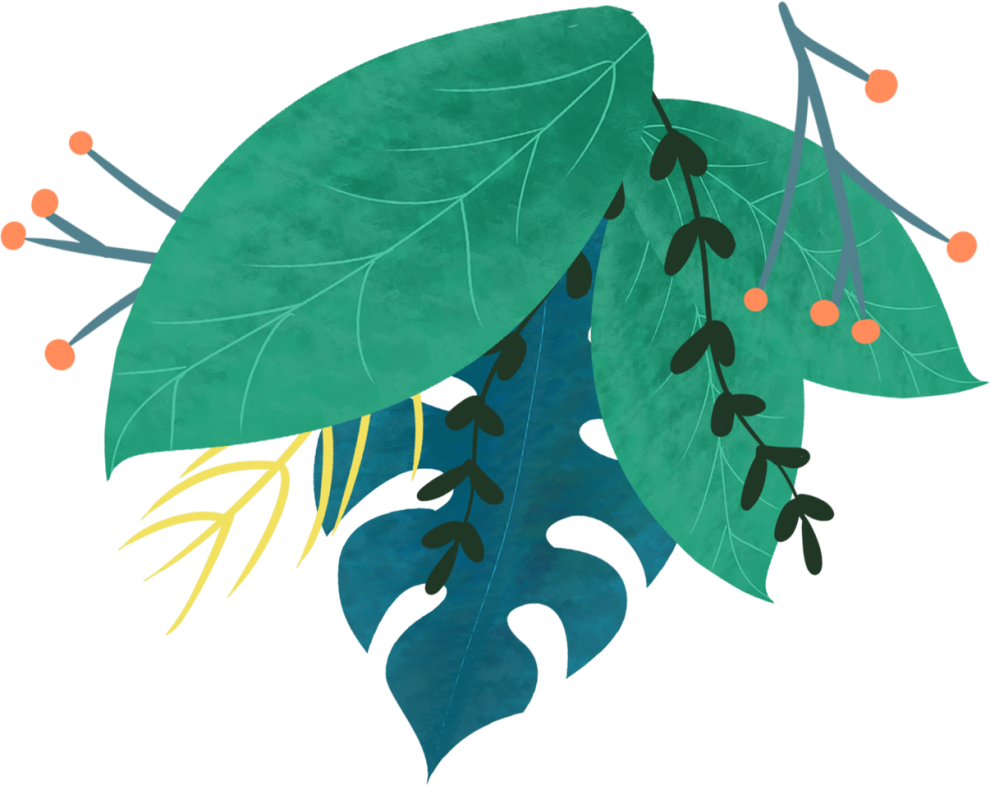 Add title text
Add title text
1
2
Click here to add content, content to match the title.
Click here to add content, content to match the title.
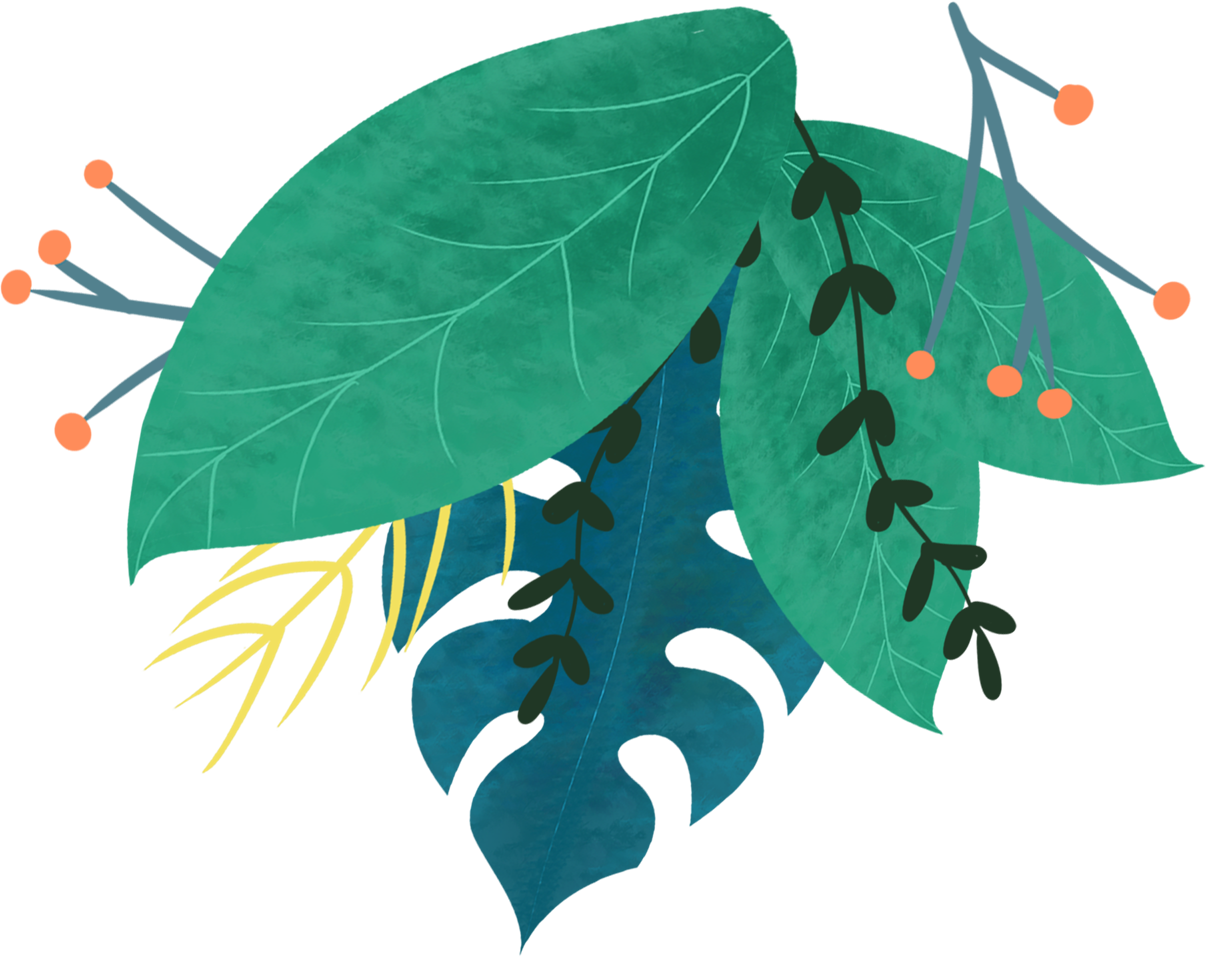 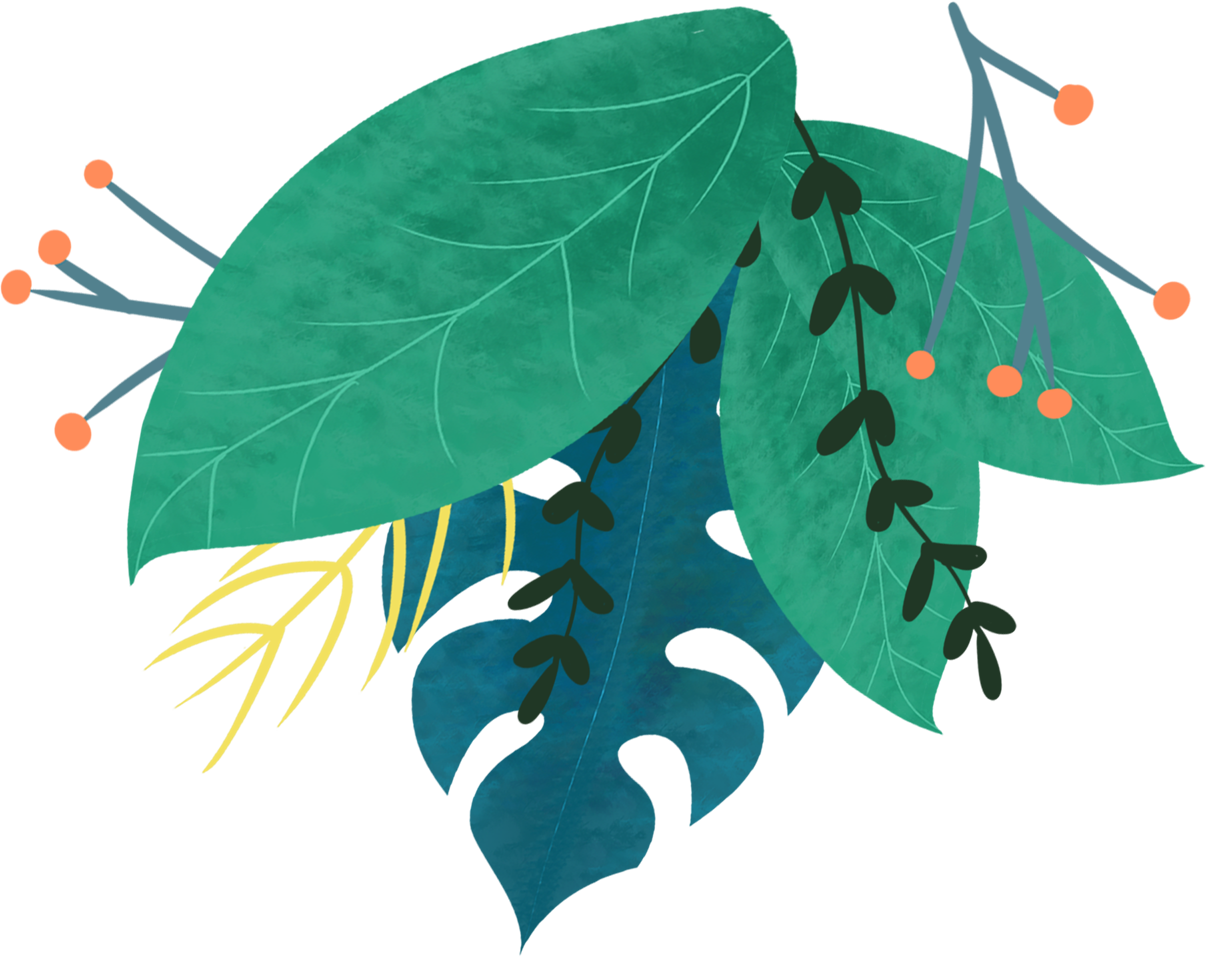 Add title text
Add title text
3
4
Click here to add content, content to match the title.
Click here to add content, content to match the title.
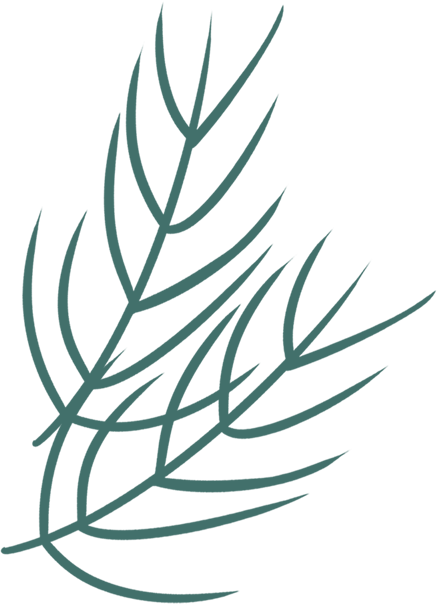 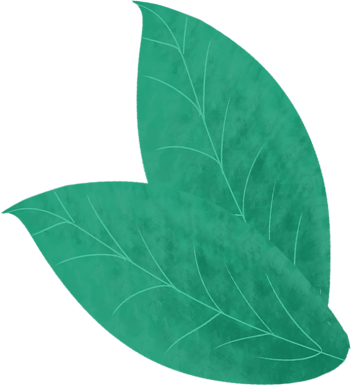 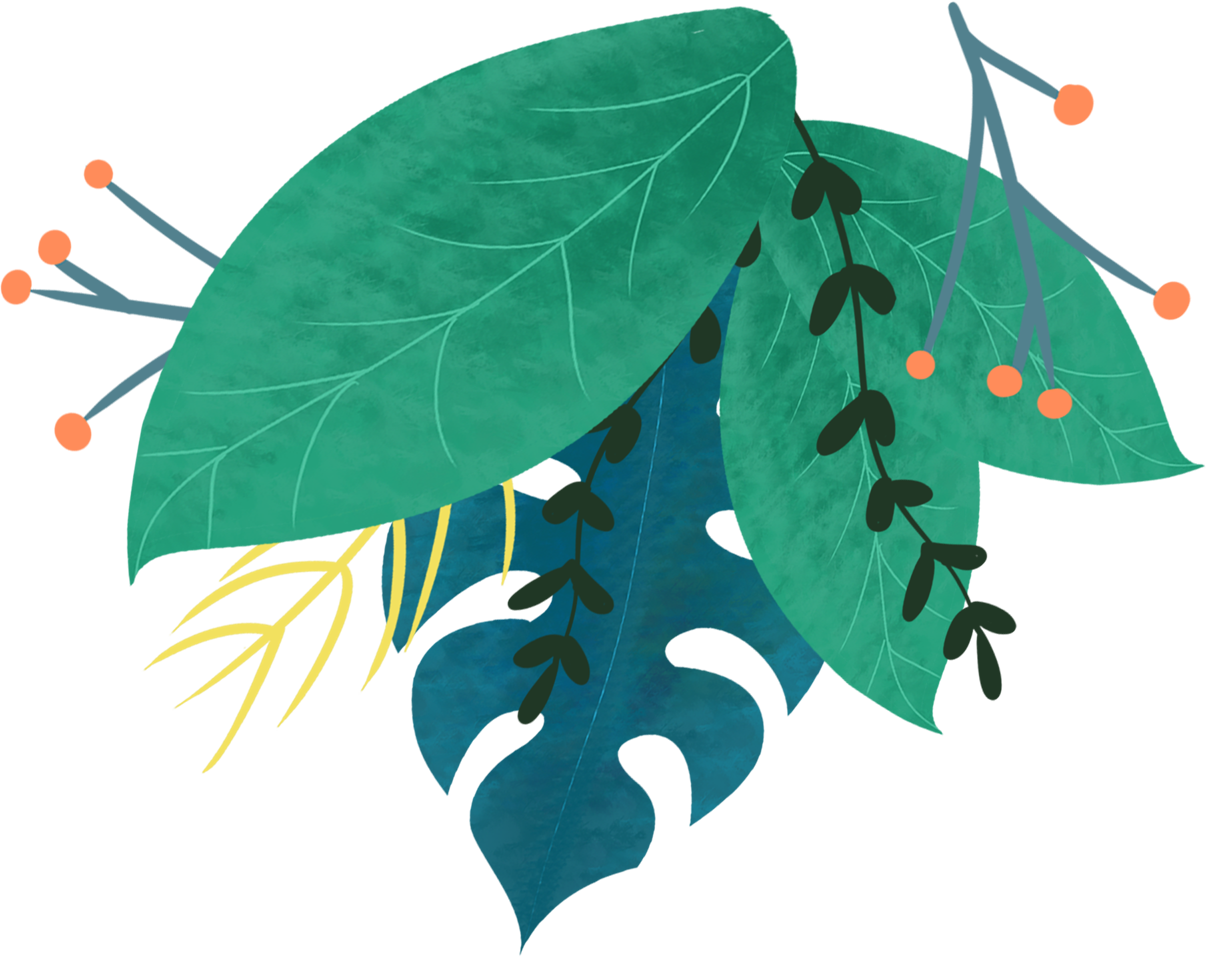 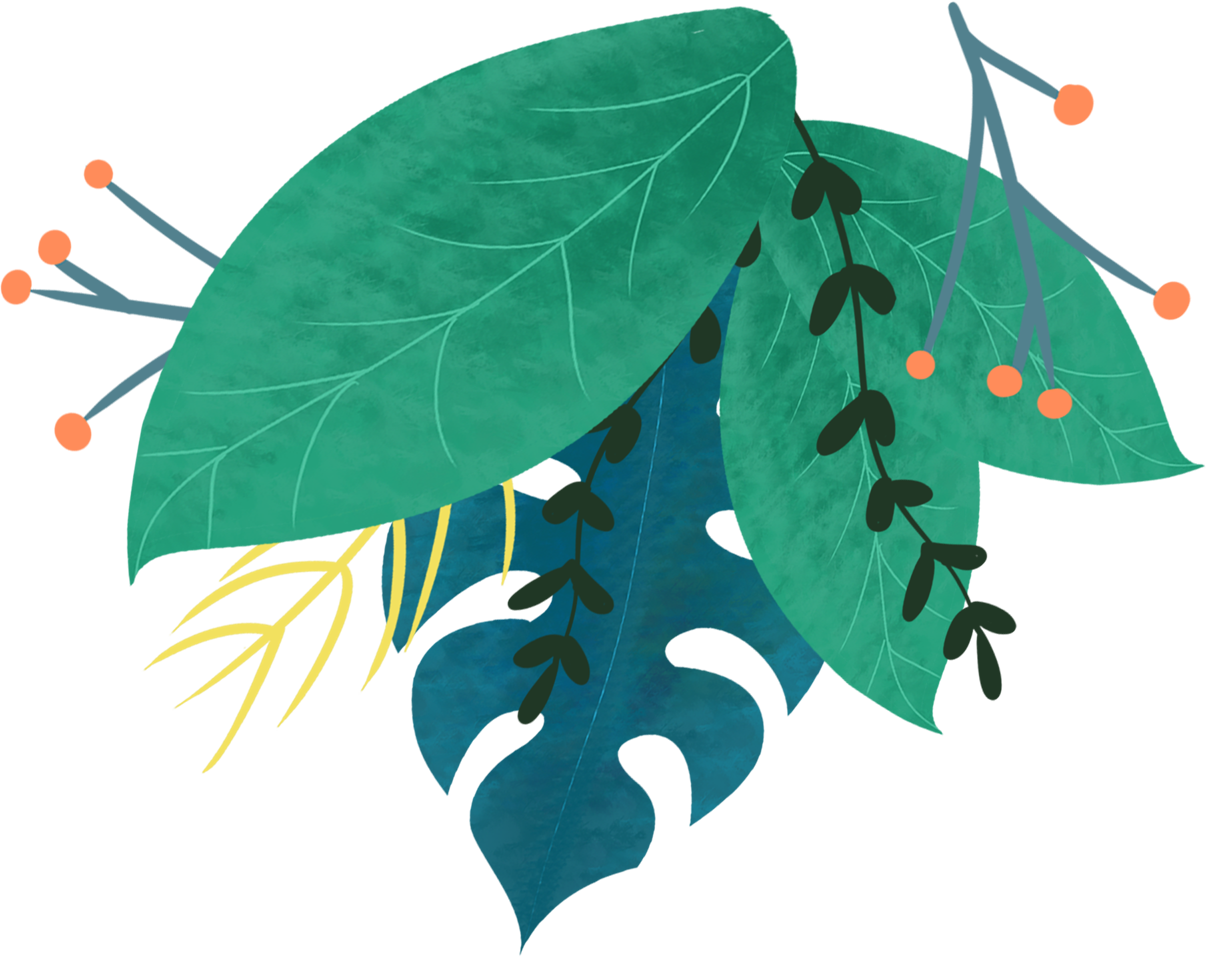 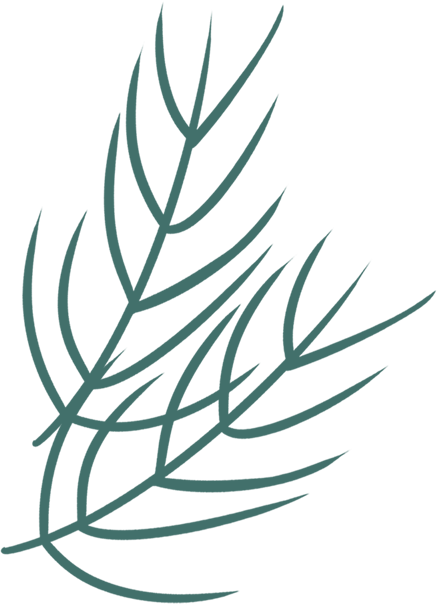 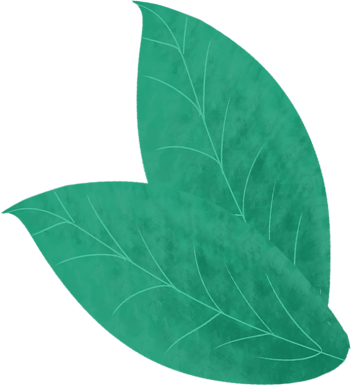 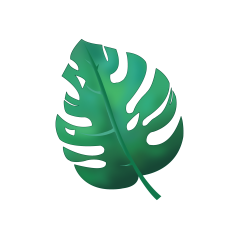 Add title text
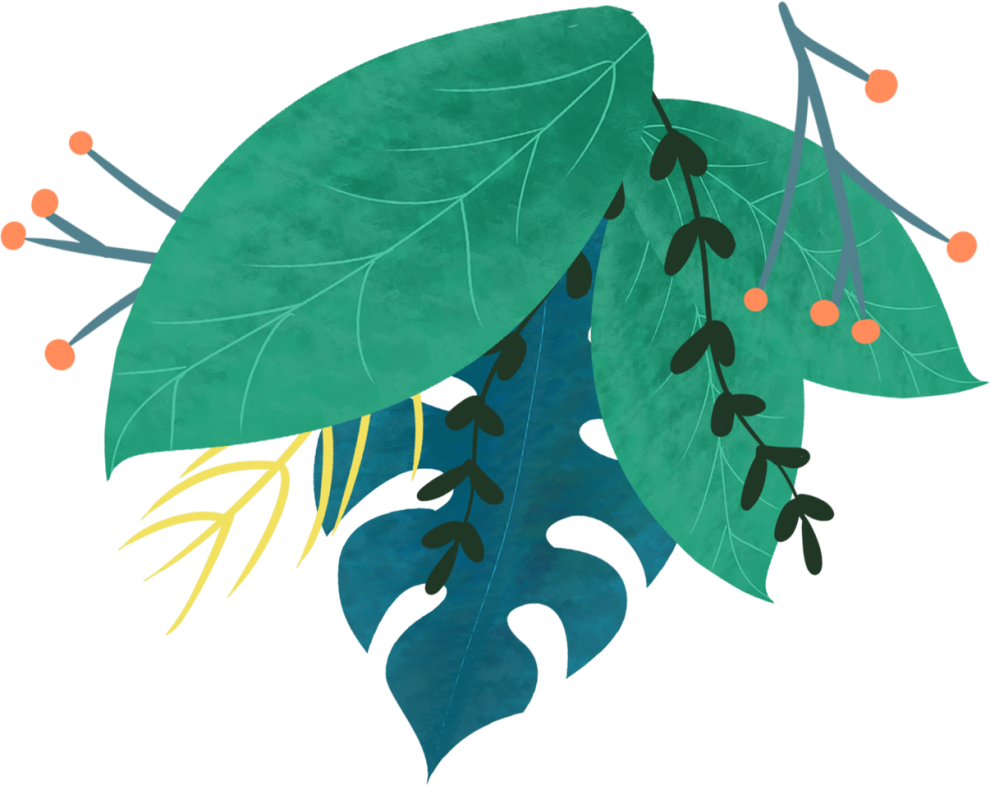 Add title text
Add title text
Add title text
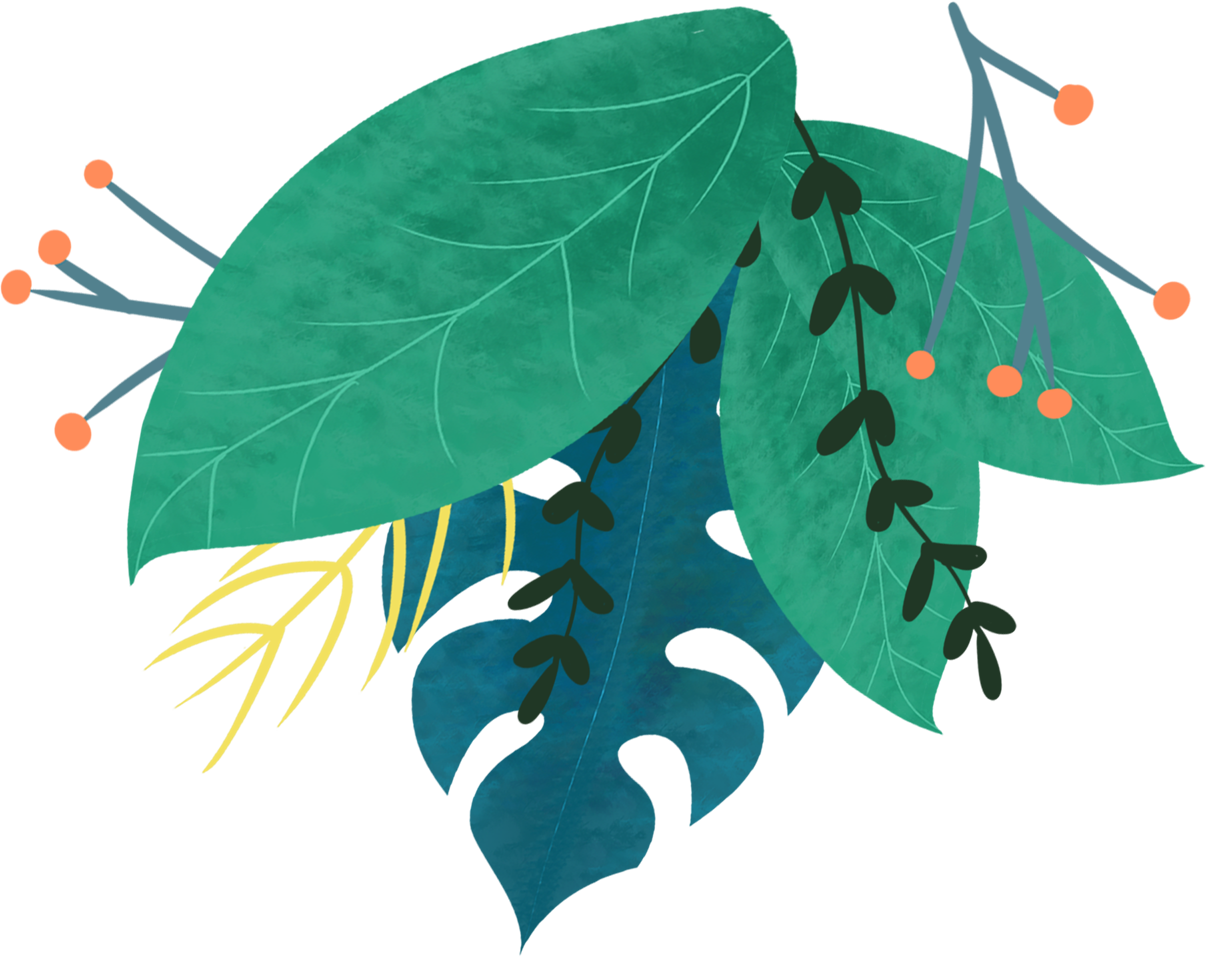 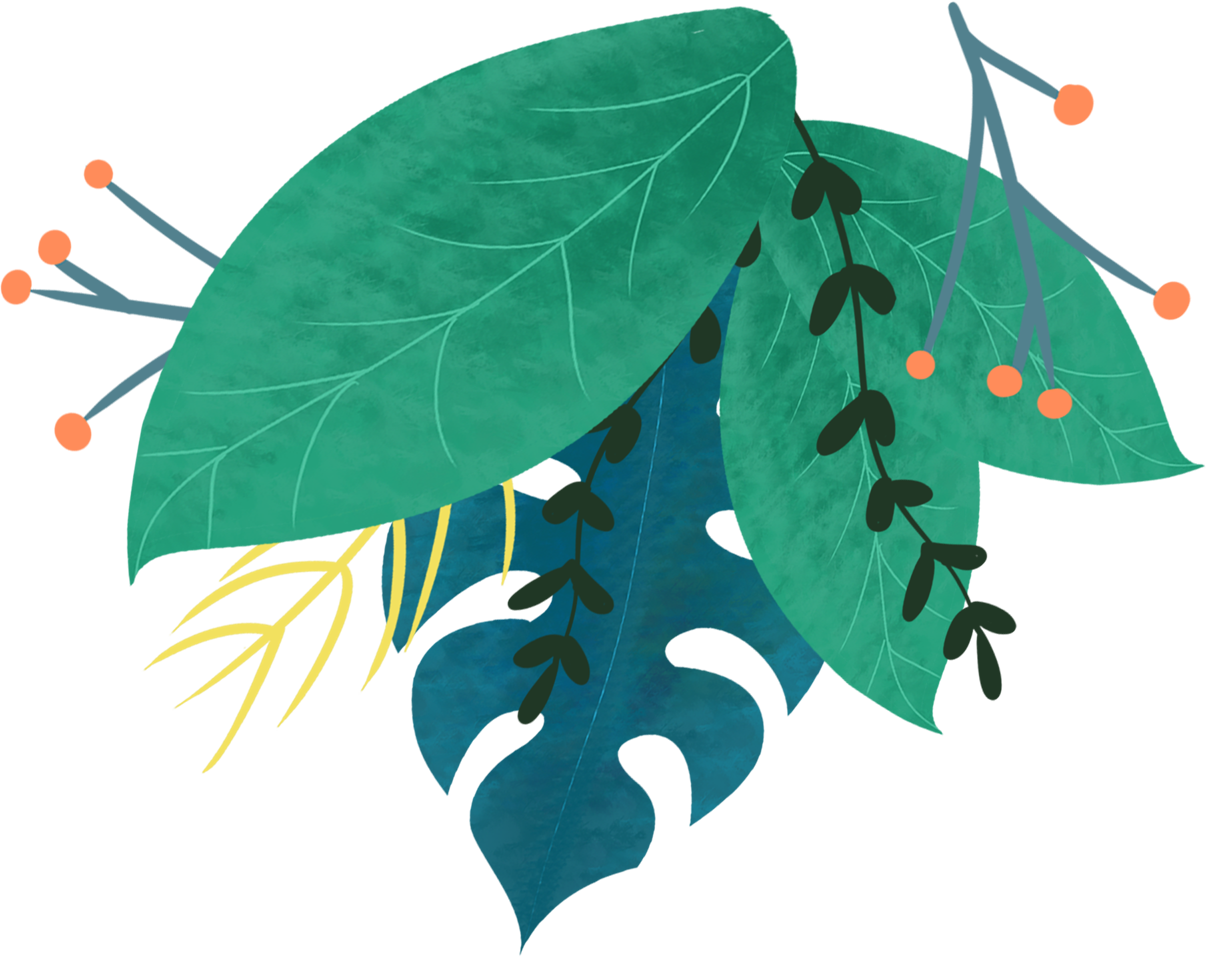 Click here to add content, content to match the title.
Click here to add content, content to match the title.
Click here to add content, content to match the title.
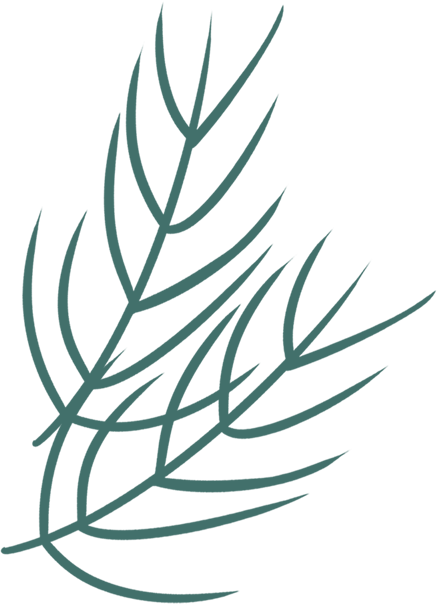 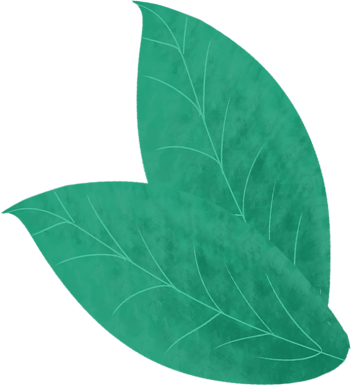 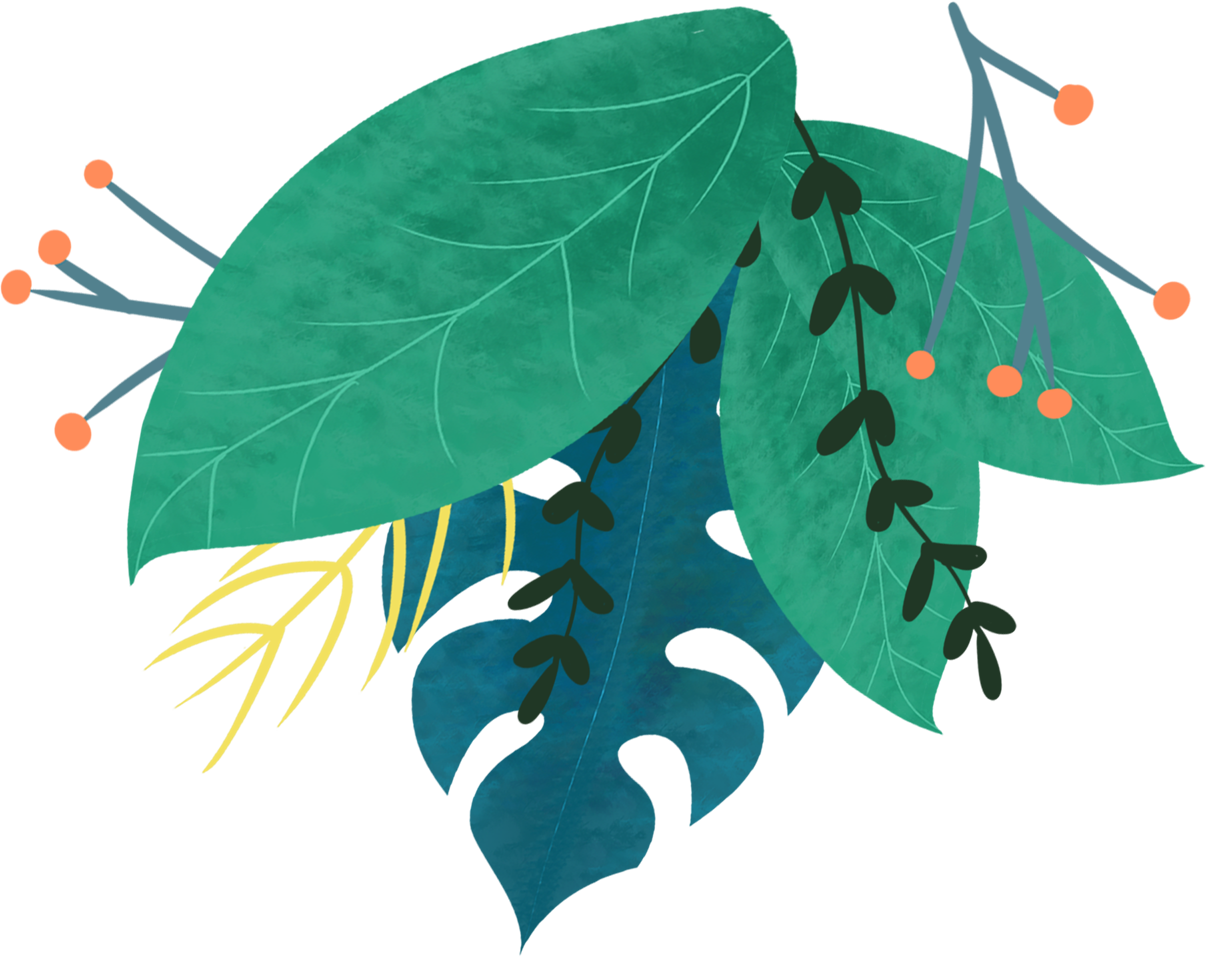 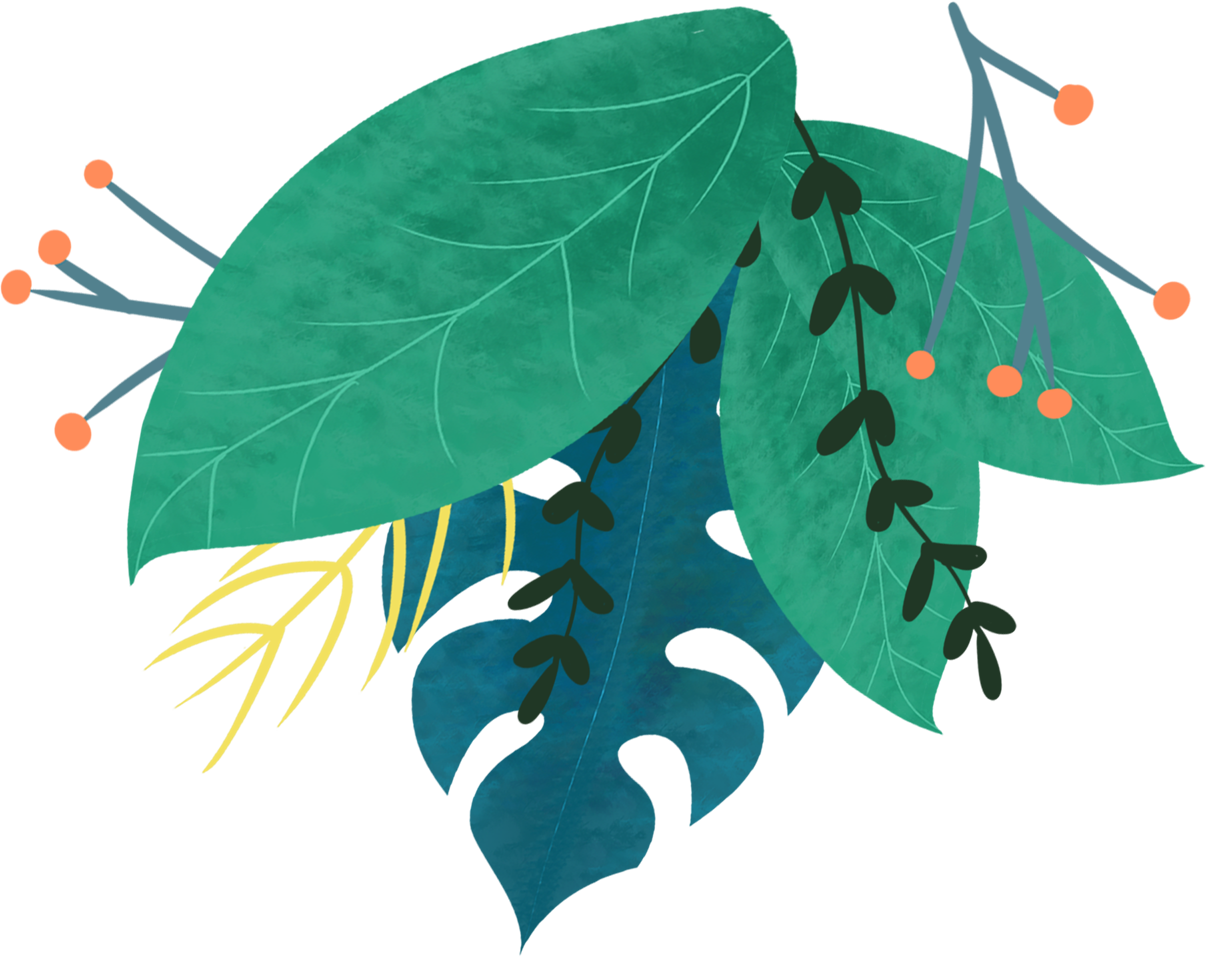 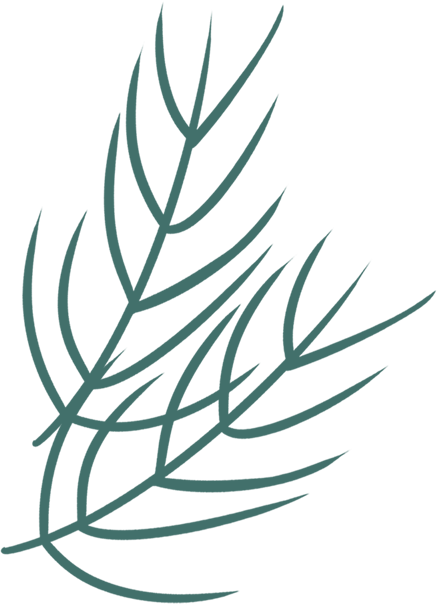 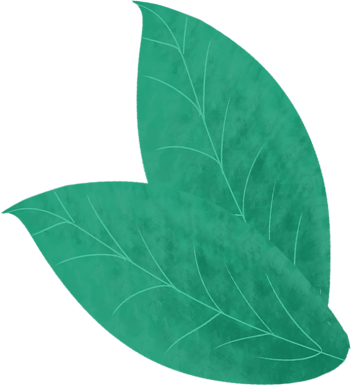 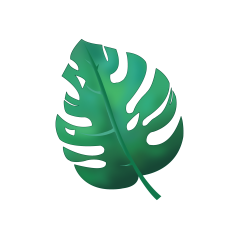 Add title text
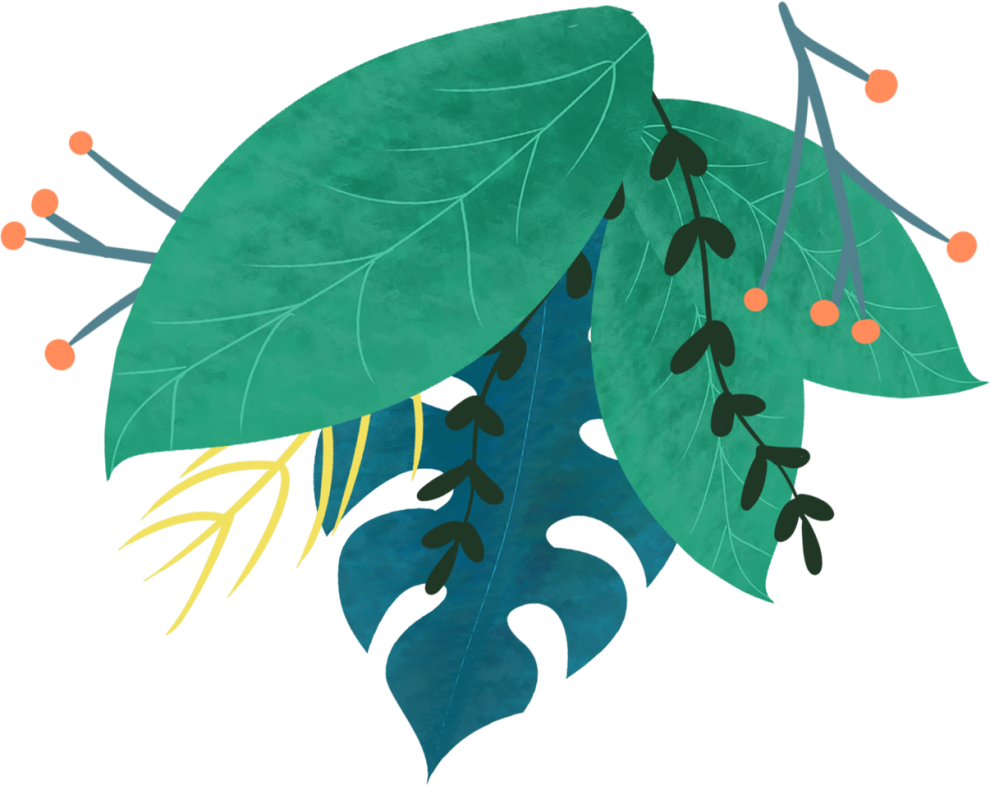 Add title text
Add title text
Add title text
Add title text
Click here to add content, content to match the title.
Click here to add content, content to match the title.
Click here to add content, content to match the title.
Click here to add content, content to match the title.
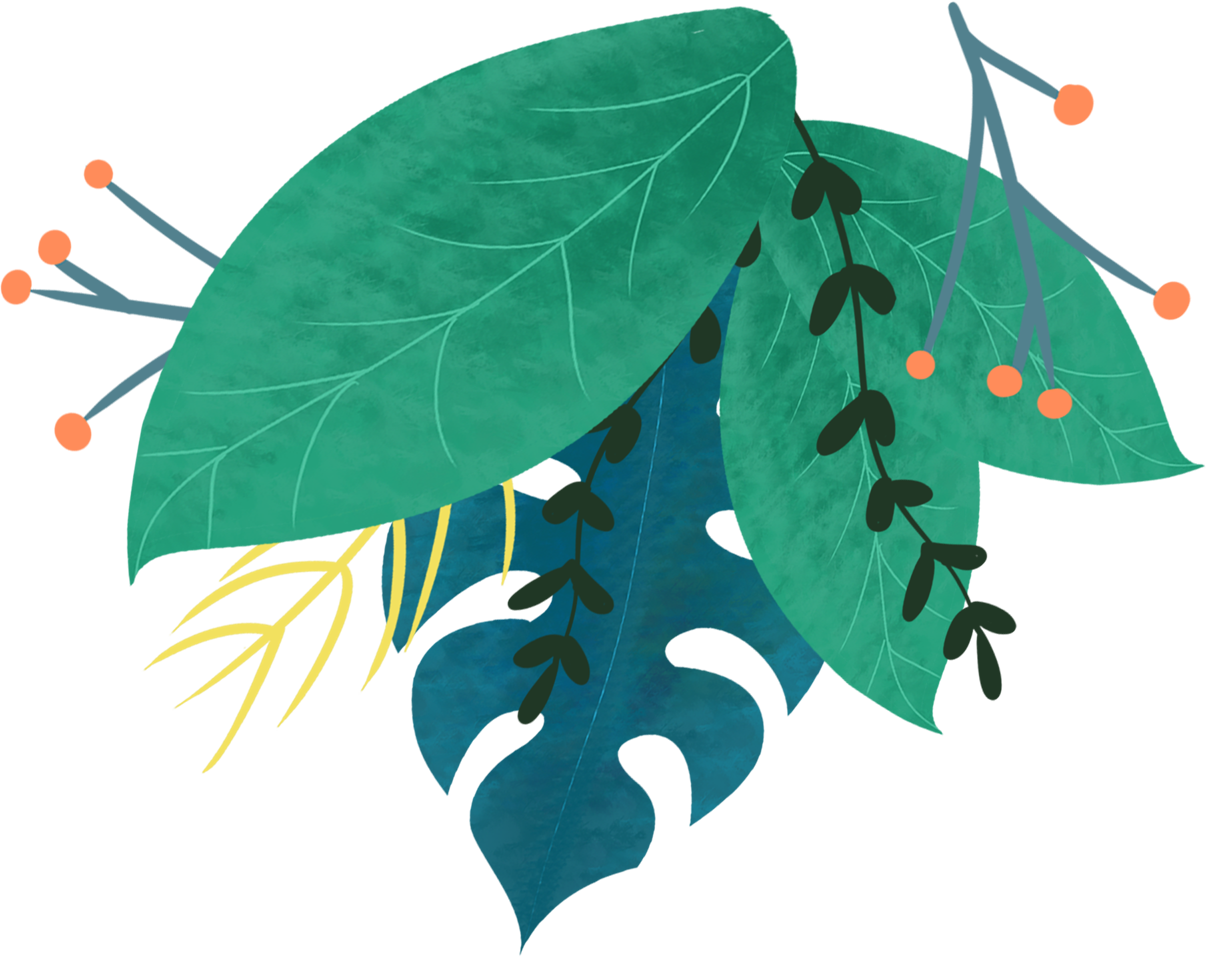 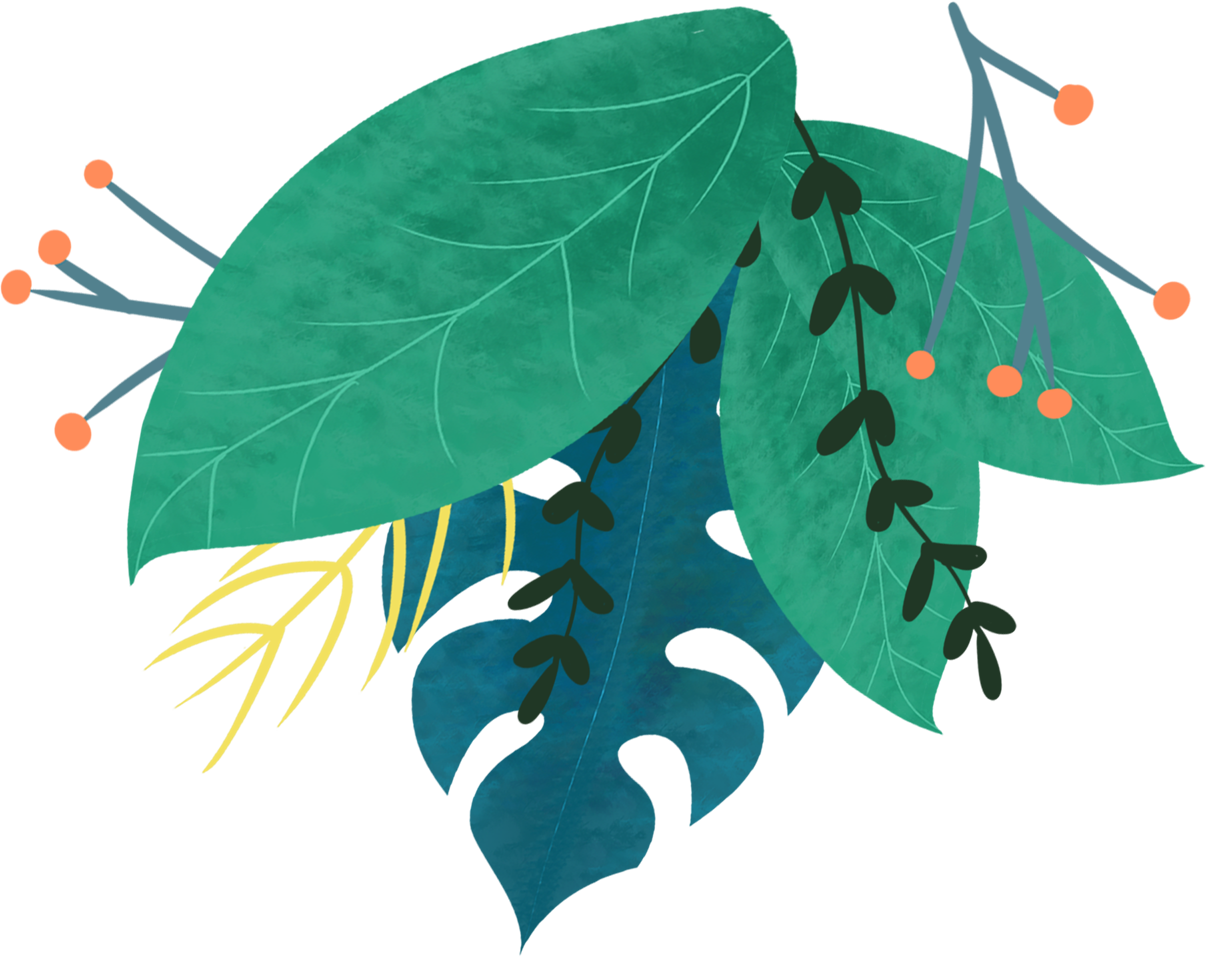 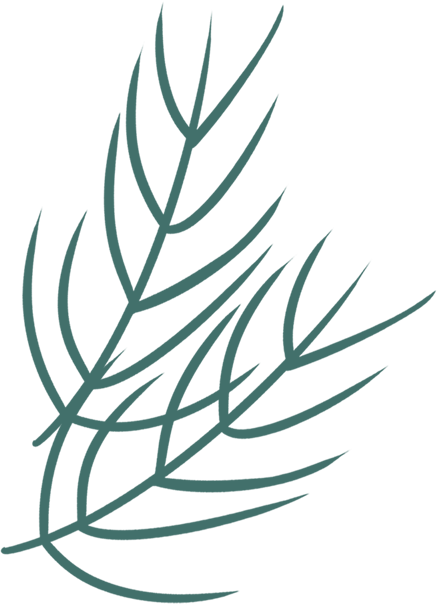 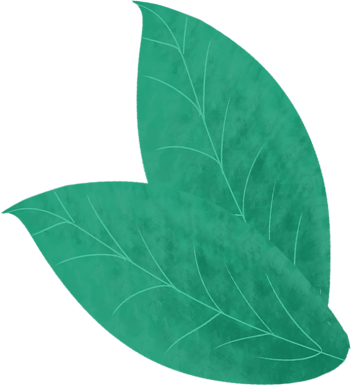 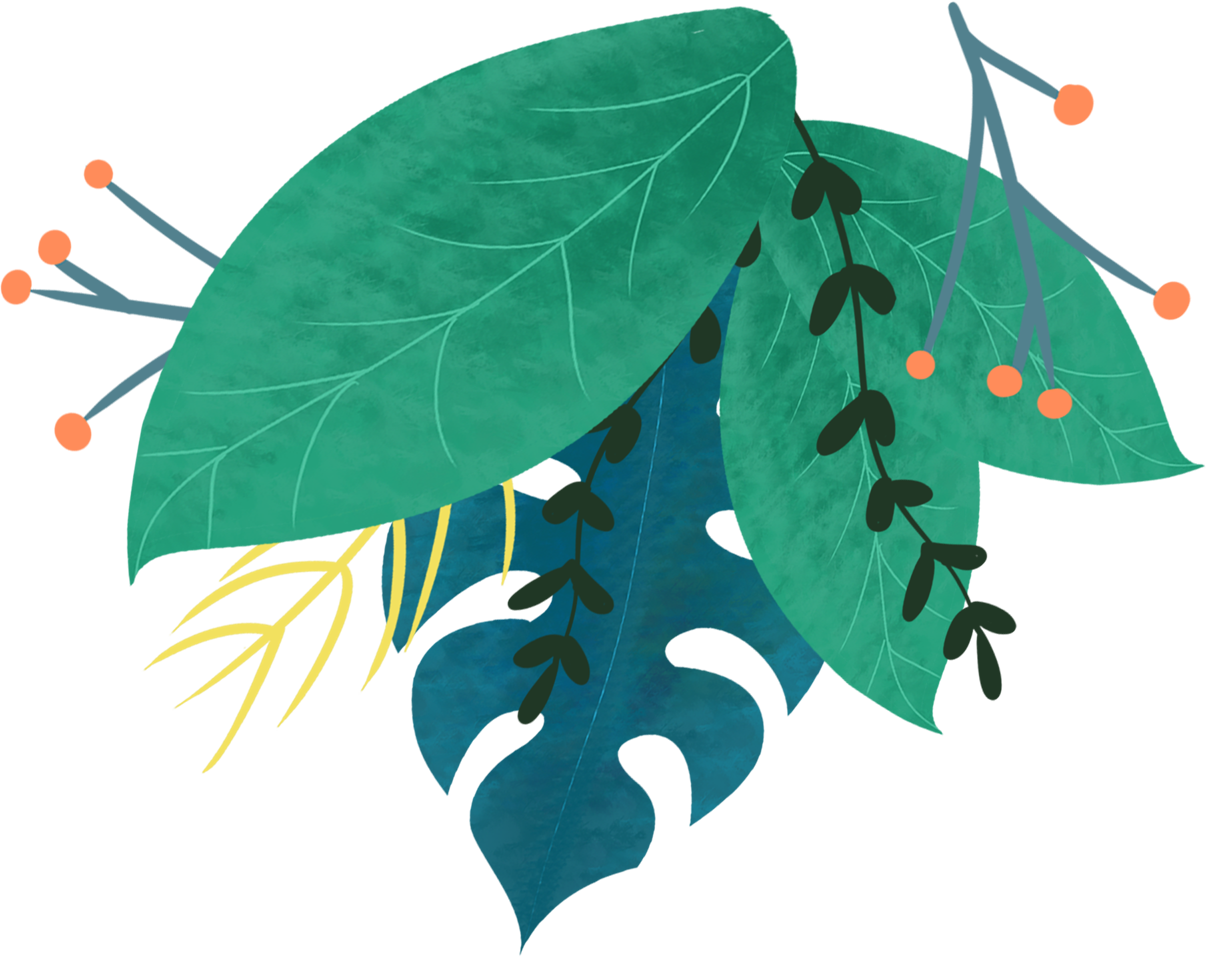 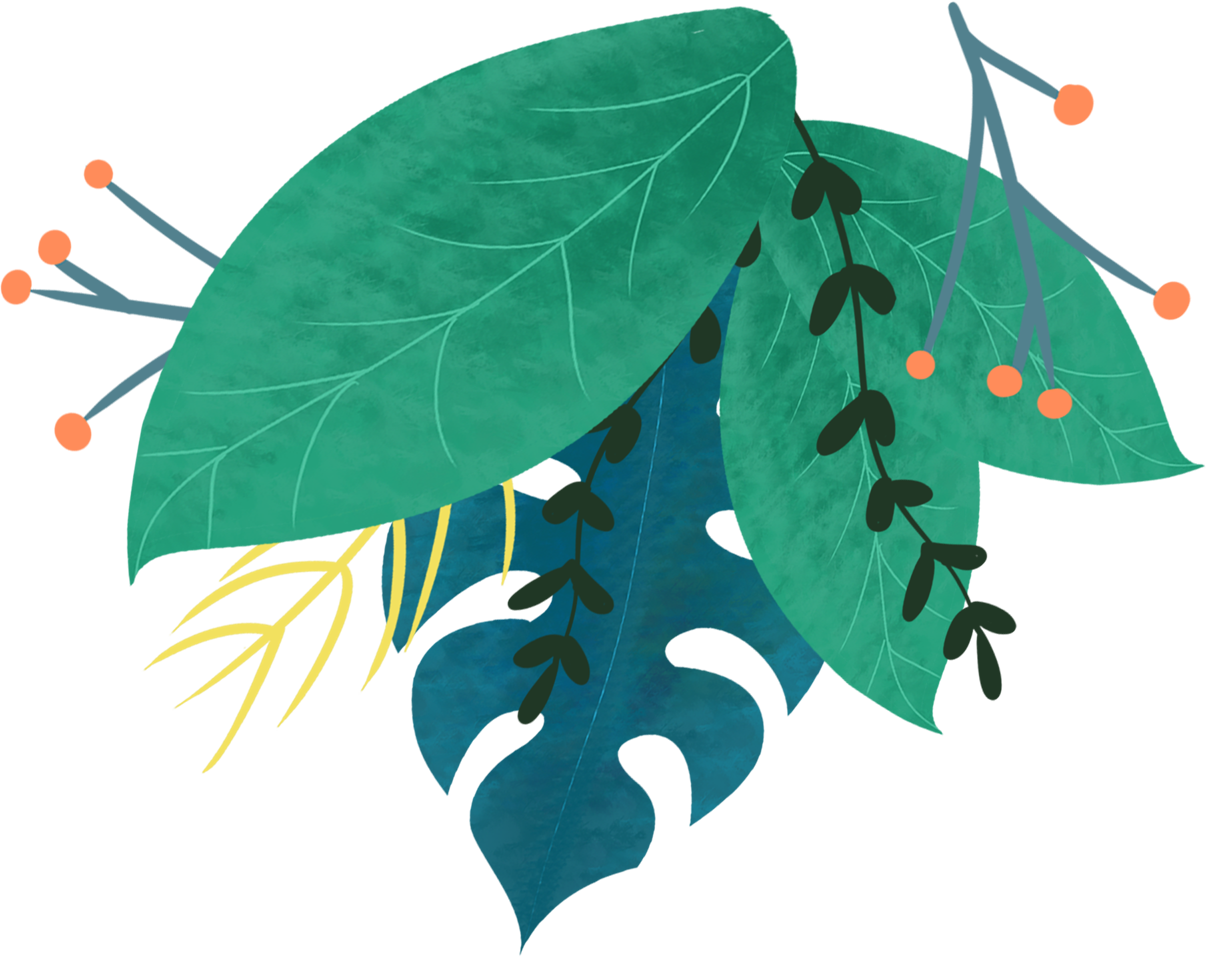 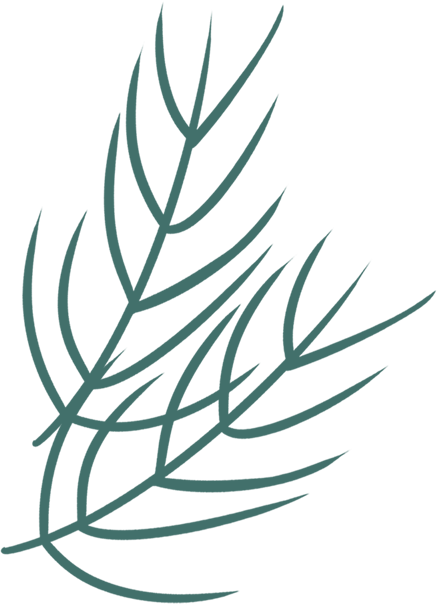 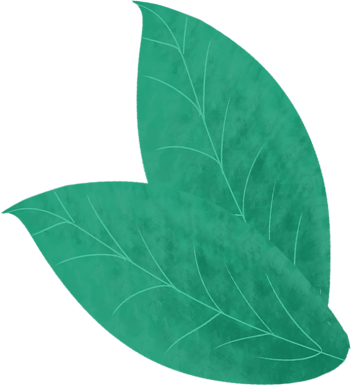 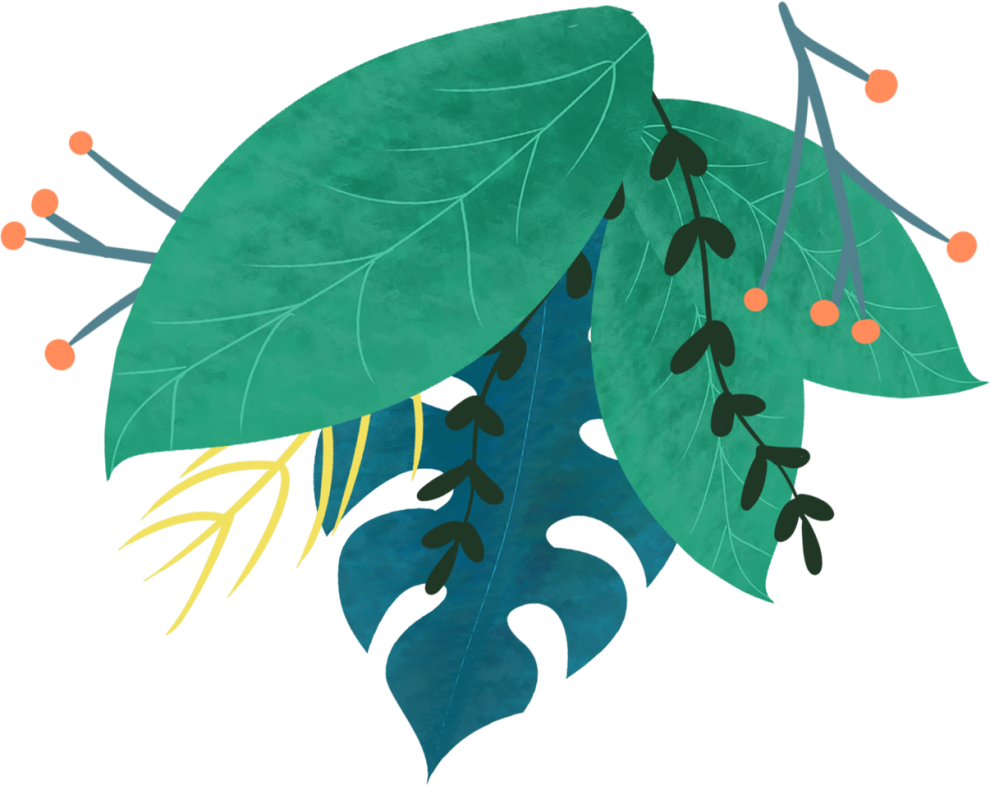 THANKS
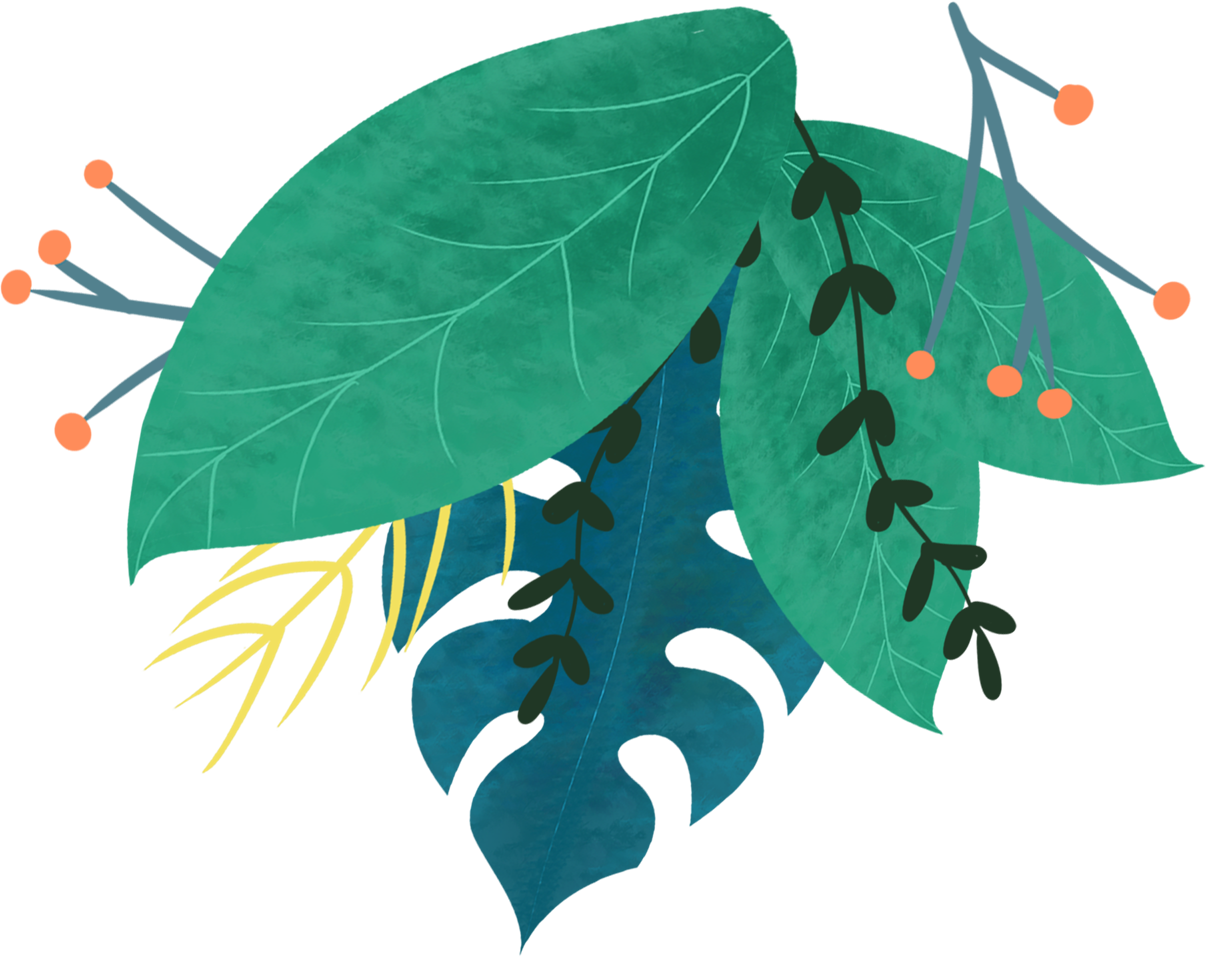 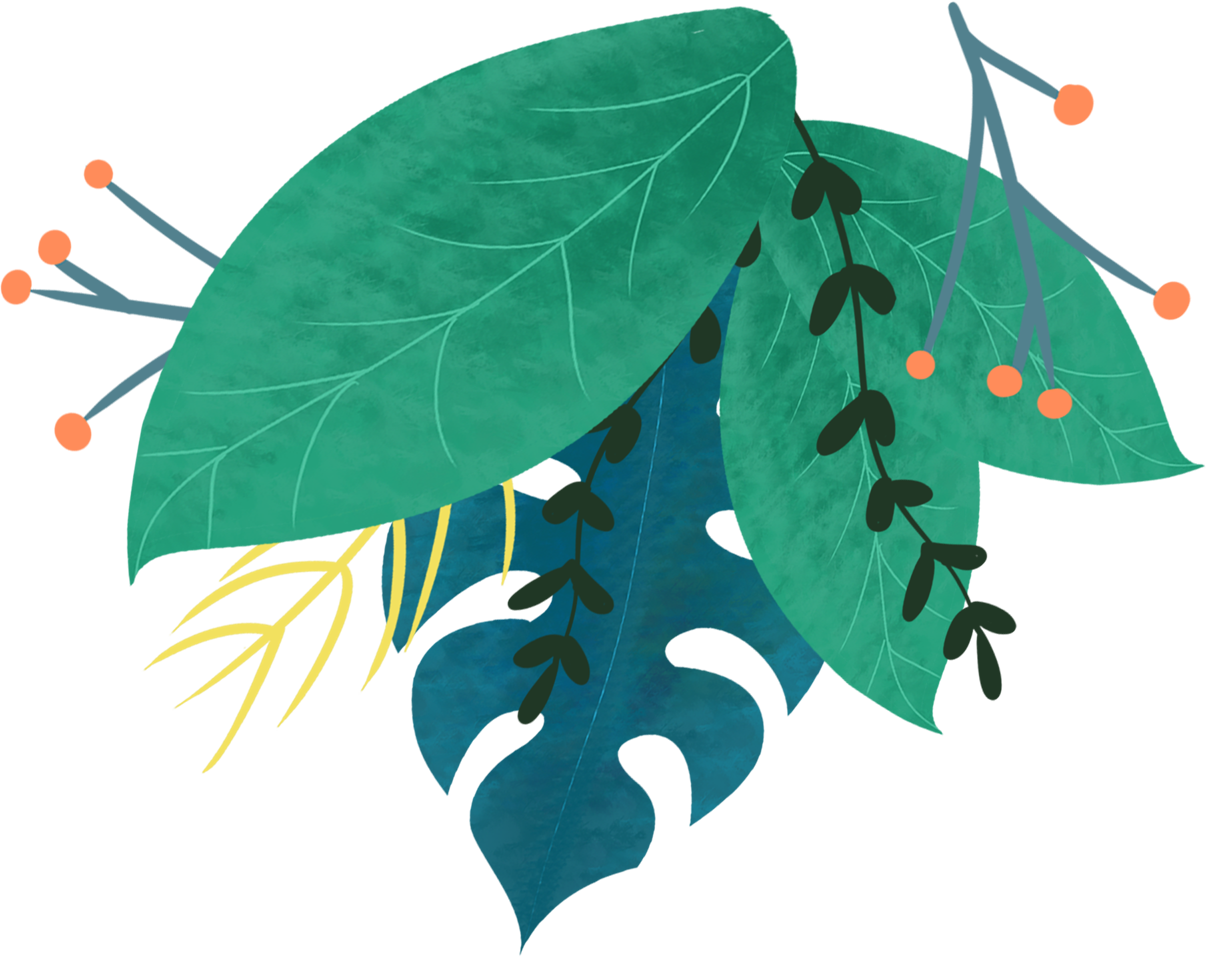 www.freeppt7.com
Time ：2030
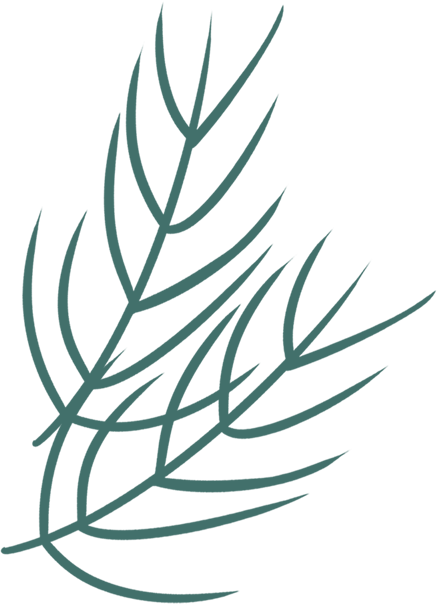 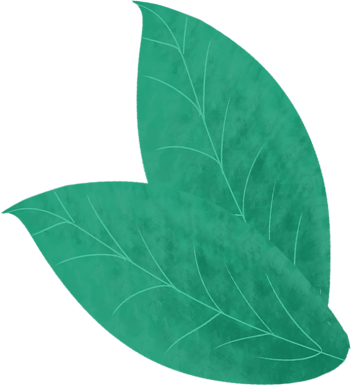 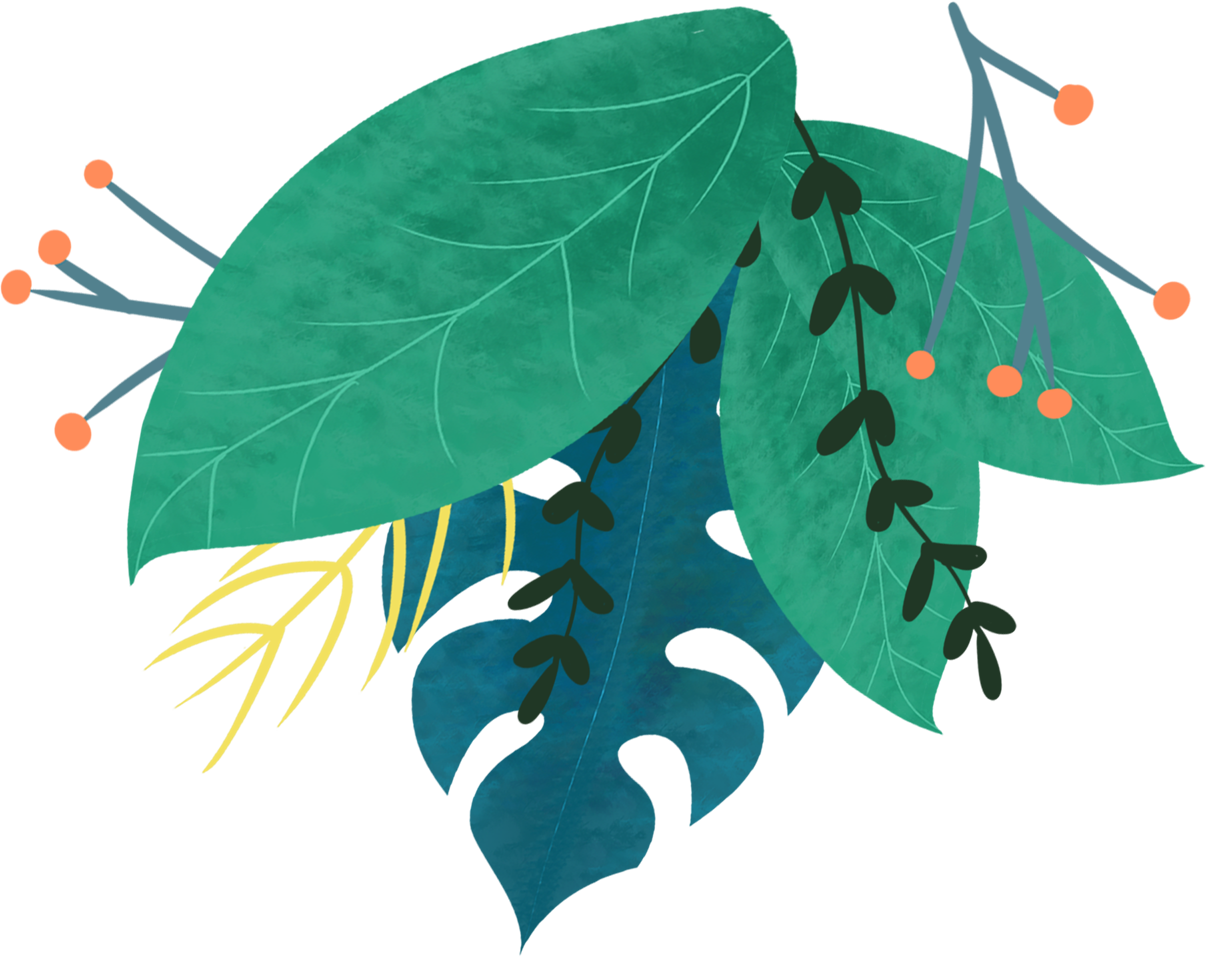 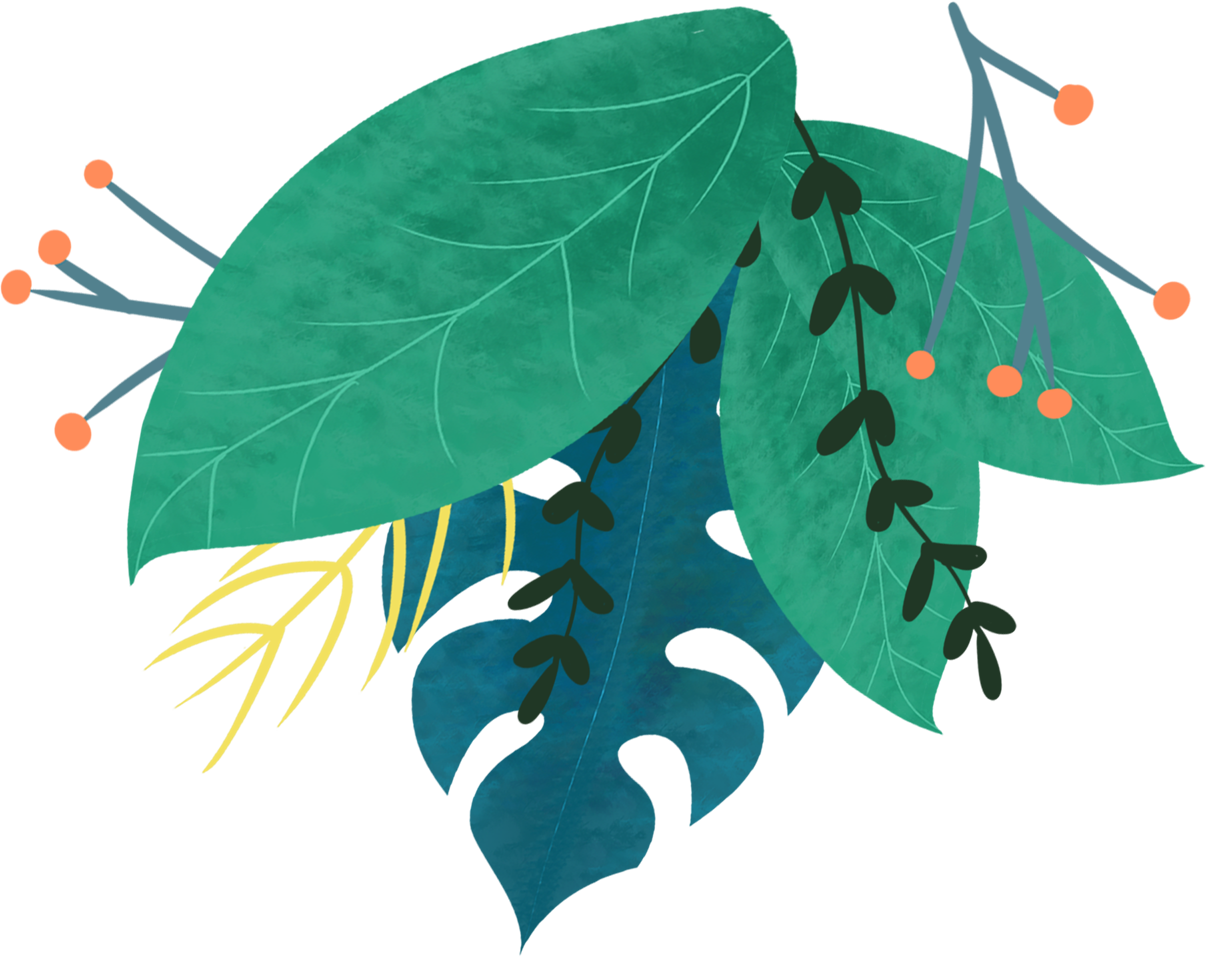 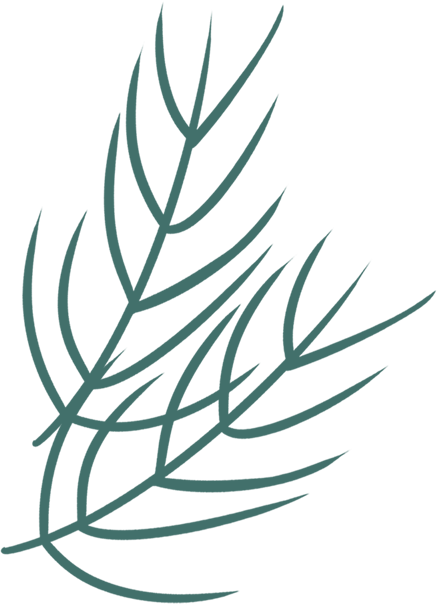 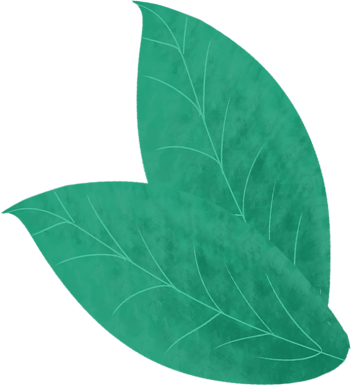 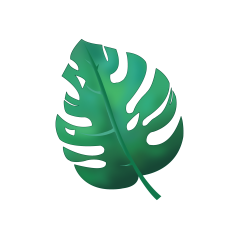 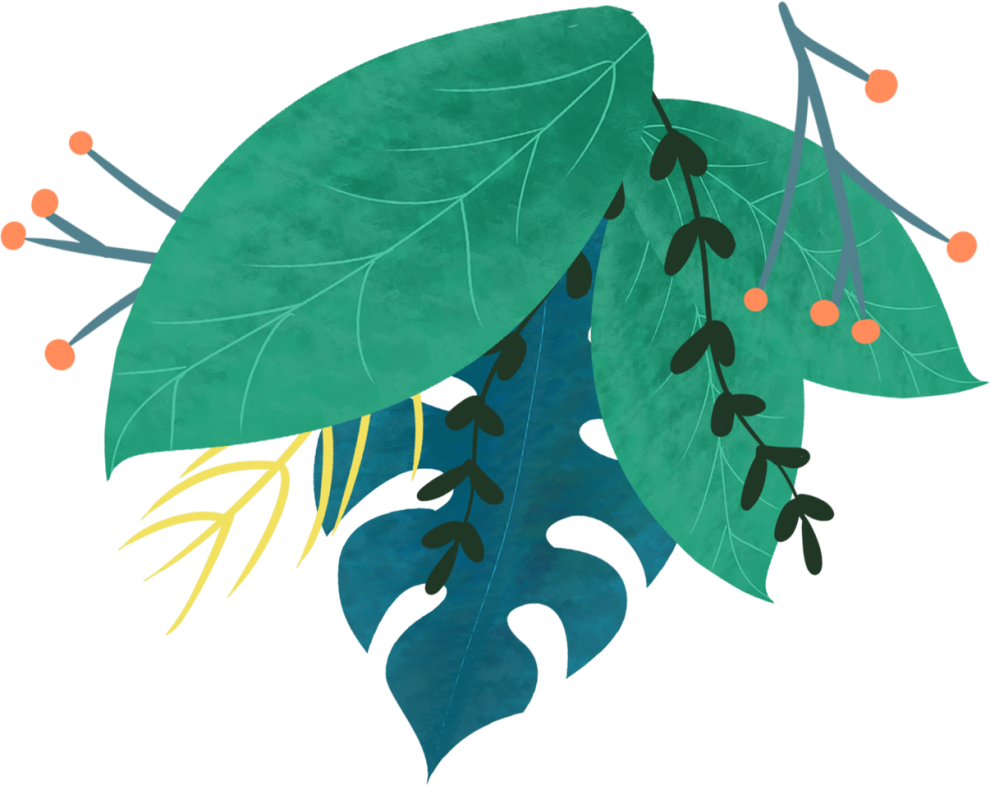 We respect your valuable time with freeppt7!
If you have any questions, please reach us
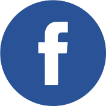 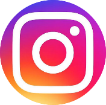 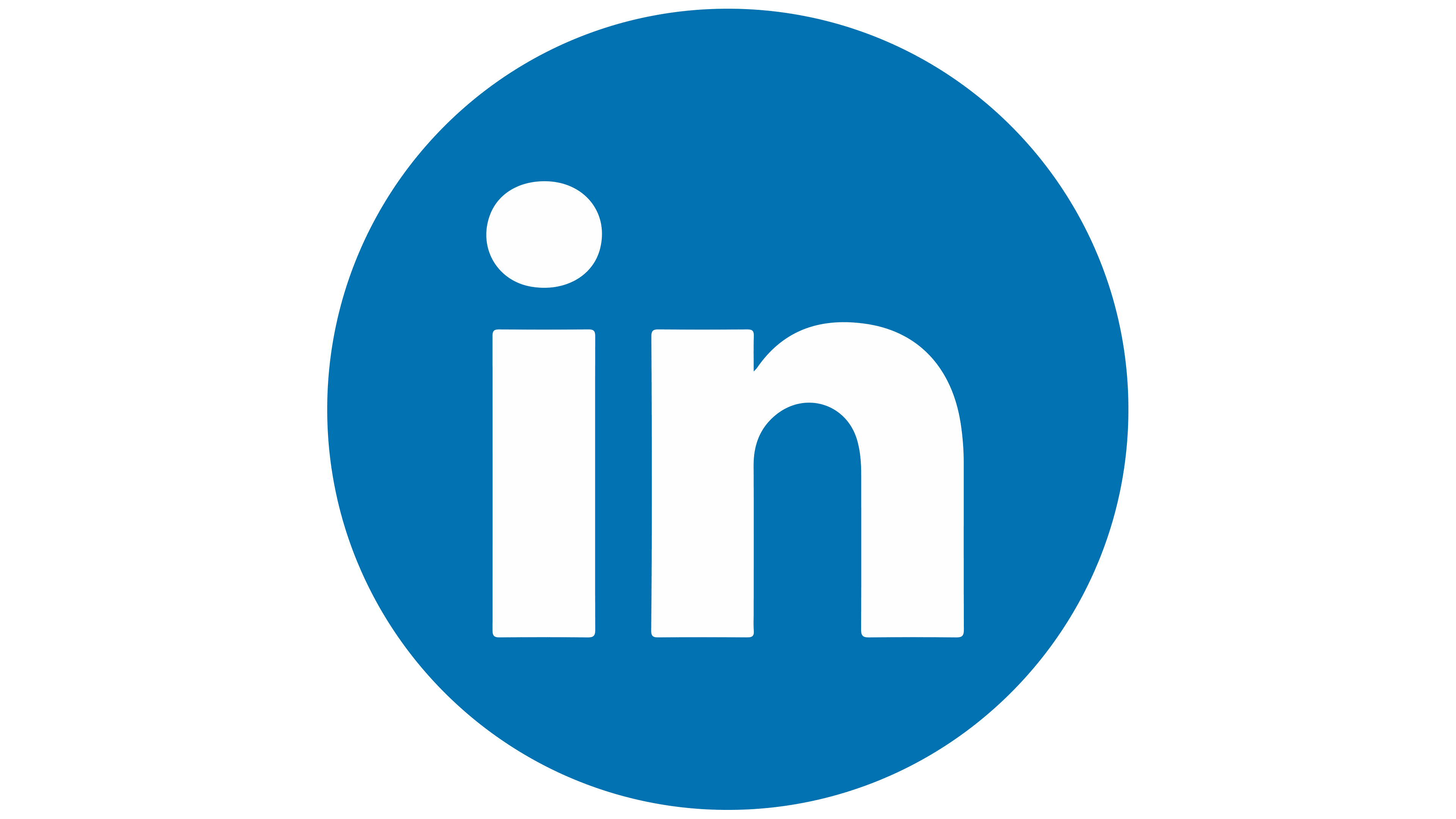 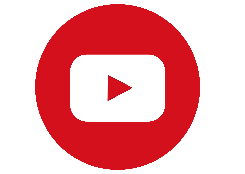 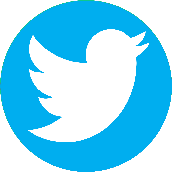 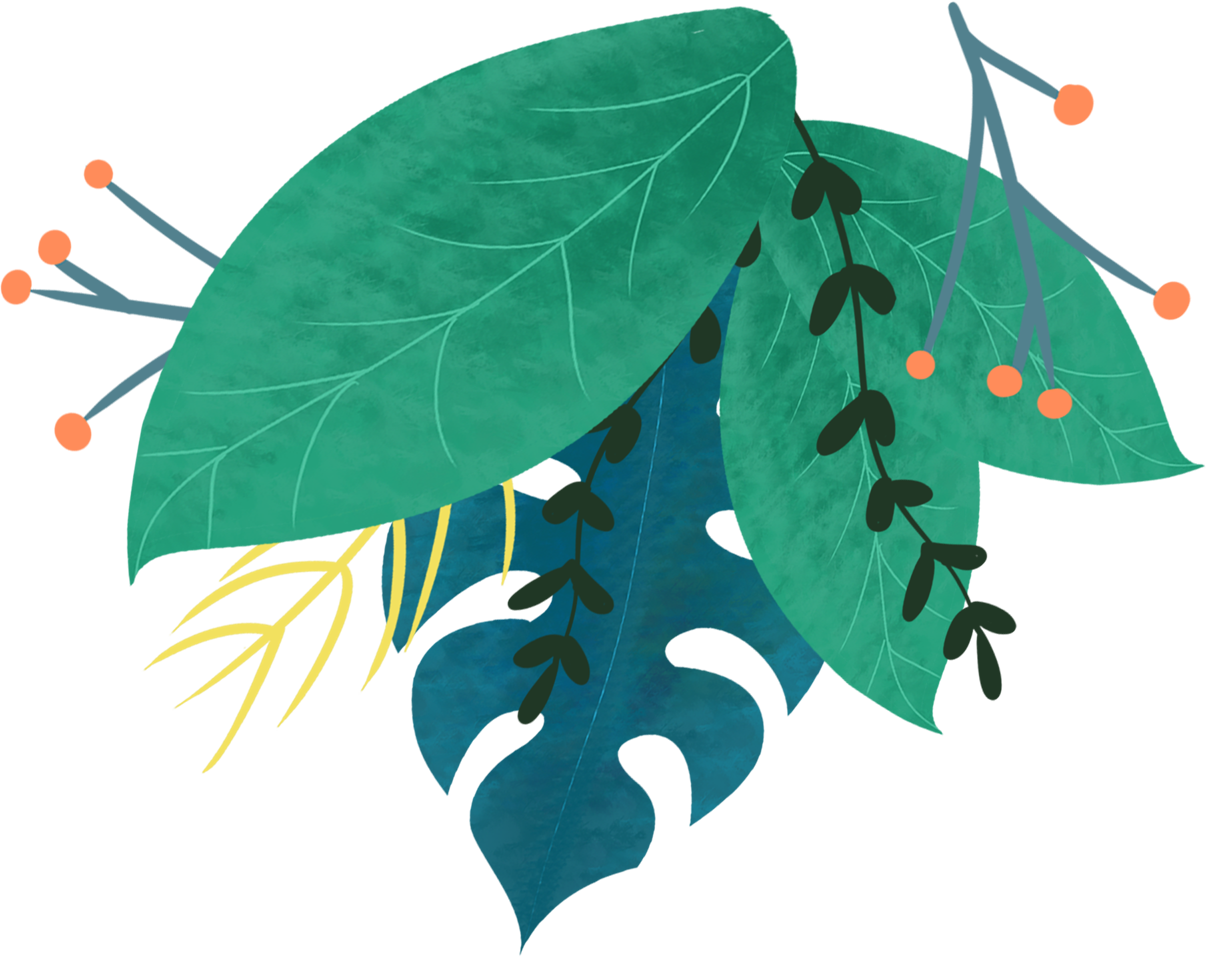 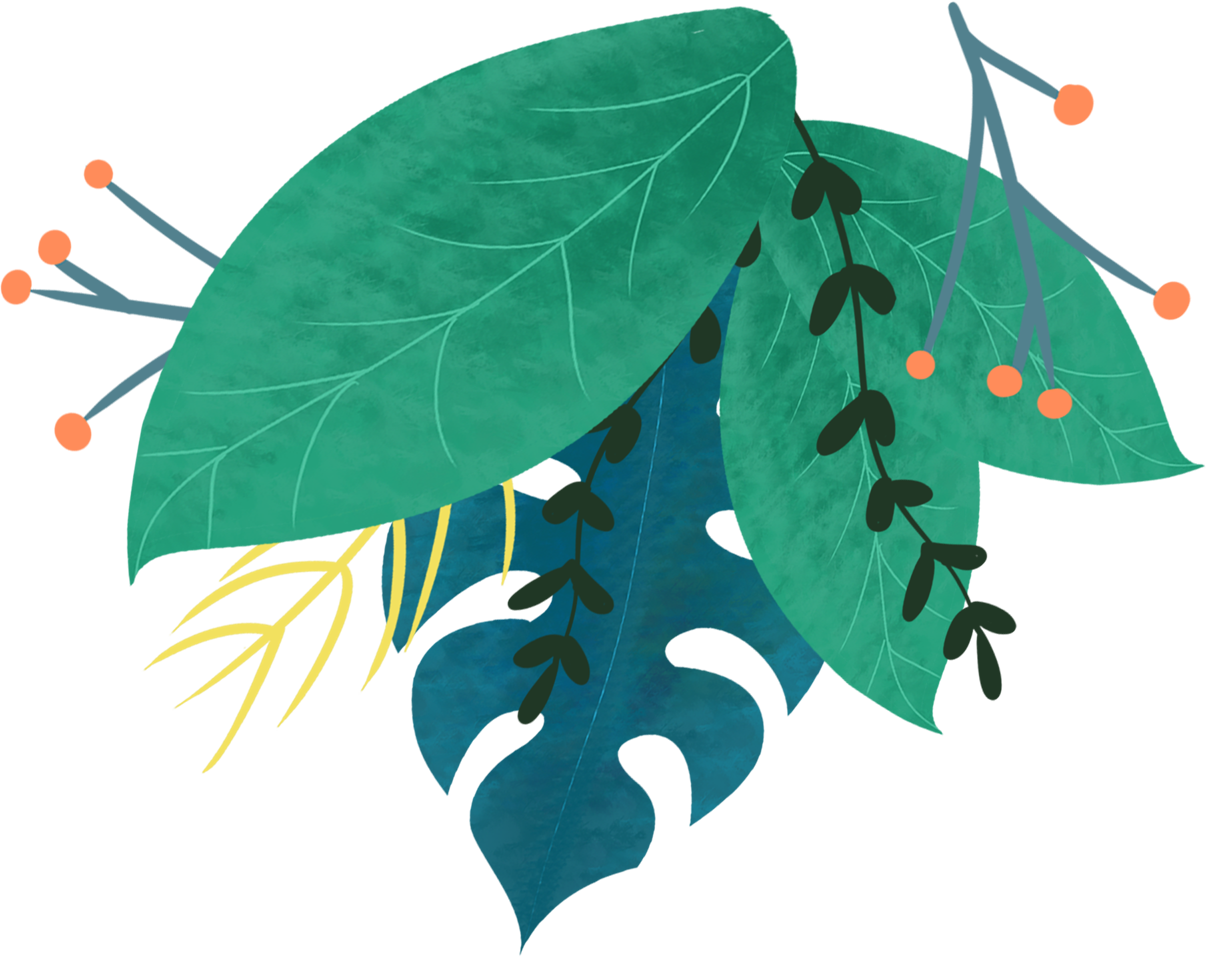 Do you have a design request, please visit our redesign page.
CREDIT: Freeppt7.com created this PowerPoint template.
Let this slide be kept for attribution.
www.freeppt7.com
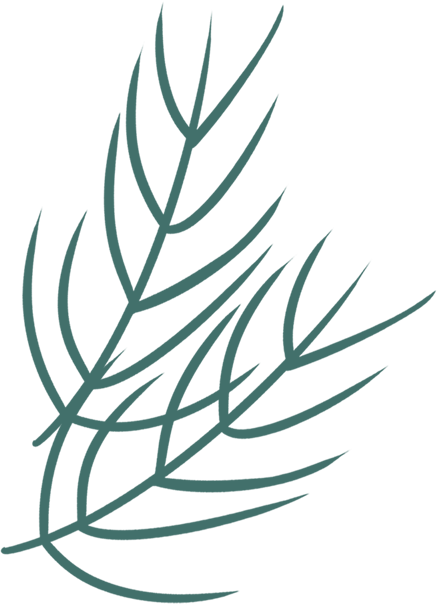 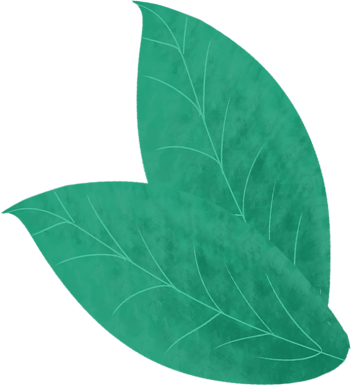 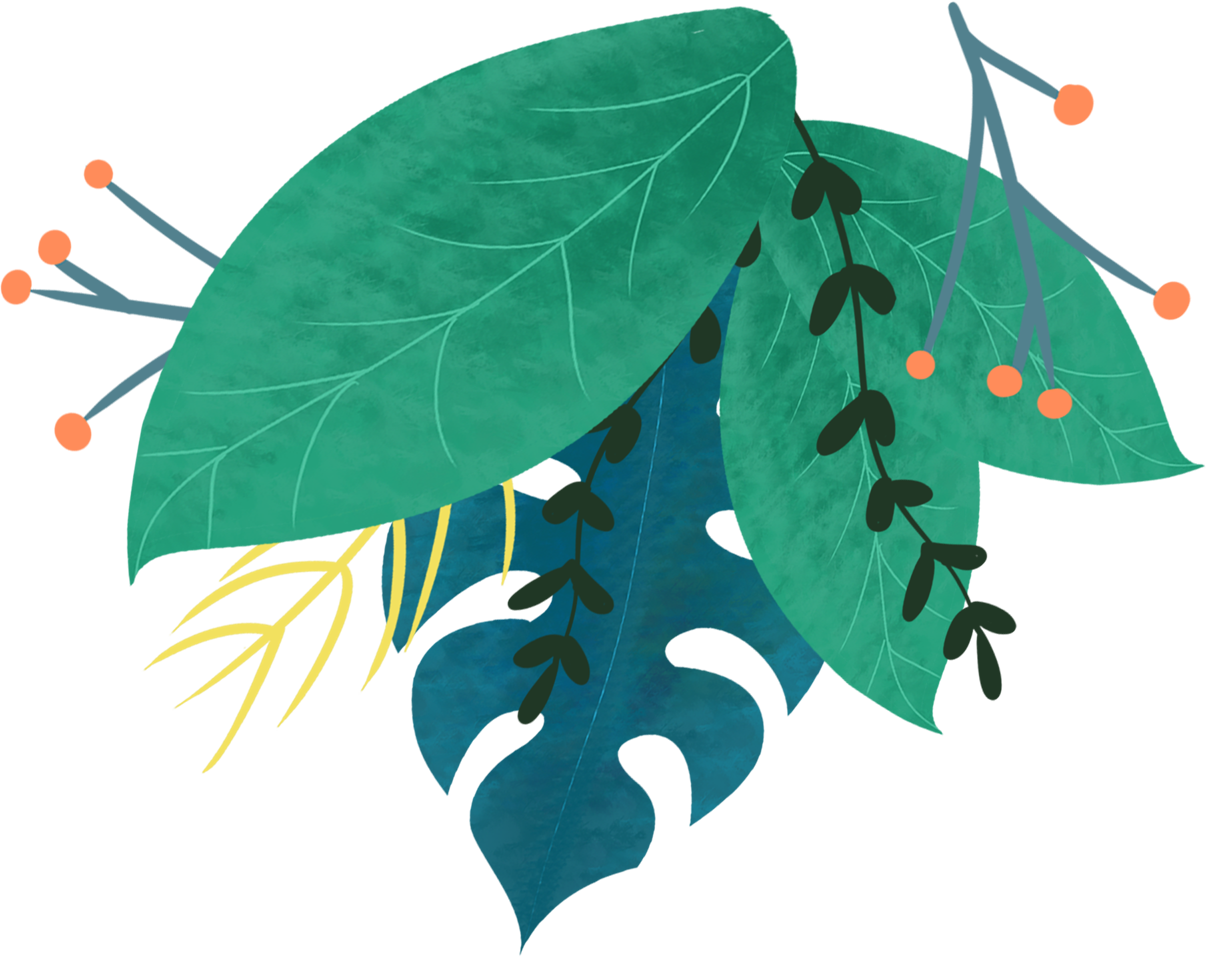 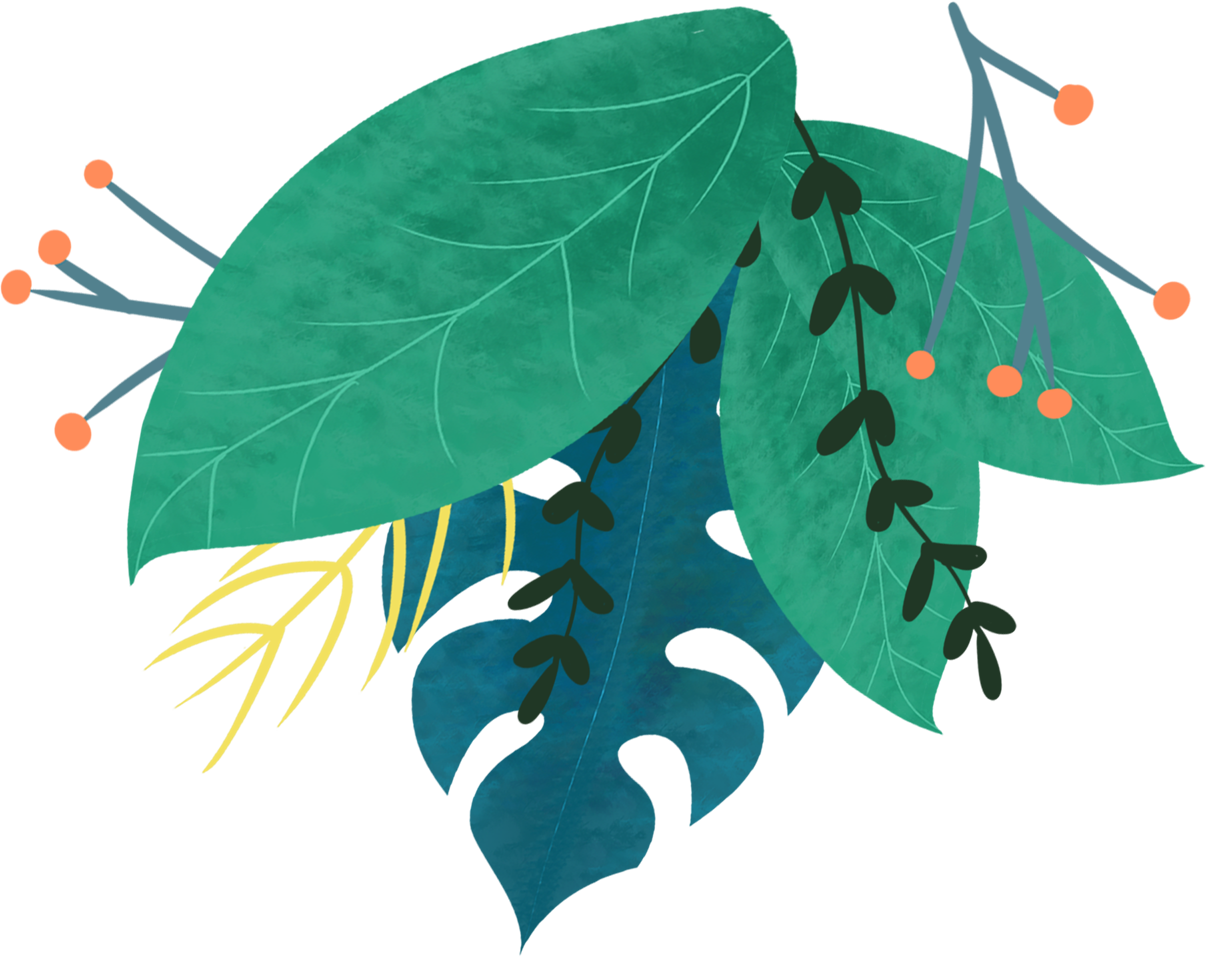 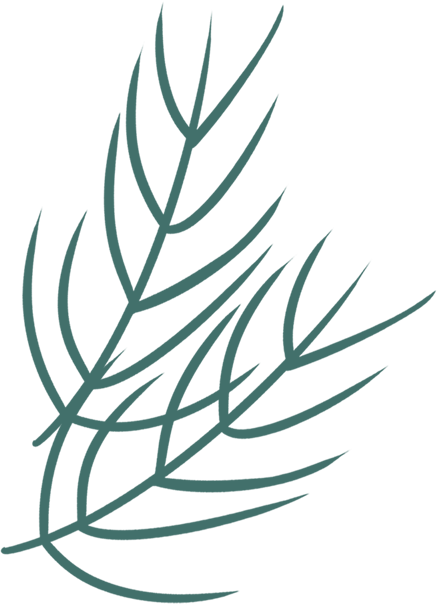 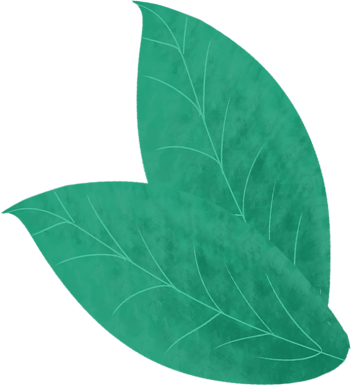 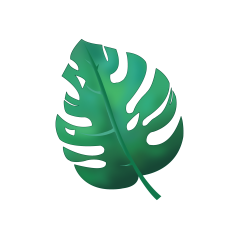 Fully Editable Icon Sets: A
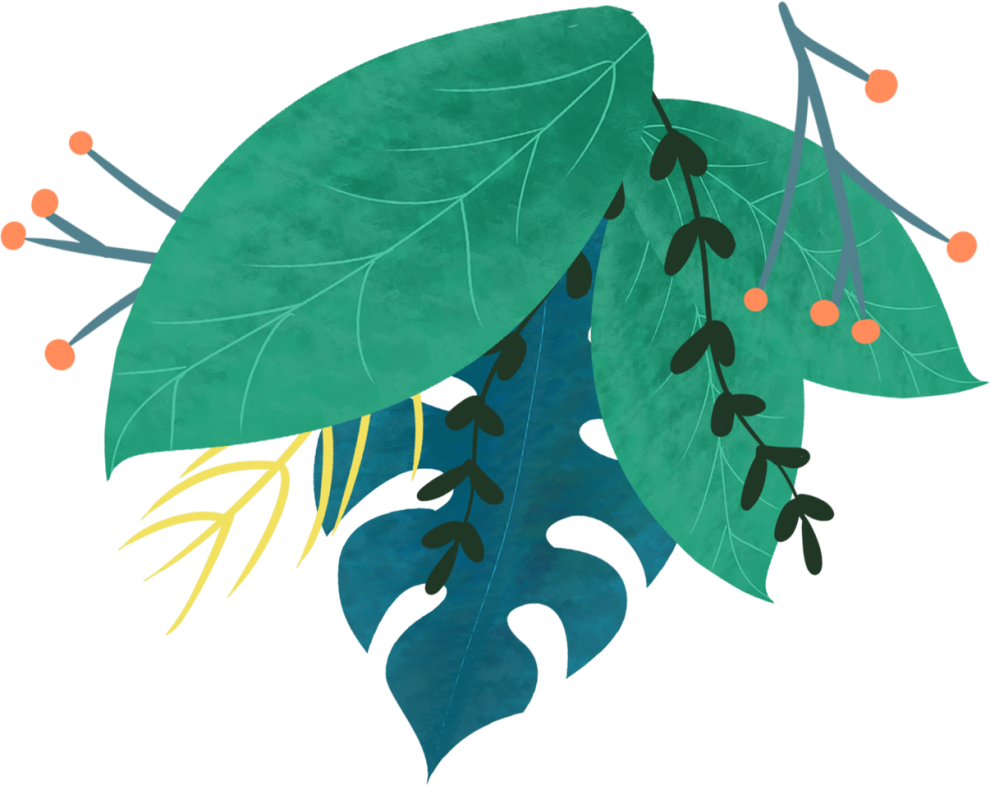 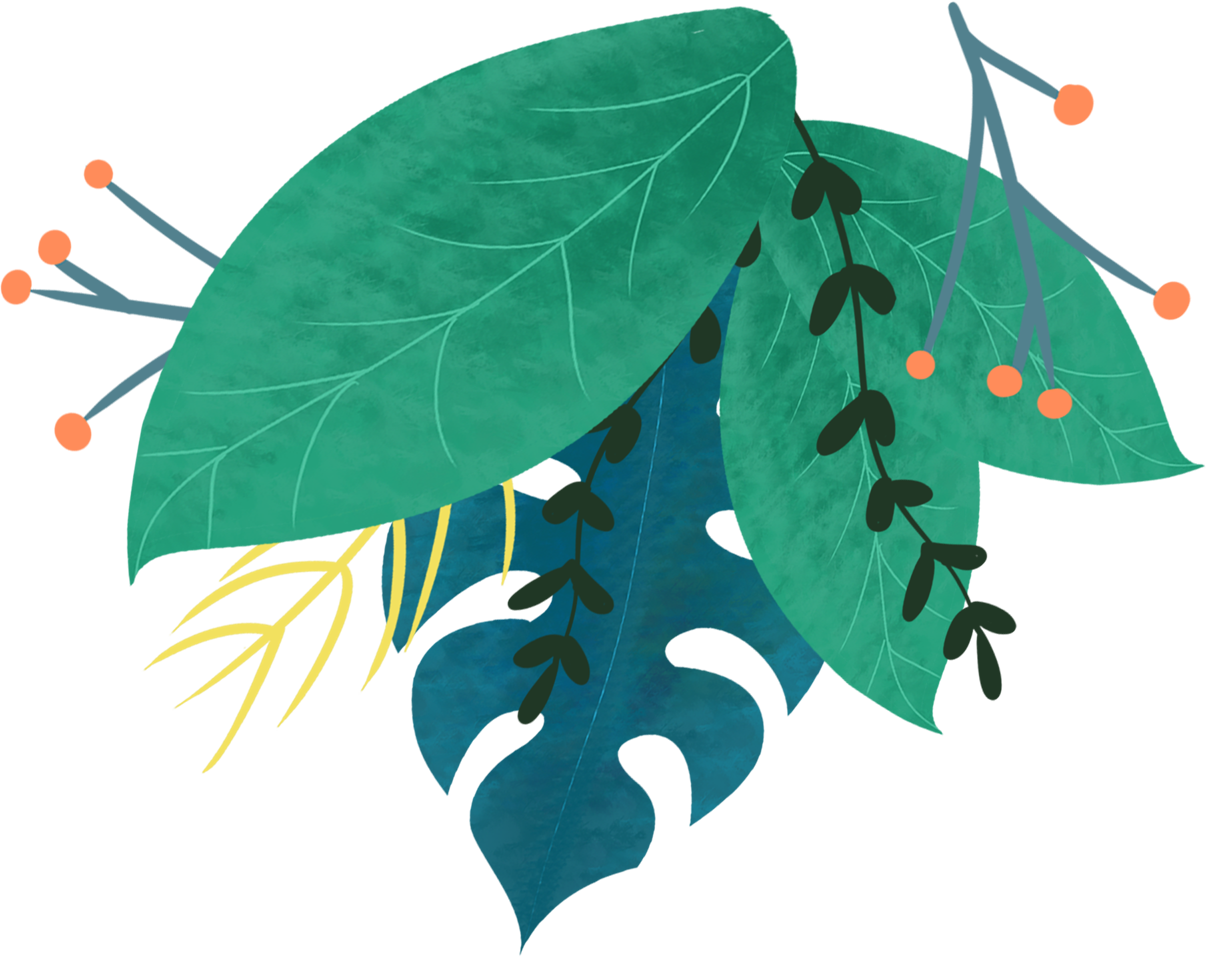 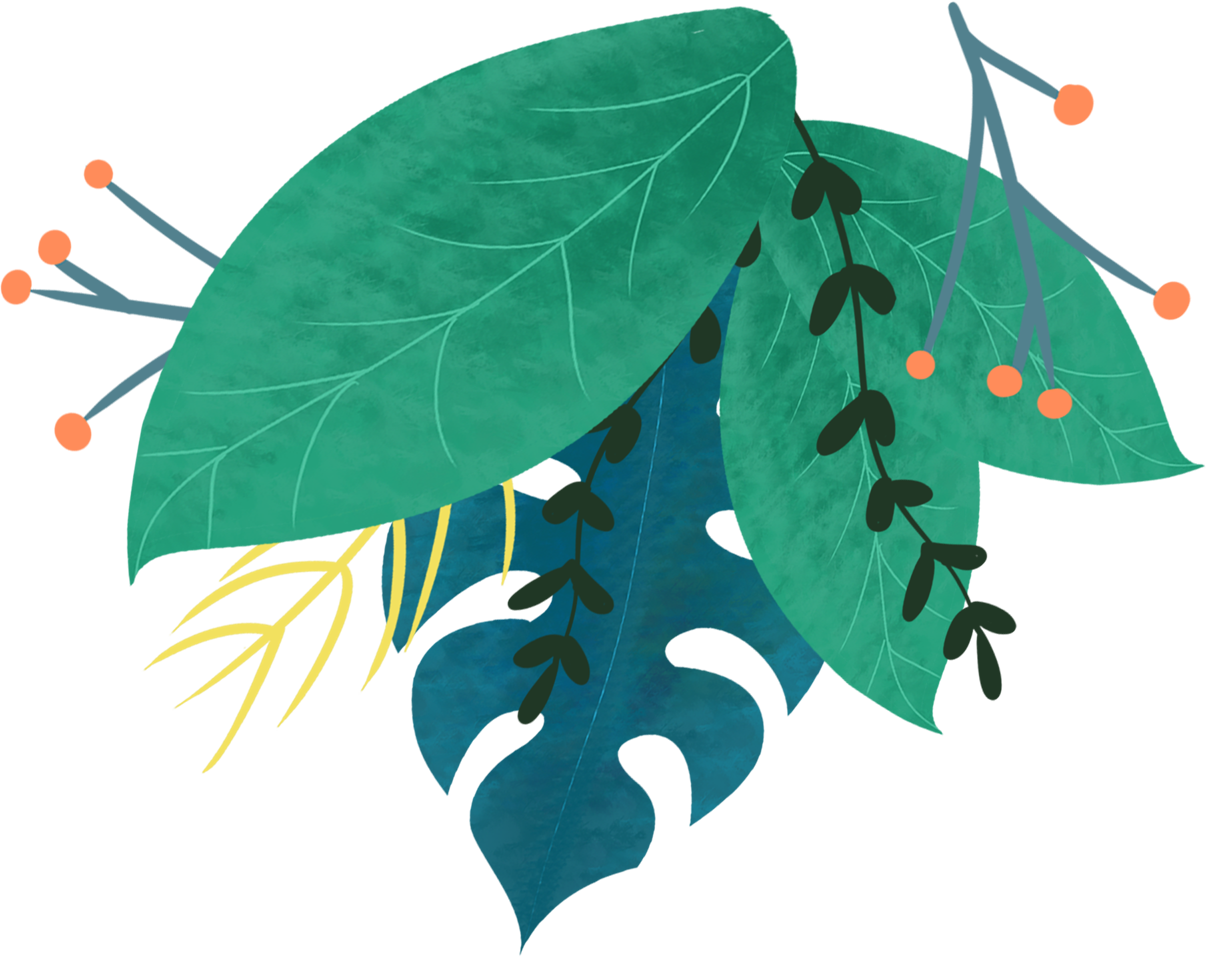 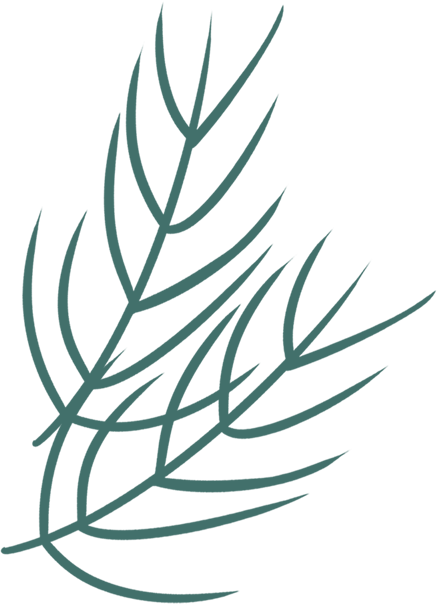 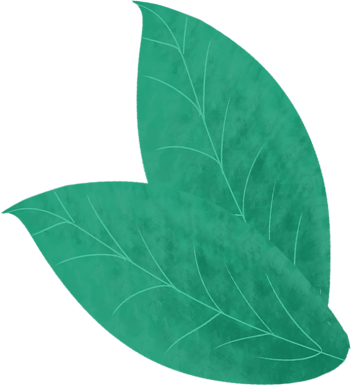